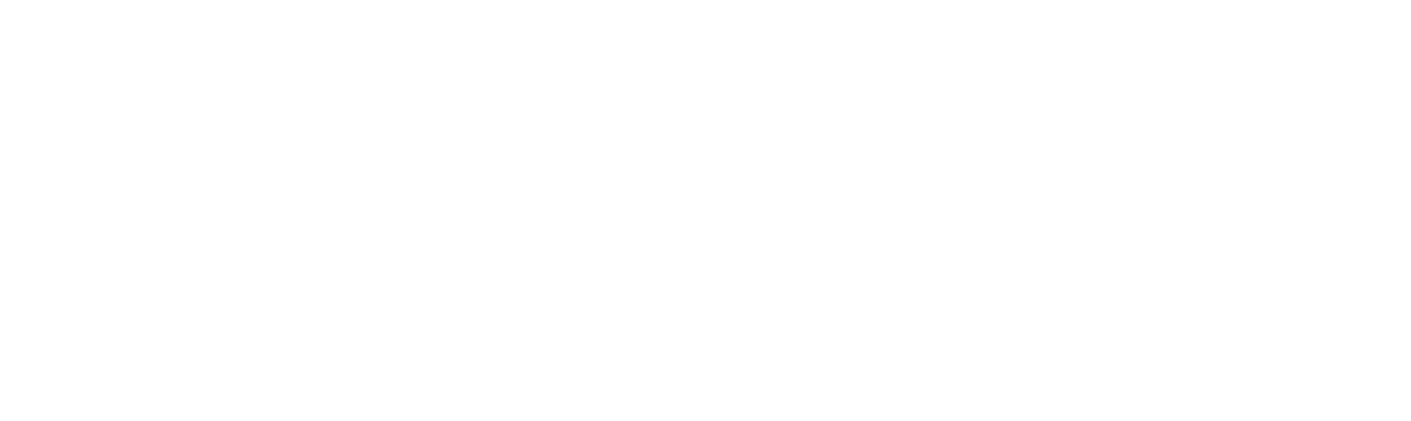 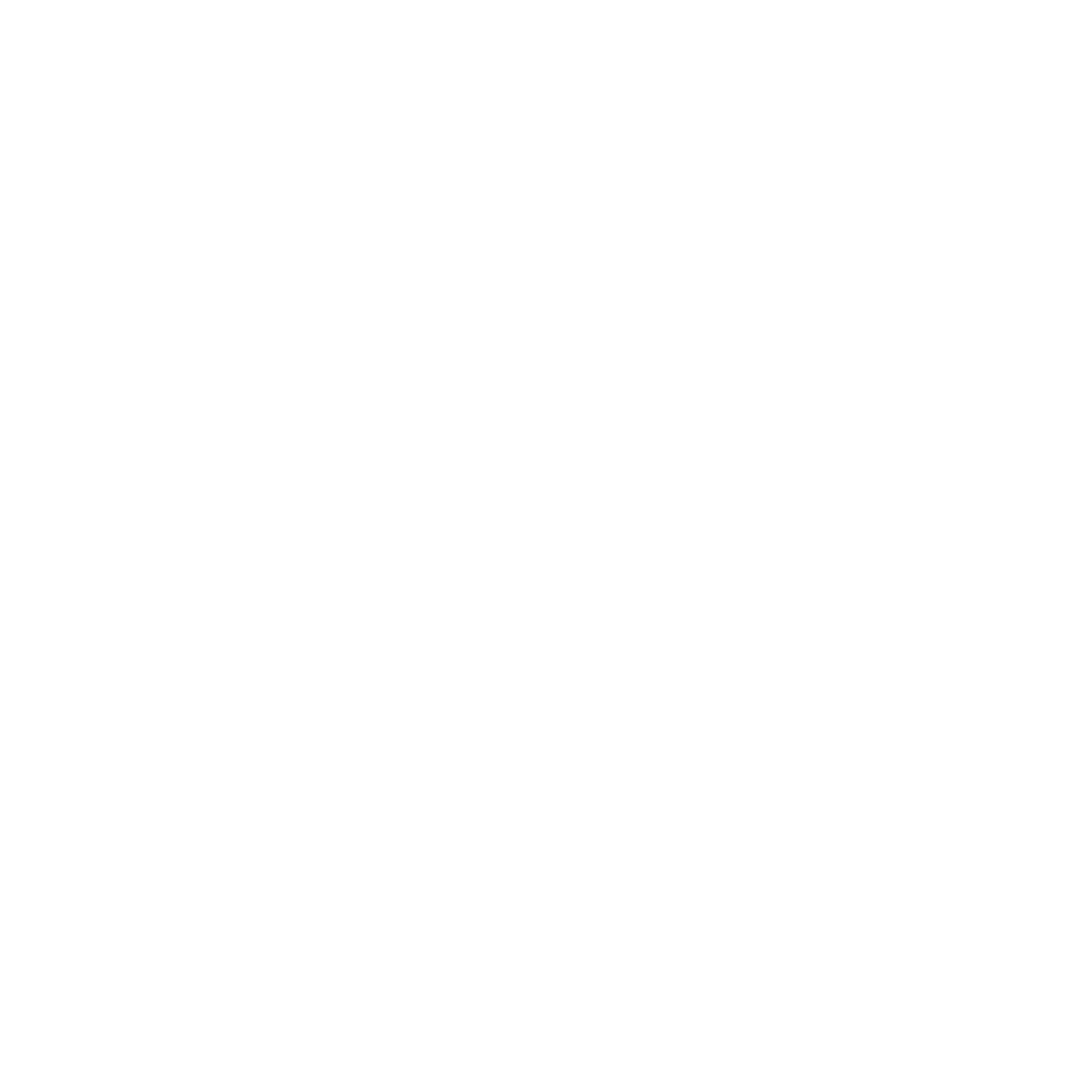 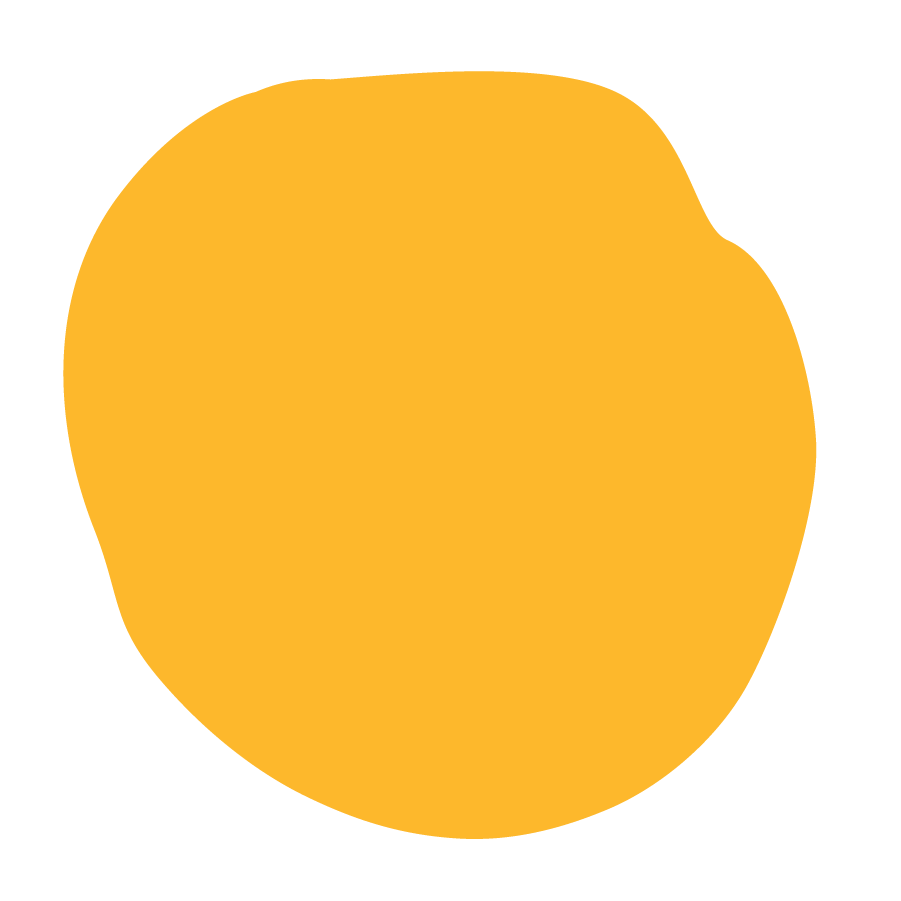 Unspent
Wealth v. Cash
[Speaker Notes: In this 3-day initiative, students will differentiate between wealth and cash in terms of financial well-being. They will then delve into real-world problems around net-wealth, giving them an understanding of essential financial literacy topics and associated mathematical concepts. The initiative culminates in a contest. The math in this initiative is roughly at the level of Algebra I.
Access the Teacher Lesson Plans
Day 1
Day 2
Day 3
Access to printable versions of the student handouts here 
Day 1
Day 2
Unspent Game of Life Worksheet]
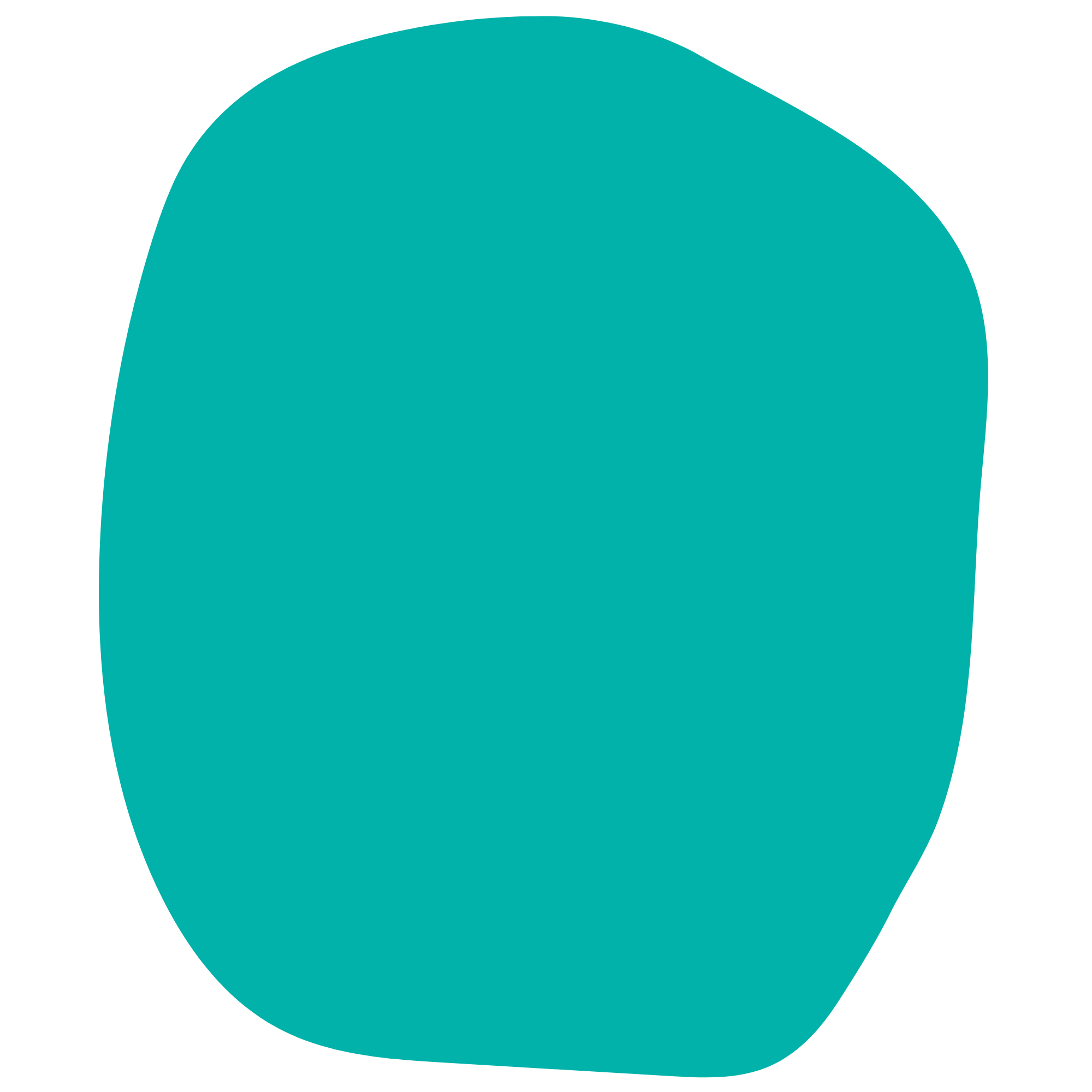 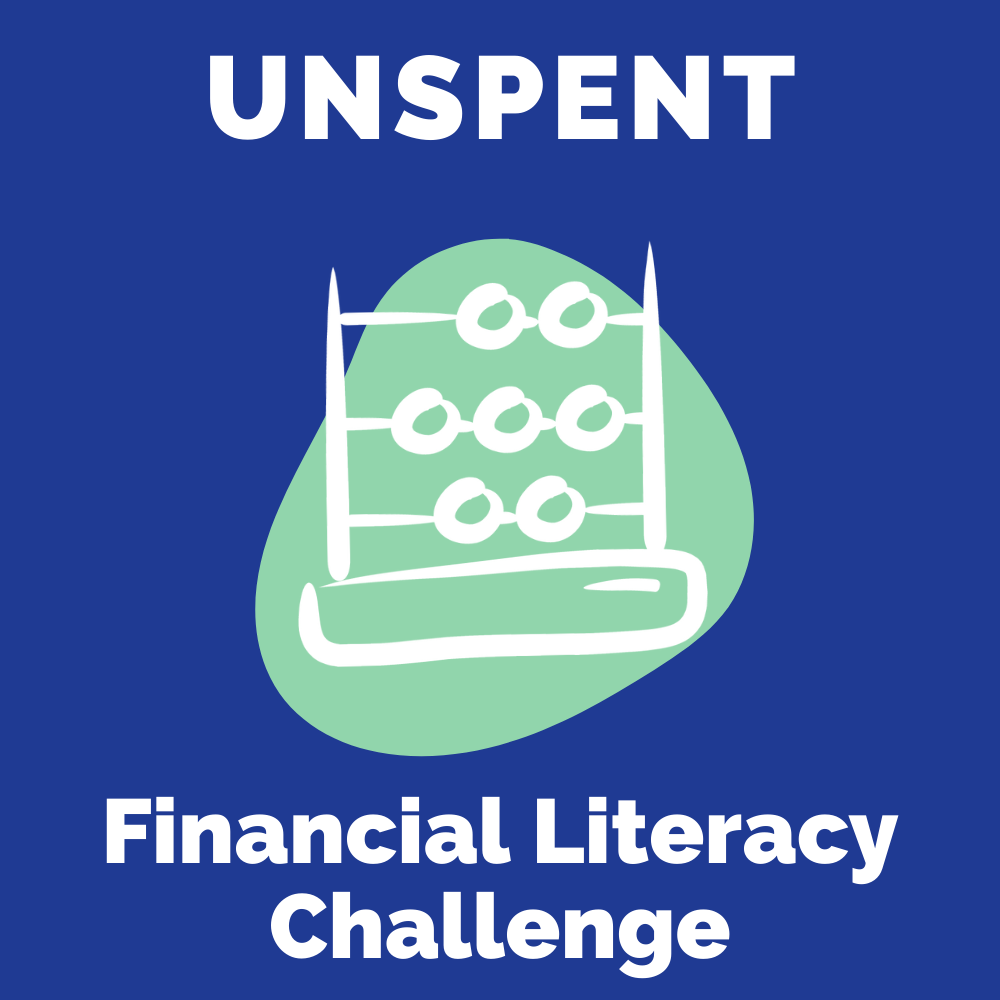 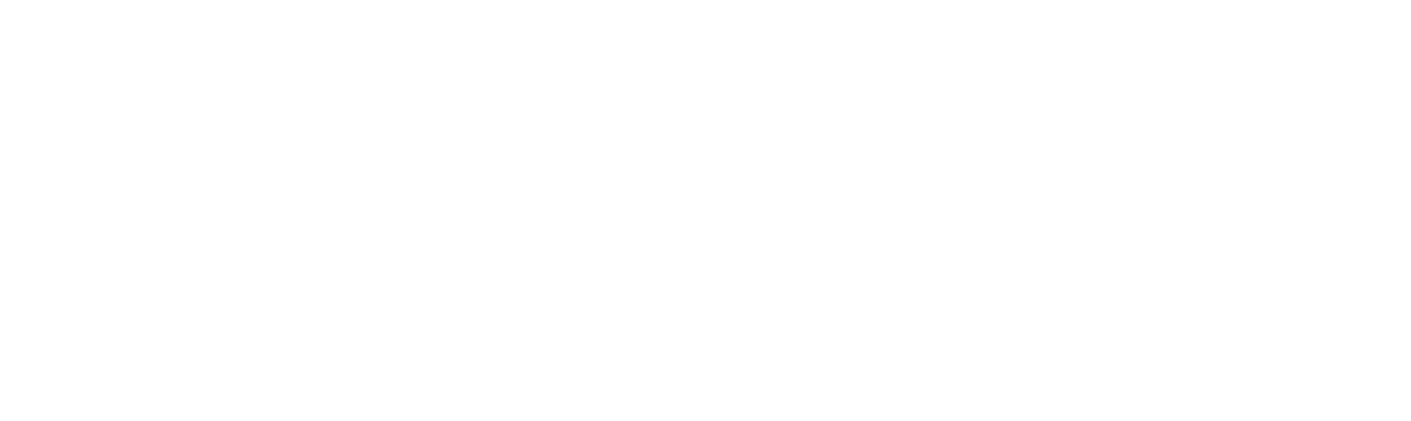 Day 1
Four Key Concepts
[Speaker Notes: This lesson introduces students to the fundamental concepts in finance, teaching them to understand financial wellbeing in terms of wealth, rather than simply cash. In addition, the lesson uses the accounting equations to get a precise mathematical model of these concepts, and students must critically apply them in context to deepen their understanding.]
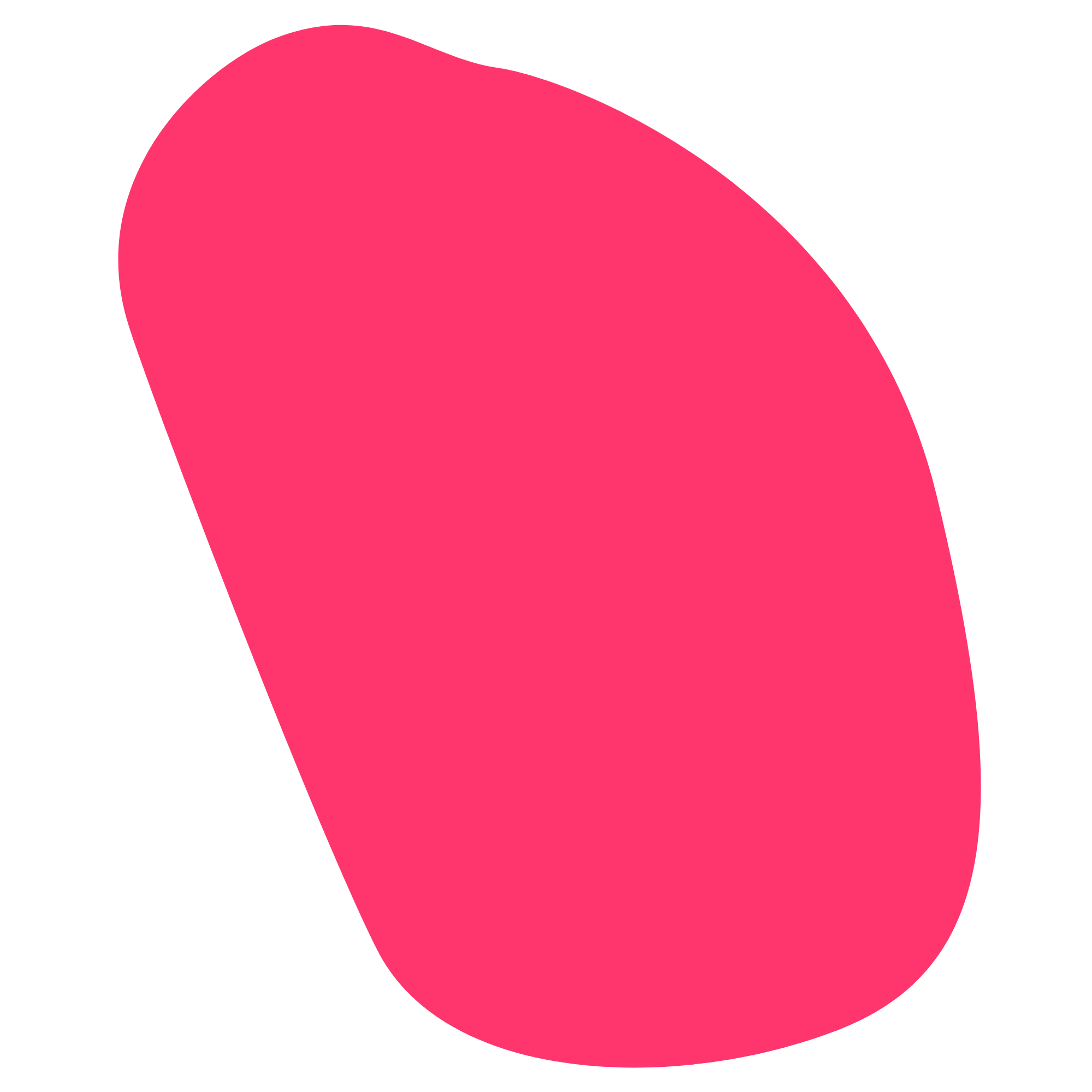 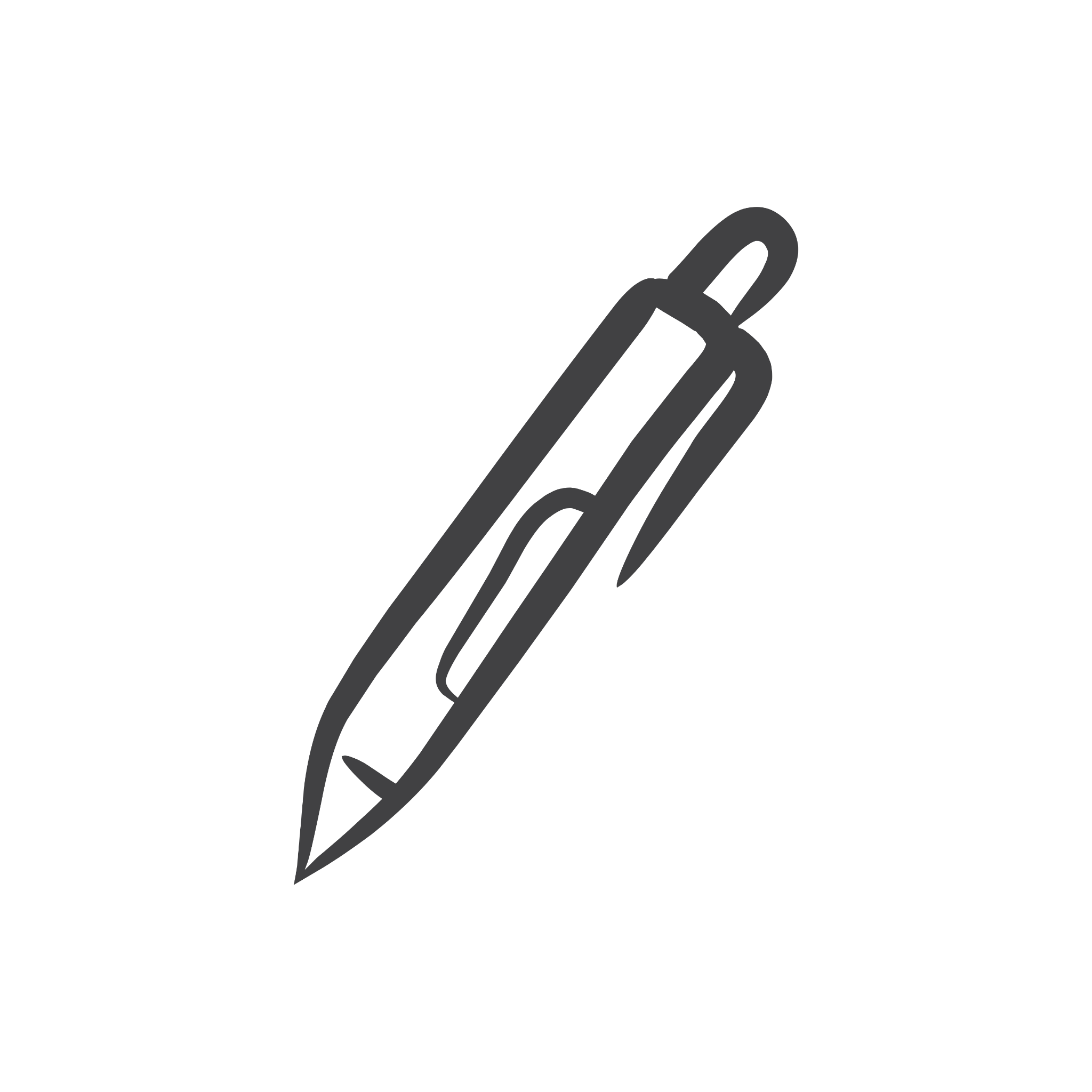 Do Now: Theo & Shannon
[Speaker Notes: As students enter classroom, have the Do Now prompt on the screen for them to respond to in their journals, handout, or piece of paper.]
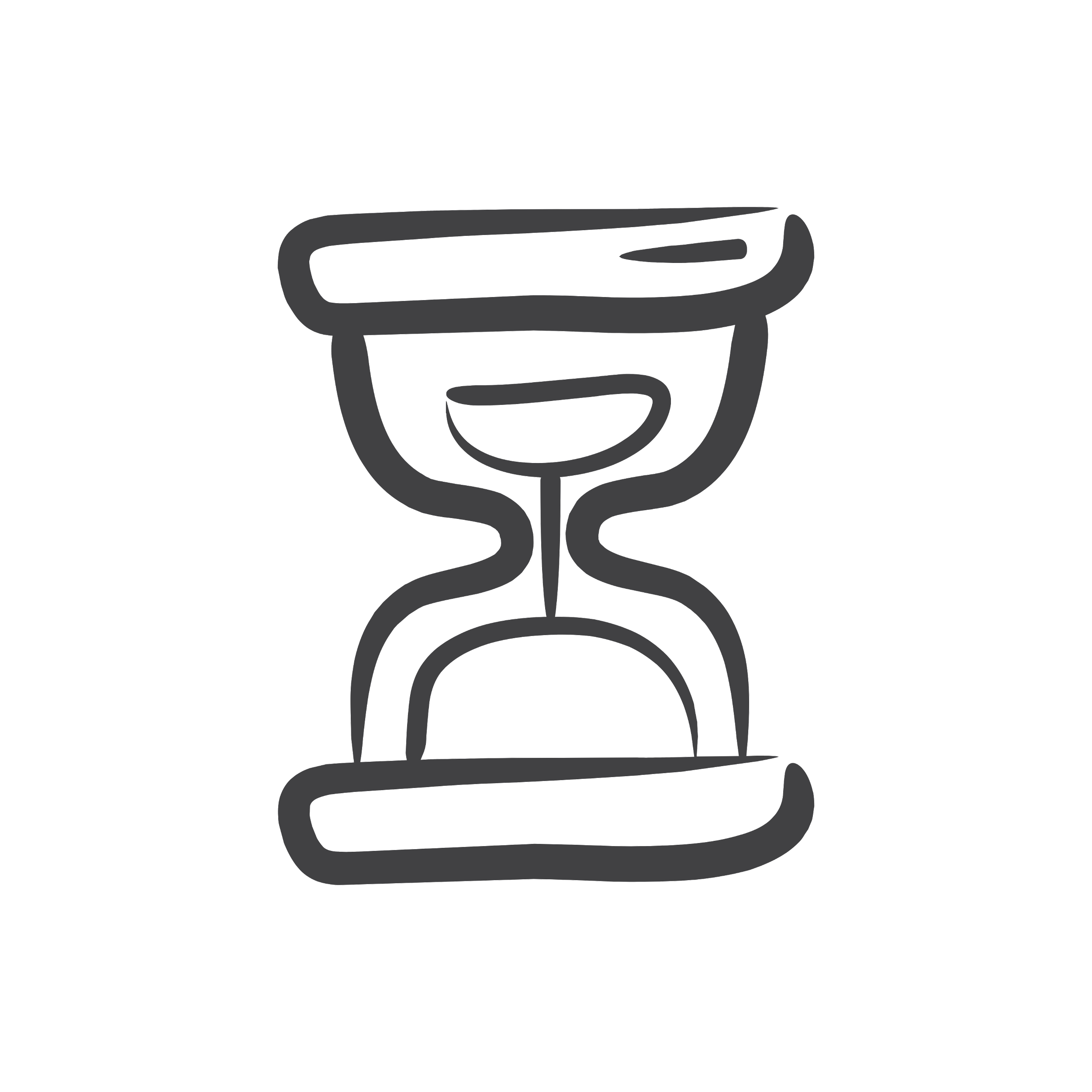 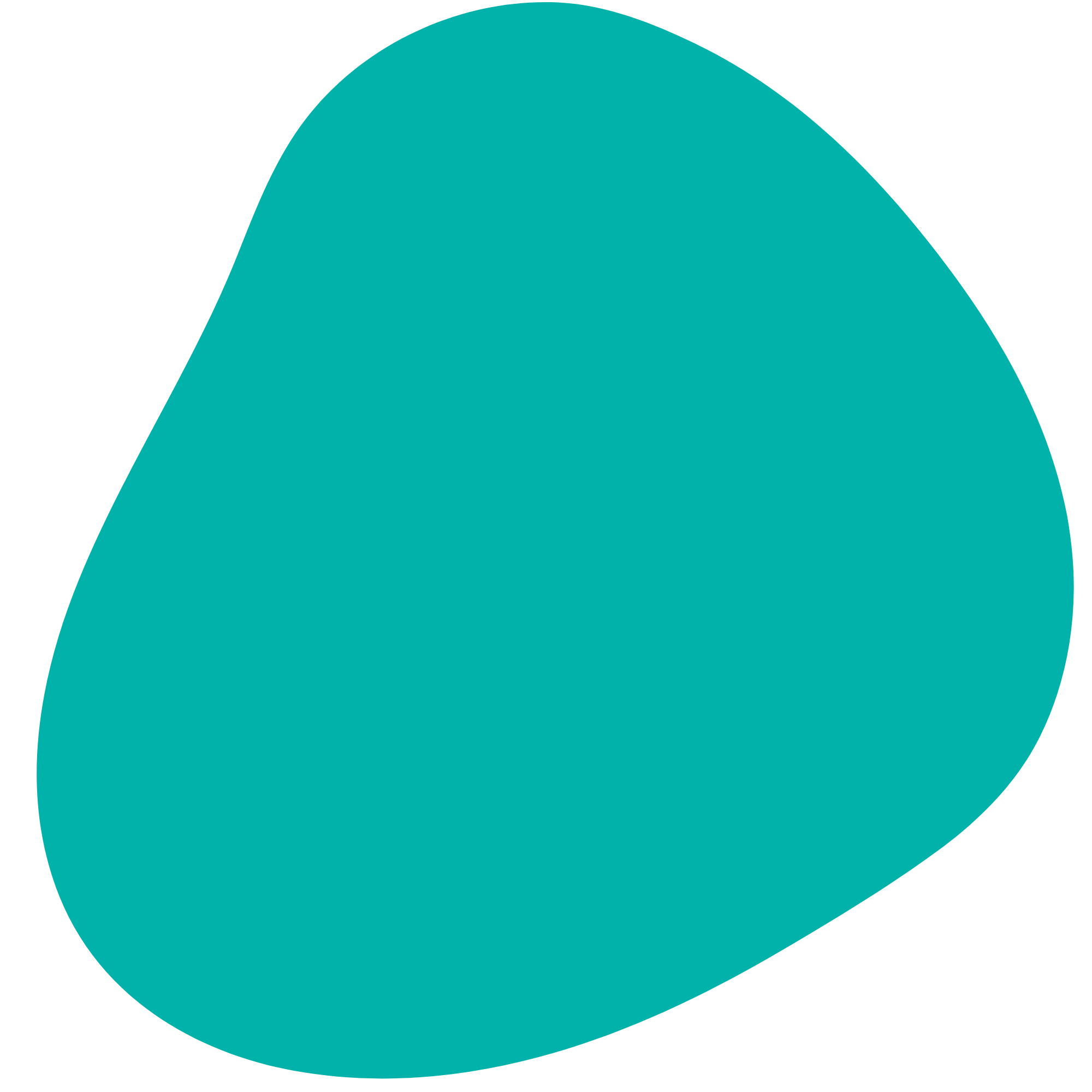 Agenda
Do Now: Theo & Shannon
Cornell Notes: Key Concepts
Consumption, Wealth, Income, Expense, Asset, Liabilities
Activity: Partner Worksheet
Exit Ticket
[Speaker Notes: Review the agenda for the day]
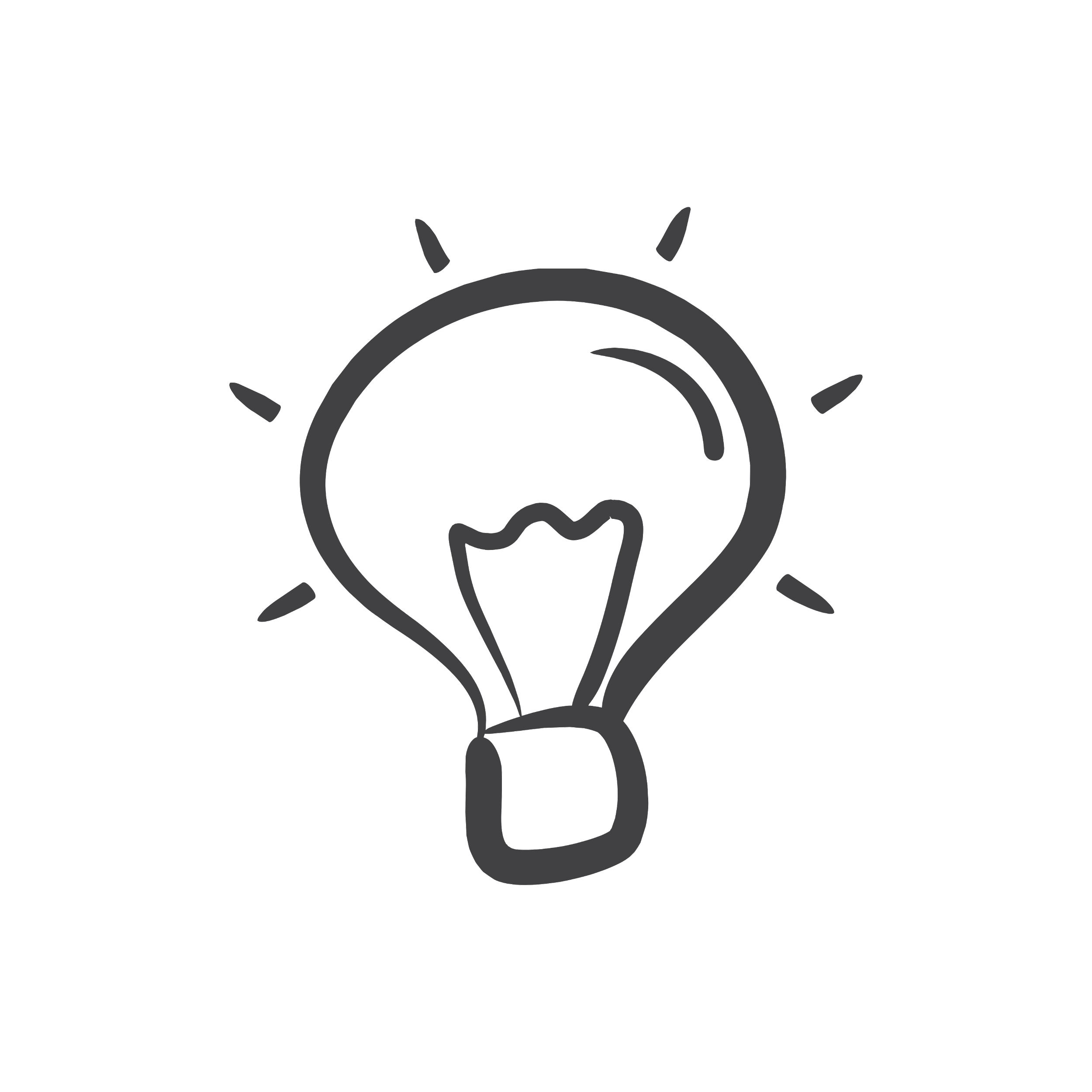 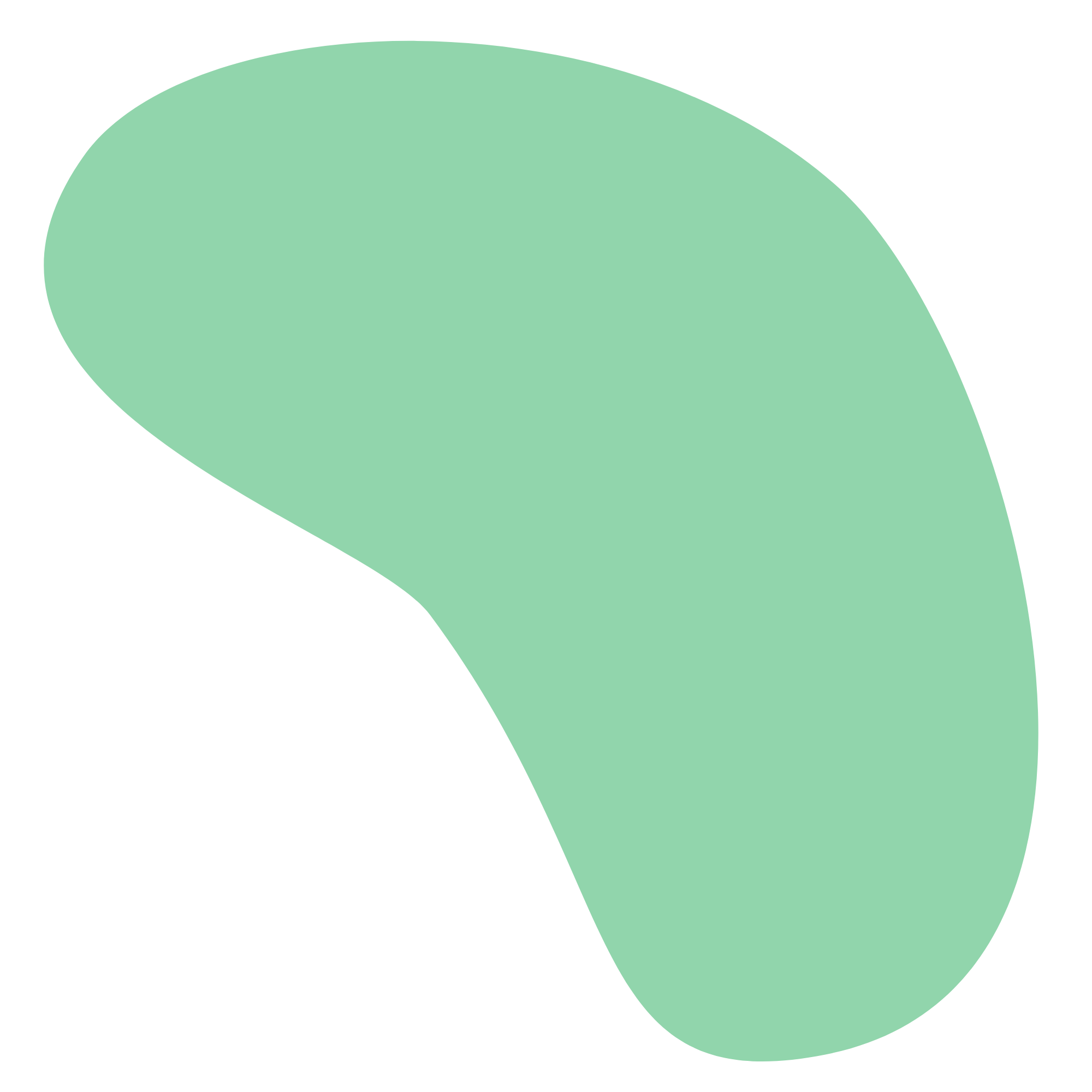 Objectives
Students will be able to:
Understand how their financial choices can lead to achieving long-term wealth 
Describe why wealth is a better measurement of financial well-being than cash balance
Use accounting equations, and the concepts of income, expense, asset and liability, to help measure and better understand their wealth
[Speaker Notes: Review  the objectives for the day, so students know what is expected of their learning]
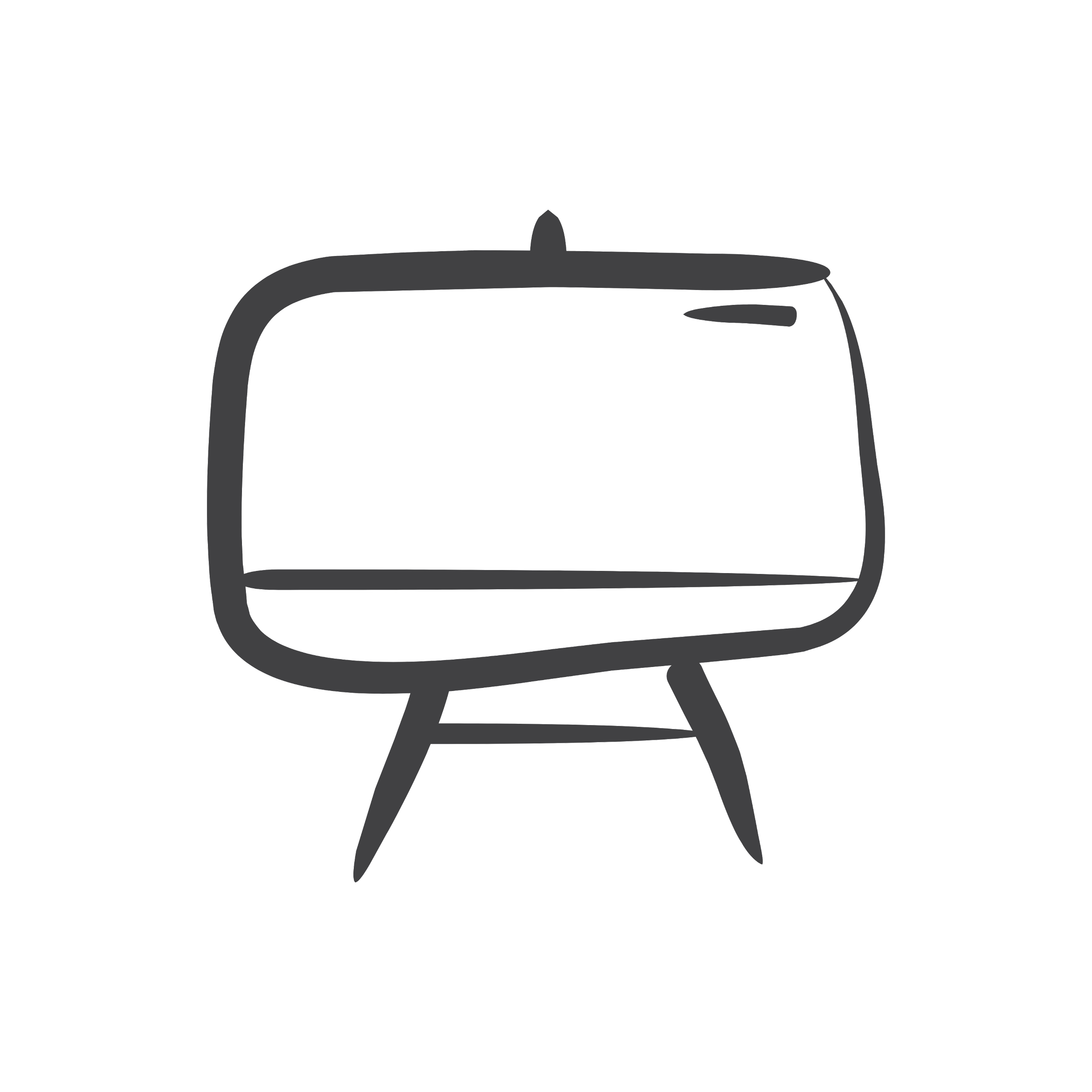 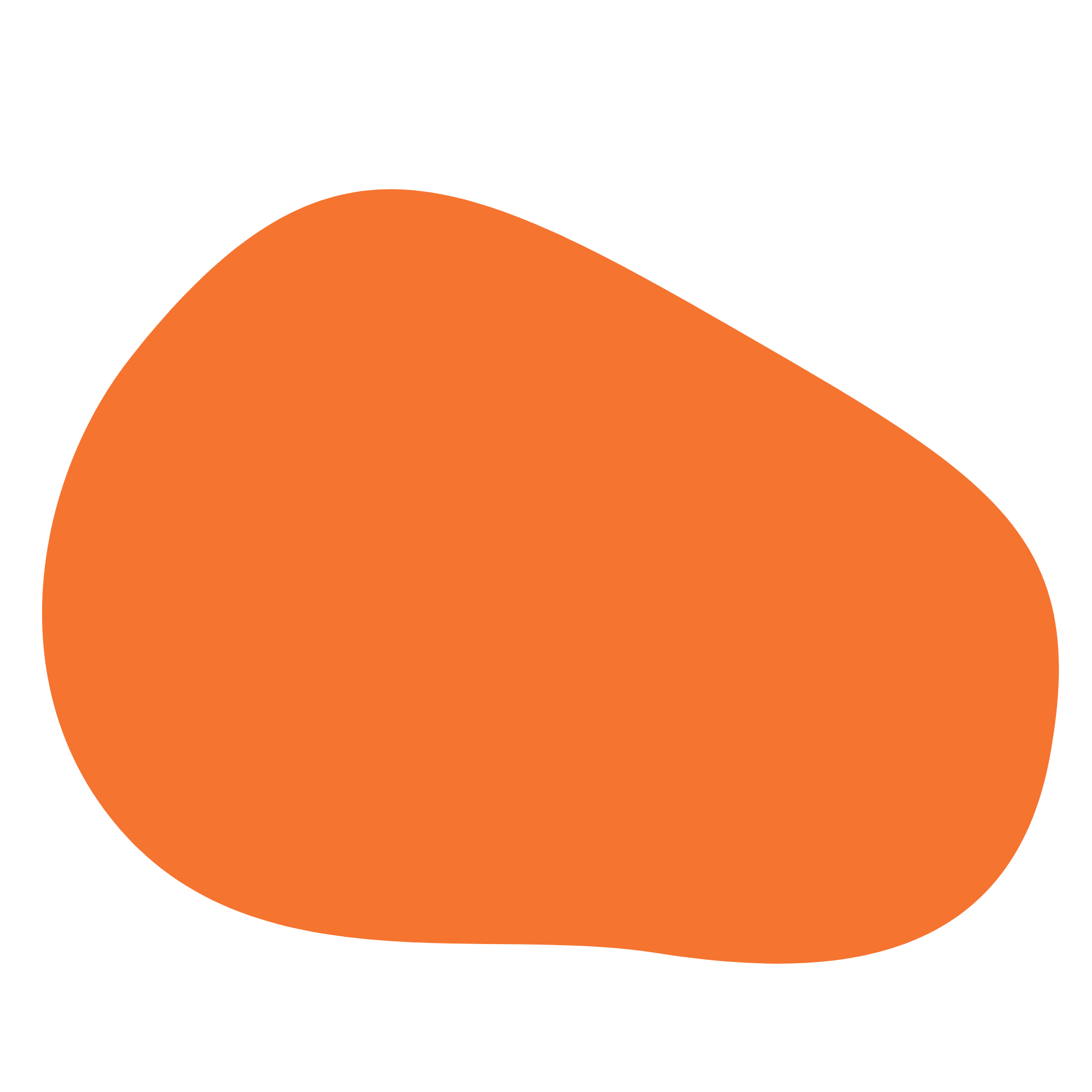 Theo & Shannon: Continued...
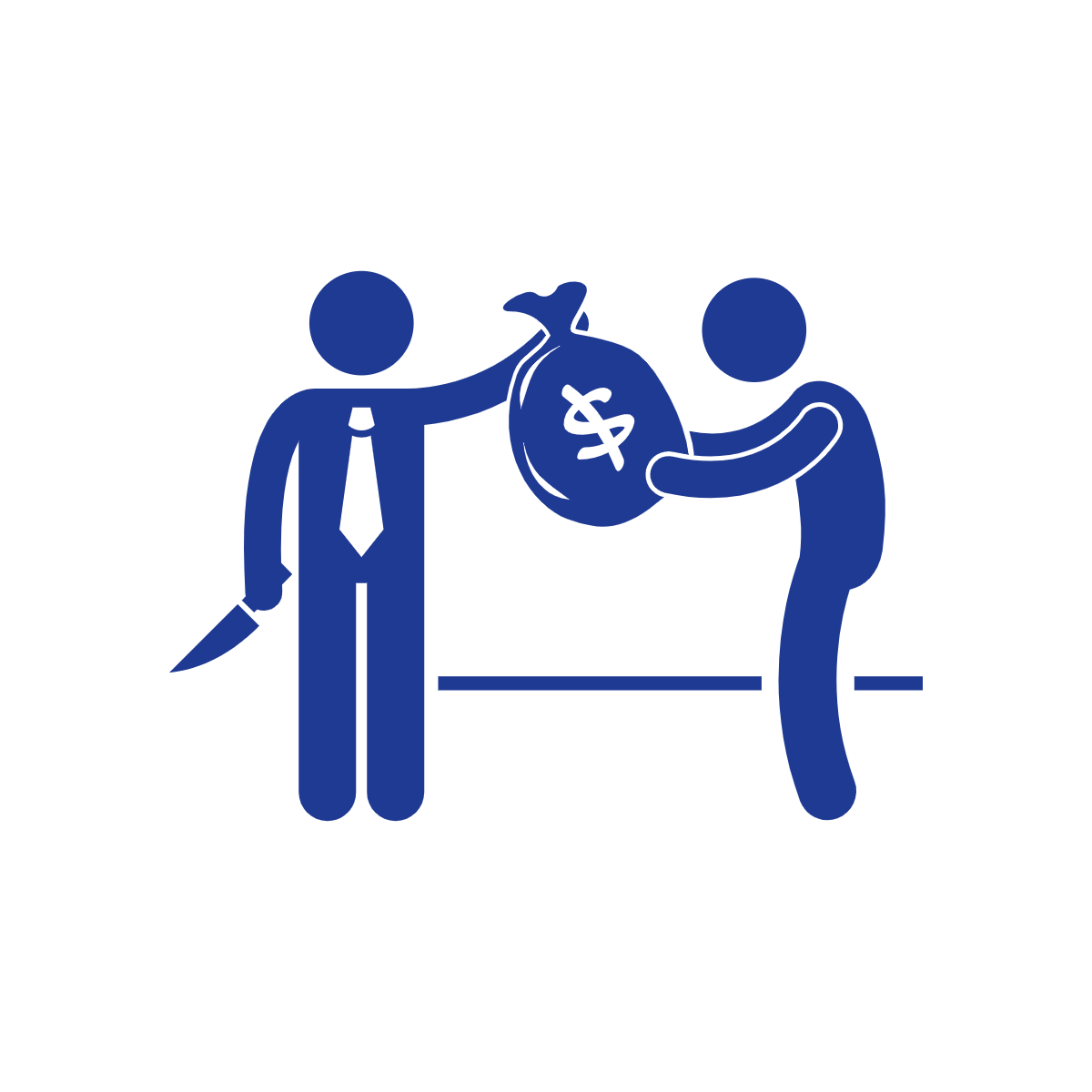 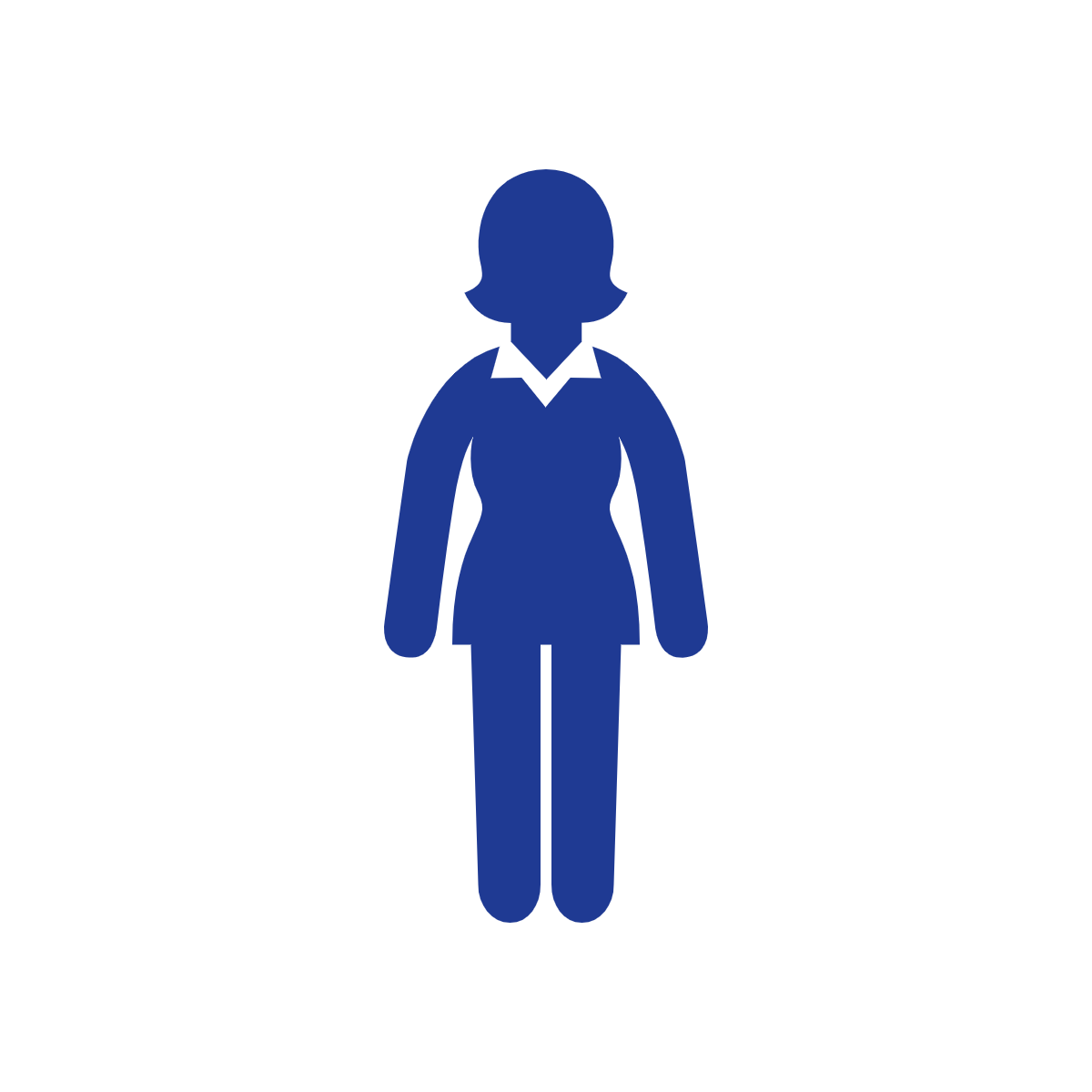 [Speaker Notes: Tell students there’s more to the story from the Do Now prompt… 
Ask a student to read the continuation of Theo and Shannon’s story]
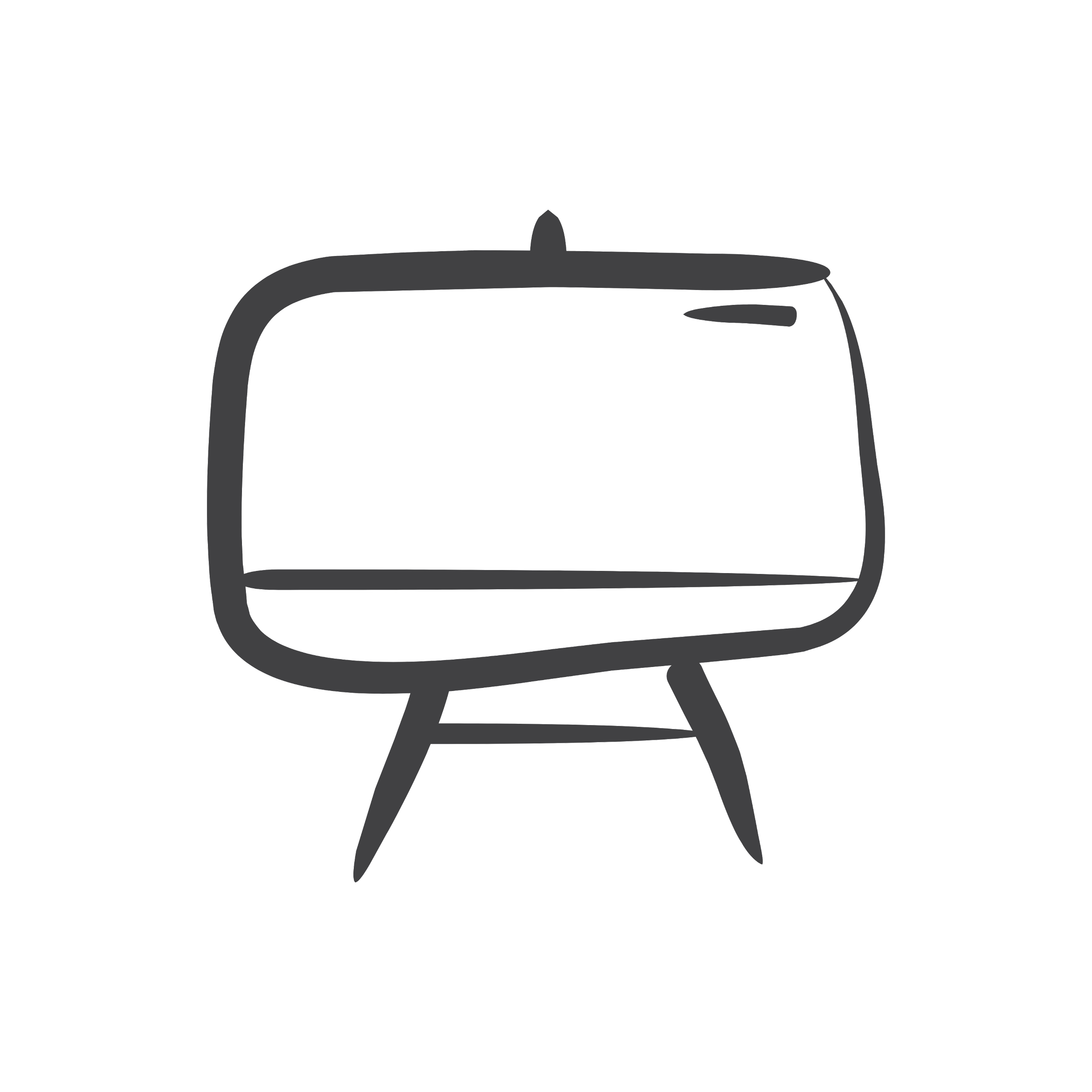 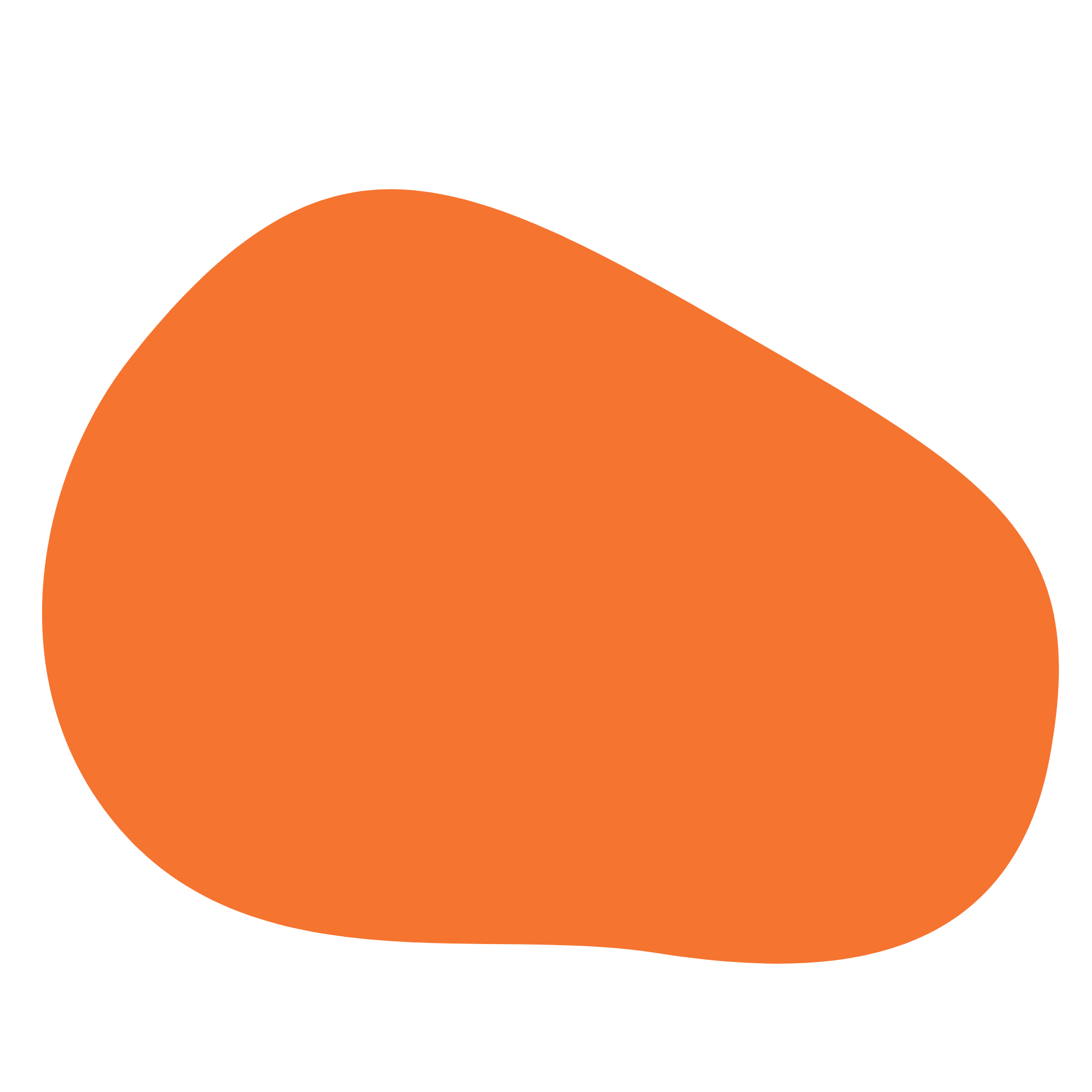 Theo & Shannon: Continued...
In summary:
[Speaker Notes: Give students a few moments to read the summary to themselves and consider all the facts about both Theo and Shannon before clicking to the next slide]
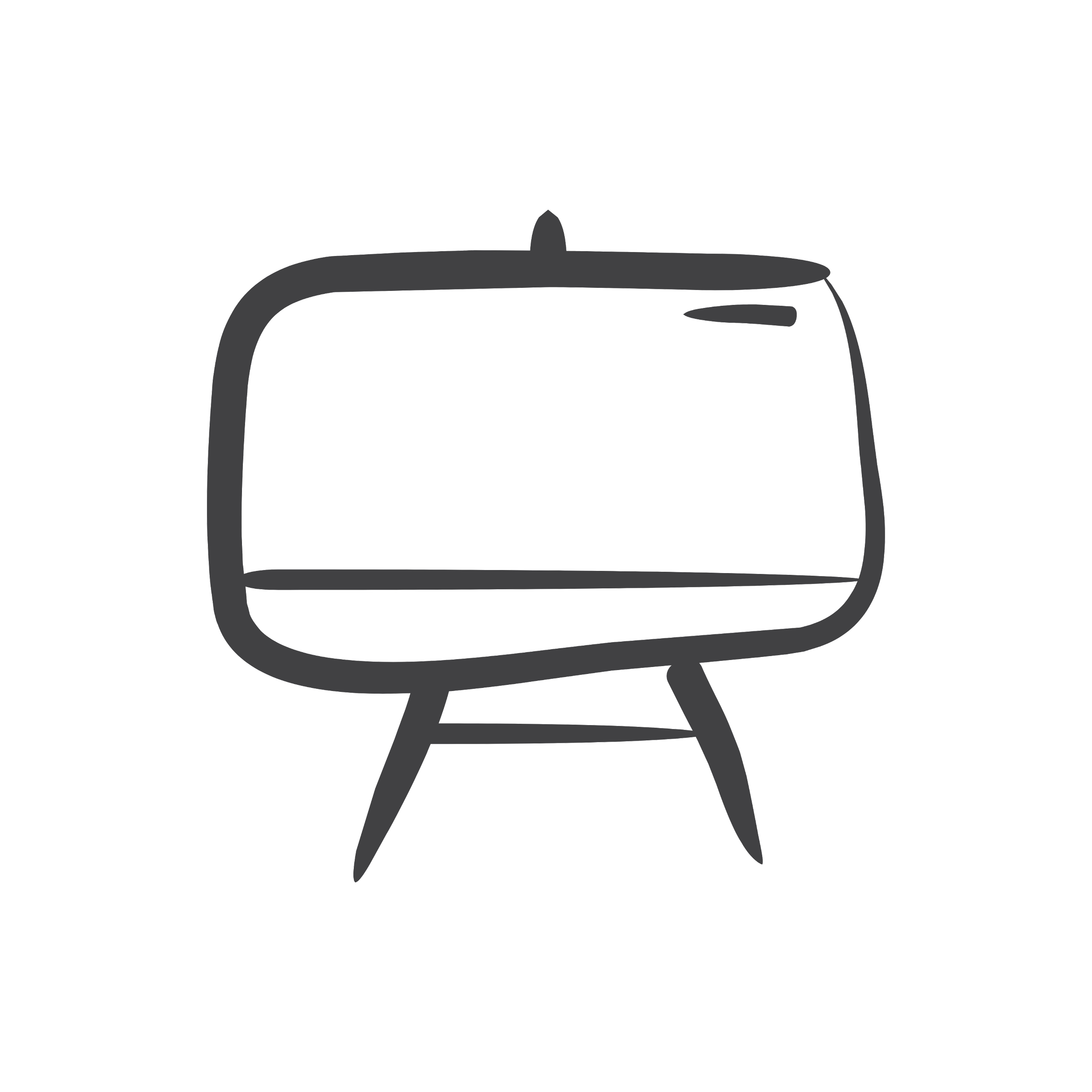 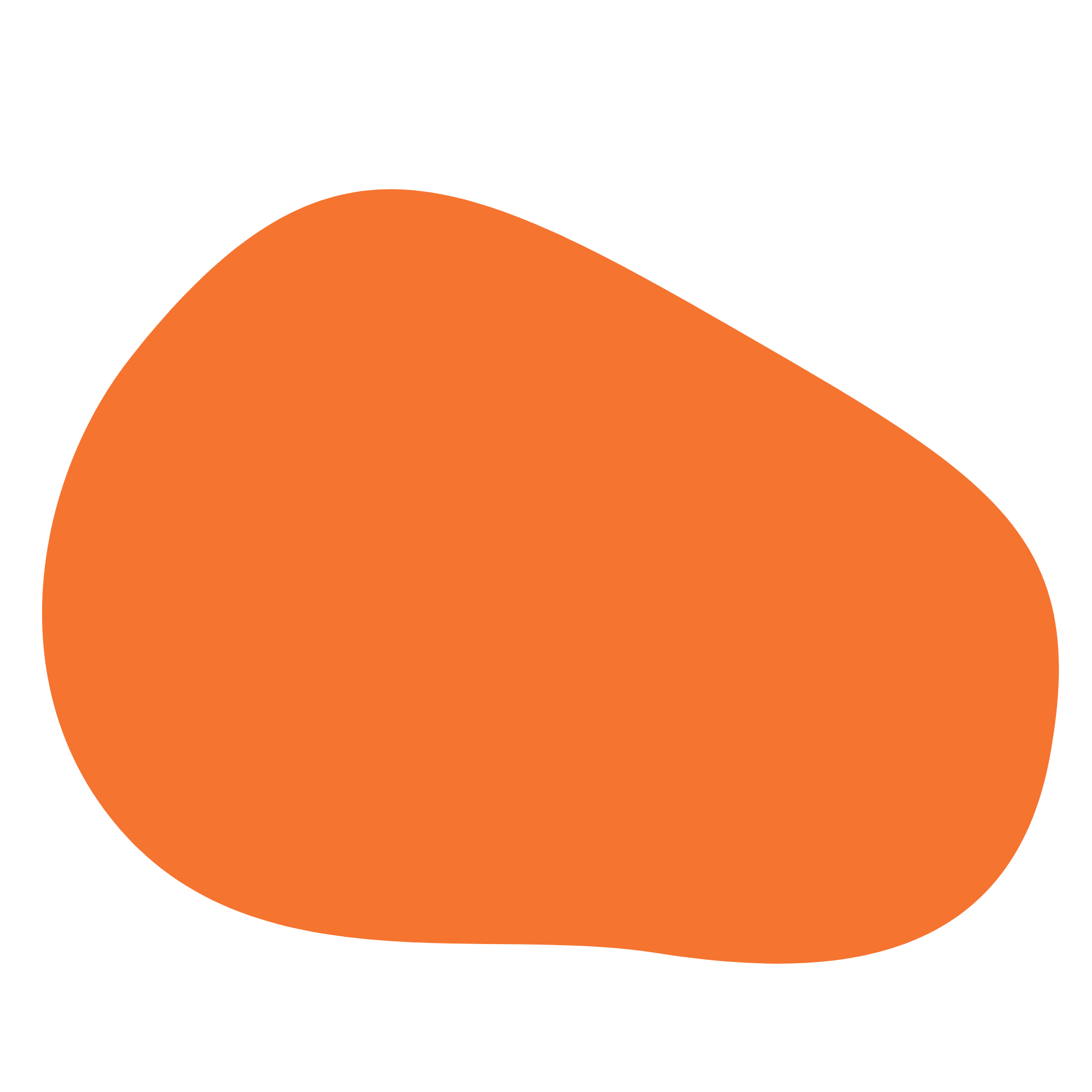 Discussion
Is Theo or Shannon in a better financial position?
Is cash a good marker of someone’s wealth?
What do you miss by only looking at someone’s amount of cash to determine their financial position?
Does this surprise you?
[Speaker Notes: Pose the question in blue to students and ask a few students to share their answers (or have students raise their hands to vote on who is in the better financial decision)
Ask students if their opinions changed from the Do Now activity
Click through to ask the following questions in black to students
Note: Cash does not tell the whole story. There are many other aspects of a person’s finances that can indicate their overall wealth and financial position.
Note: A person’s wealth is not solely reflected by their cash savings. You can be cash poor, but still be in a very good financial position.]
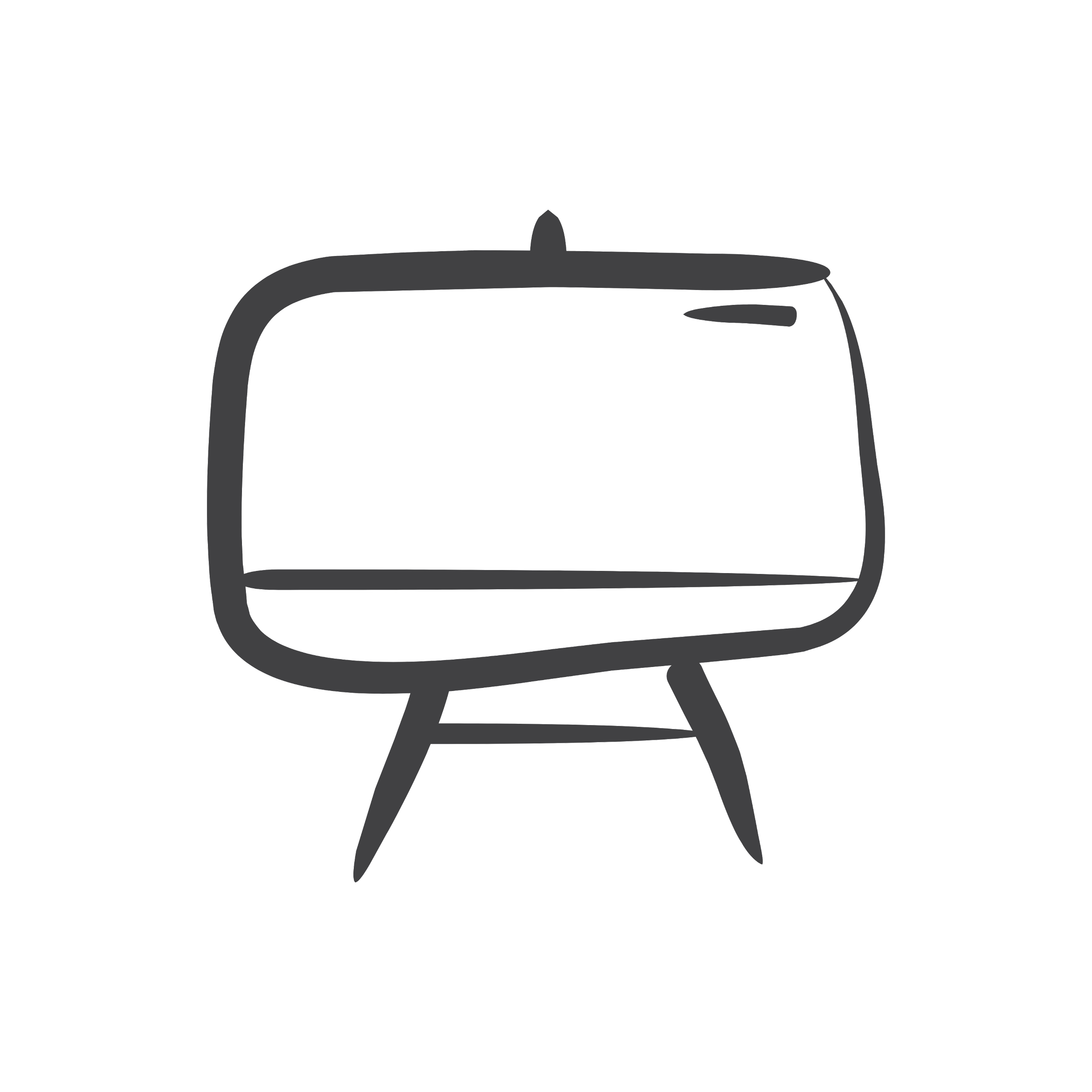 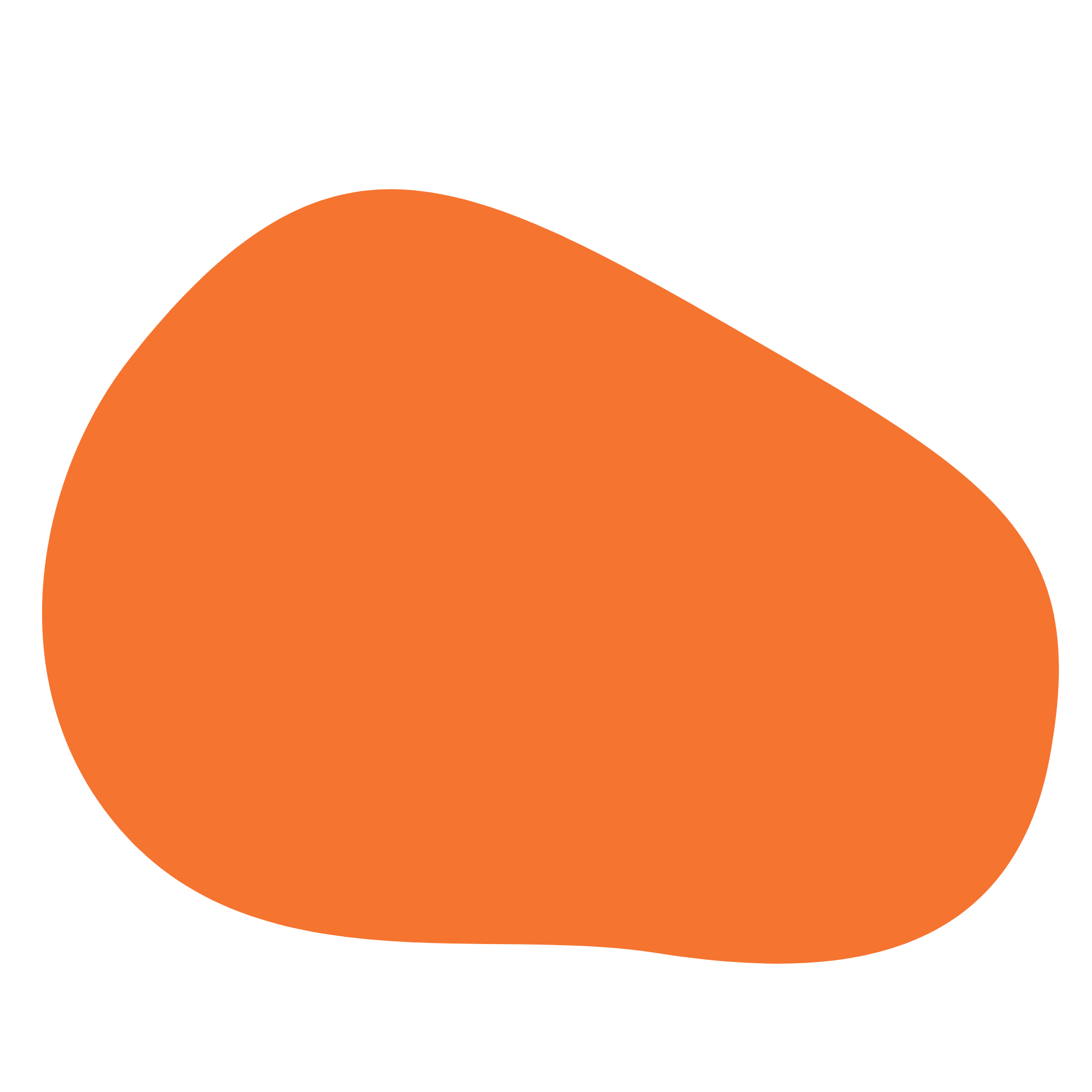 Discussion
If you want to know if someone is in a good financial position, 
Simply looking at how much cash they have is not enough. 


What else should you consider?
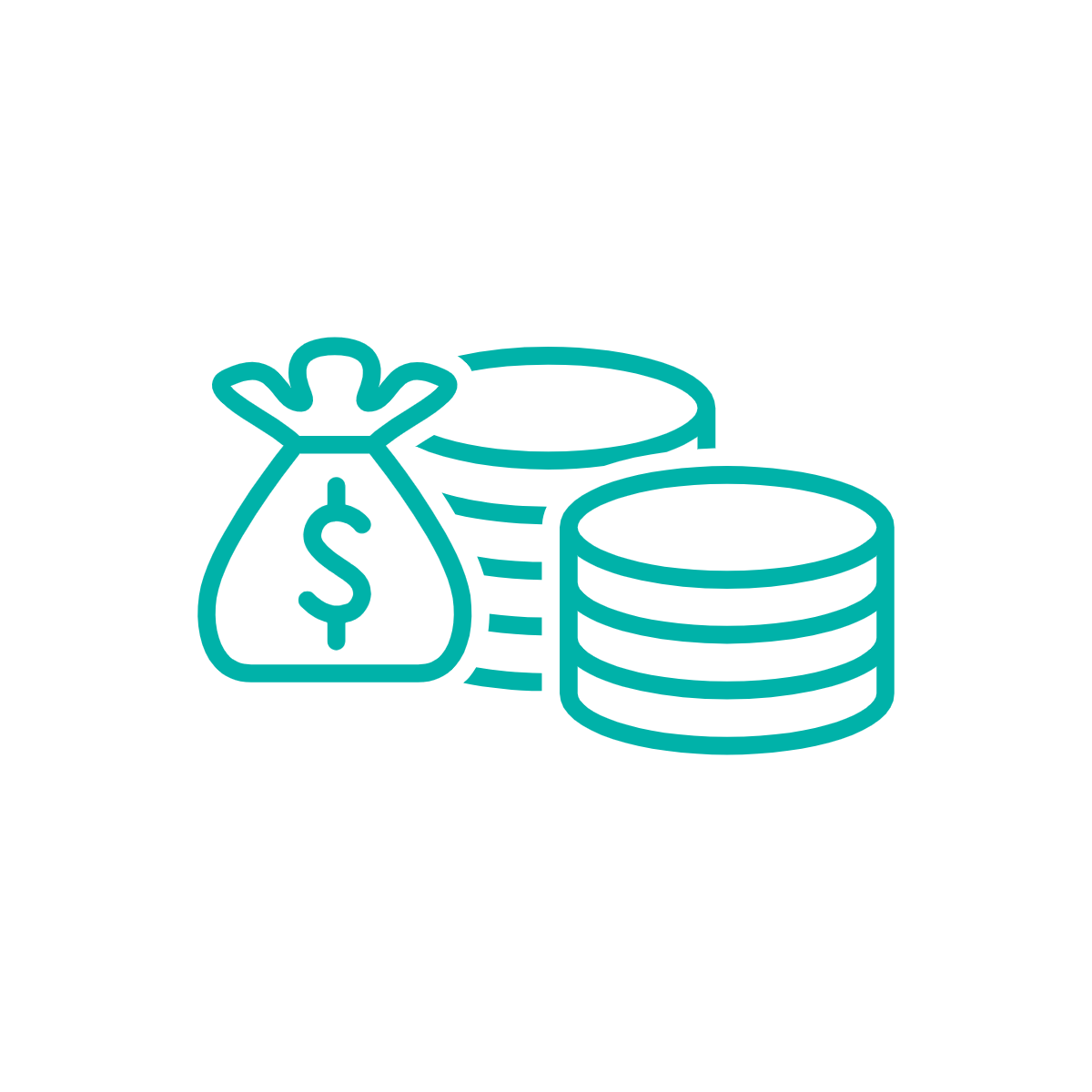 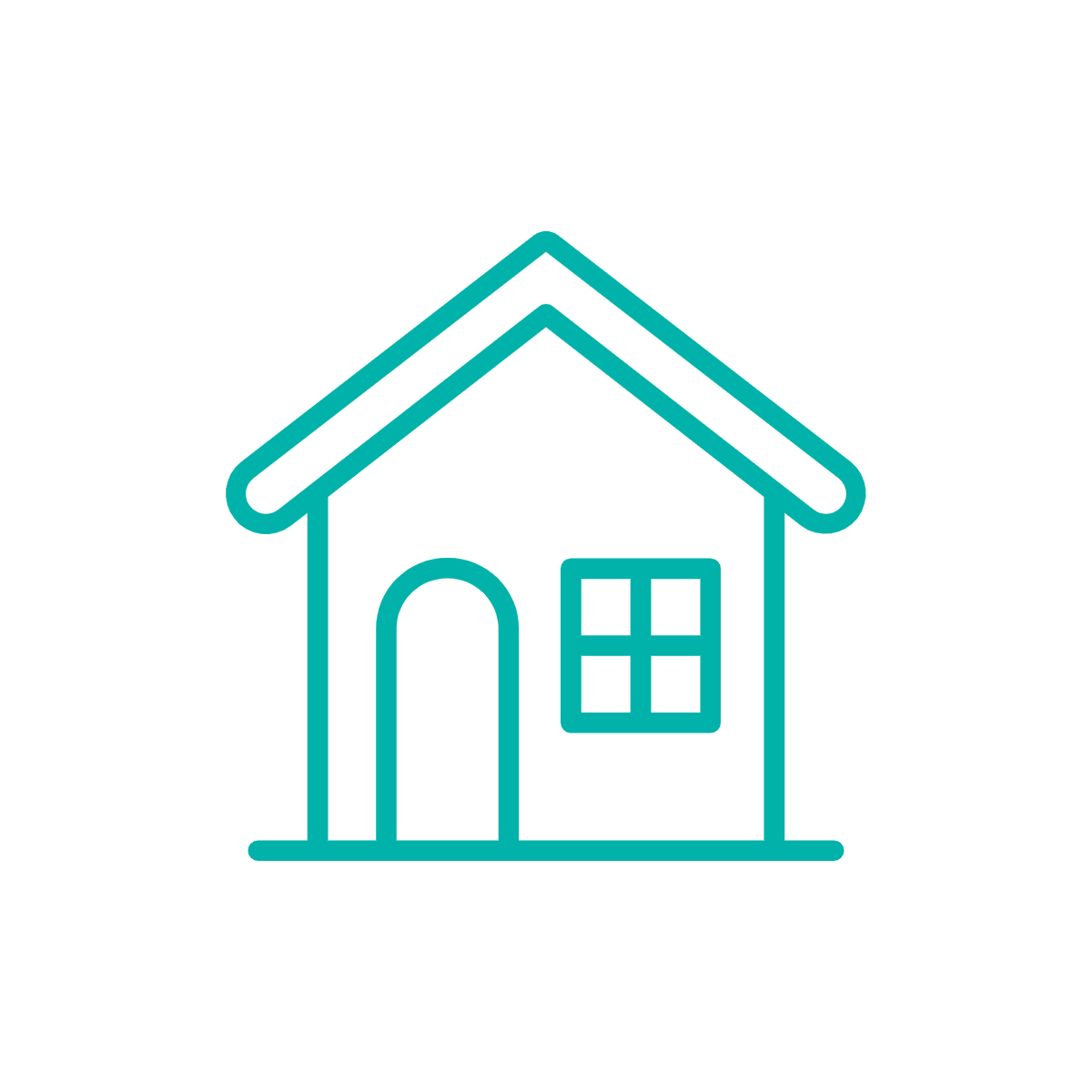 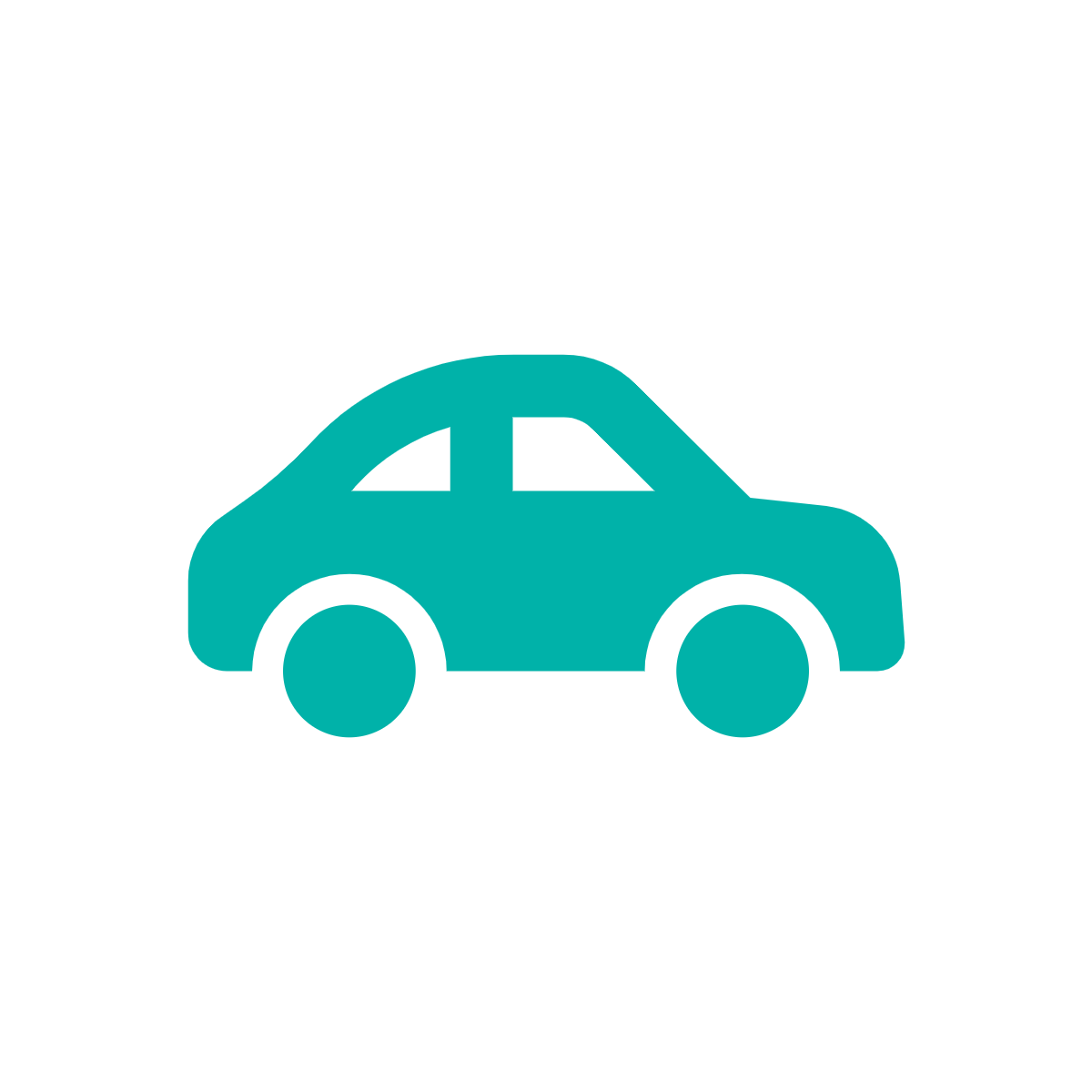 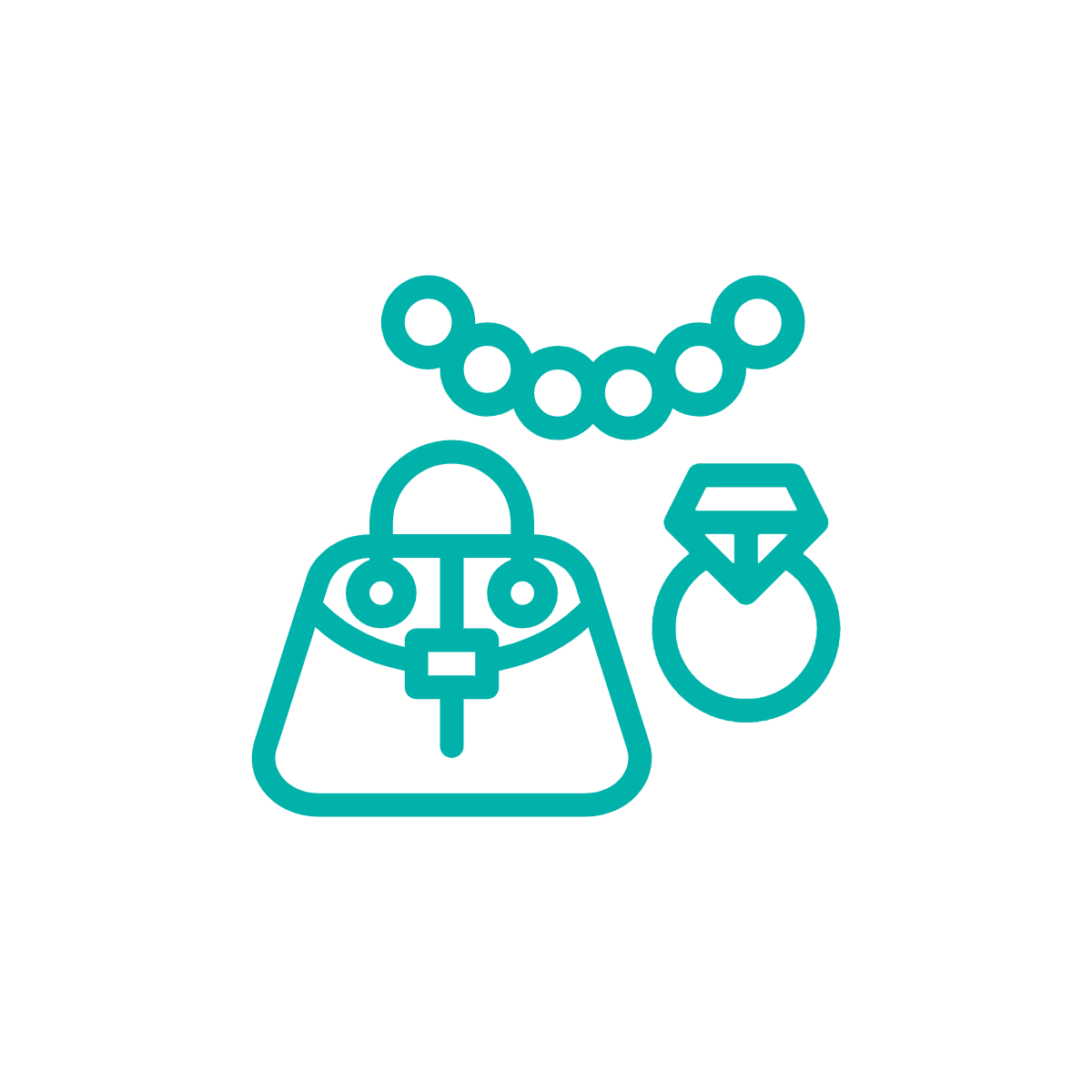 [Speaker Notes: Read the text from the slide to review what they just discovered
Point out that the icons in turquoise are examples of the different types of assets one may have that factor into their overall financial wealth (cash, real estate, cars, jewelry/clothing)]
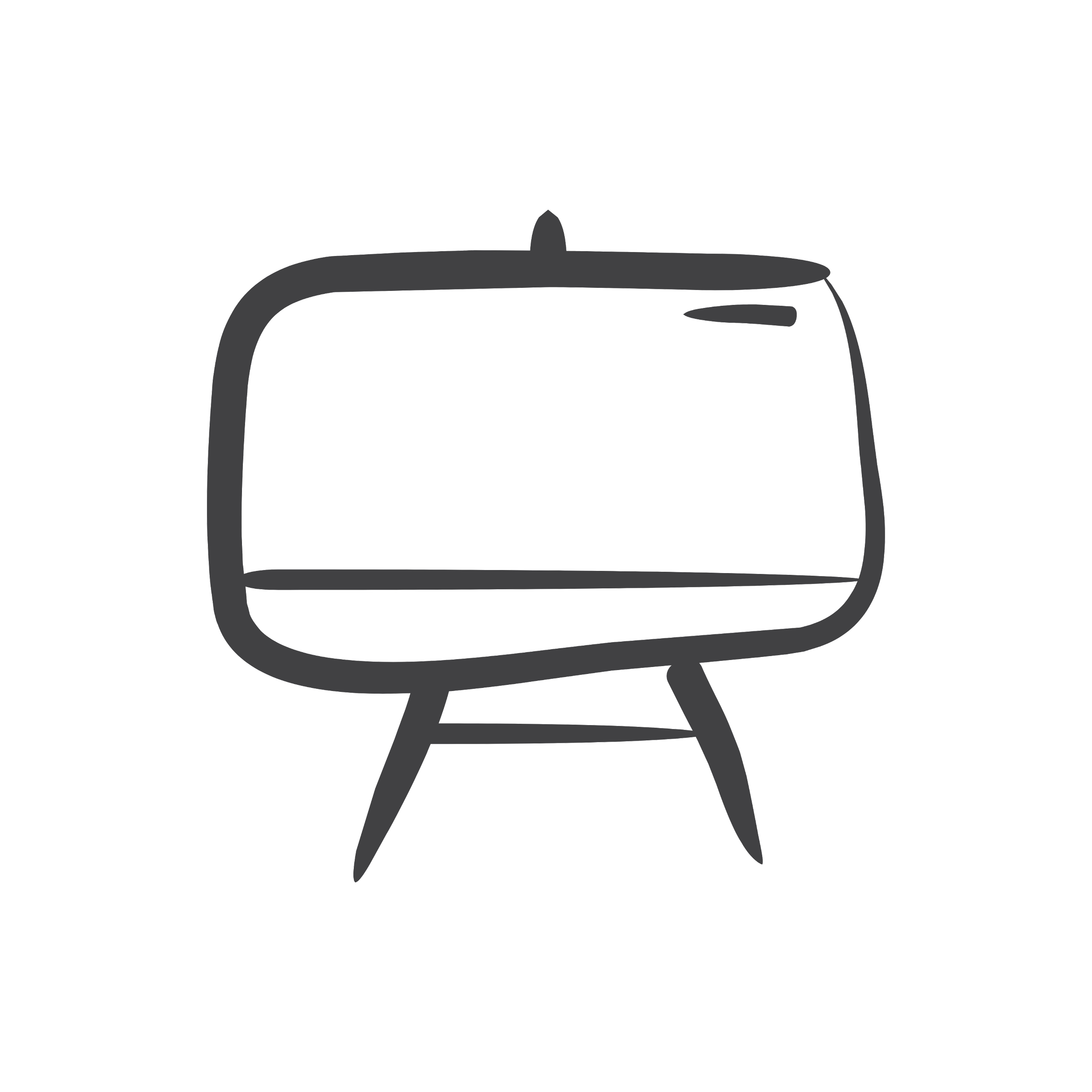 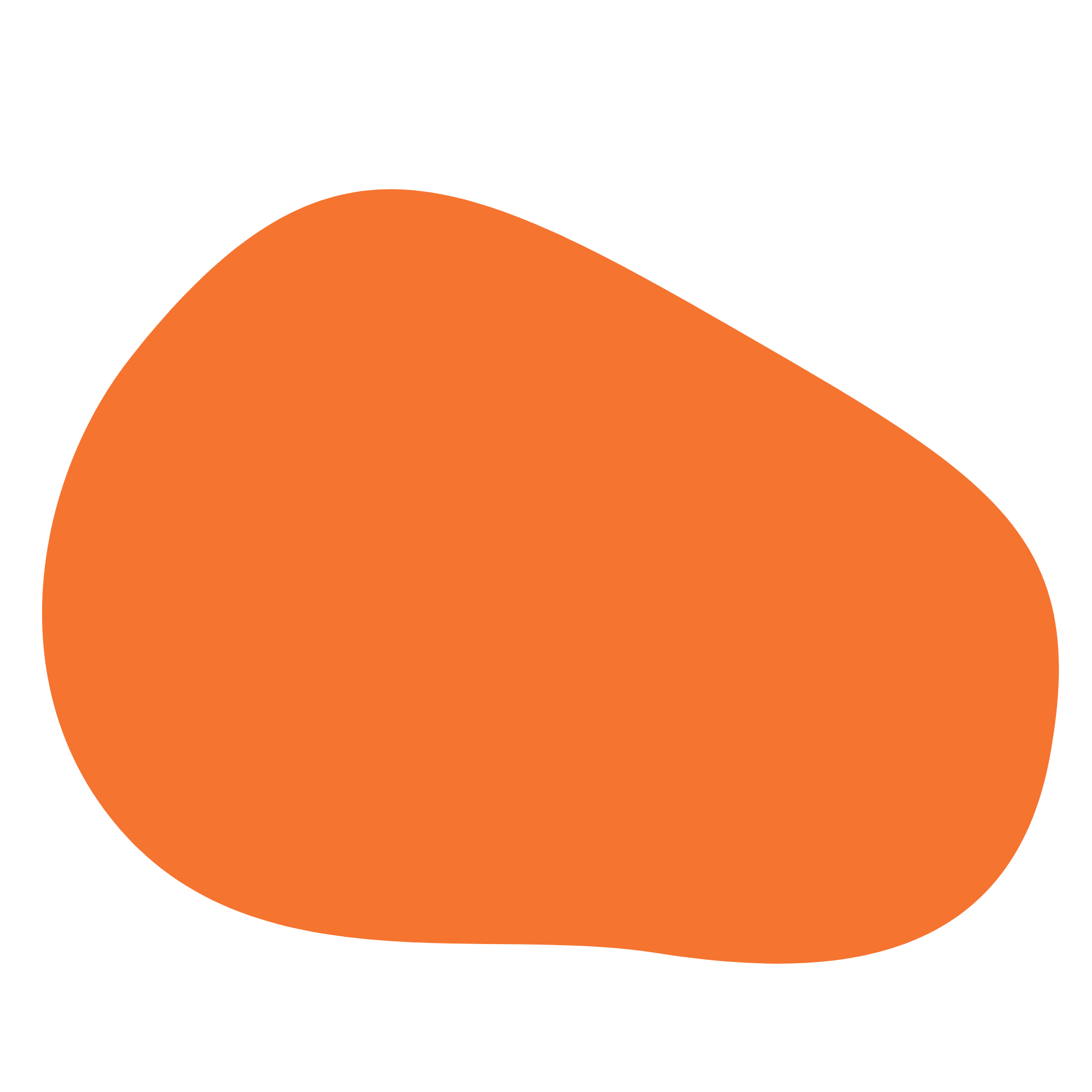 Wealth or Cash?
Cash is important when assessing your current financial situation (can I buy this car right now? Can I afford to go out to the movies?)

Wealth is important when assessing your long-term 
financial situation

So, if you want to be wealthy when you get older, 
should you save or spend your money?
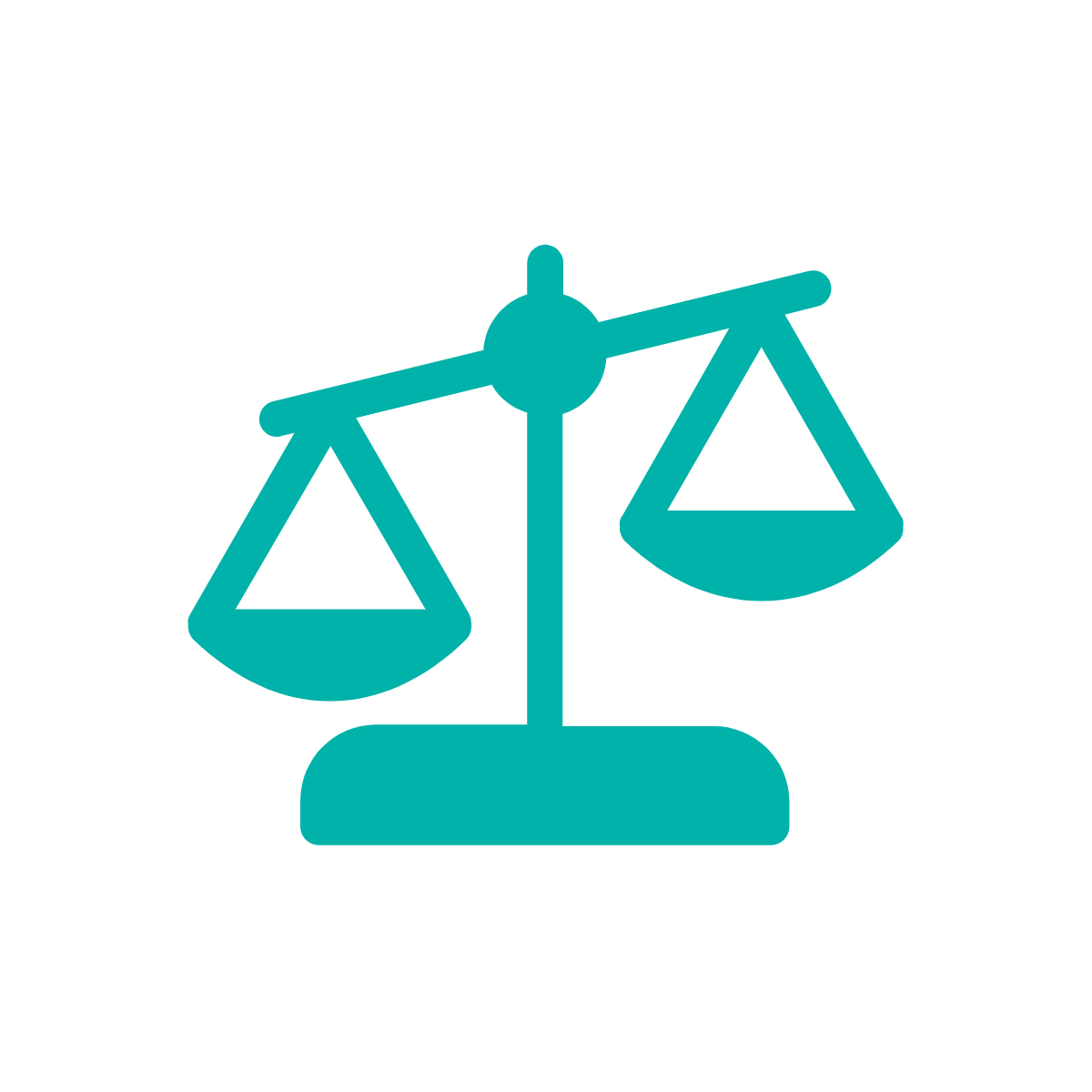 [Speaker Notes: As a class, read the statement on the slide and identify the key terms in yellow]
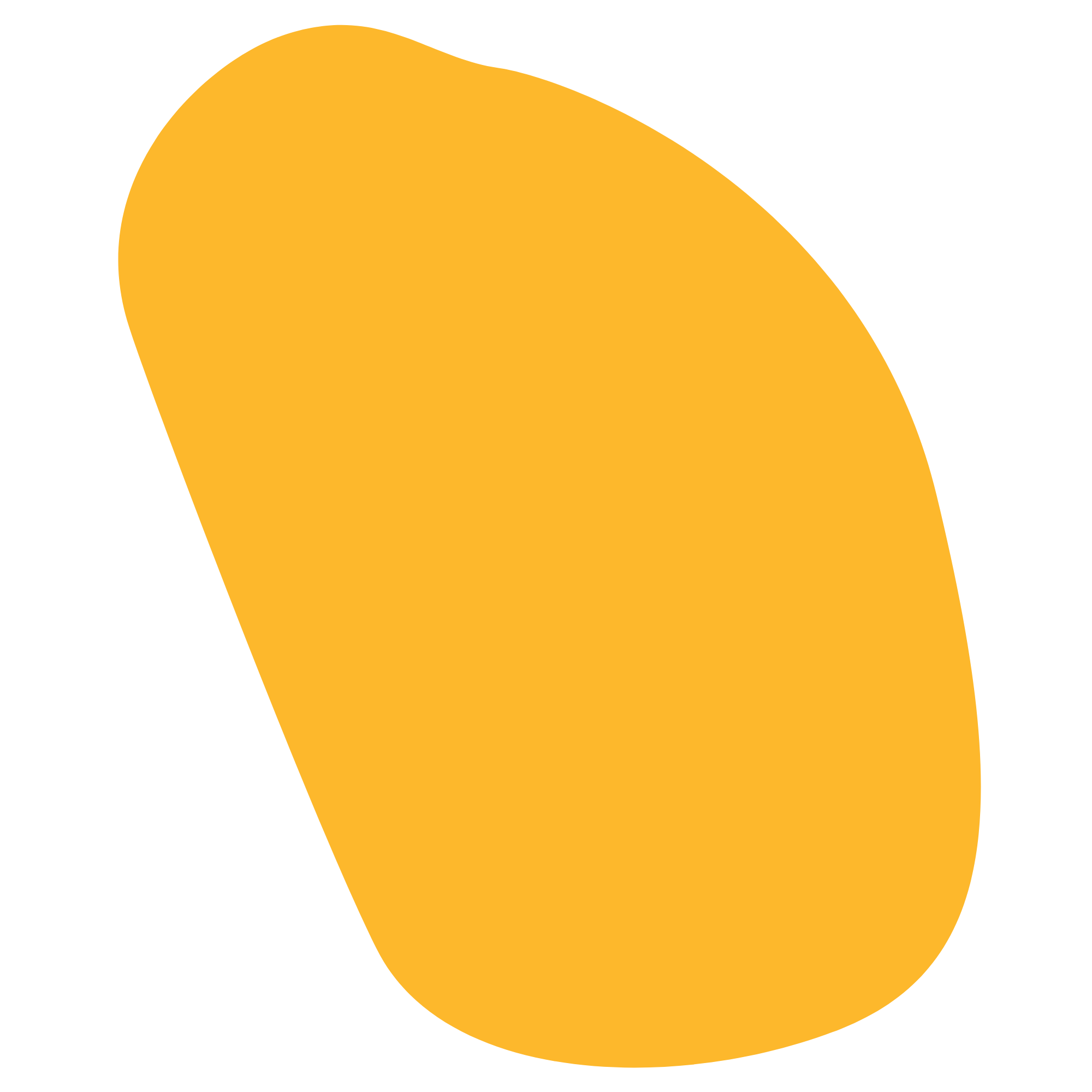 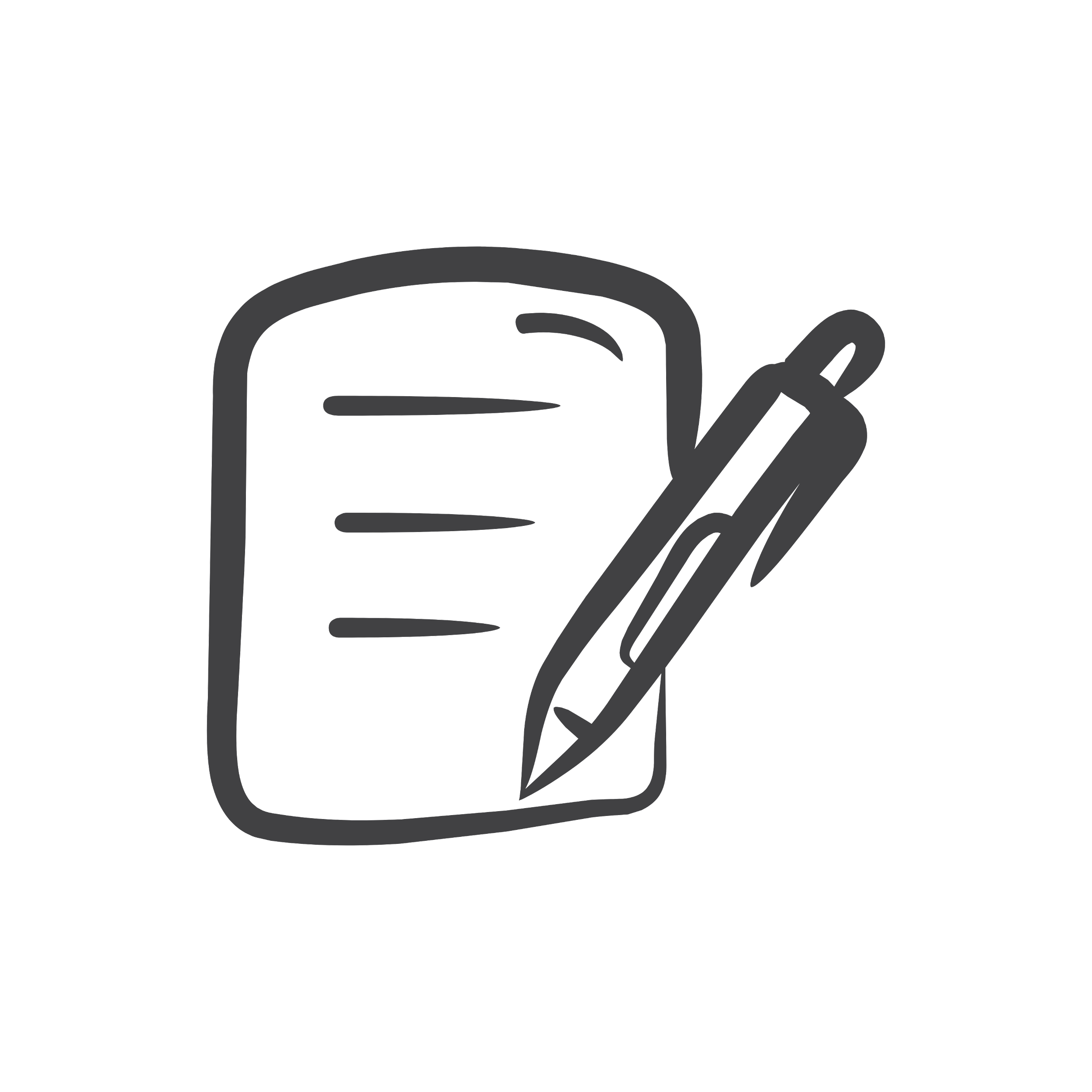 Cornell Notes
Details
Definition: The purchase and use of goods and services

Our ability to purchase (or consume) goods and services is determined by our financial position
Whether we can buy food, live in a particular neighborhood, drive a certain car, all depends on how much money we have. 
Sometimes we choose to save our money for future consumption

Example of consumption:
Buying a pair of shoes and wearing them to school is consumption
Key Words & Questions
Consumption
[Speaker Notes: Distribute the Day 1 Cornell Notes Handout and guide students through filling it out]
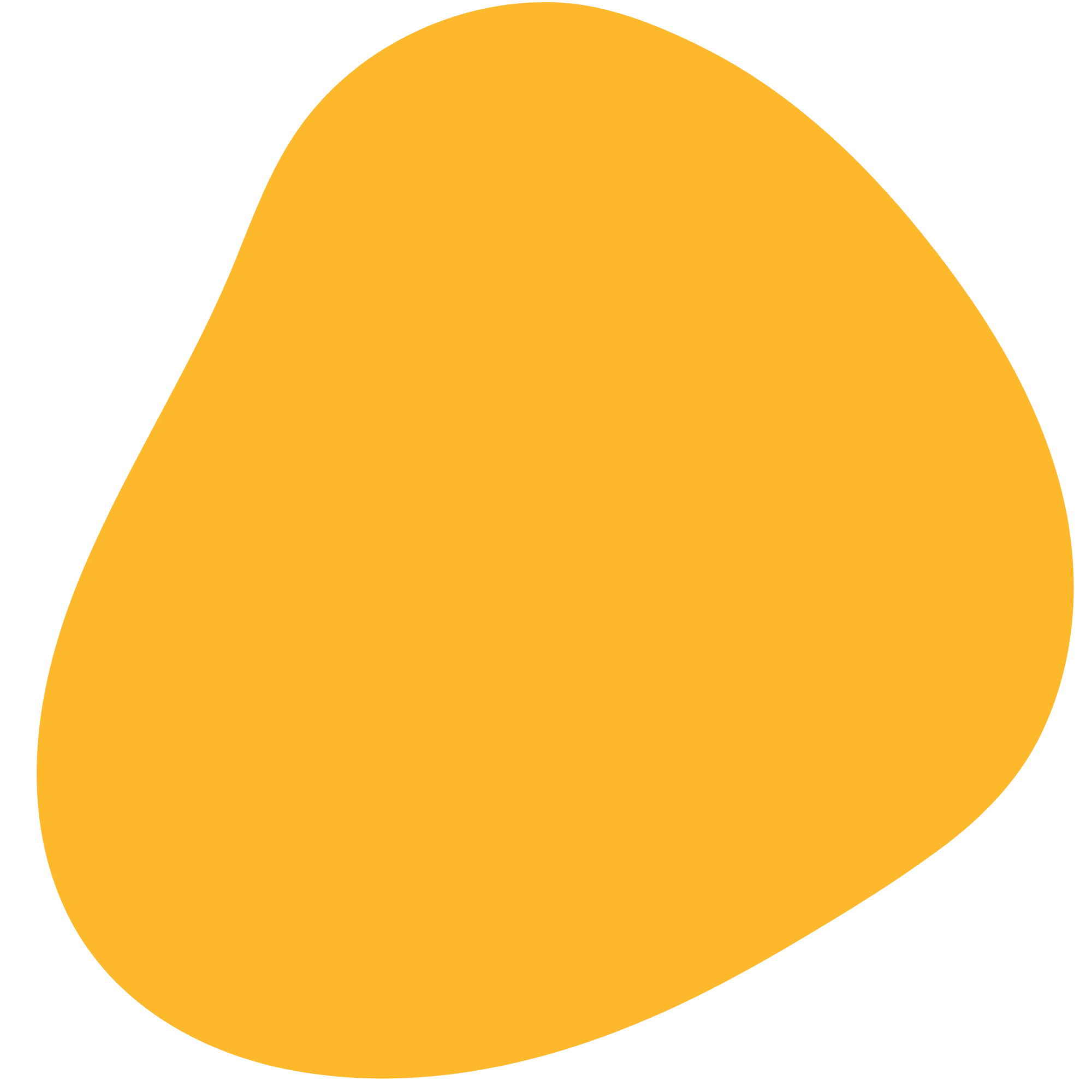 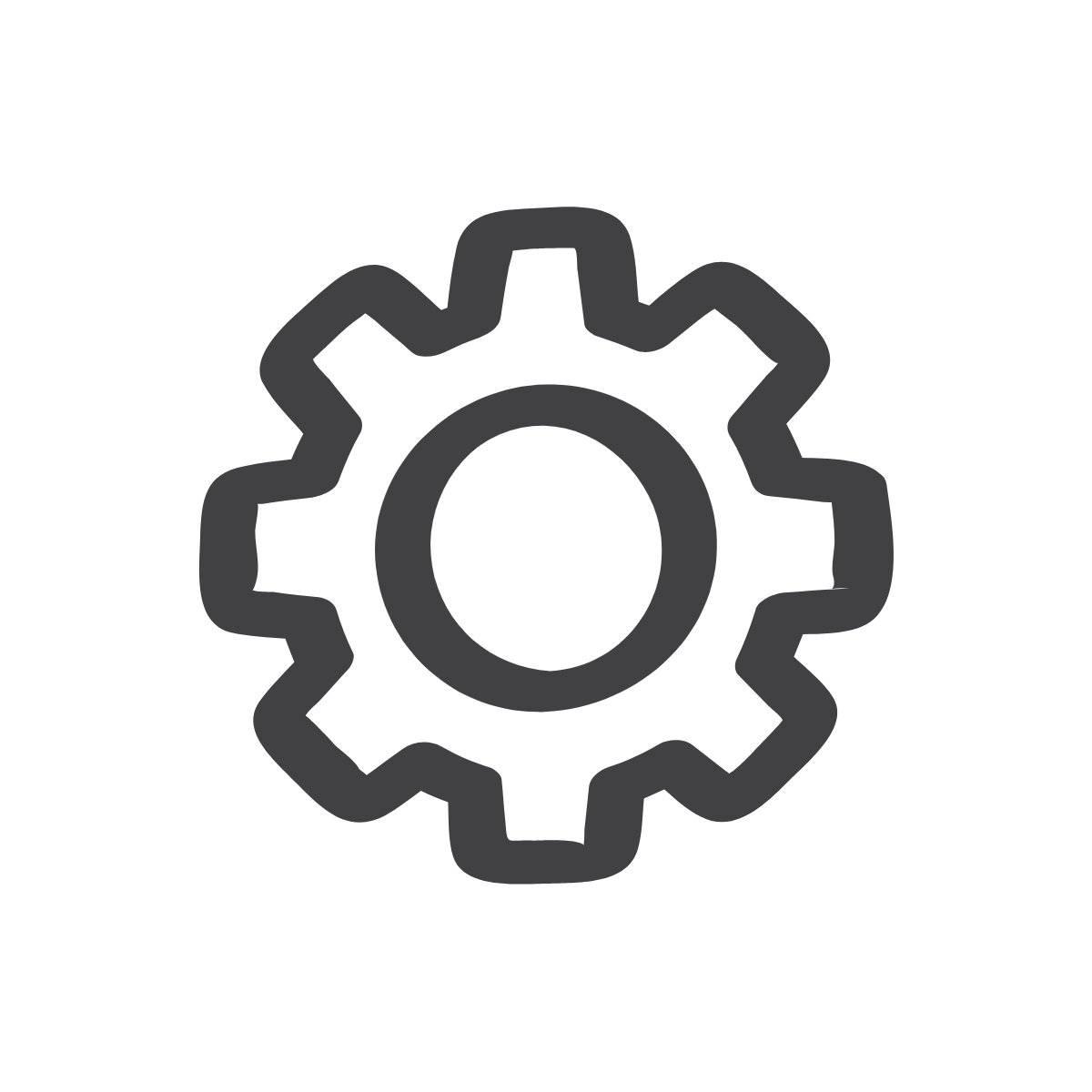 Activity: Consumption or not?
Which of the following activities do you think are examples of consumption? Give reasons that relate to the definition you’ve been given of ‘consumption’.
Sleeping in new pajamas
Drinking a milkshake from a diner
Birdwatching at your local park
Going to a theme park
Listening to your neighbor play the piano
Watching a movie at the theater
[Speaker Notes: Read the instructions on the slide. Explain that you will be showing different activities on the board and students will be asked to identify whether it is considered consumption or not. Click through the items and ask for student to respond (as a group or call on students individually)
Answers:
Yes
Yes
No
Yes
No
Yes]
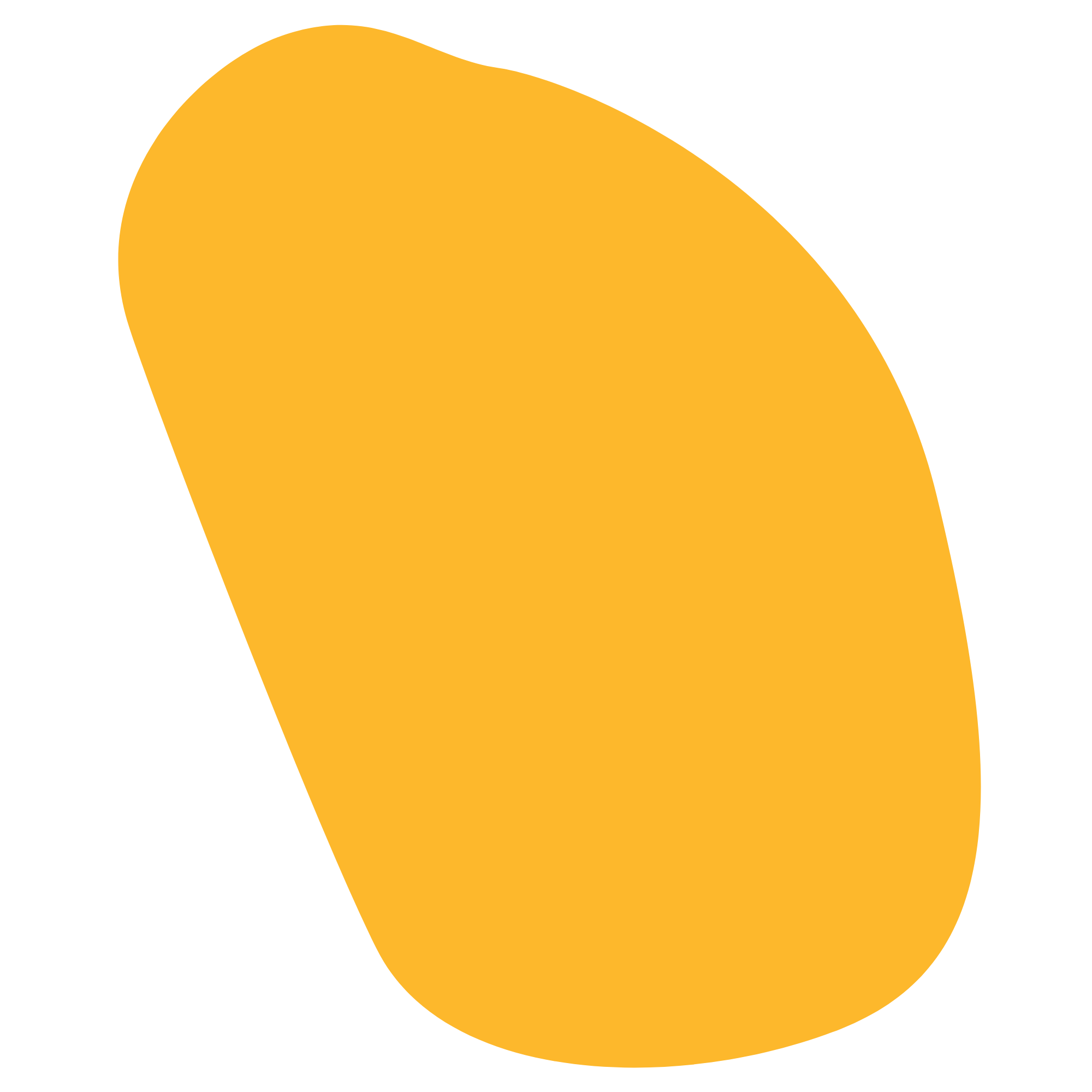 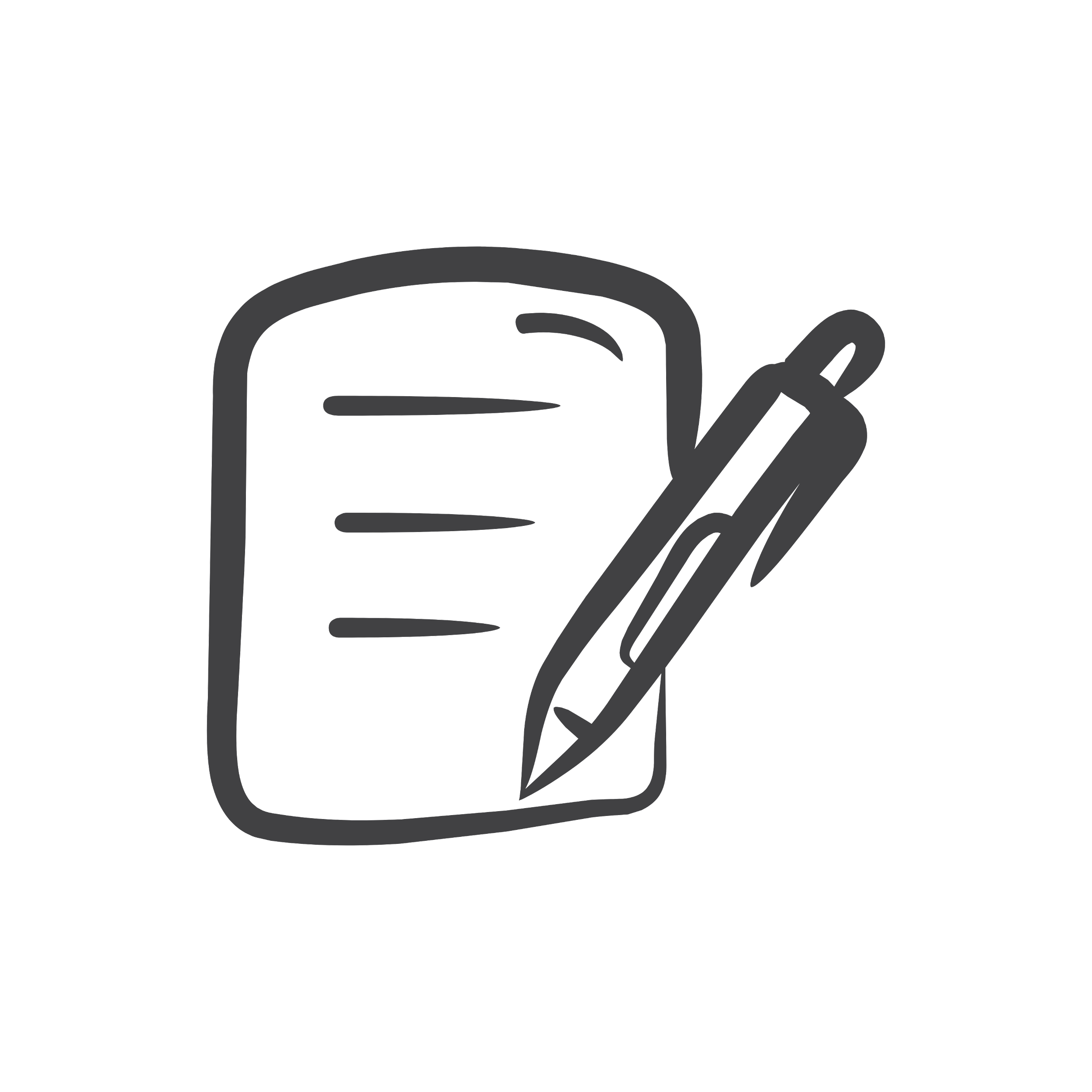 Cornell Notes
Details
Definition: Measures your ability to consume. The more wealth you have, the more you can consume. 

You can use cash to purchase goods, so having cash does increase your wealth, but it’s not the whole story:

Other items can be used to consume, like trading items, gold, or jewels

If you owe money from loans, the amount of cash you have needs to be used toward those loan payments, rather than consuming new goods or services..
Key Words & Questions
Wealth
[Speaker Notes: Distribute the Day 1 Cornell Notes Handout and guide students through filling it out]
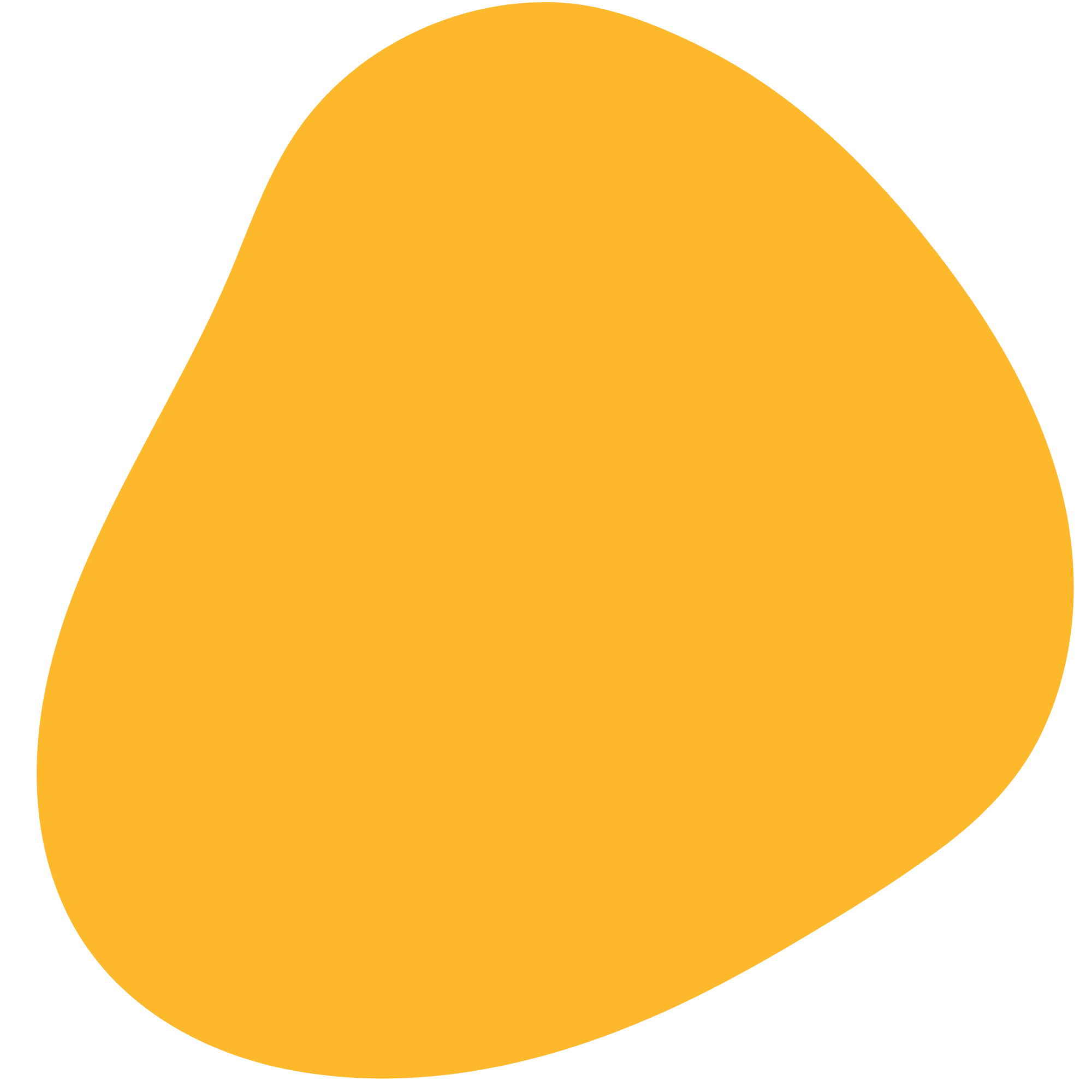 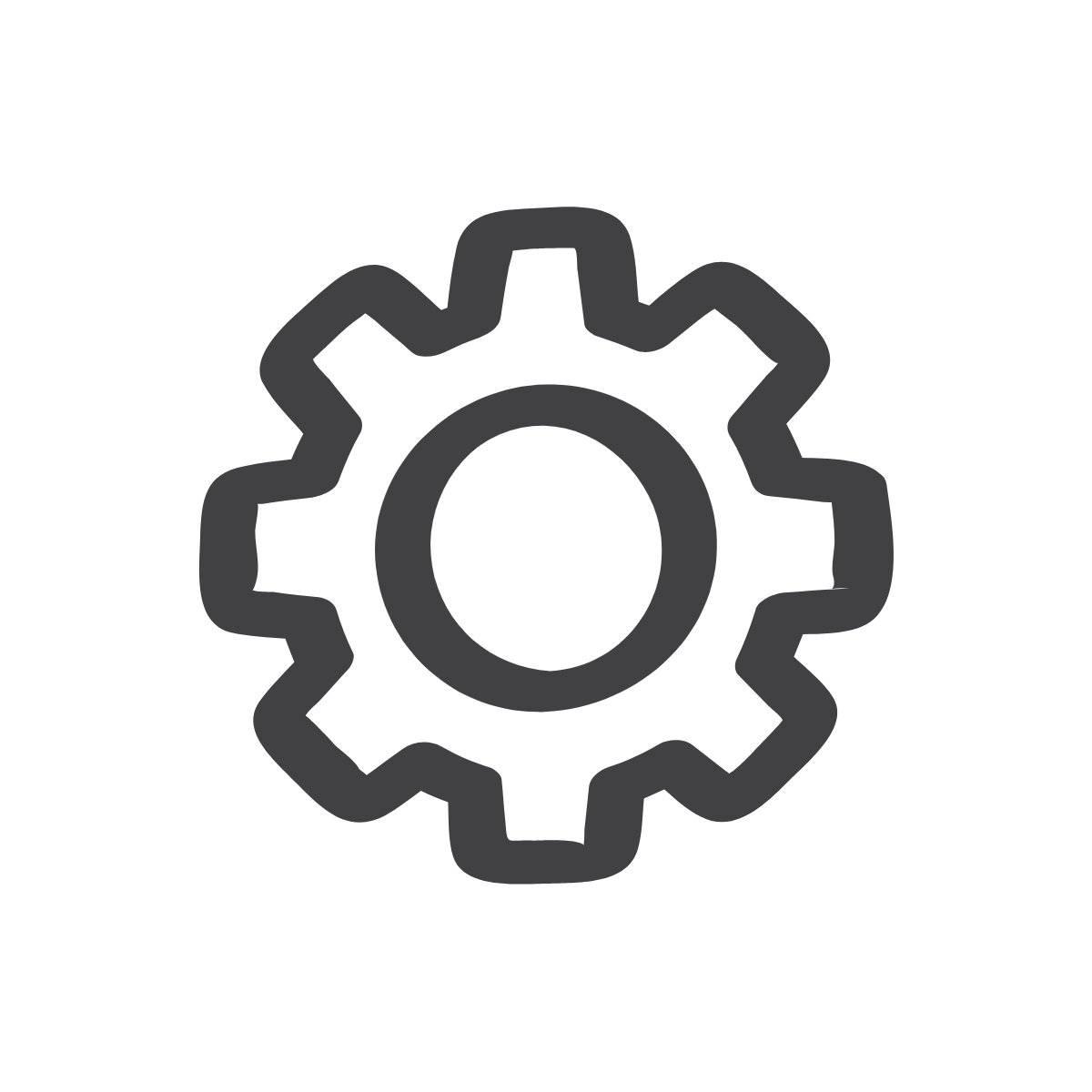 Activity: Consumption or not?
Given what you know about Theo and Shannon, list some things that are good and bad for their wealth:
[Speaker Notes: Ask students to brainstorm about Steve and Fiona. If using a smartboard, ask a student to write on the board while others call out answers
Potential answers
Theo
+ Lots of cash
- Owes money
- Has no valuable possessions
Shannon
- Not much cash
+ Valuable investments
+ Owns property which will last a long time
+ In a good position to earn money as a lawyer]
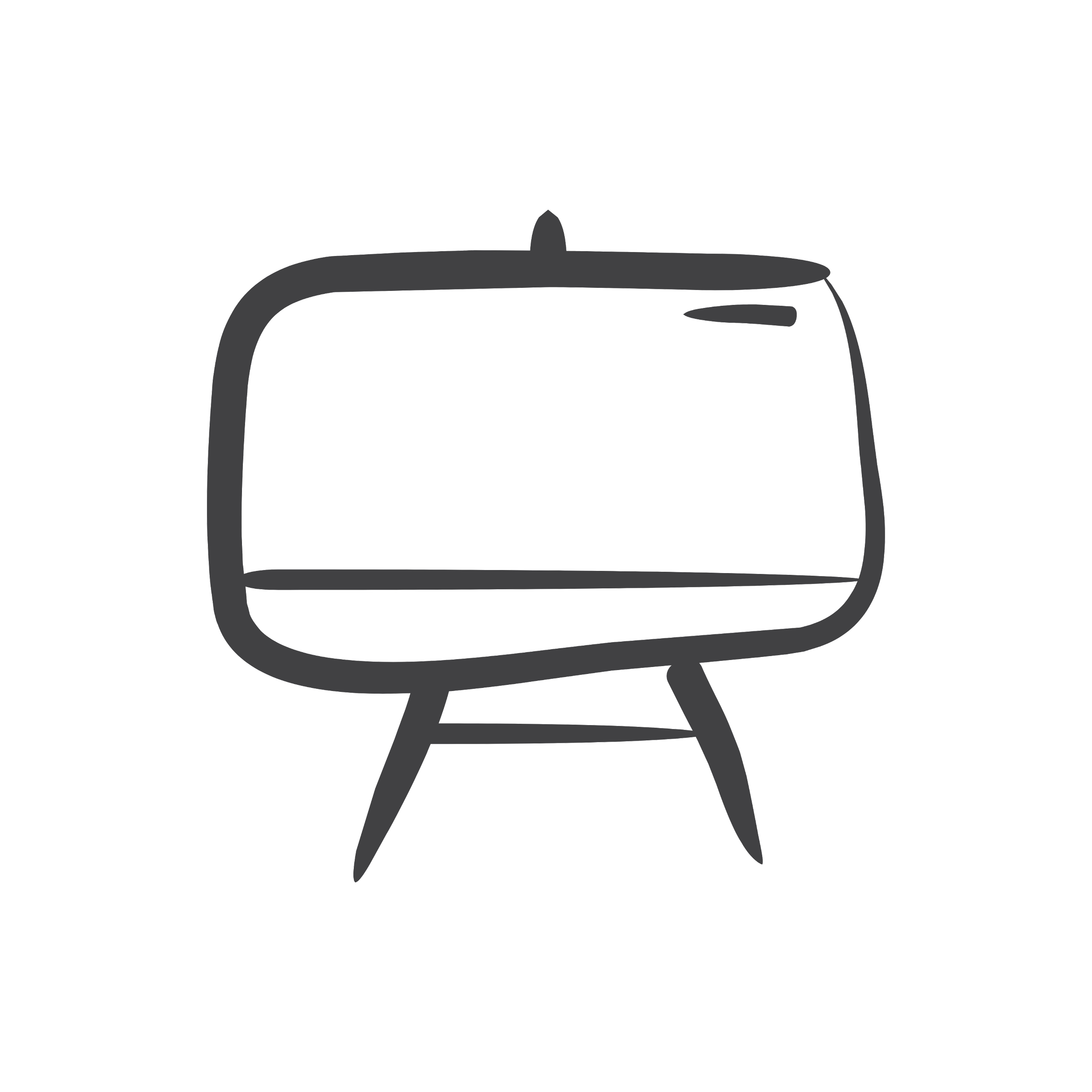 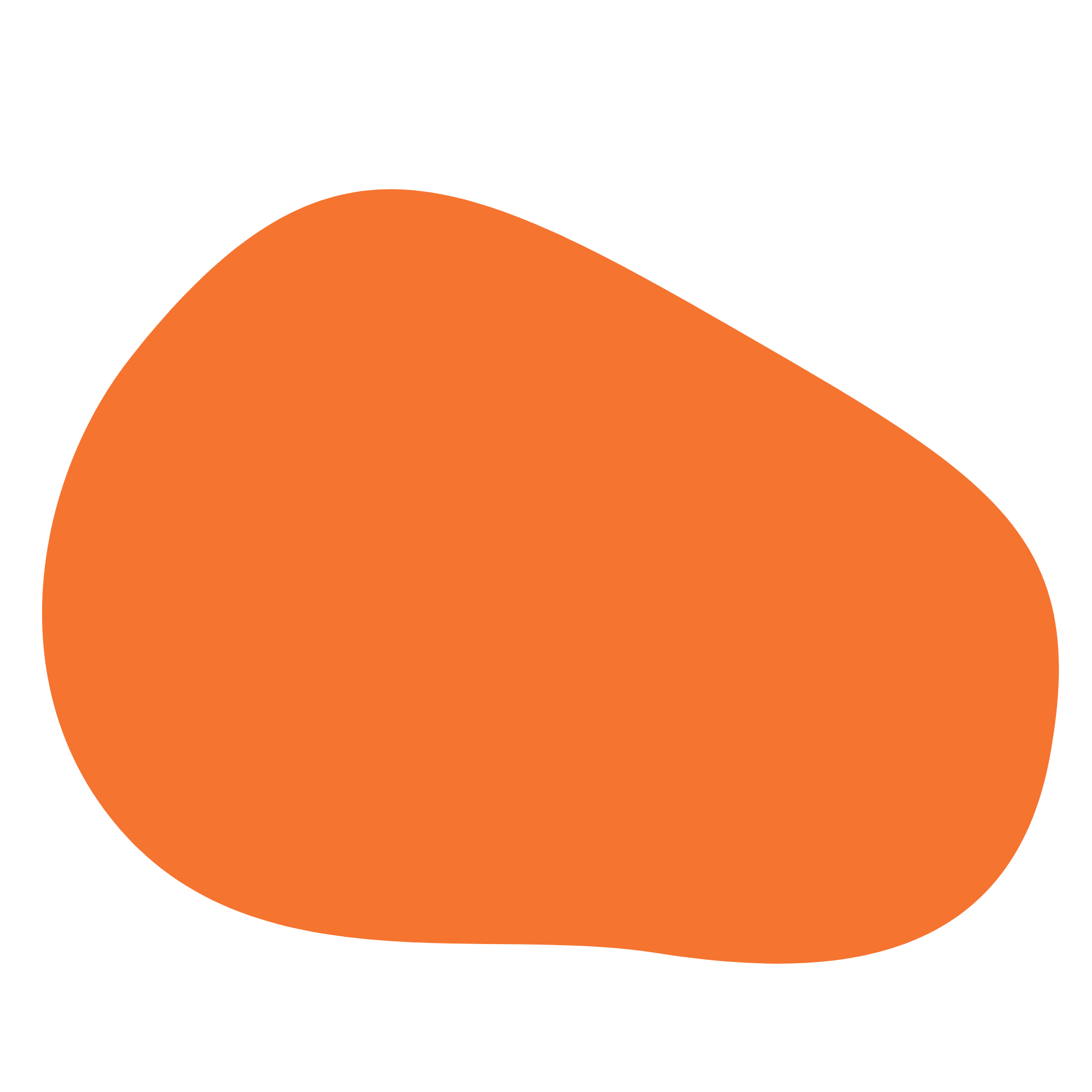 The Four Key Concepts
We know from Theo and Shannon that cash is not enough to understand someone’s wealth. There are four concepts that we need to understand to assess someone’s wealth: 

Income
Expense
Asset
Liability
[Speaker Notes: Introduce students to the Four Key concepts]
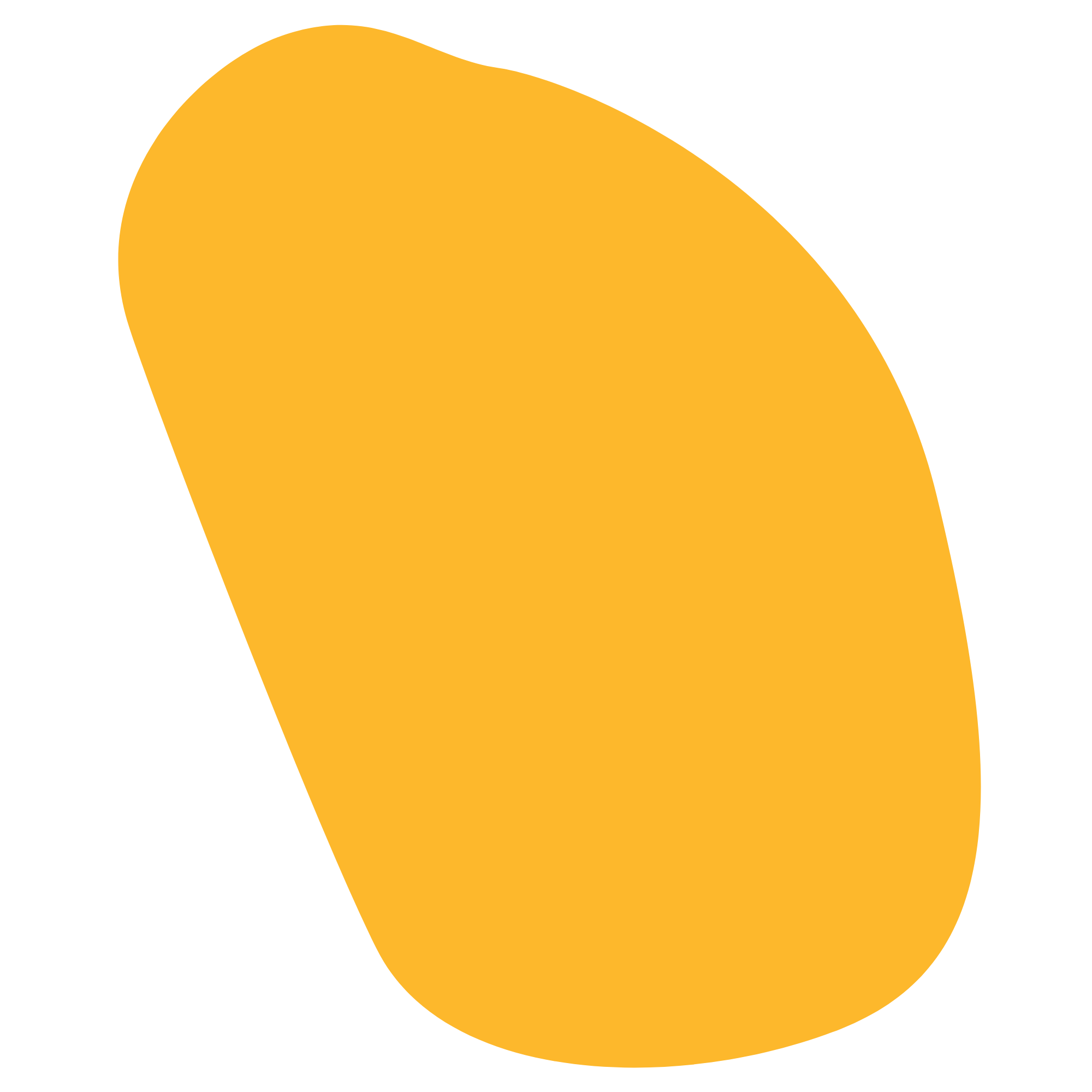 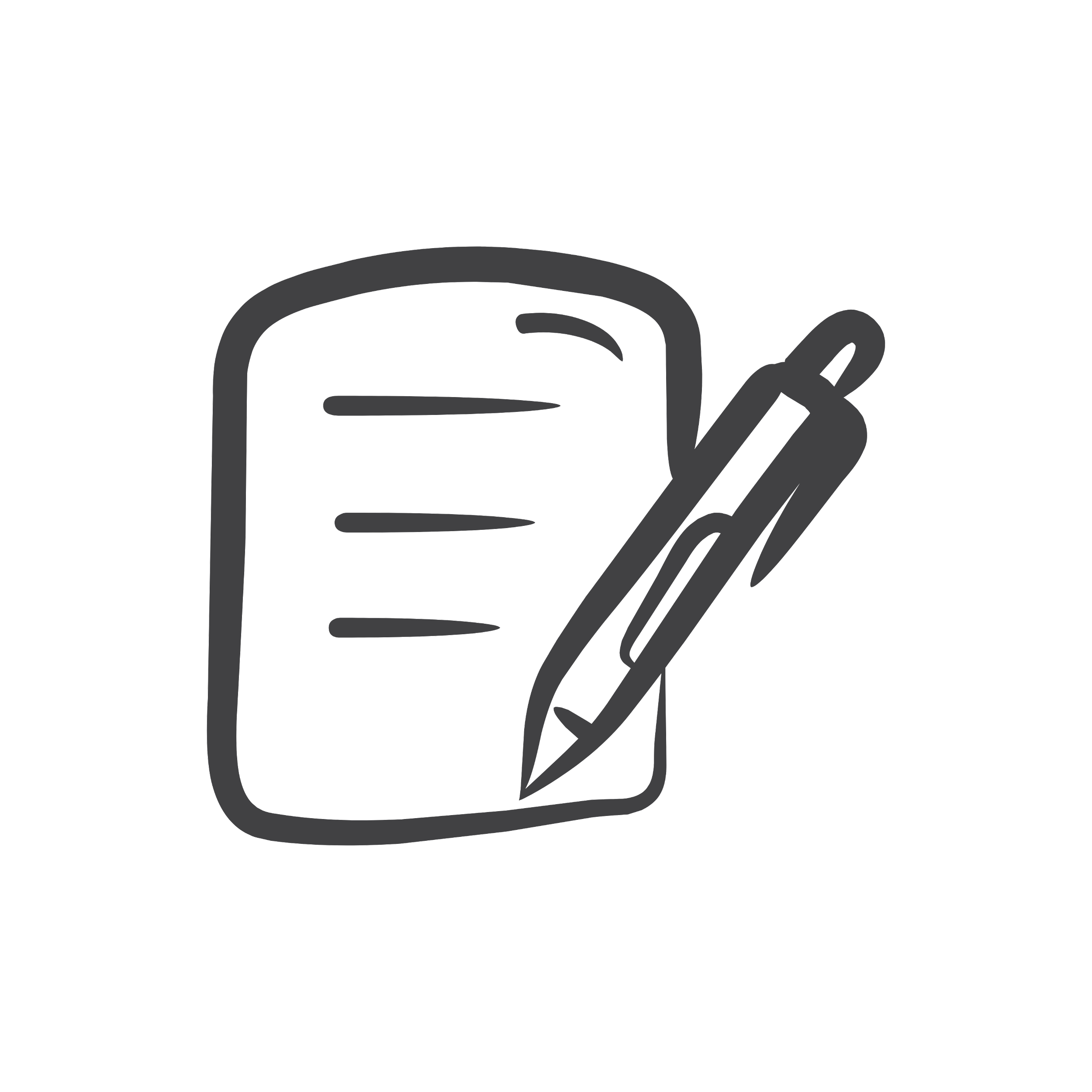 Cornell Notes
Details
Definition: Money received that leads to an increase in wealth.
When you receive income, your ability to consume increases.

Note 1: The most common form of income is a salary earned for the work you complete.
When your job pays you, you receive income.
Key Words & Questions
Income








What are some other forms of income?
[Speaker Notes: Distribute the Day 1 Cornell Notes Handout and guide students through filling it out
Other forms of income may include
Earning interest on an investment
Receiving money for a birthday or graduation
Finding money on the street]
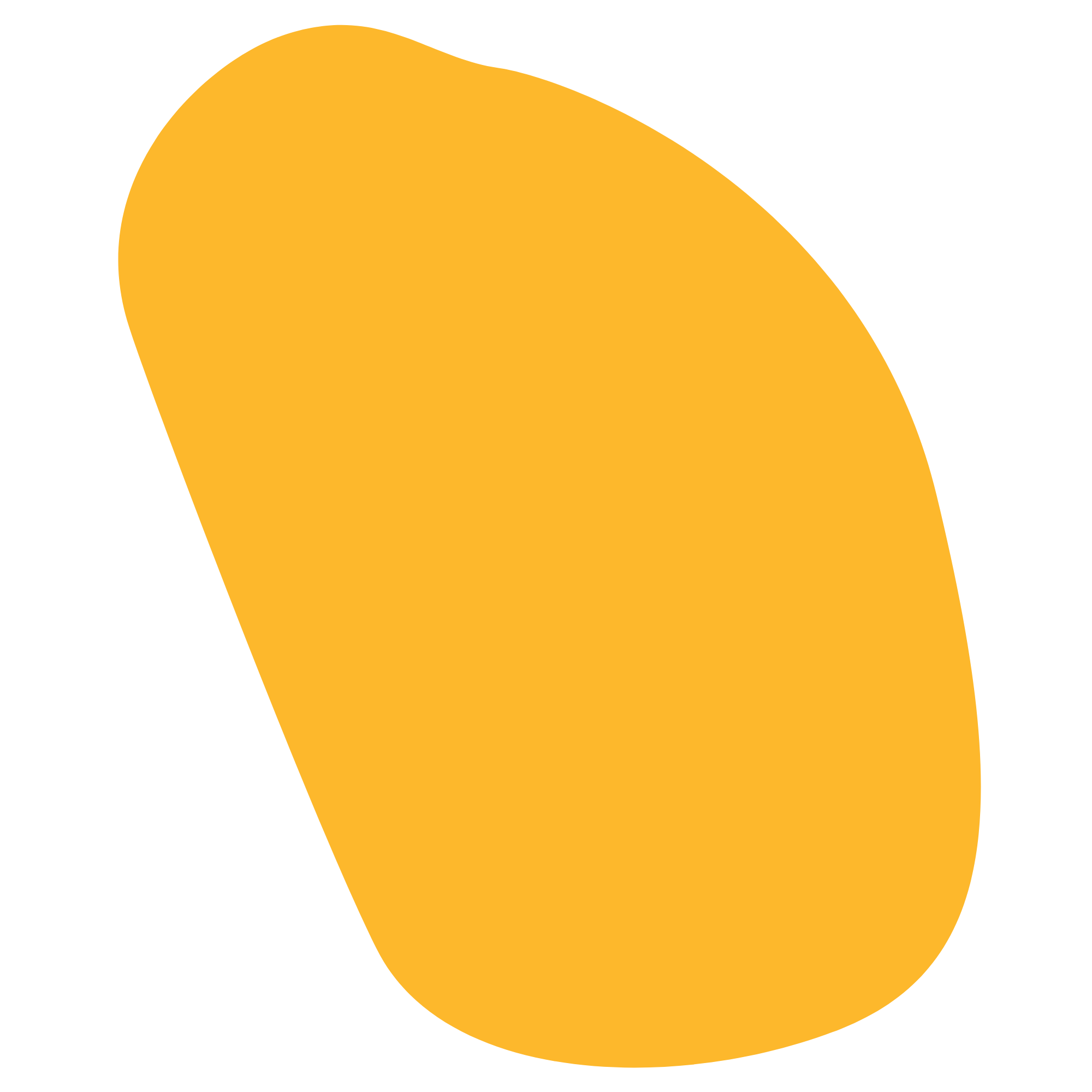 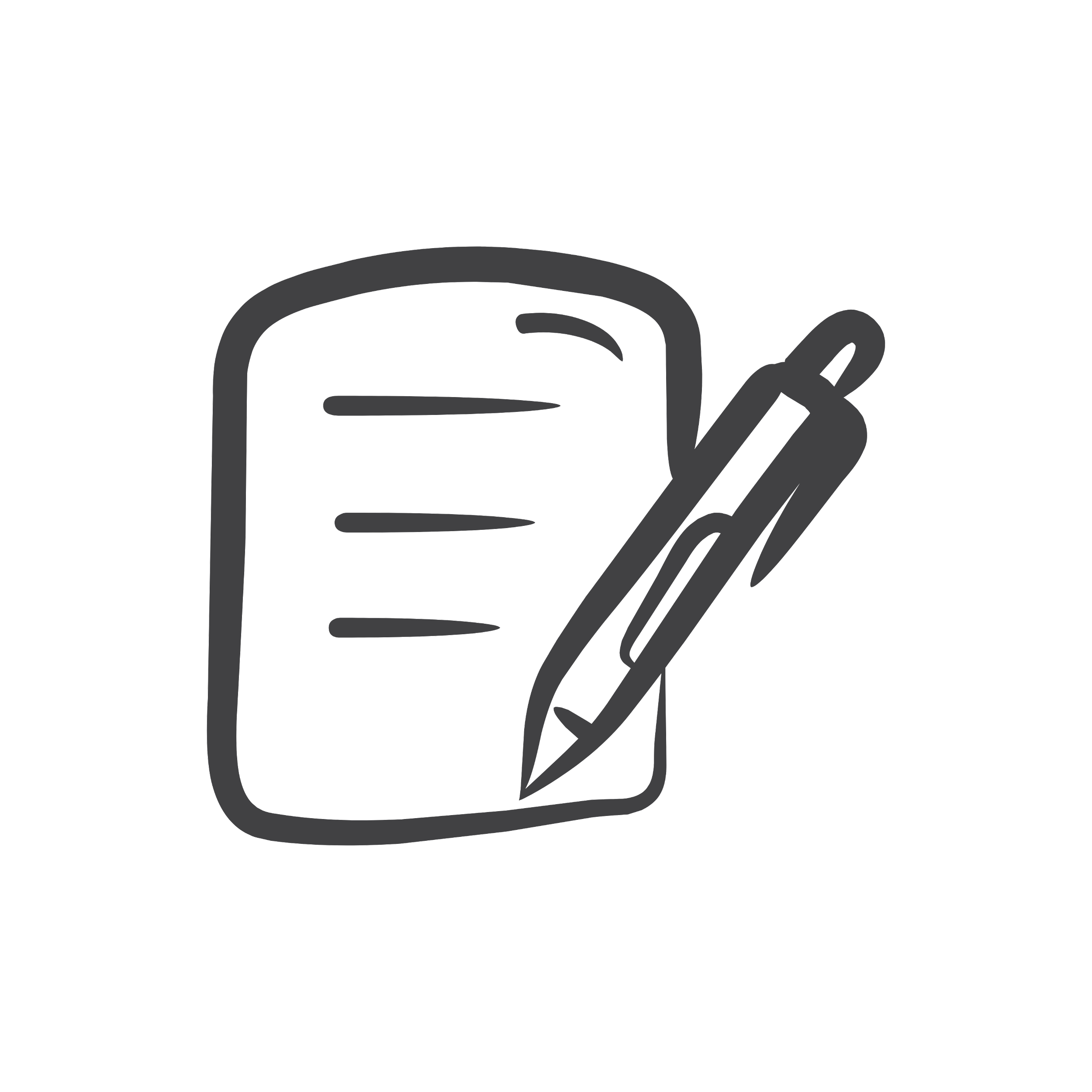 Cornell Notes
Details
Definition: The money spent on something (cost), which leads to a decrease in wealth
When you incur (are subject to) expenses, your ability to consume decreases.

Note 1: The most common kind of expense is when you spend cash to consume.
When you pay $10 to see a movie in a theater, you incur an expense.
Key Words & Questions
Expense




What are some other examples of expenses?
[Speaker Notes: Distribute the Day 1 Cornell Notes Handout and guide students through filling it out
Other forms of expenses
Rent
Gas
Taxes]
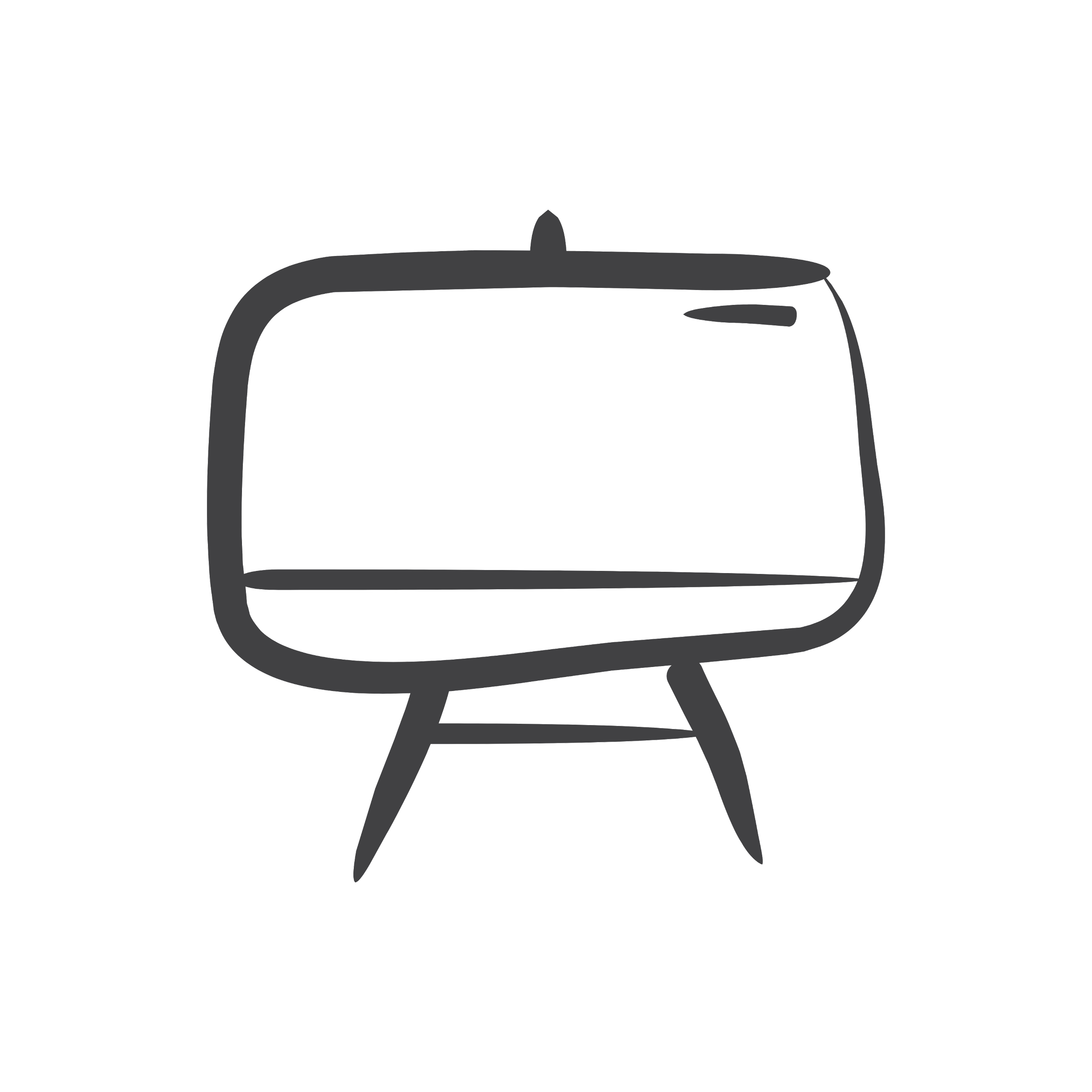 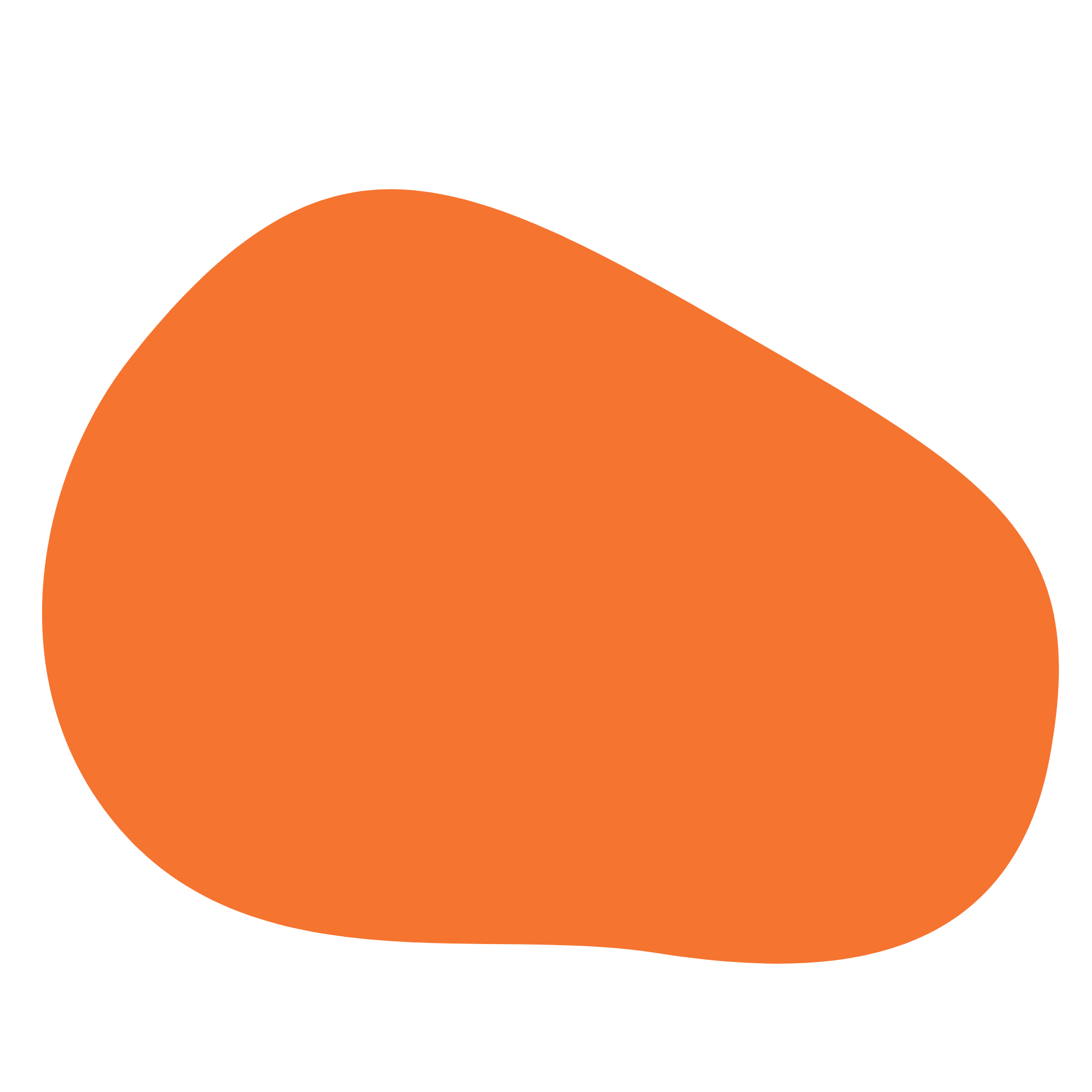 Income & Expense involve changes in wealth
Income and expenses both lead to a change in wealth. They allow us to track whether your wealth is going up or down.

But what if we want to measure your wealth at a fixed point in time? 

For that, we need to understand assets and liabilities
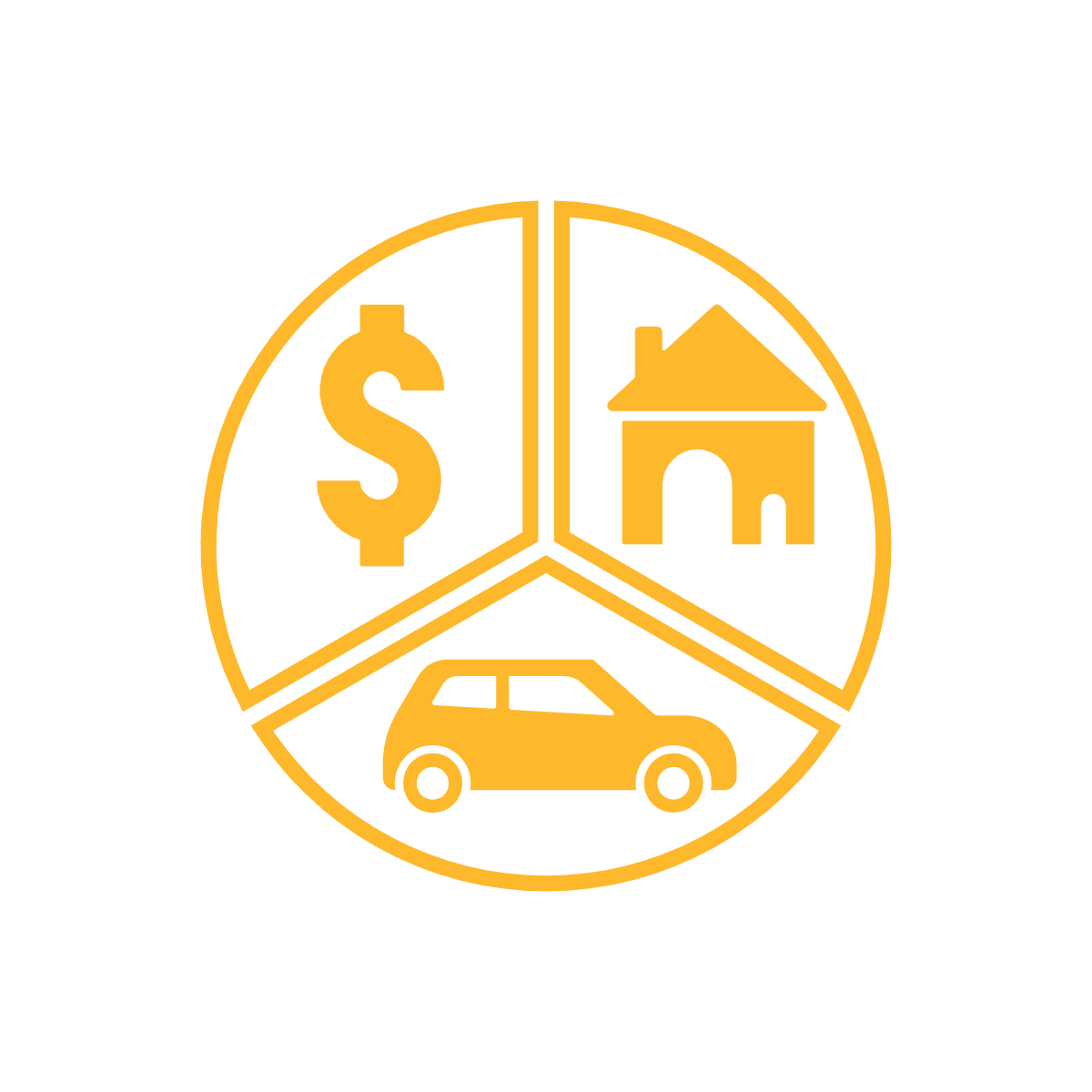 [Speaker Notes: Review income and expenses and introduce the next two key concepts]
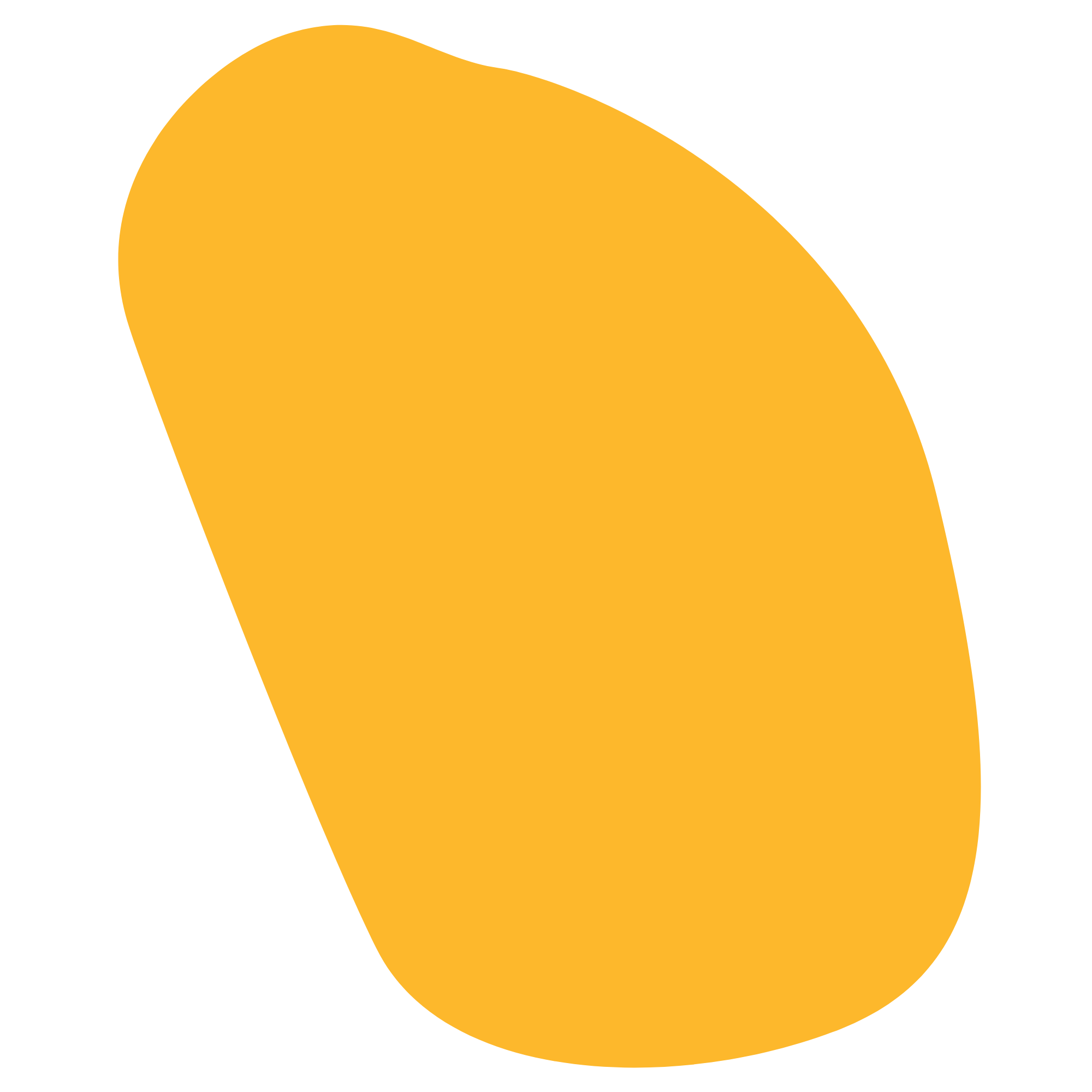 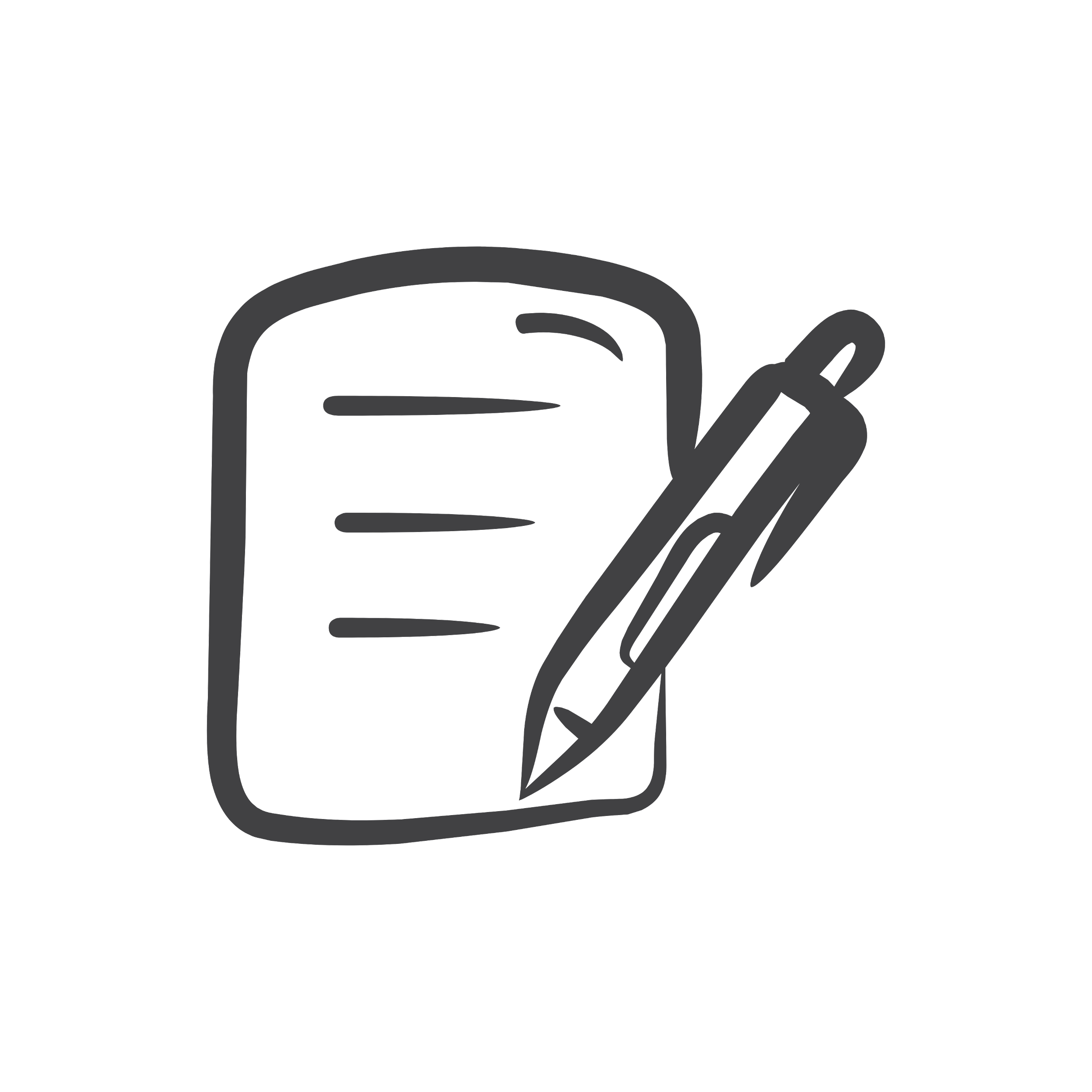 Cornell Notes
Key Words & Questions
Assets
Details
Definition: Anything that holds value and can be converted into cash. (The more assets you have, the greater your wealth)

1) The most common kind of asset is an item that can be sold in the future.
For example real estate, a car, or stocks
Owning these items increases wealth, since you can sell them and use the cash for consumption

2) Cash itself is an asset
What are some more examples of assets?
[Speaker Notes: Distribute the Day 1 Cornell Notes Handout and guide students through filling it out]
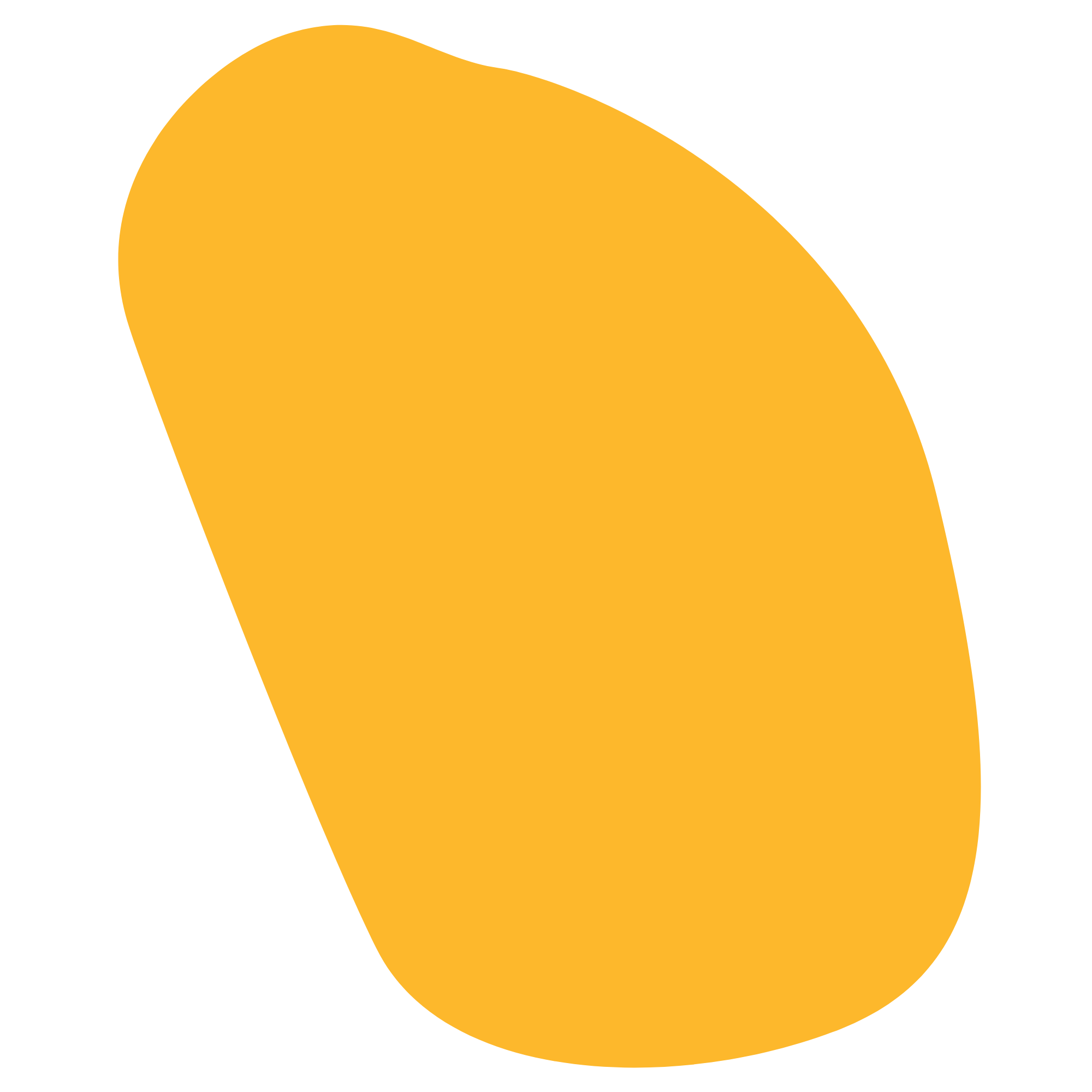 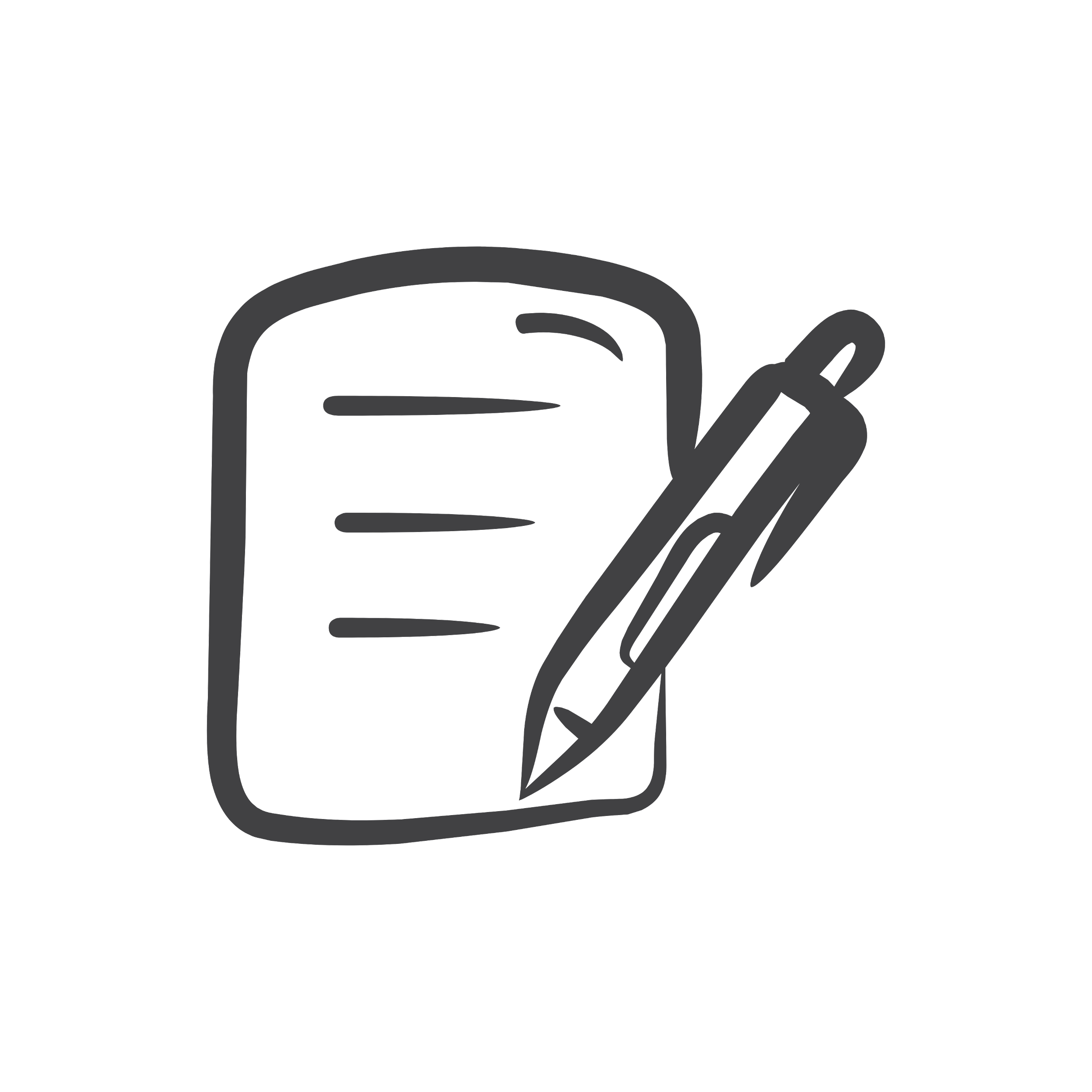 Cornell Notes
Key Words & Questions
Assets
Details
3) Fixed assets: personal property can also be an asset if it retains its value over an extended period of time, even if you can’t sell it

For example, a computer is a fixed asset; while it can’t be resold for much, it retains its value to you because it can be used in your daily life for several years. 
If an object is useful for an extended period of time, this reduces your expenses, since you don’t have to buy another one during that time.
[Speaker Notes: Distribute the Day 1 Cornell Notes Handout and guide students through filling it out]
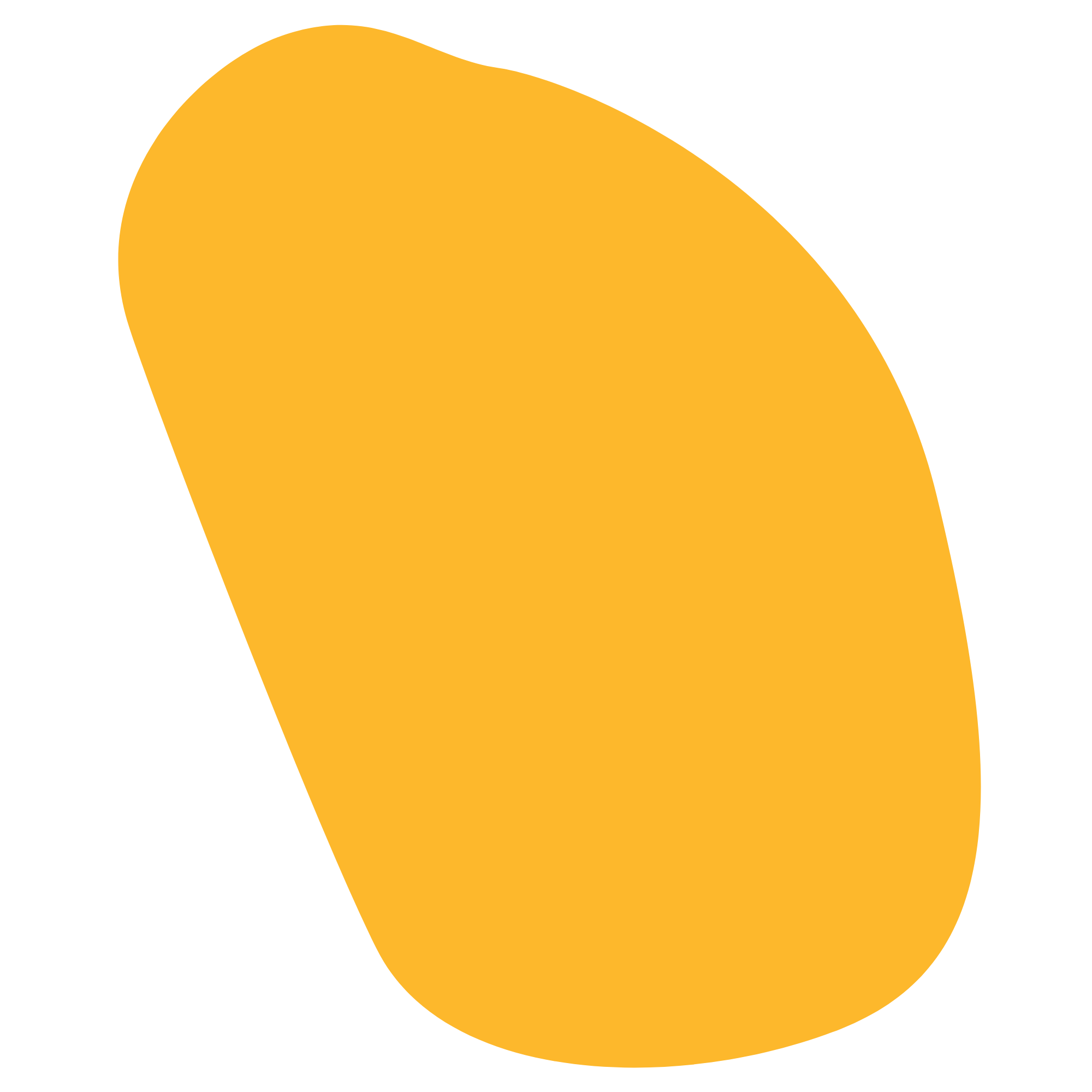 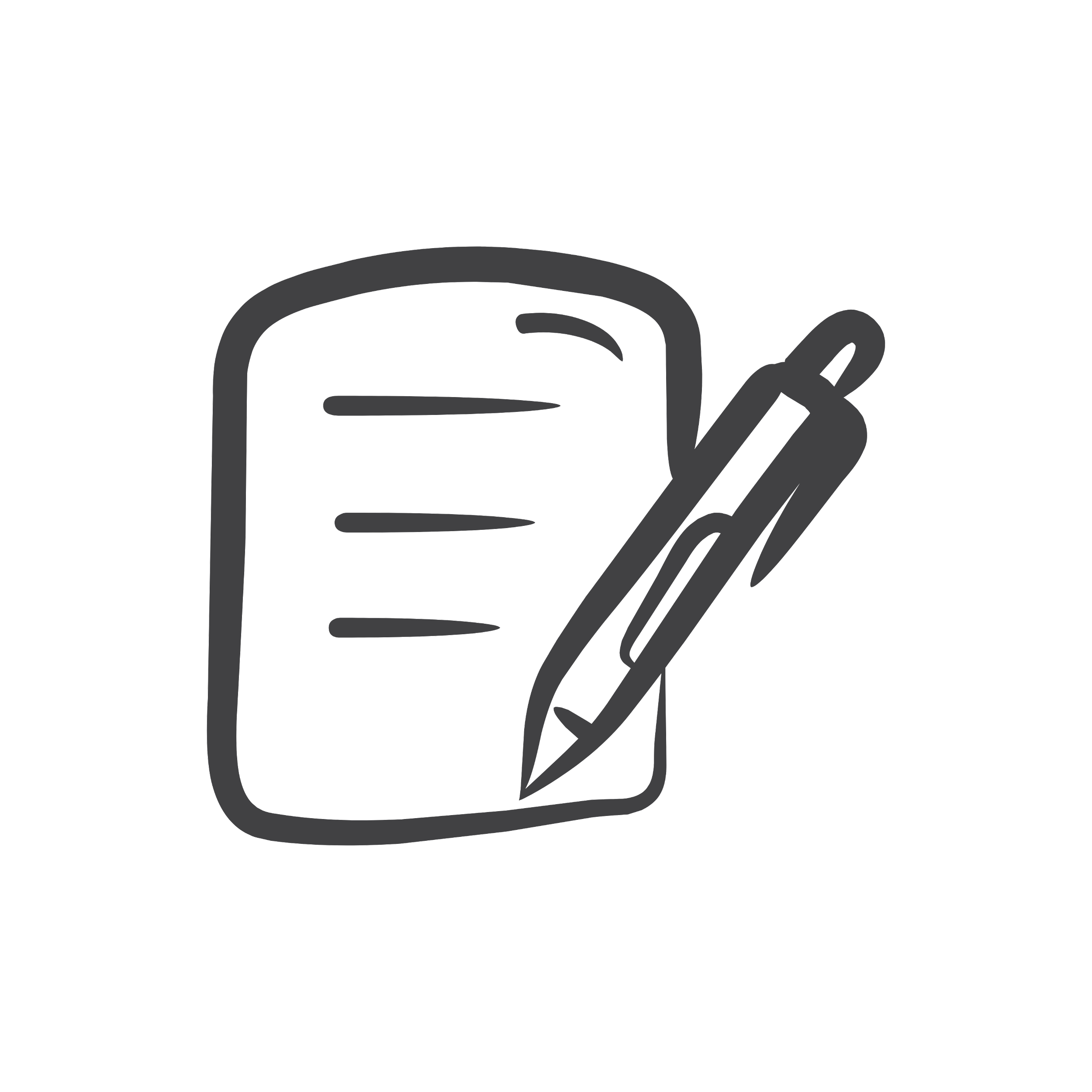 Cornell Notes
Key Words & Questions
Liabilities
Details
Definition: Liabilities are something you owe. They are your debts.

1) The greater your liabilities, the less your wealth, since the money you have will need to go toward paying off those liabilities rather than consumption.

2) Liabilities typically come from borrowing cash.
For example, you take out a loan to pay for your college tuition.

3) Unpaid liabilities  typically increase  over time due to  interest.
What are some more examples of liabilities?
[Speaker Notes: Distribute the Day 1 Cornell Notes Handout and guide students through filling it out
Note: Your liabilities are things you owe, such as unpaid bills, a mortgage, a car loan, or unpaid taxes.]
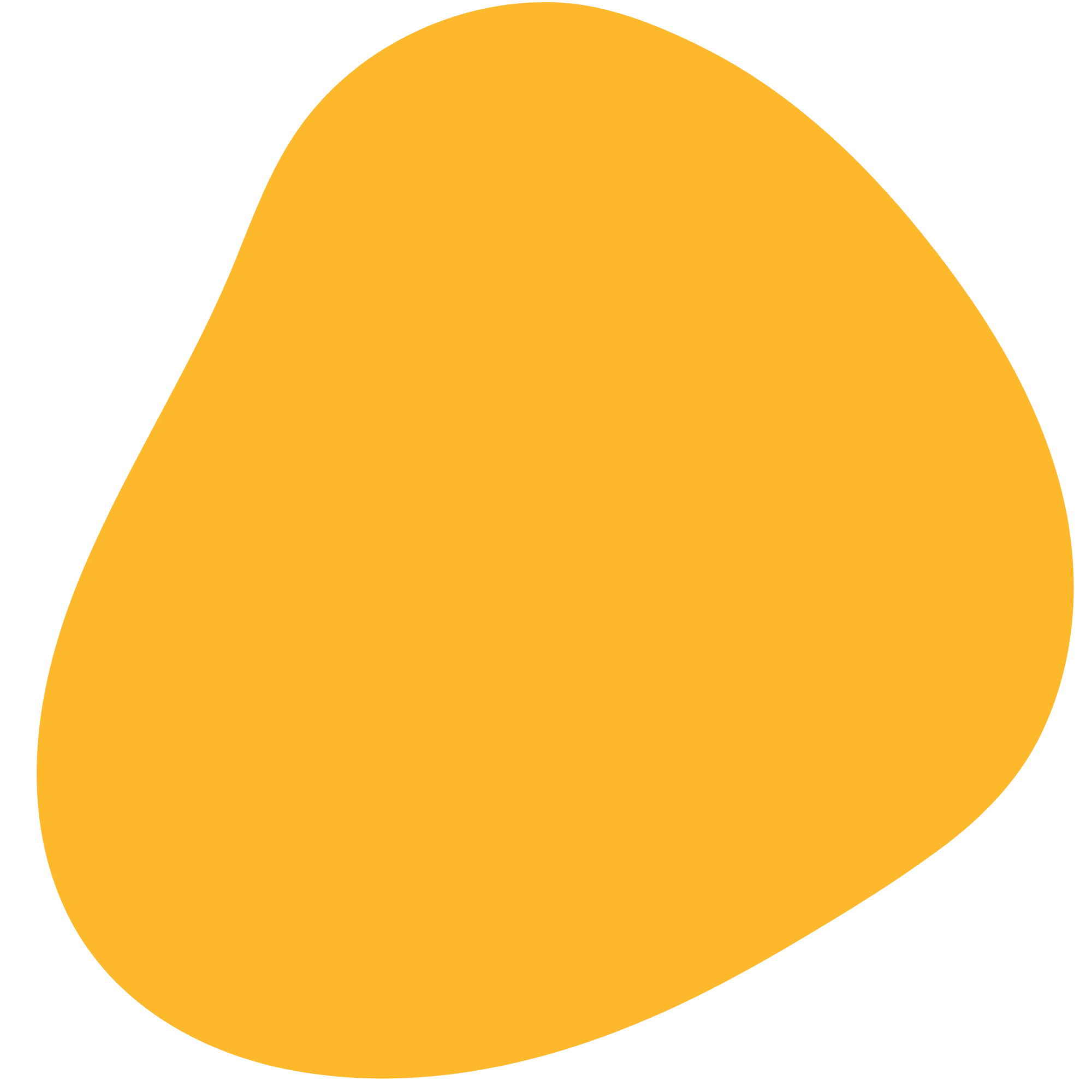 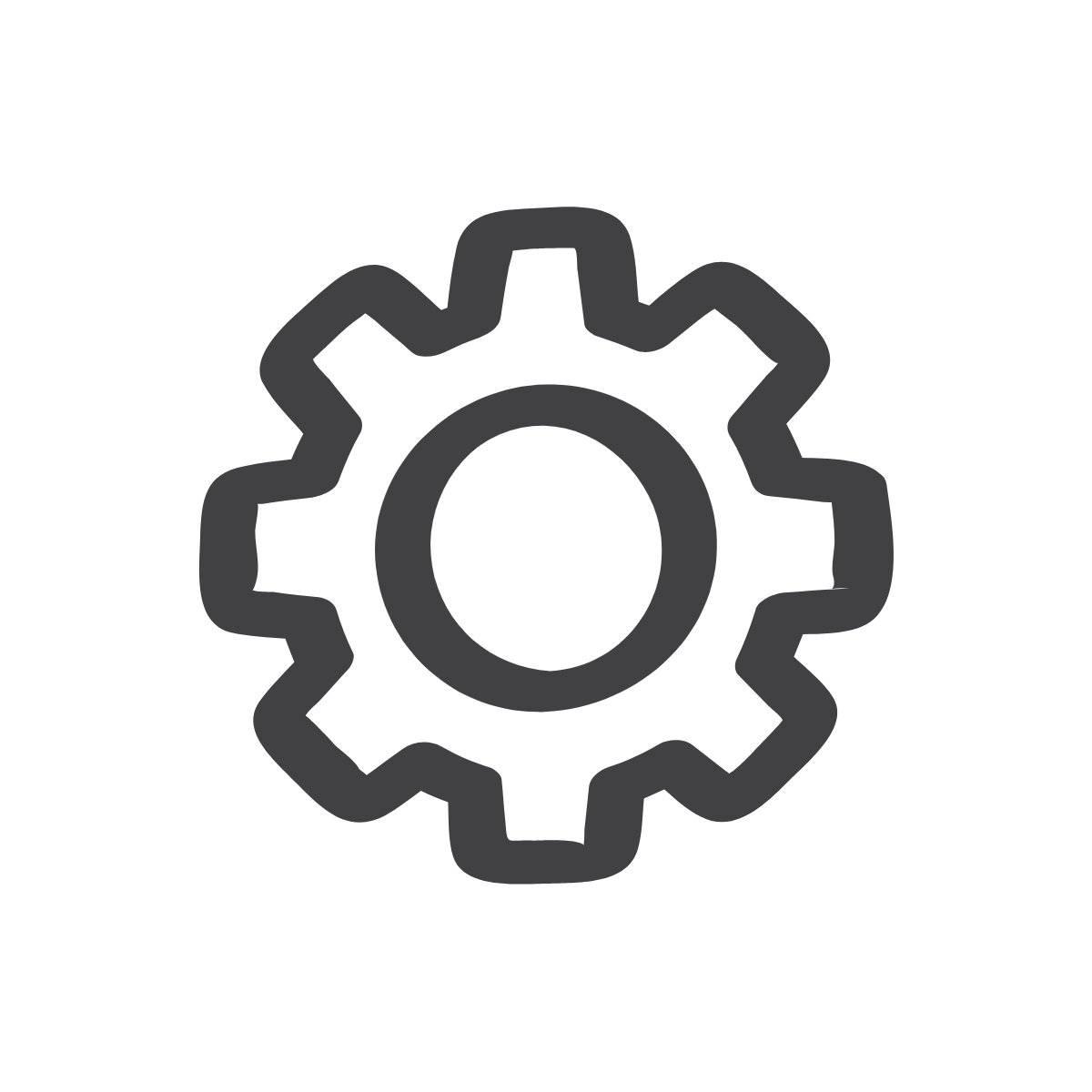 Activity: Worksheet
Liabilities ___________ your wealth

Assets ___________ your wealth
[Speaker Notes: If time permits, bring the class back together to review their answers
Review answer key for answers]
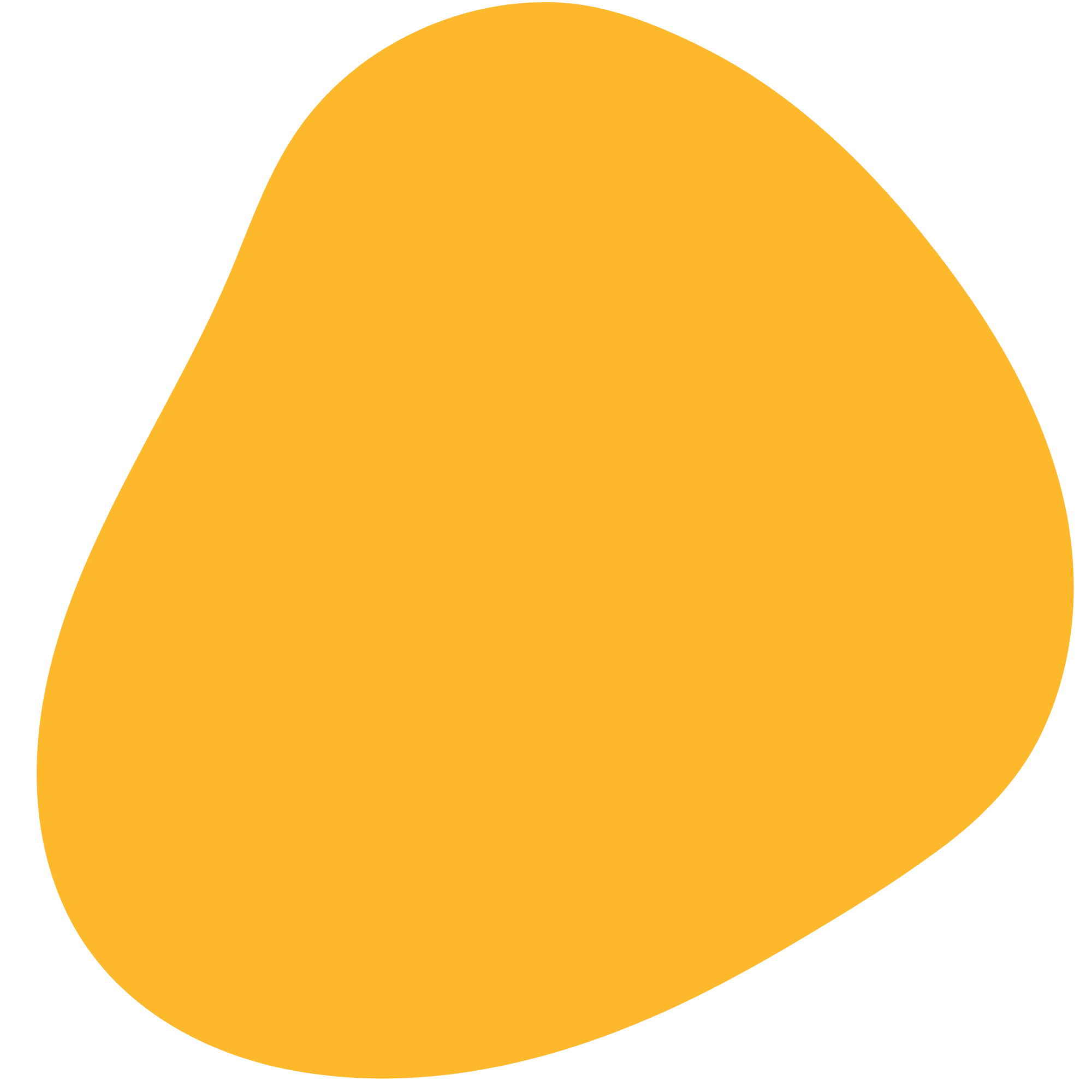 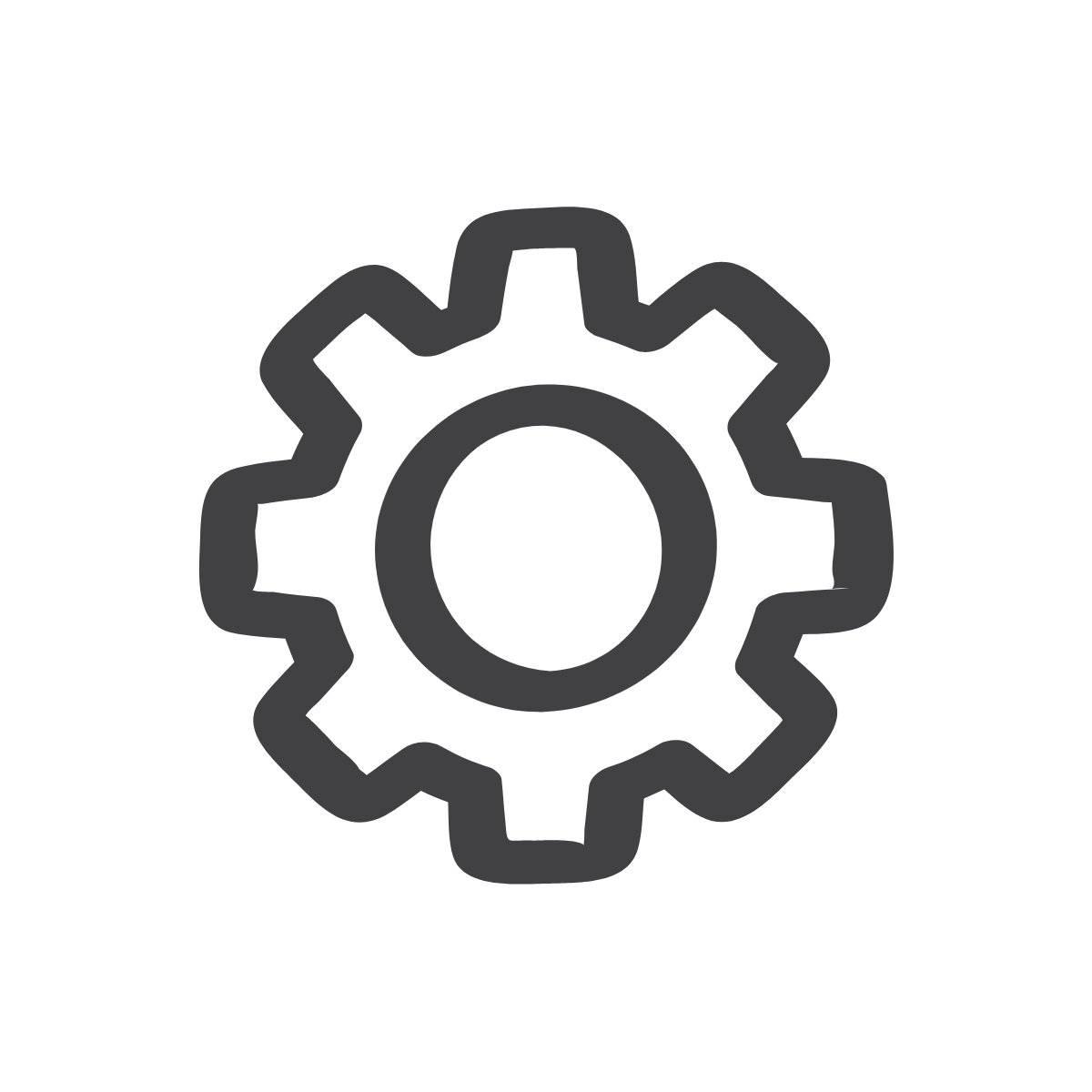 Activity: Worksheet
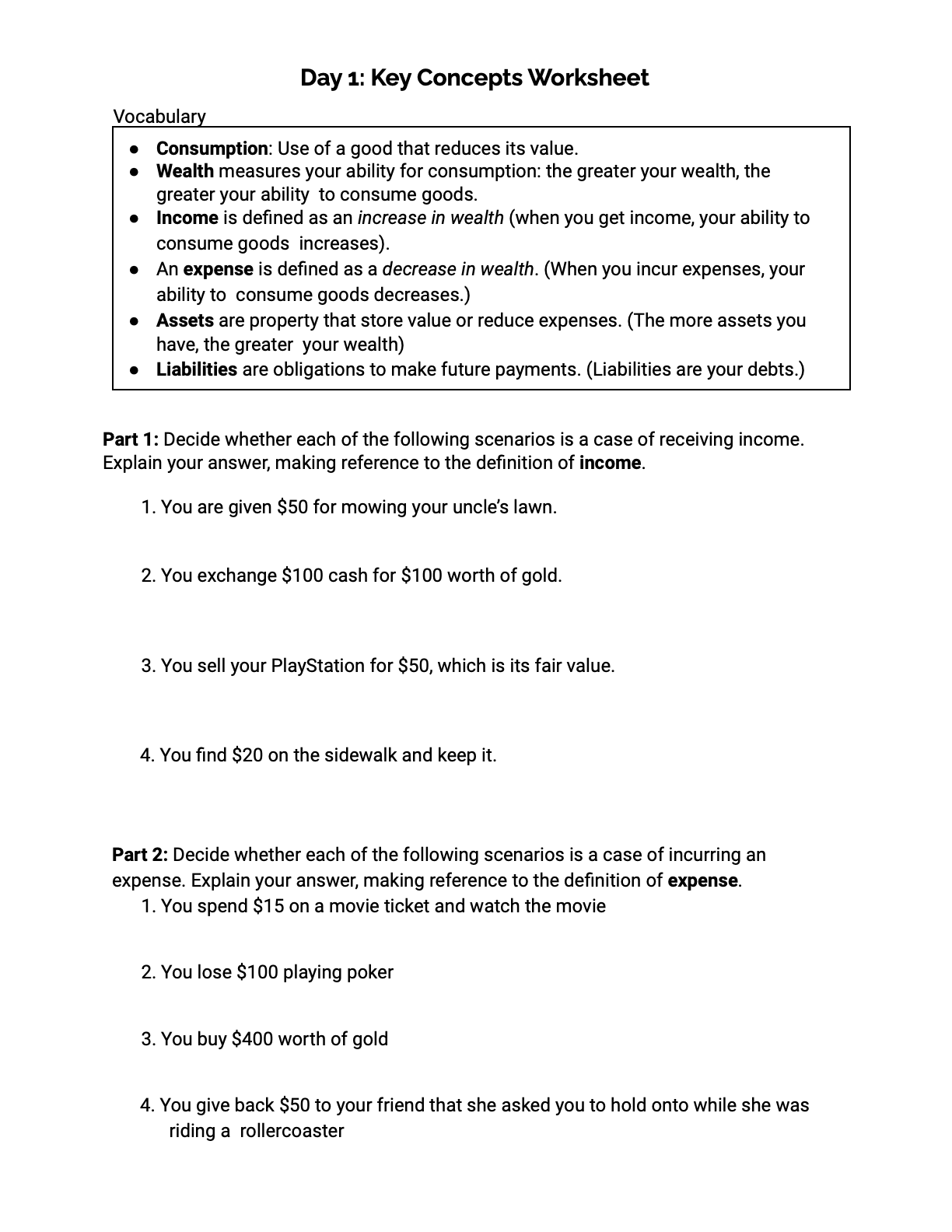 Independently or with a partner, complete the worksheet on the four key concepts!
[Speaker Notes: Distribute the Day 1 Activity Handout and instruct students to complete the activity]
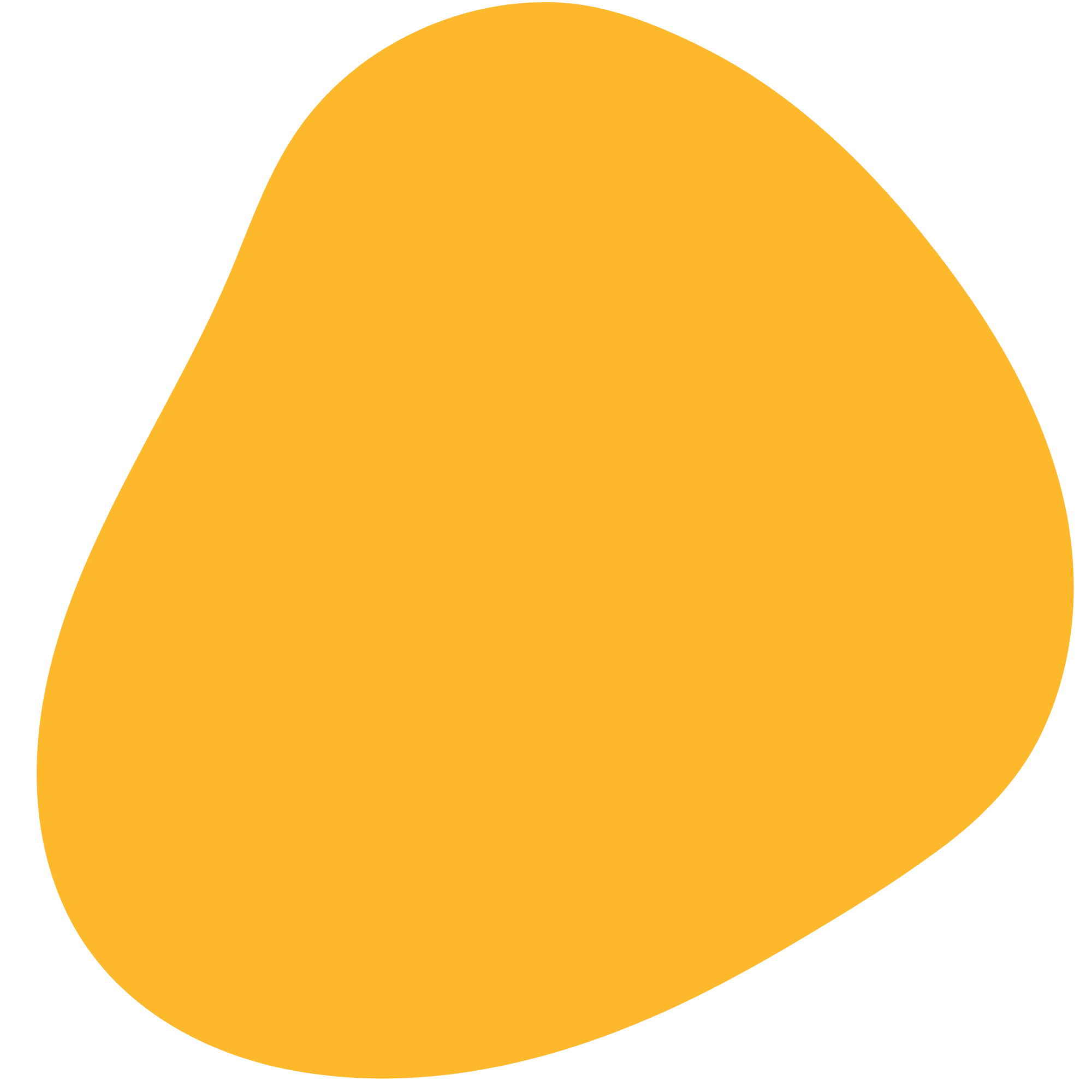 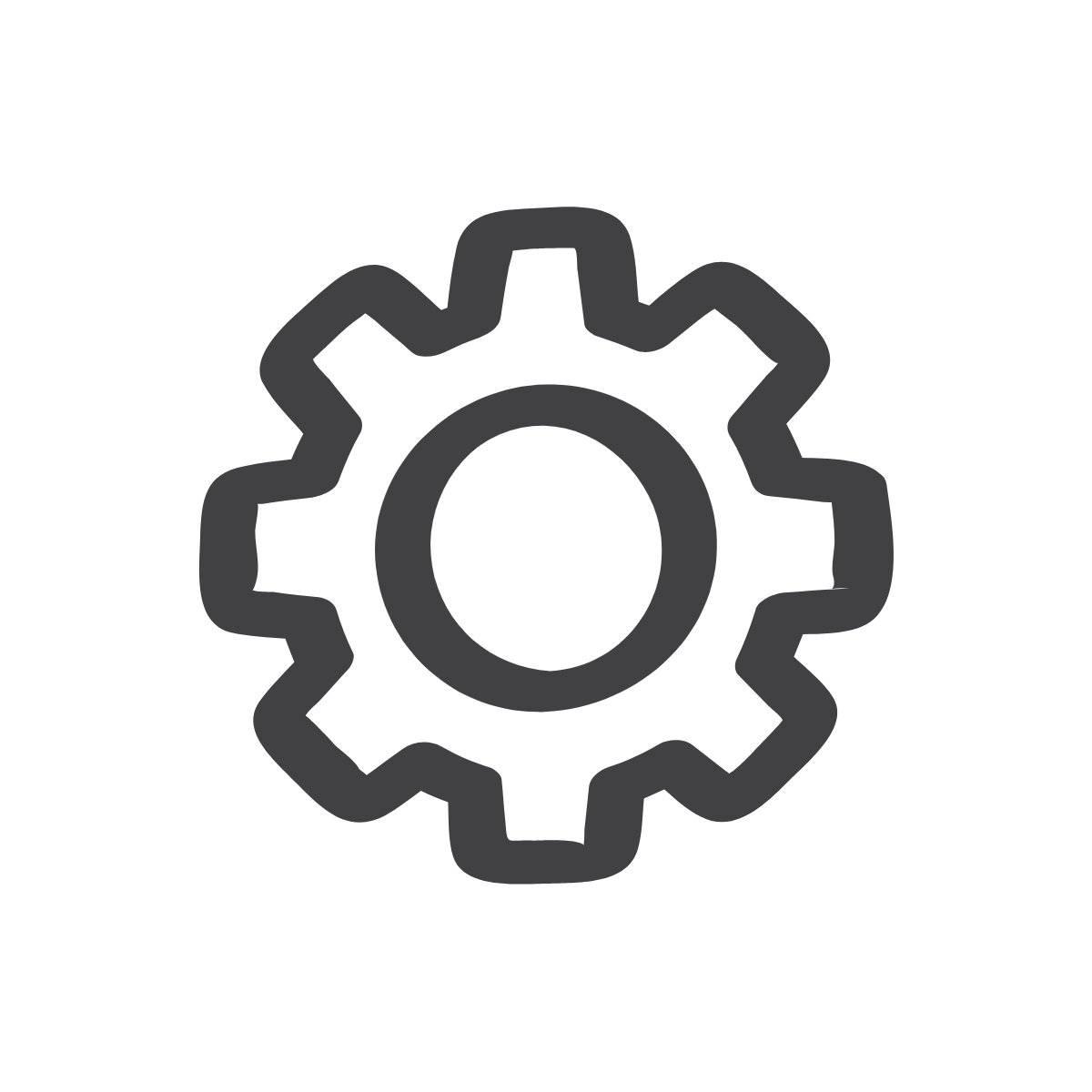 Activity: Worksheet
Let’s review our answers!
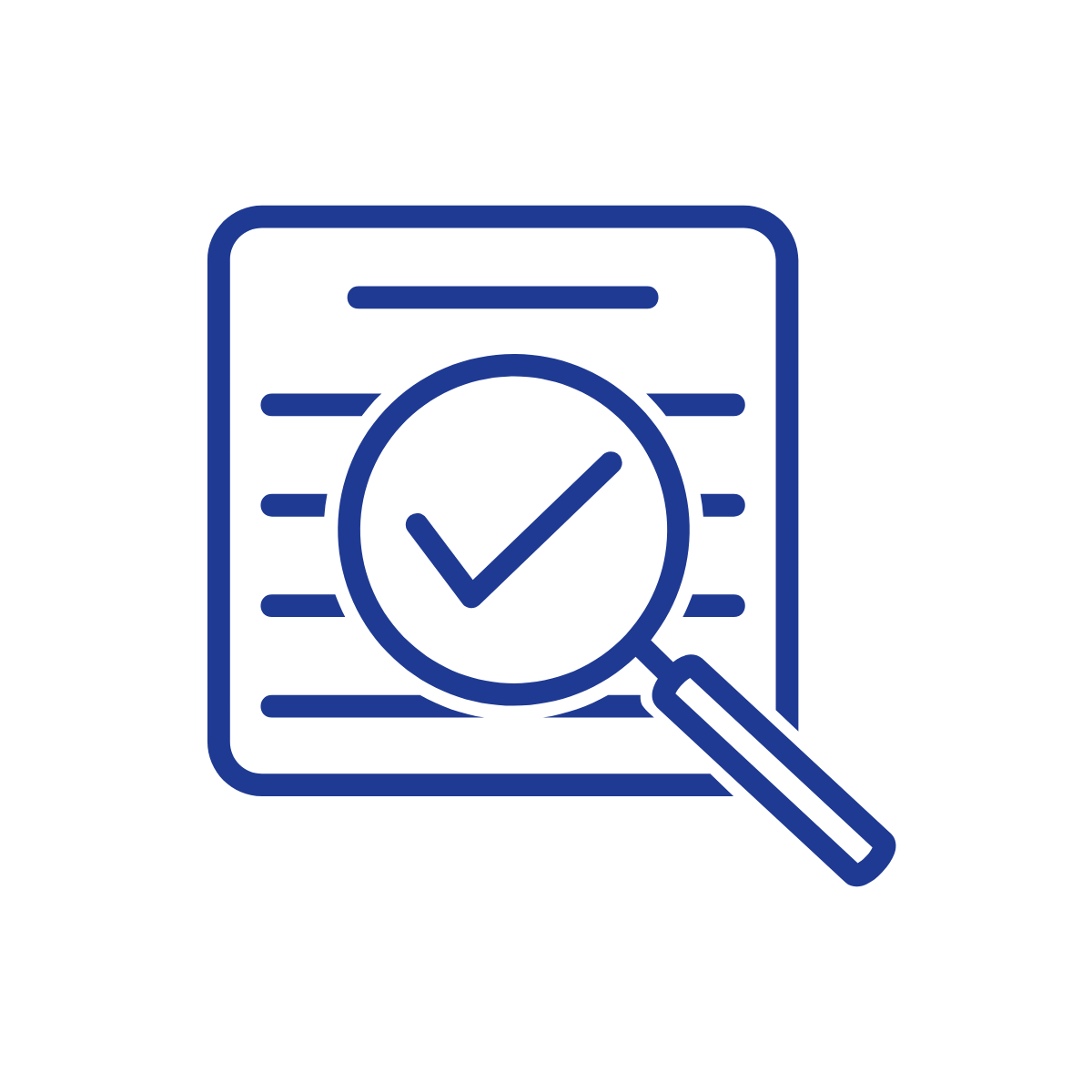 [Speaker Notes: If time permits, bring the class back together to review their answers
Review answer key for answers]
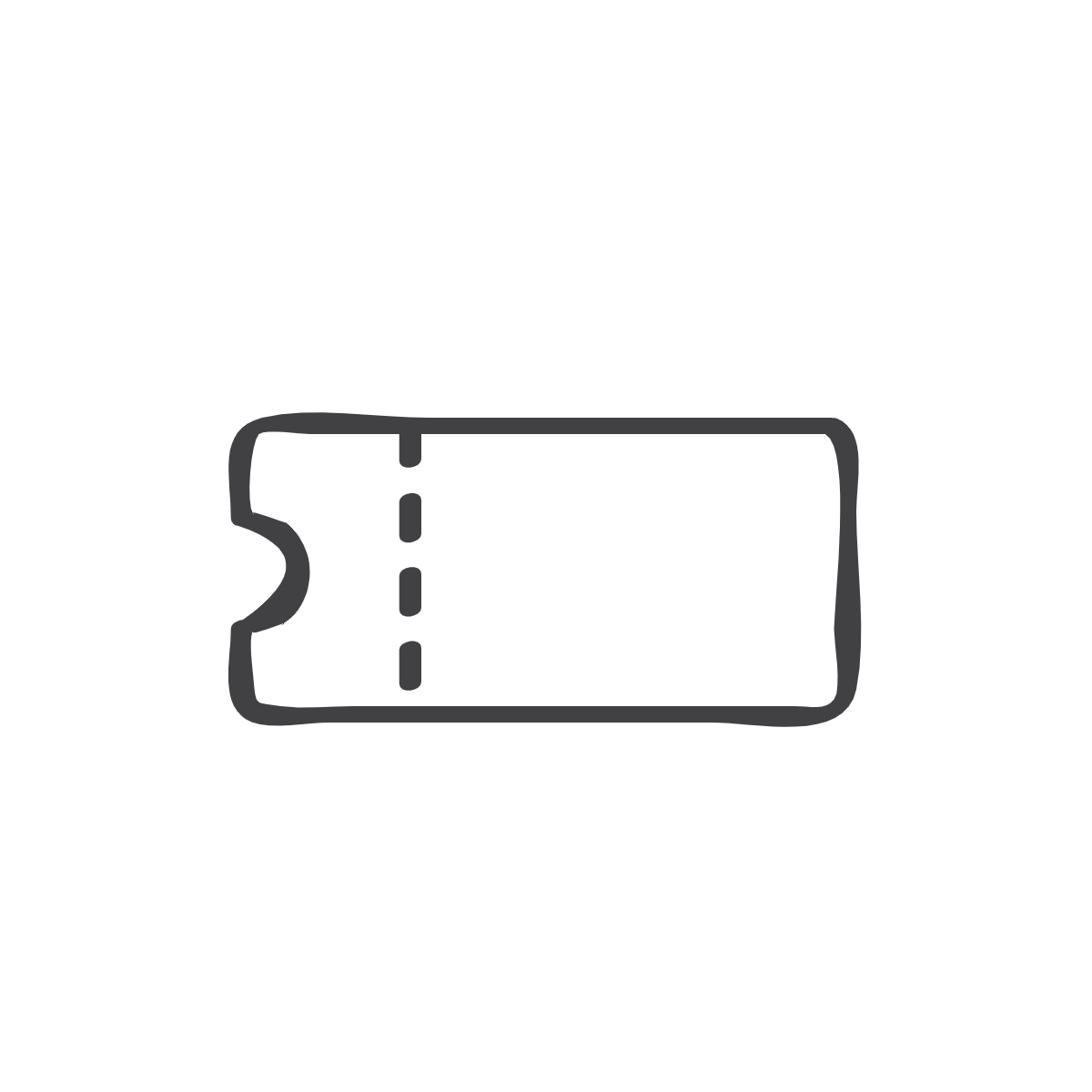 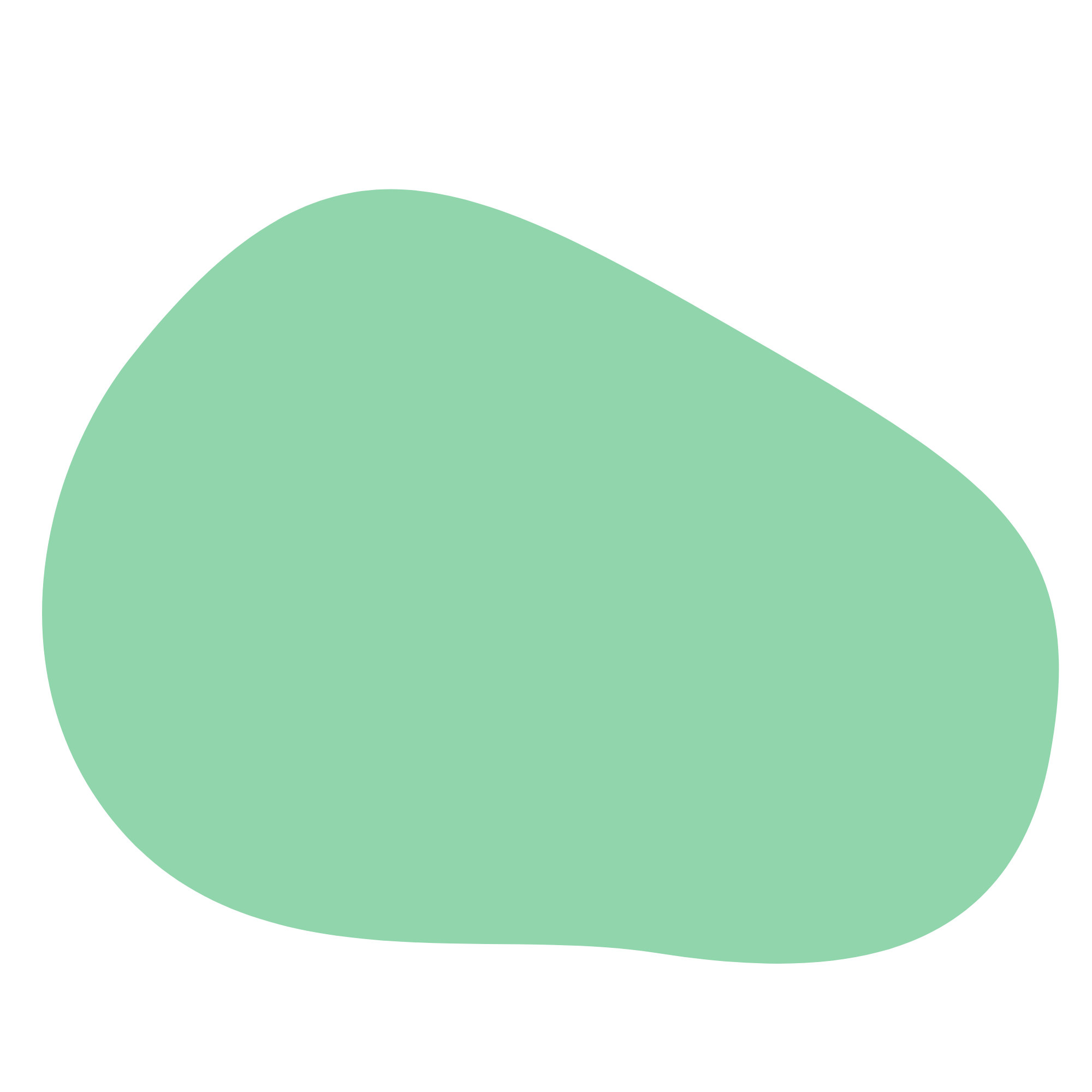 Exit Ticket: LeBron James Sneakers
[Speaker Notes: Before students leave class, ask them to complete the exit ticket on the handout, a piece of paper or submit one through your virtual classroom.
Answers
Consumption
Expense
Asset
Income
Liability]
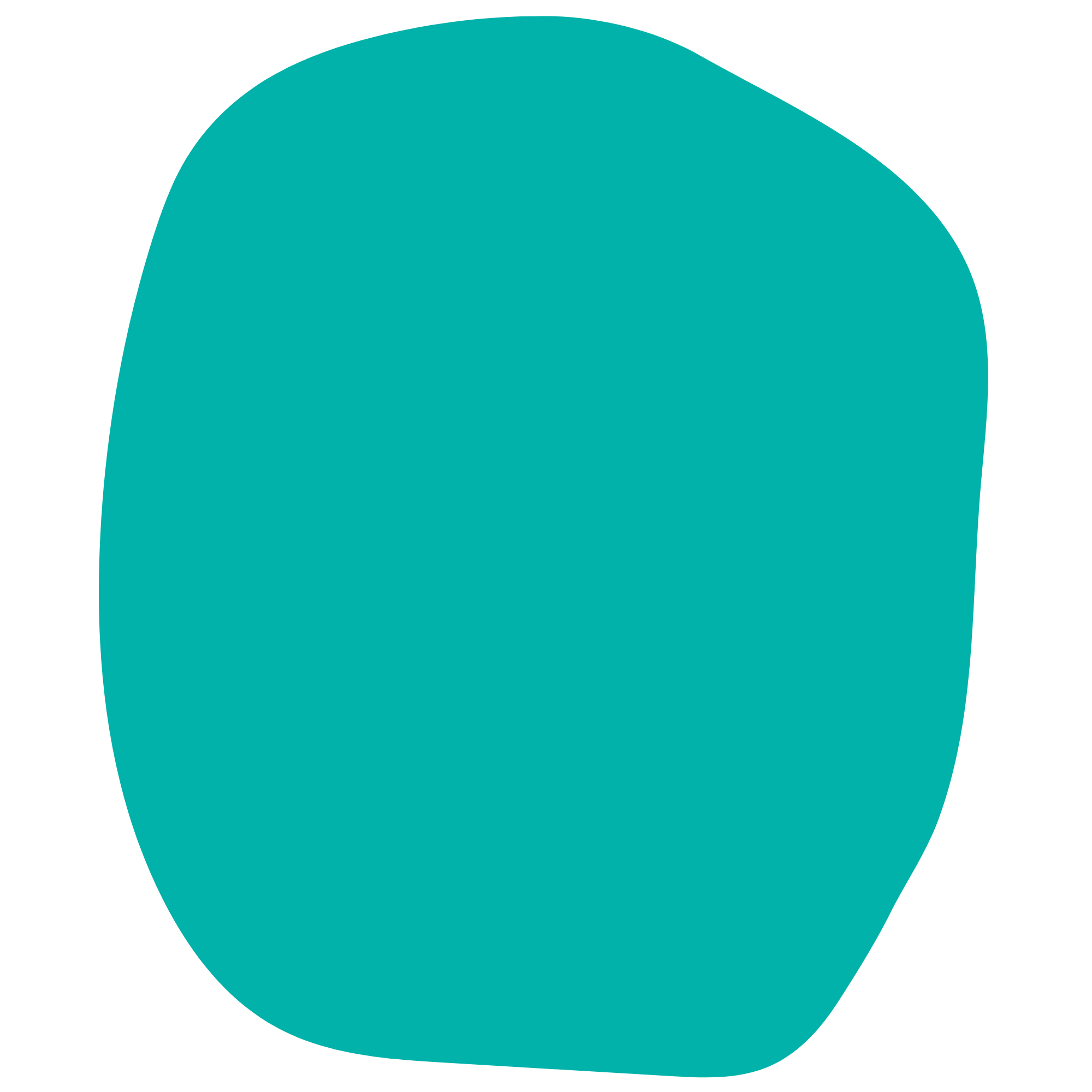 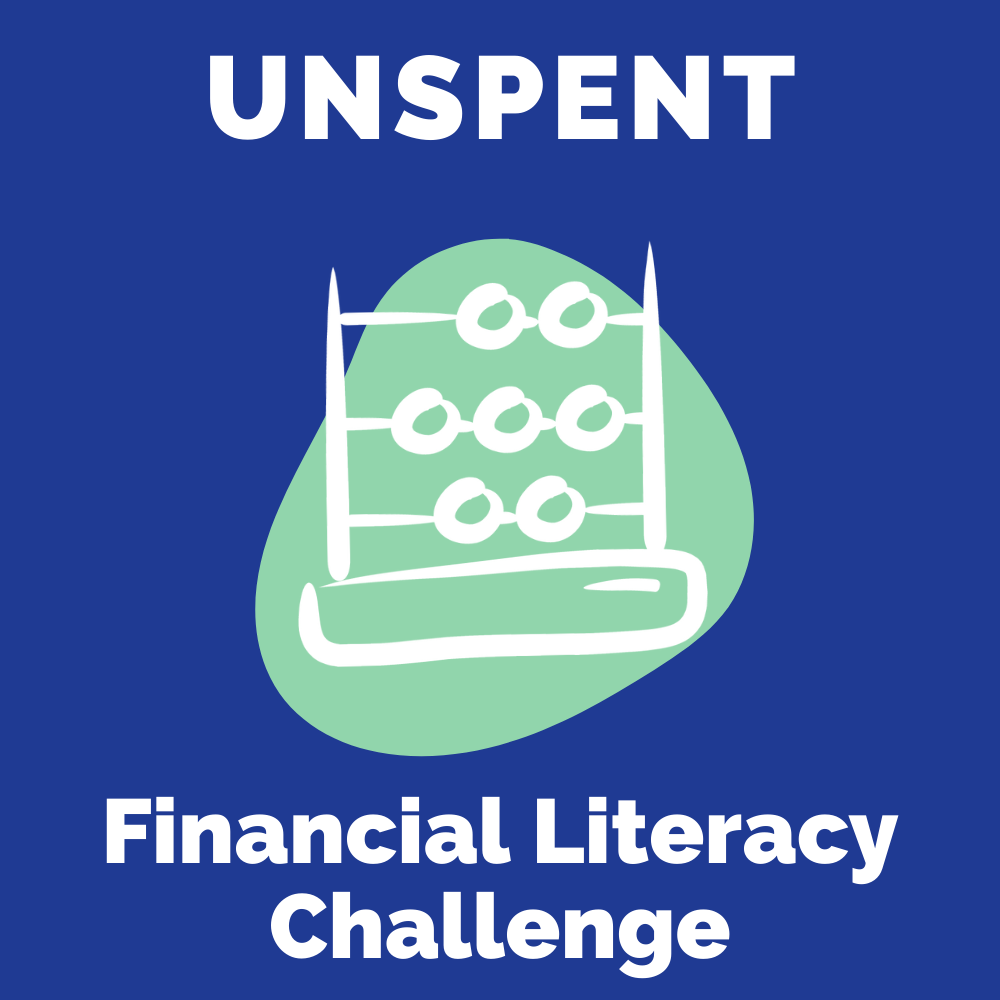 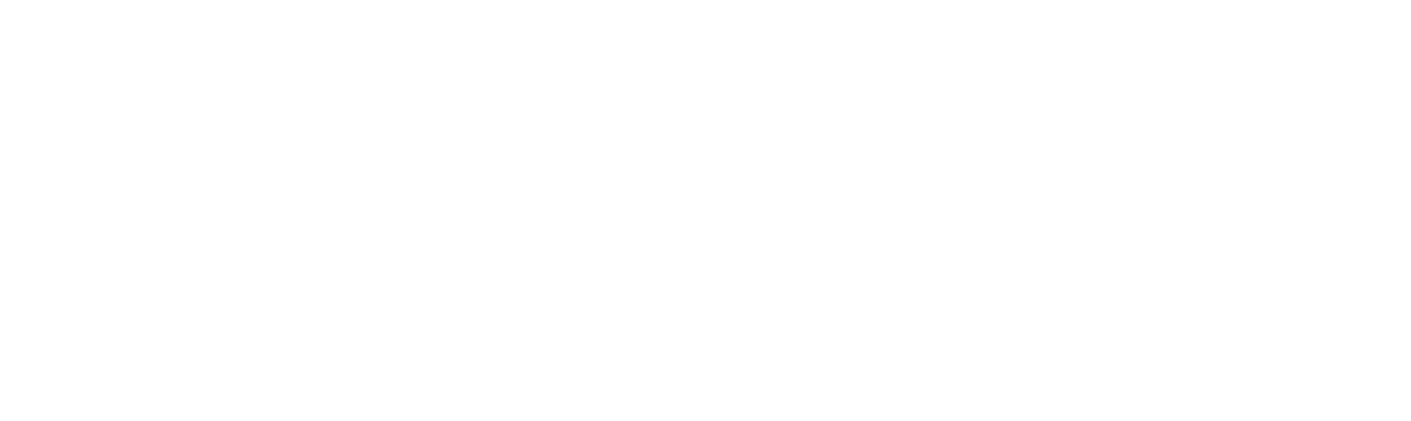 Day 2
Net Worth & Cash Flow
[Speaker Notes: In this lesson, Students will learn the concepts of assets and liabilities and the flow (an amount per unit of time) concepts of income and expenses. Students use this distinction to determine net worth, cash flow, and the relationship between them.]
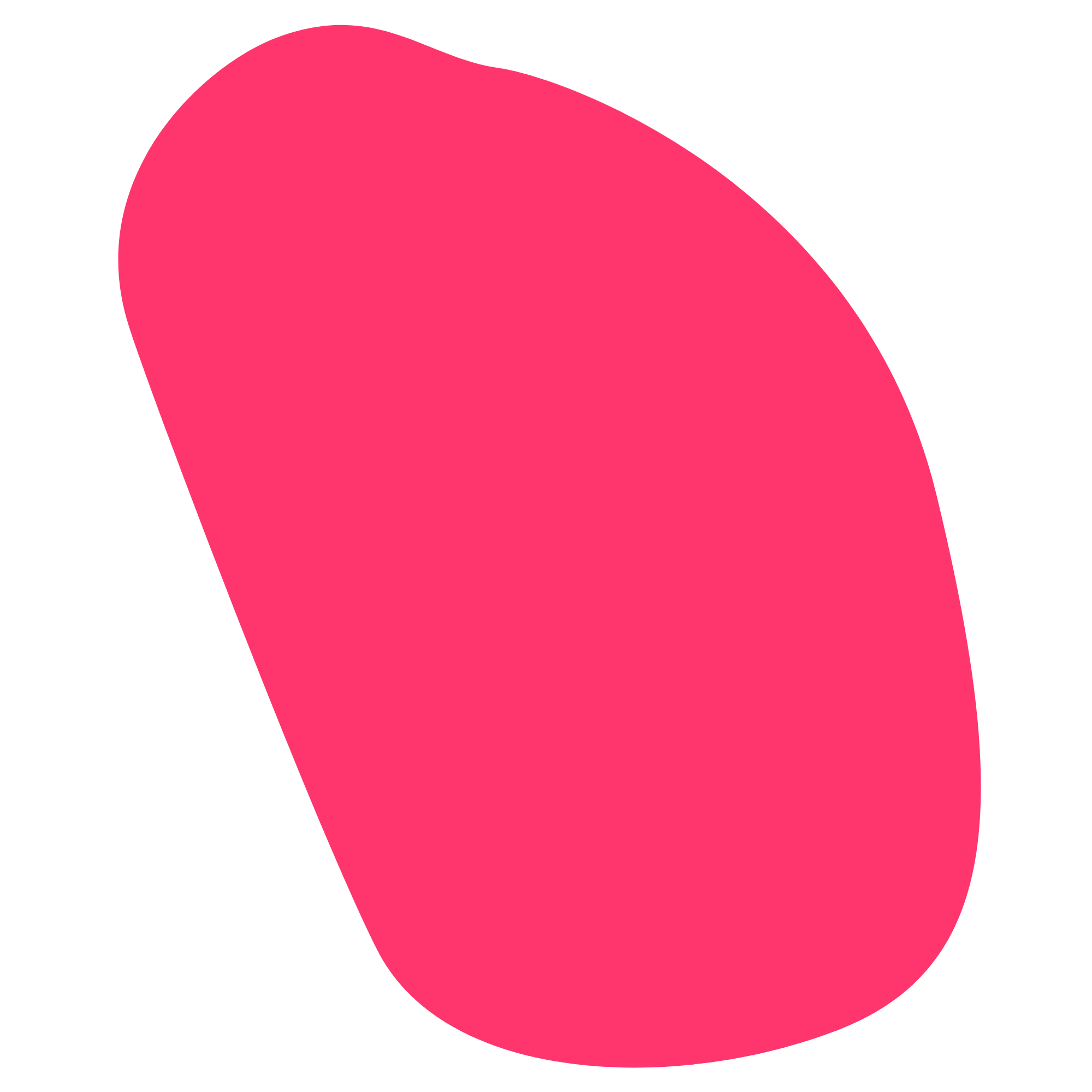 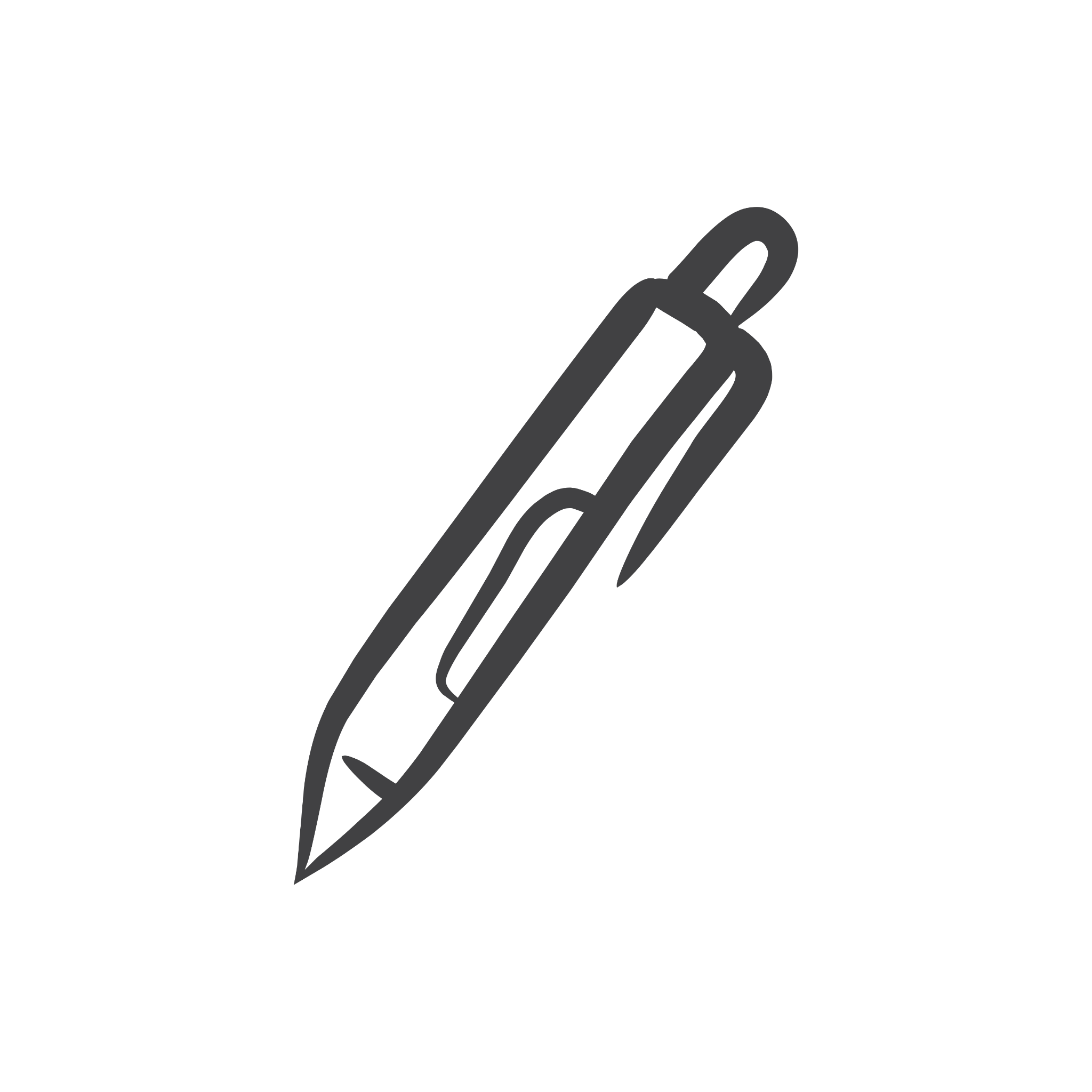 Do Now
[Speaker Notes: As students enter classroom, have the Do Now prompt on the screen for them to respond to in their journals, handout, or piece of paper.]
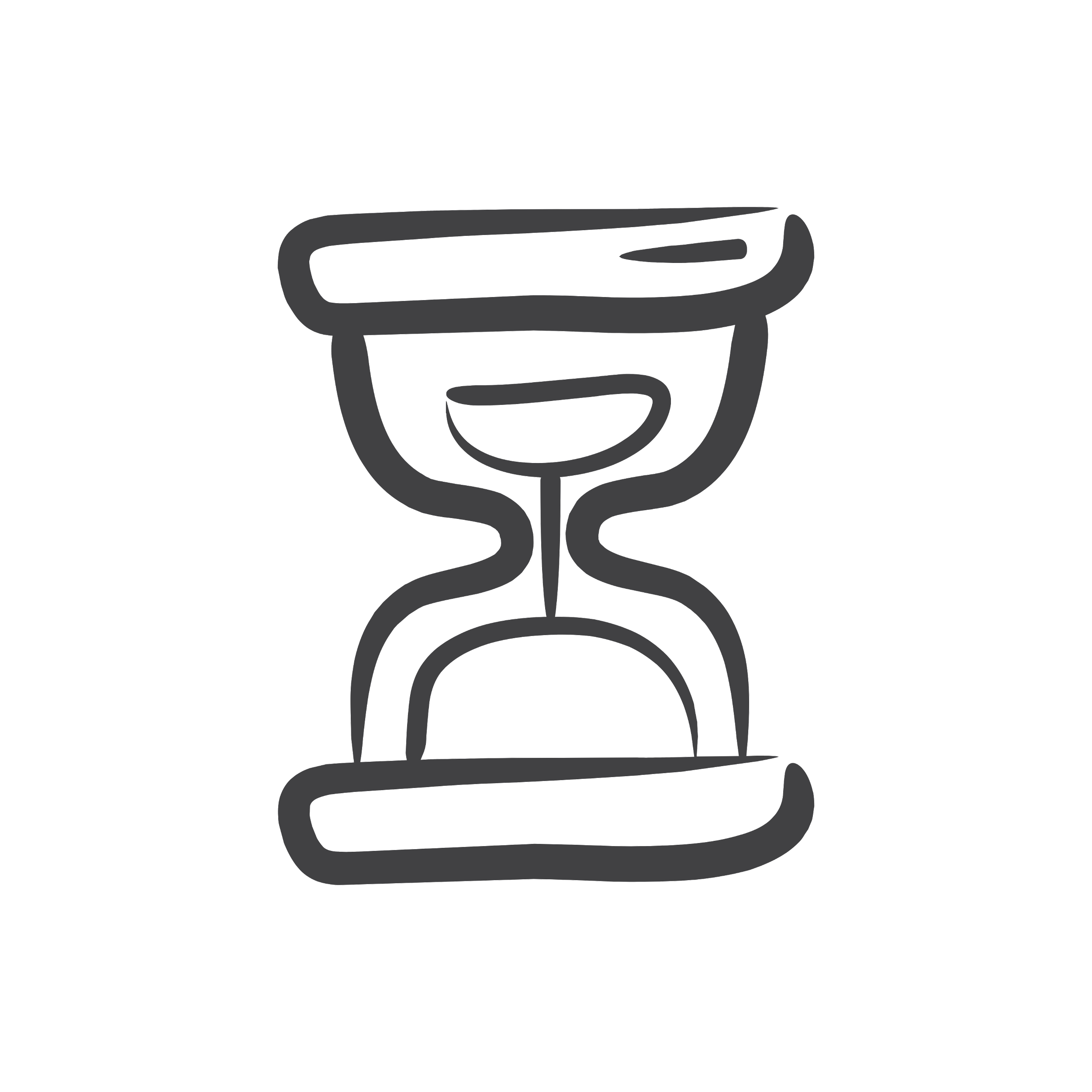 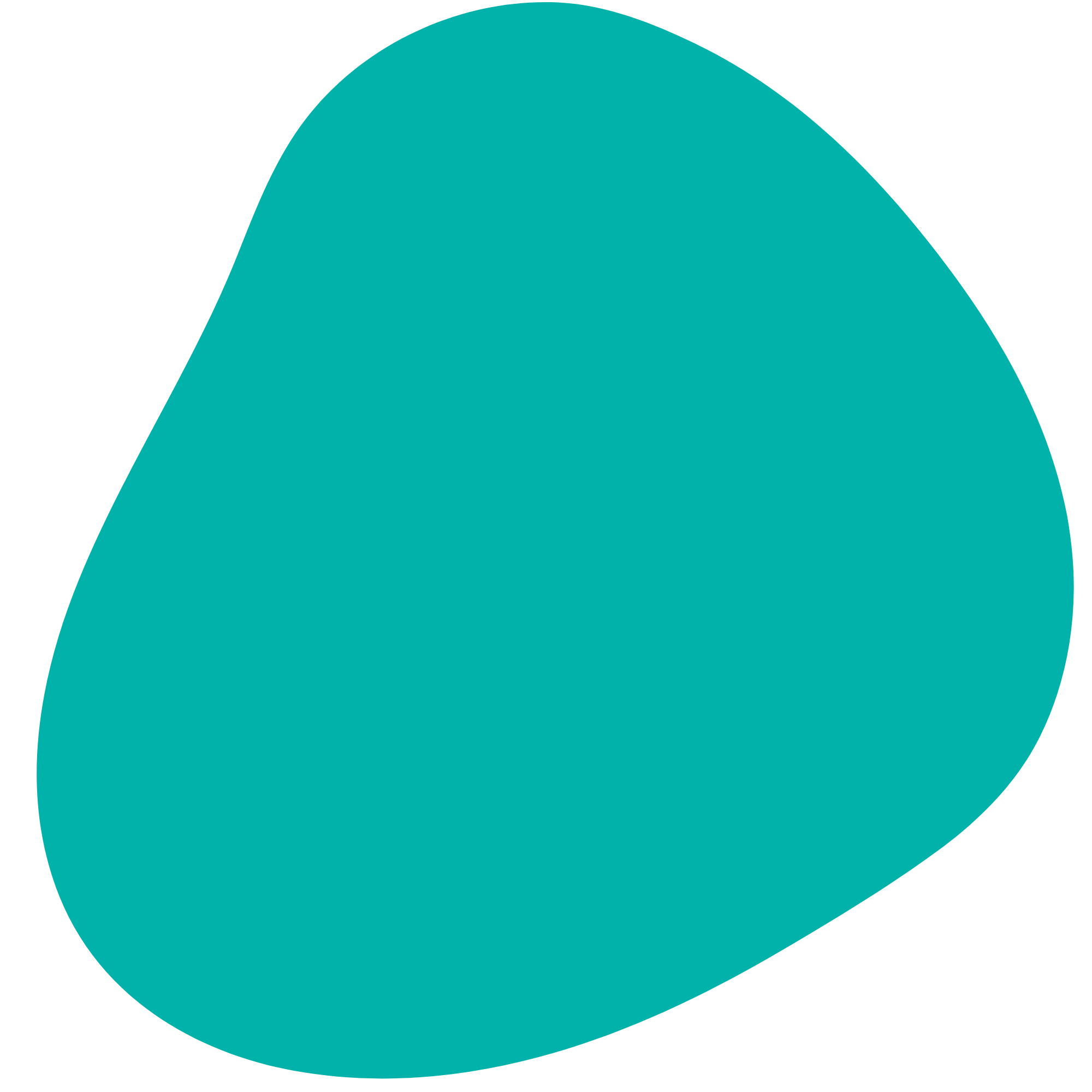 Agenda
Do Now: 
Review Four Key Concepts: A-L-I-E activity
Lesson: Net Worth
Activity
Exit Ticket
[Speaker Notes: Review the agenda for the day]
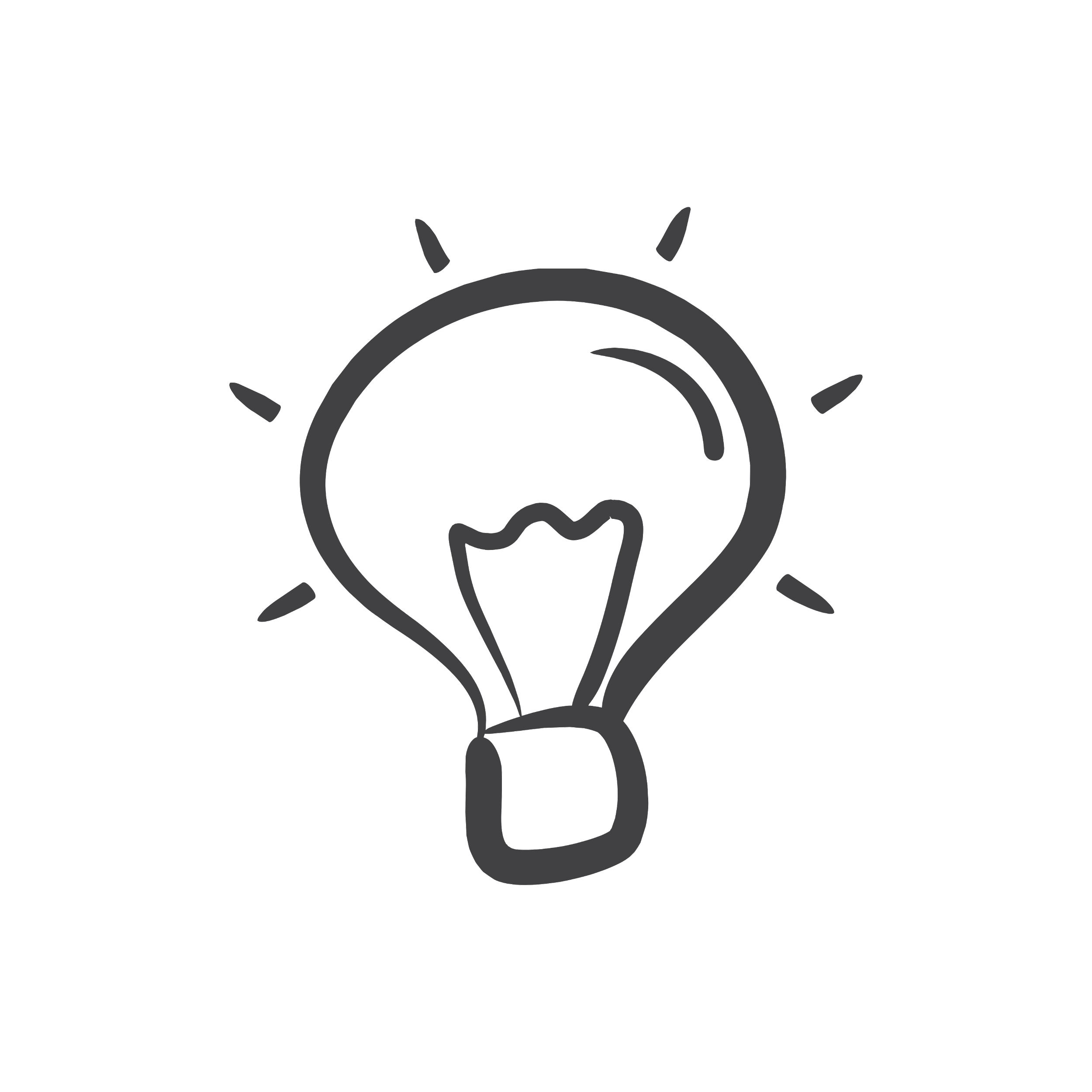 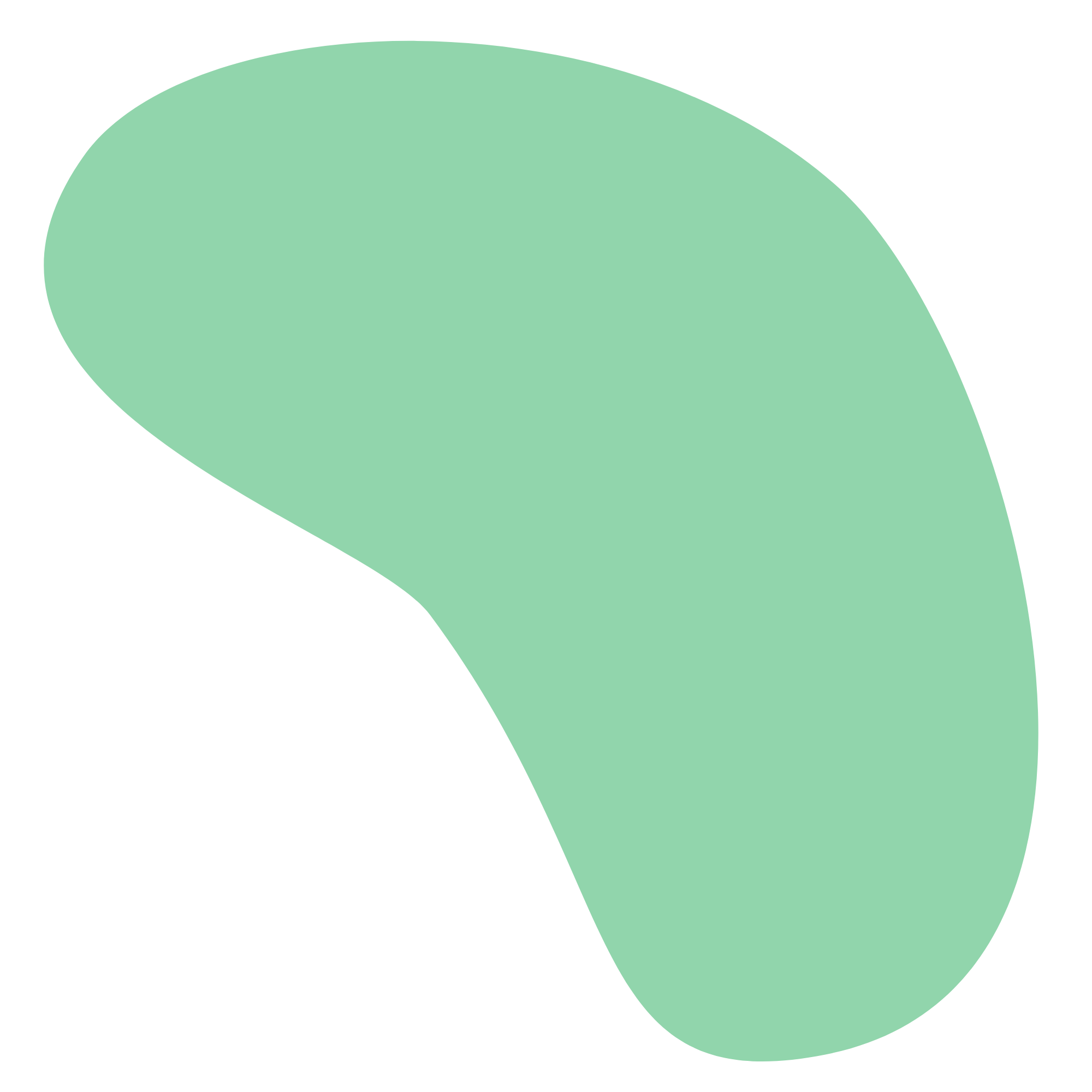 Objectives
Students will be able to:
Understand how their financial choices can lead to achieving wealth in the long term
Describe net worth as the value of a person’s assets minus the value of the individual’s liabilities at a point in time
[Speaker Notes: Review  the objectives for the day, so students know what is expected of their learning]
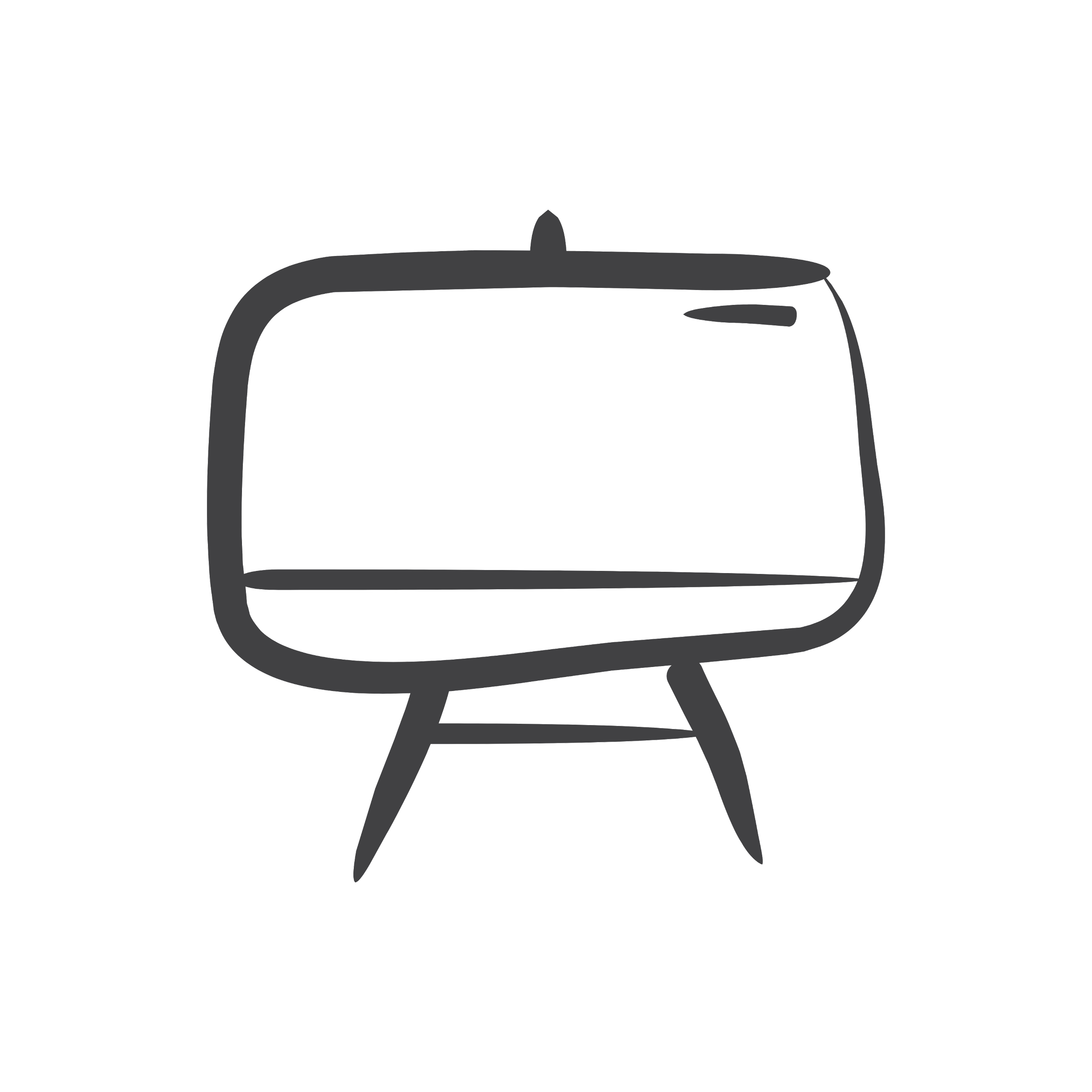 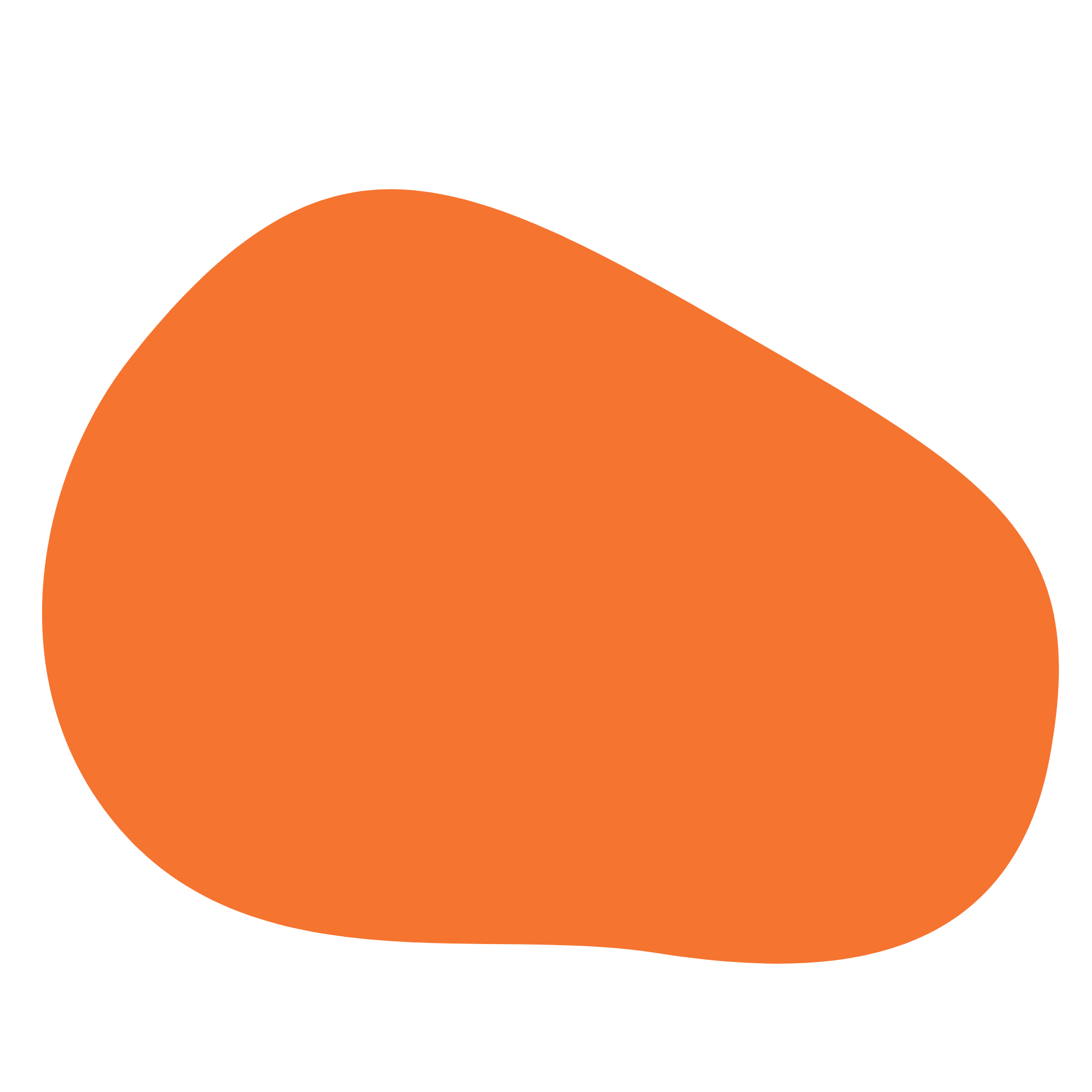 Review of Key Concepts
Consumption: The purchase and use of goods and services. 
Wealth: Measures your ability to consume. The more wealth you have, the more you can consume. 
Income: Money received that leads to an increase in wealth. 
Expense: money spent on something (cost), which leads to a decrease in wealth.
Assets: property that store value or reduce expenses. 
Liabilities: obligations to make future payments.
[Speaker Notes: Briefly review the key concepts that students learned about in the last lesson]
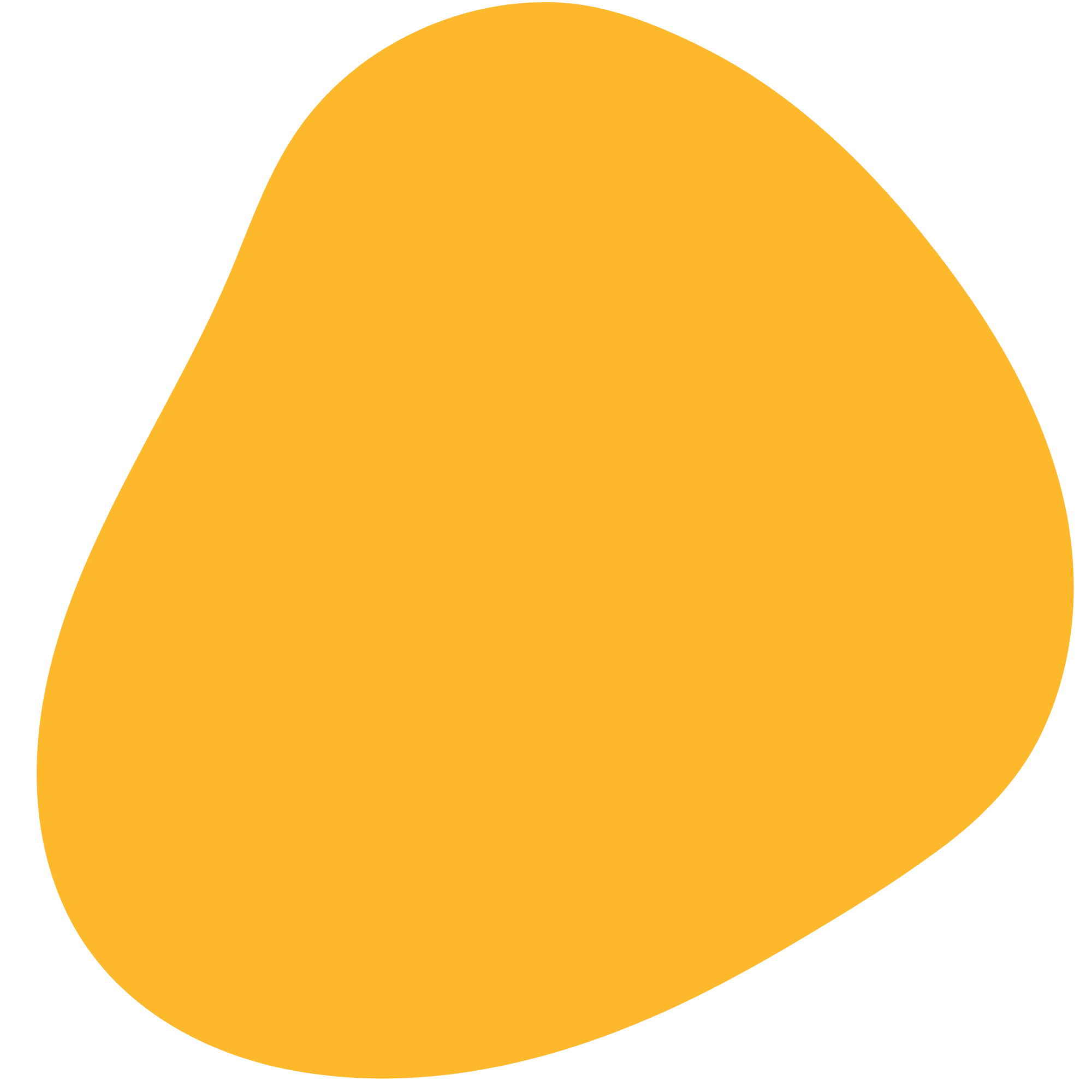 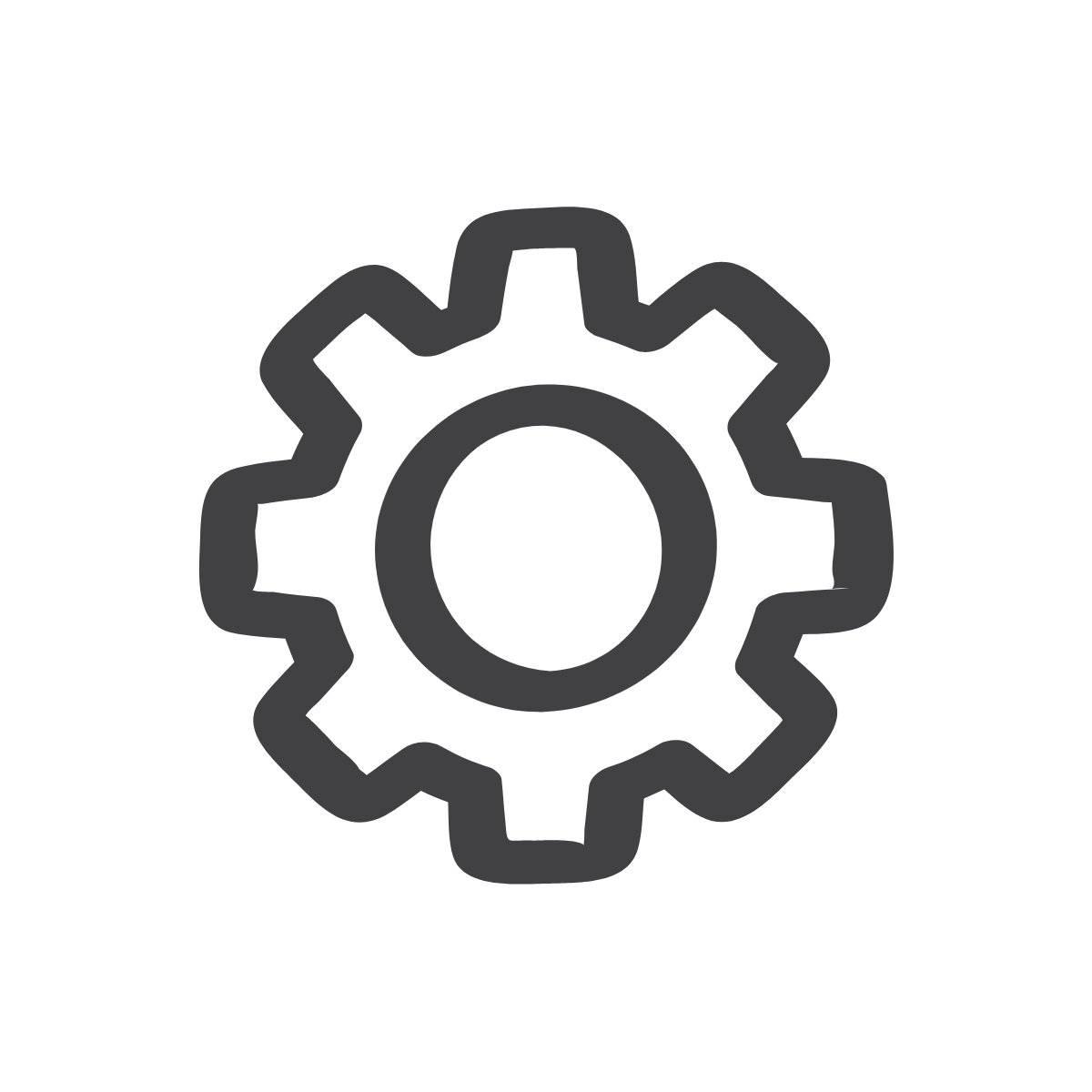 Activity: A-L-I-E
You will be given a scenario...
For each scenario, first decide if your cash balance goes UP, DOWN, or stays the SAME


Decide what kind of transaction it is, and hold up your card to show your vote
Asset, Liability, Income, Expense
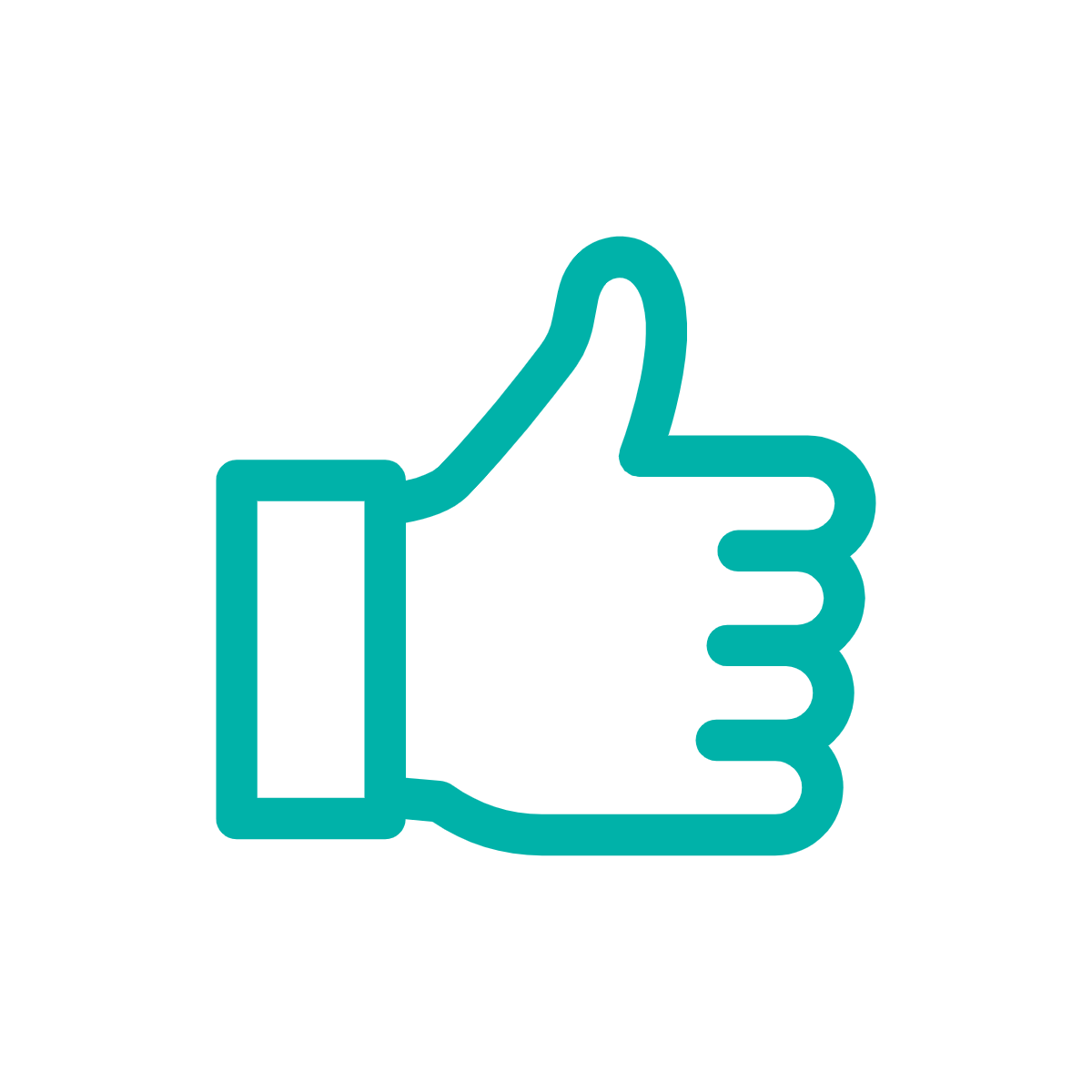 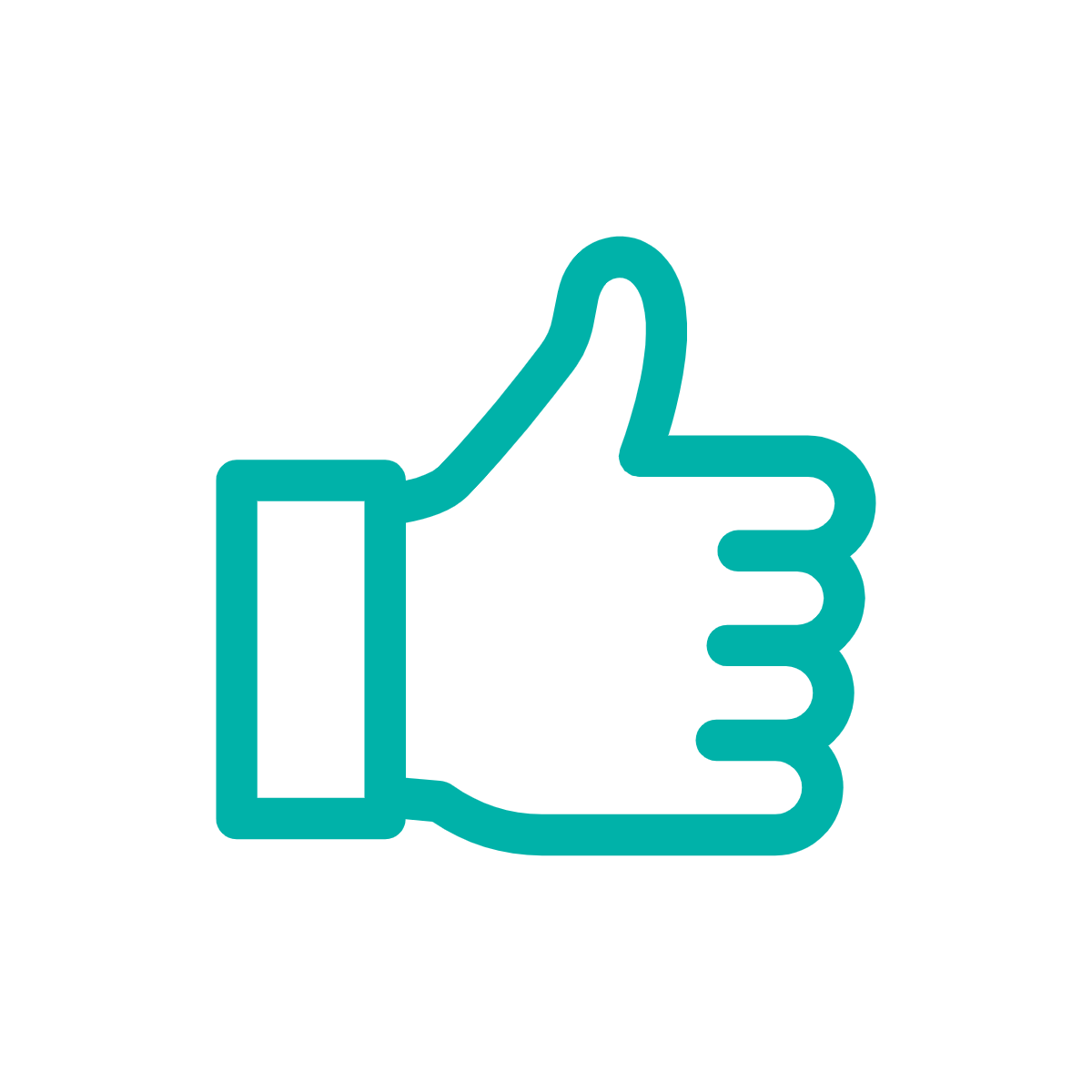 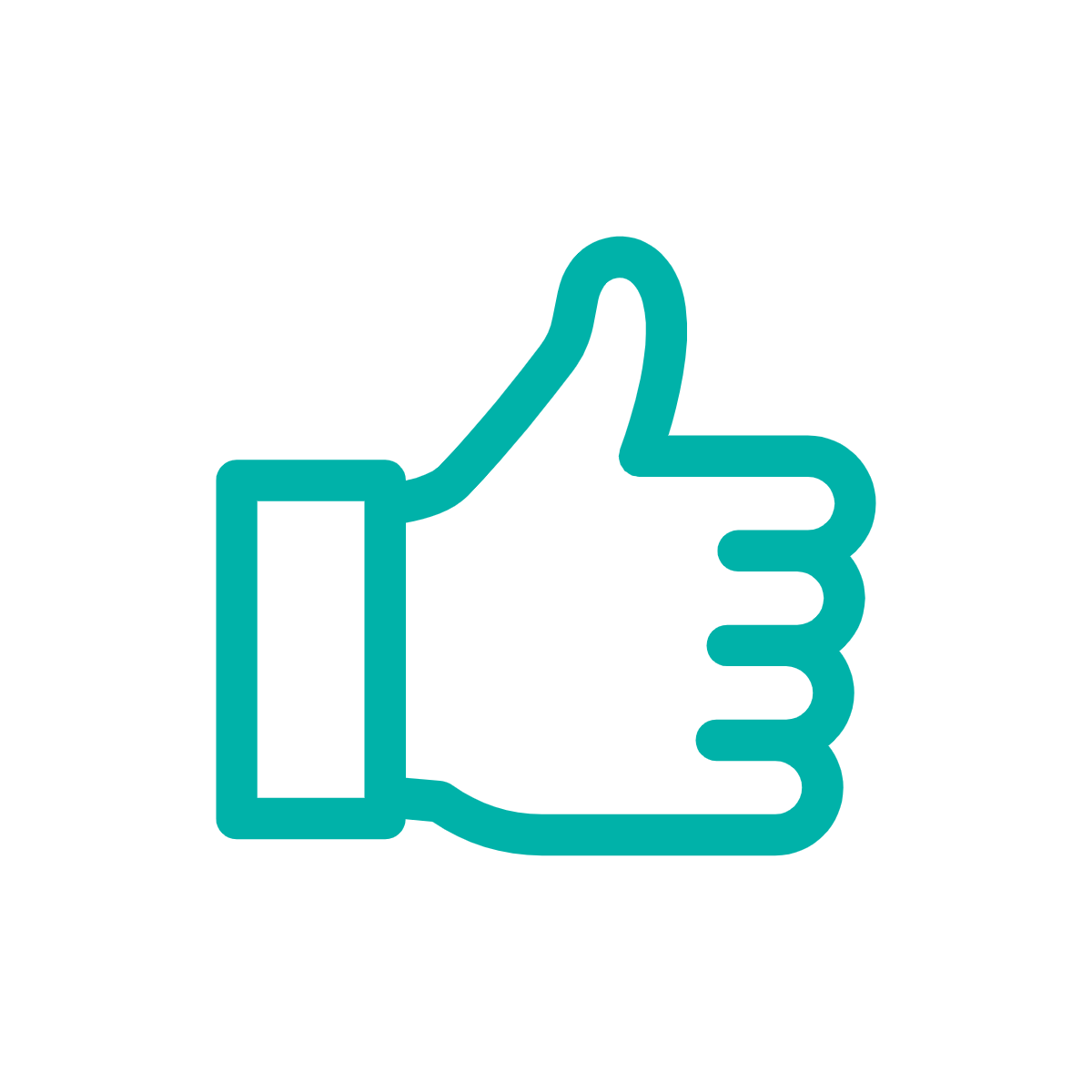 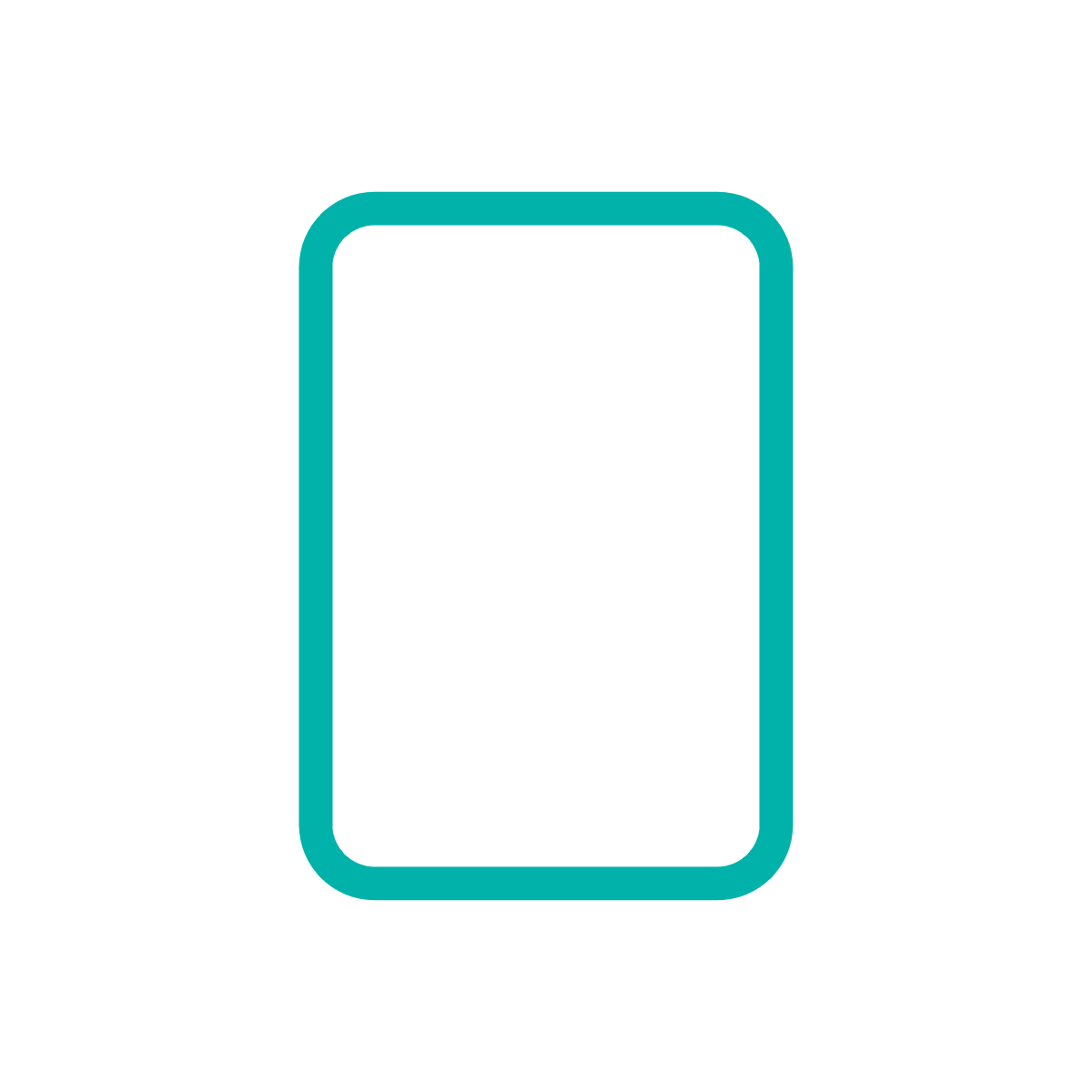 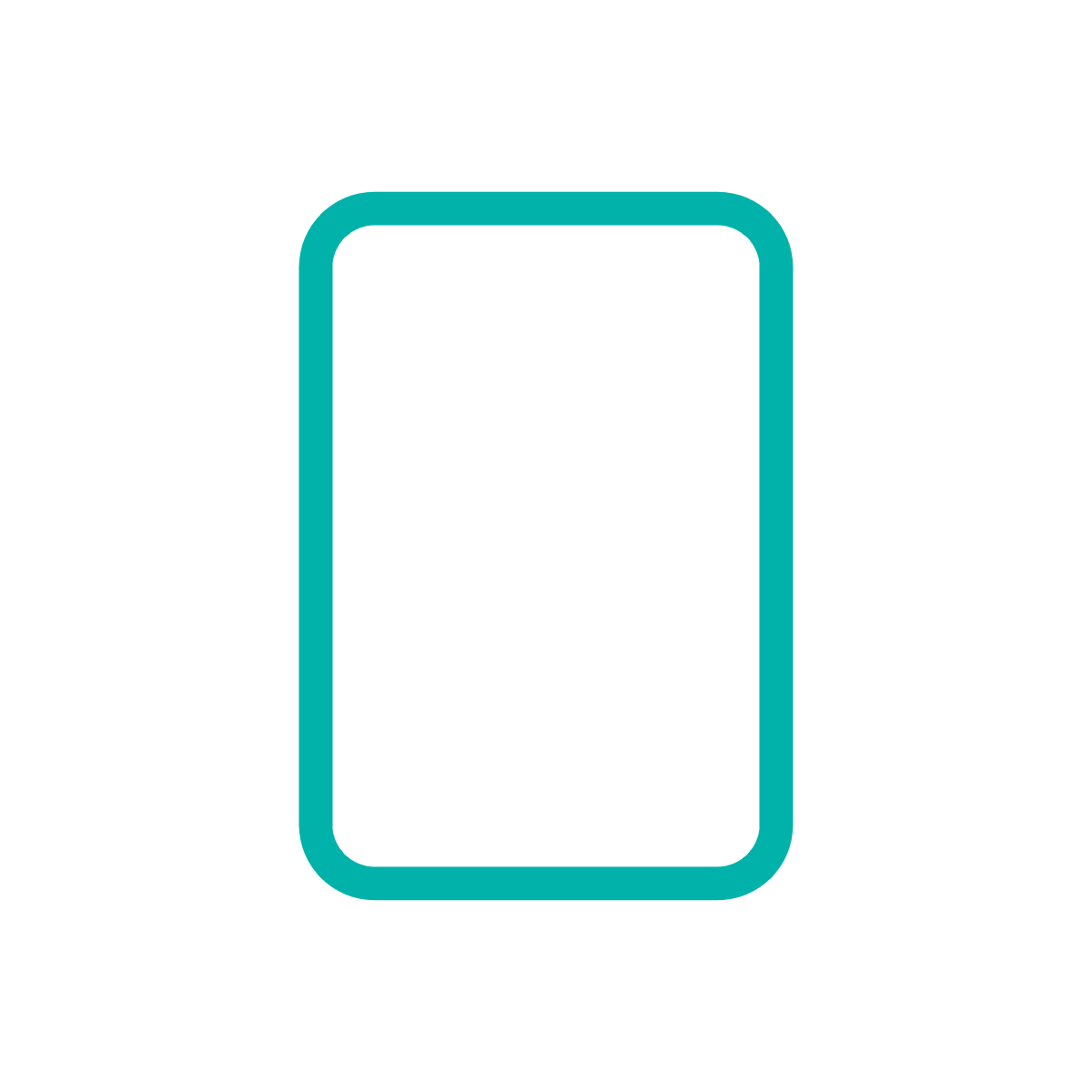 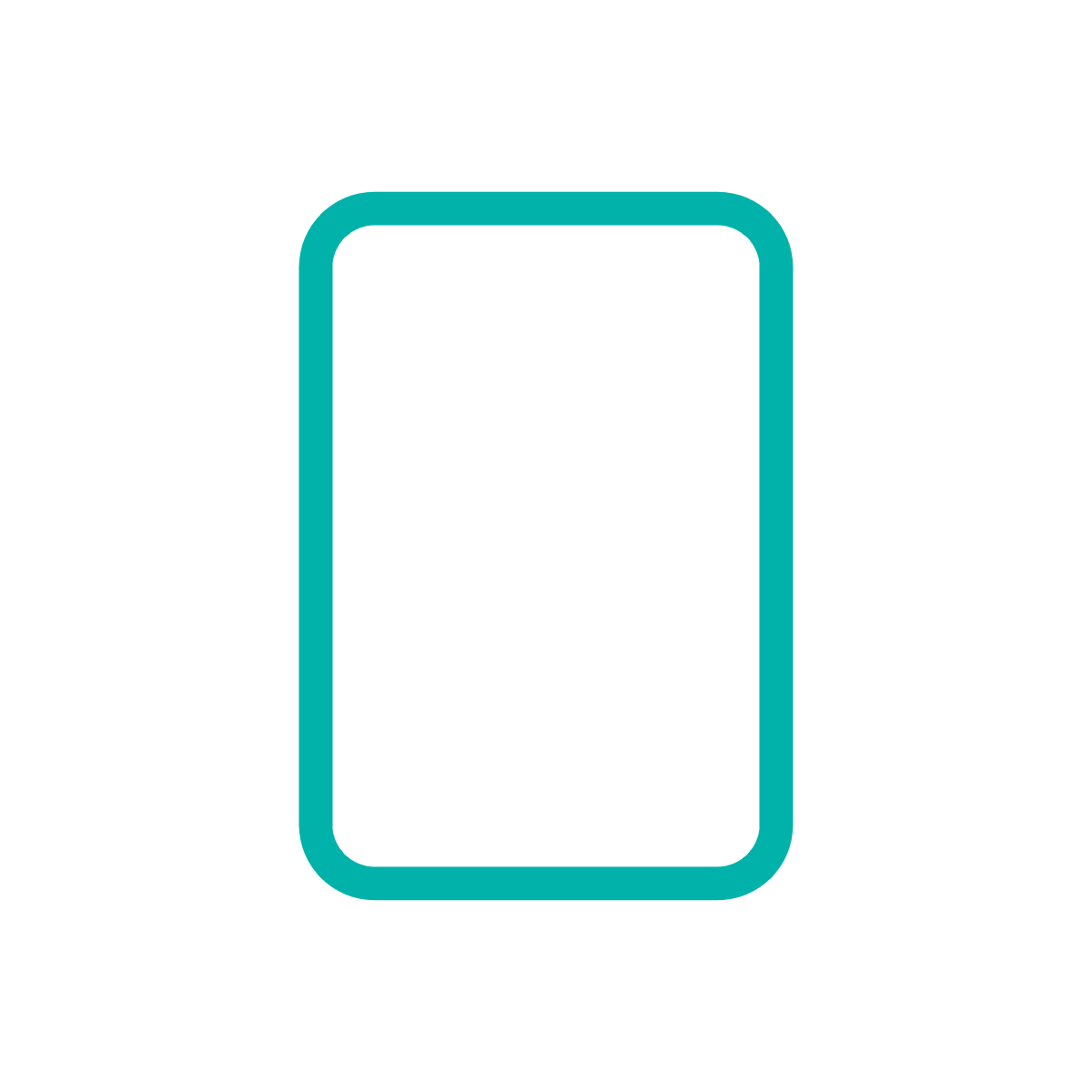 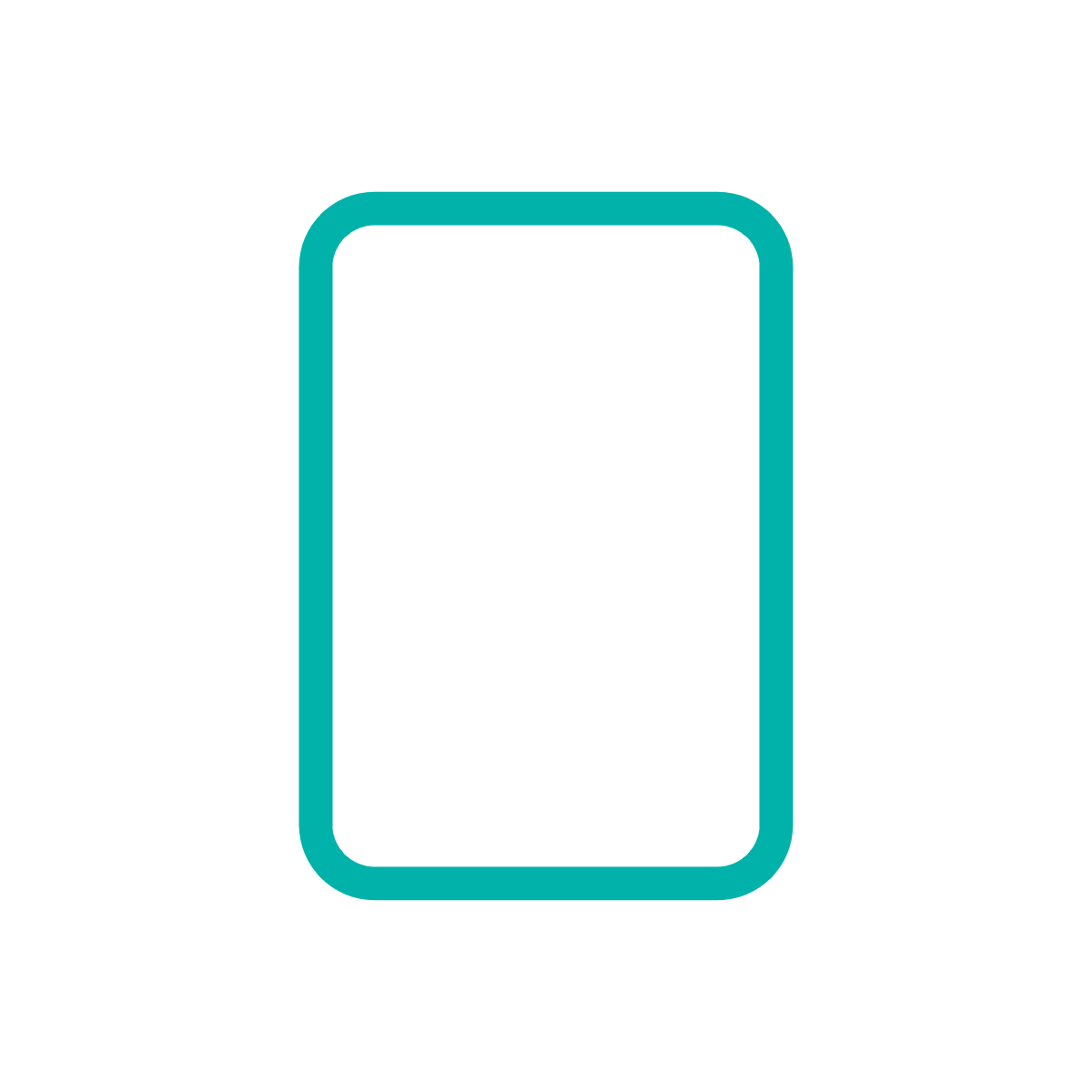 A
L
I
E
[Speaker Notes: Introduce the ALIE activity by explaining the directions on the slide
Ask students to take a piece of paper and fold it in half twice. Have them cut or tear across the folds. Now, with their four pieces, have them write an A, L, I, and E on separate pieces to use for the game. Alternatively, you can have cards already made for students to use.]
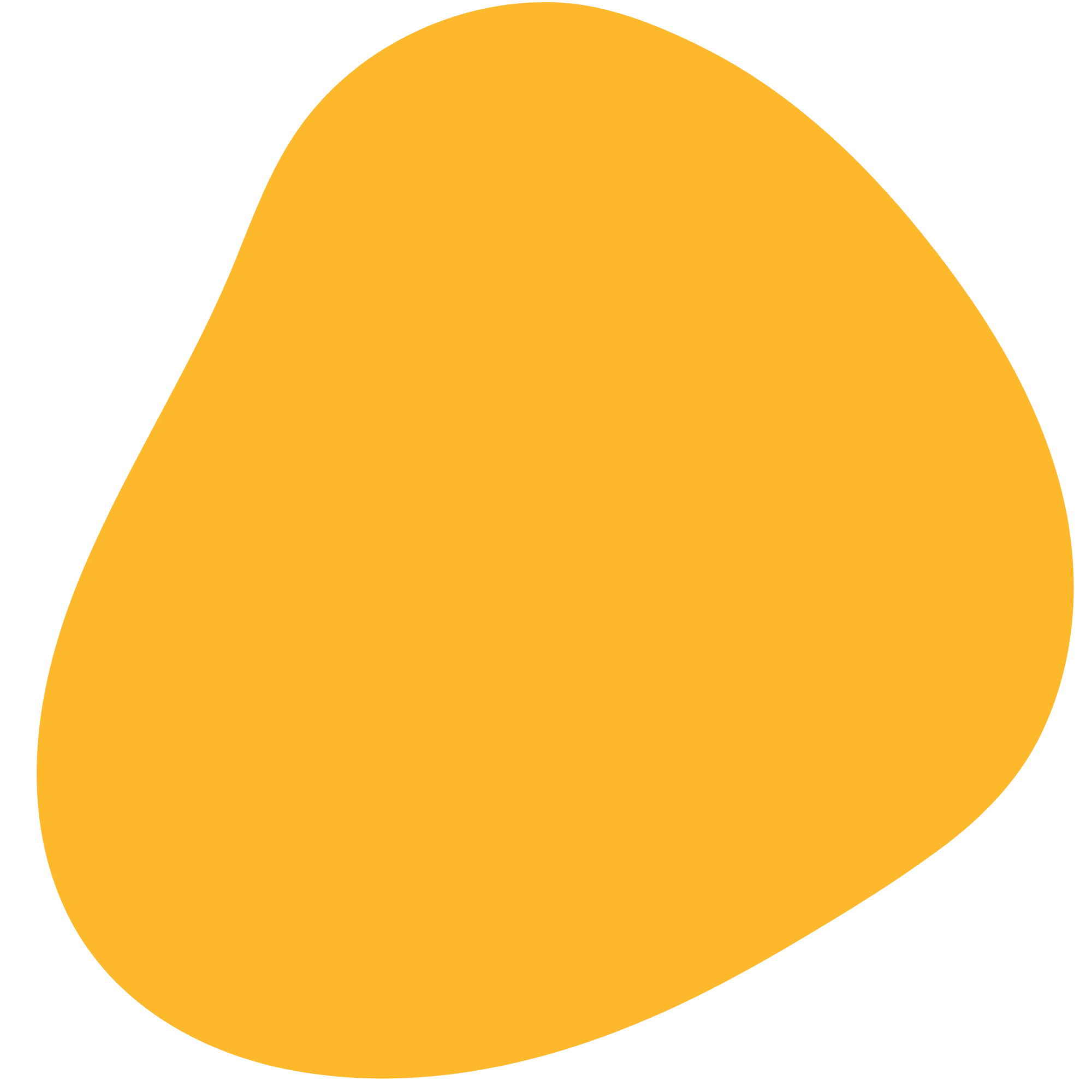 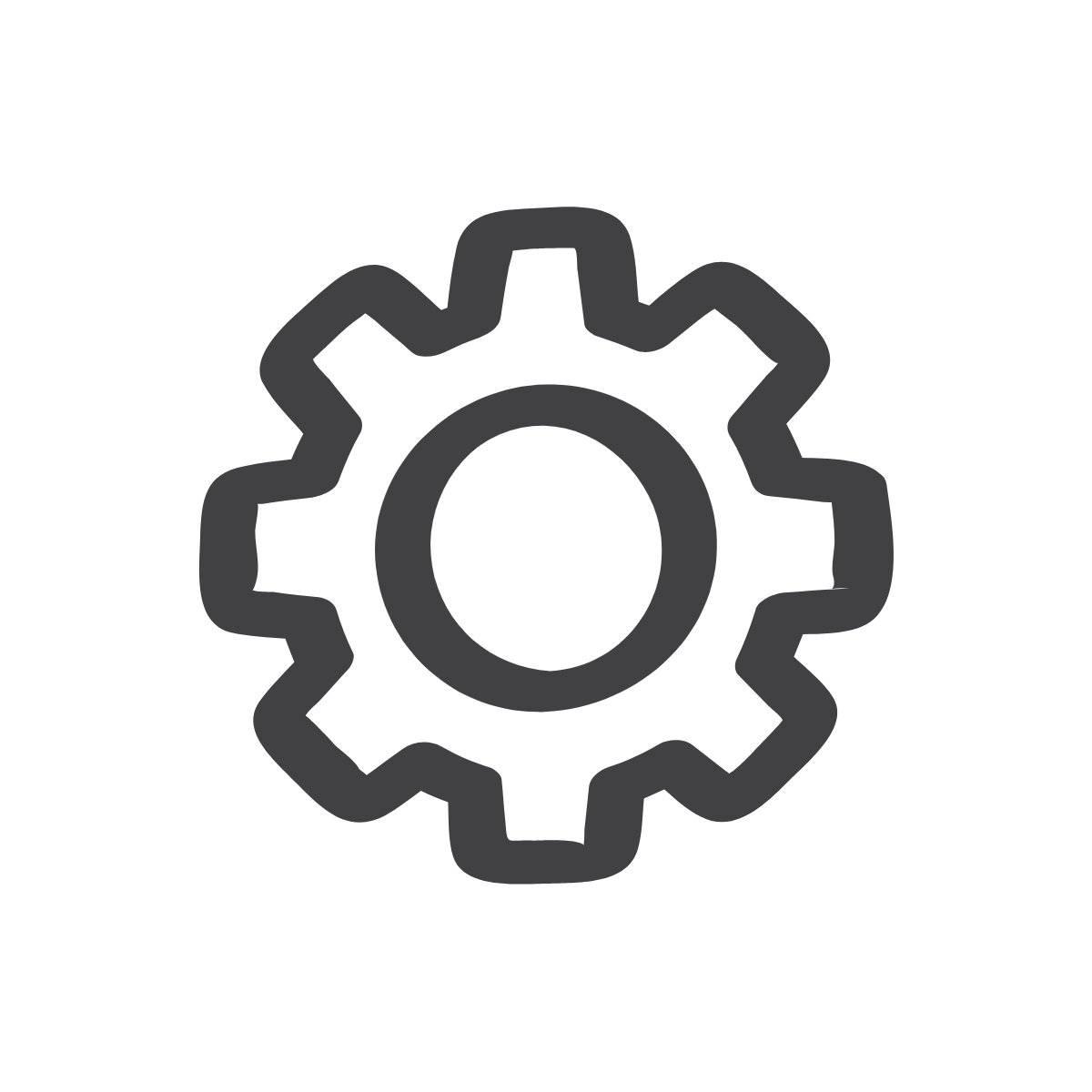 Activity: A-L-I-E
X
X
X
X
X
X
[Speaker Notes: Click through the slide to show the different scenarios and then pause before clicking to view the answers for each scenario. Continue through all six scenarios.]
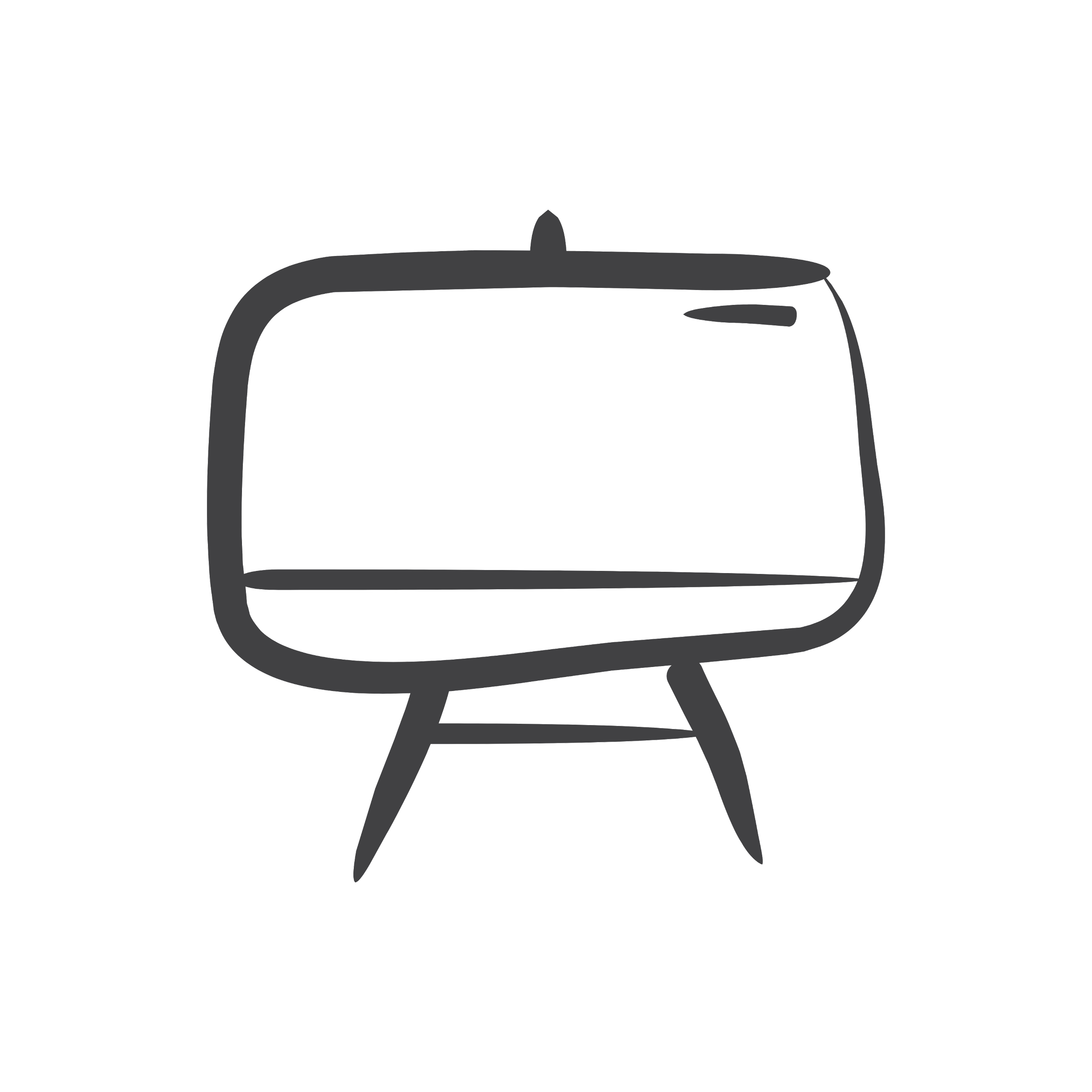 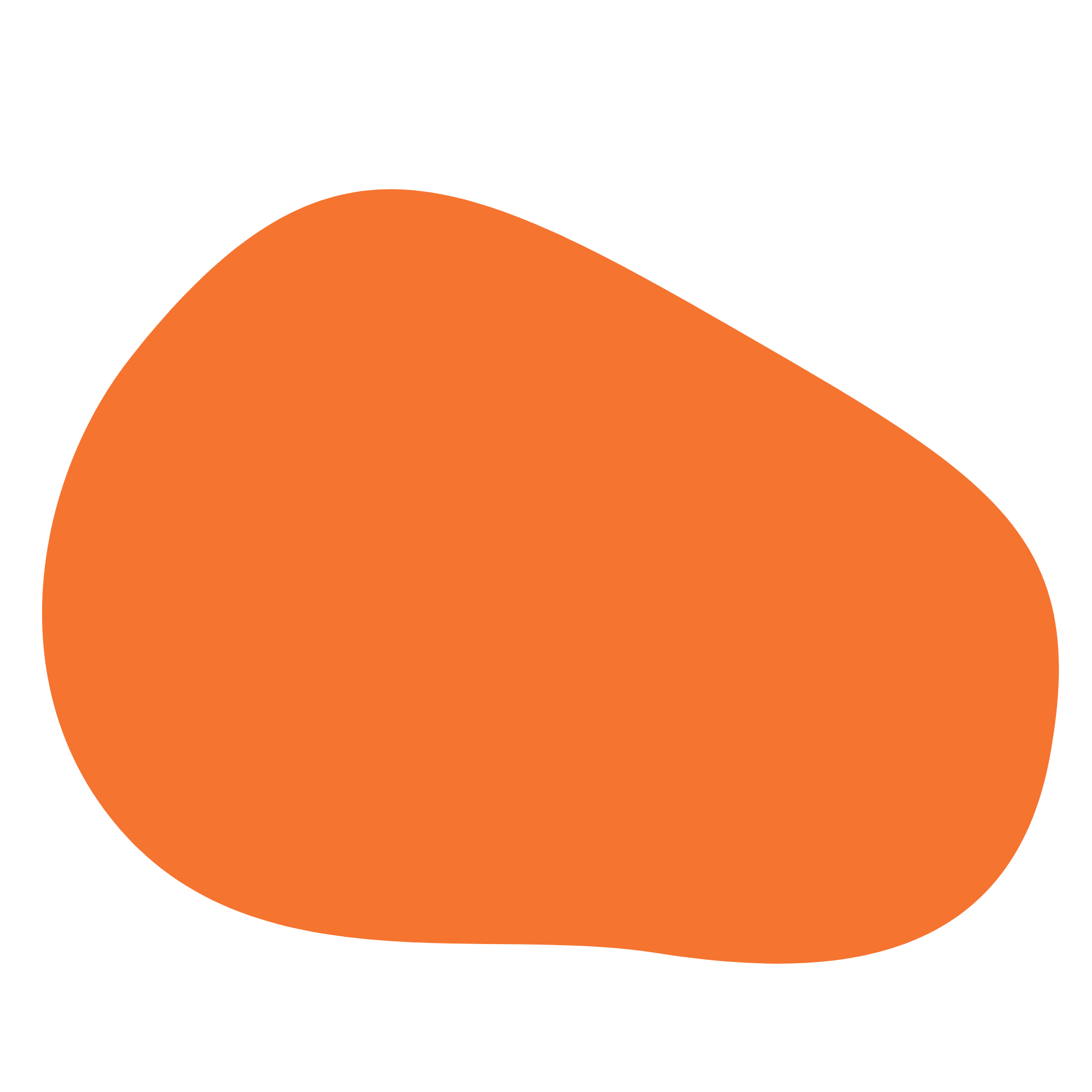 The Net Worth Equation
In personal finance, it is important to know your financial situation. The two basic measures of your financial situation are your net worth and cash flow.
Net worth is another term for wealth.
Remember our previous definition of wealth: your ability to consume
Net worth captures how much you would have left over to use for consumption if you paid off all your debt.
[Speaker Notes: Introduce the concept of net worth by reading the slide to students or asking for a volunteer to read]
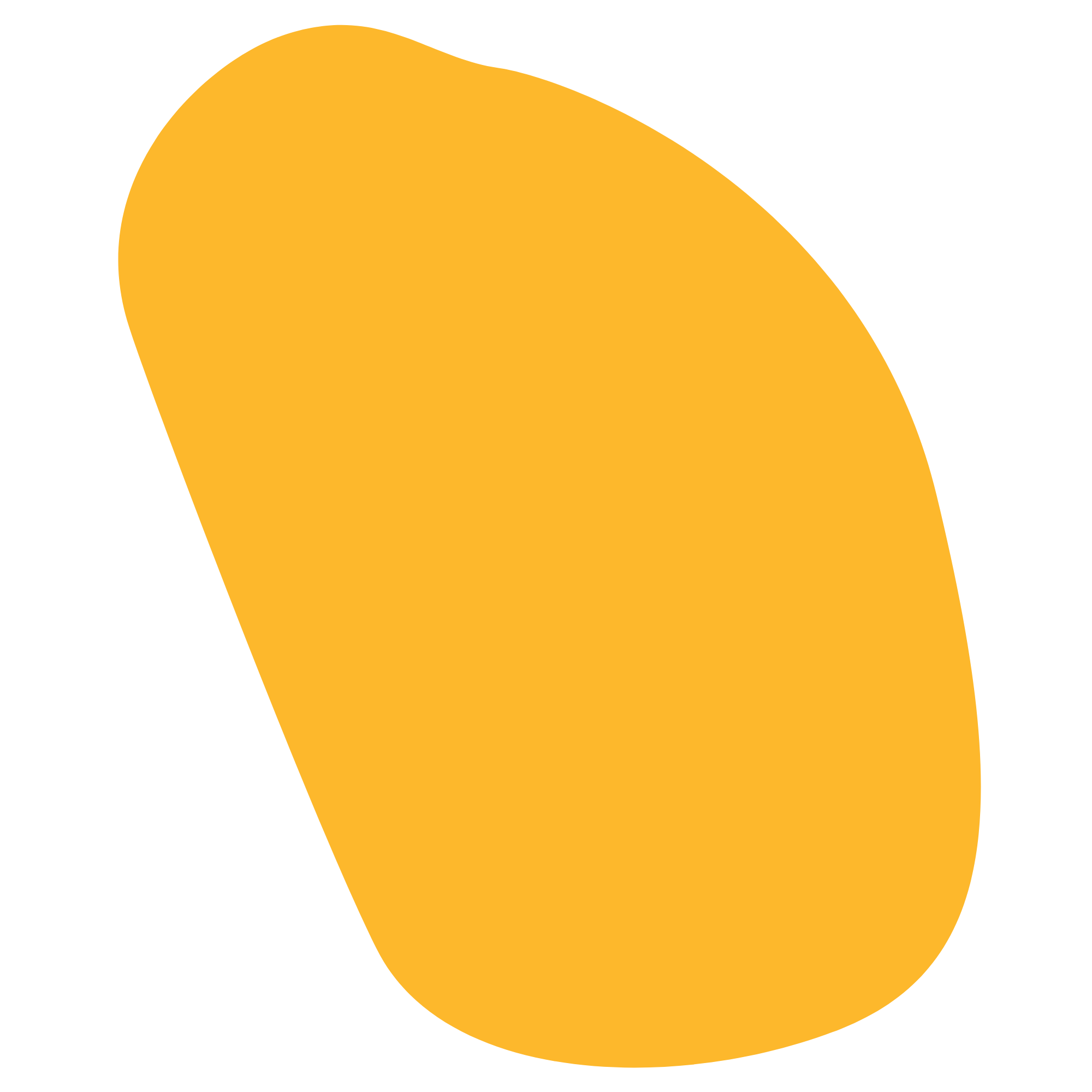 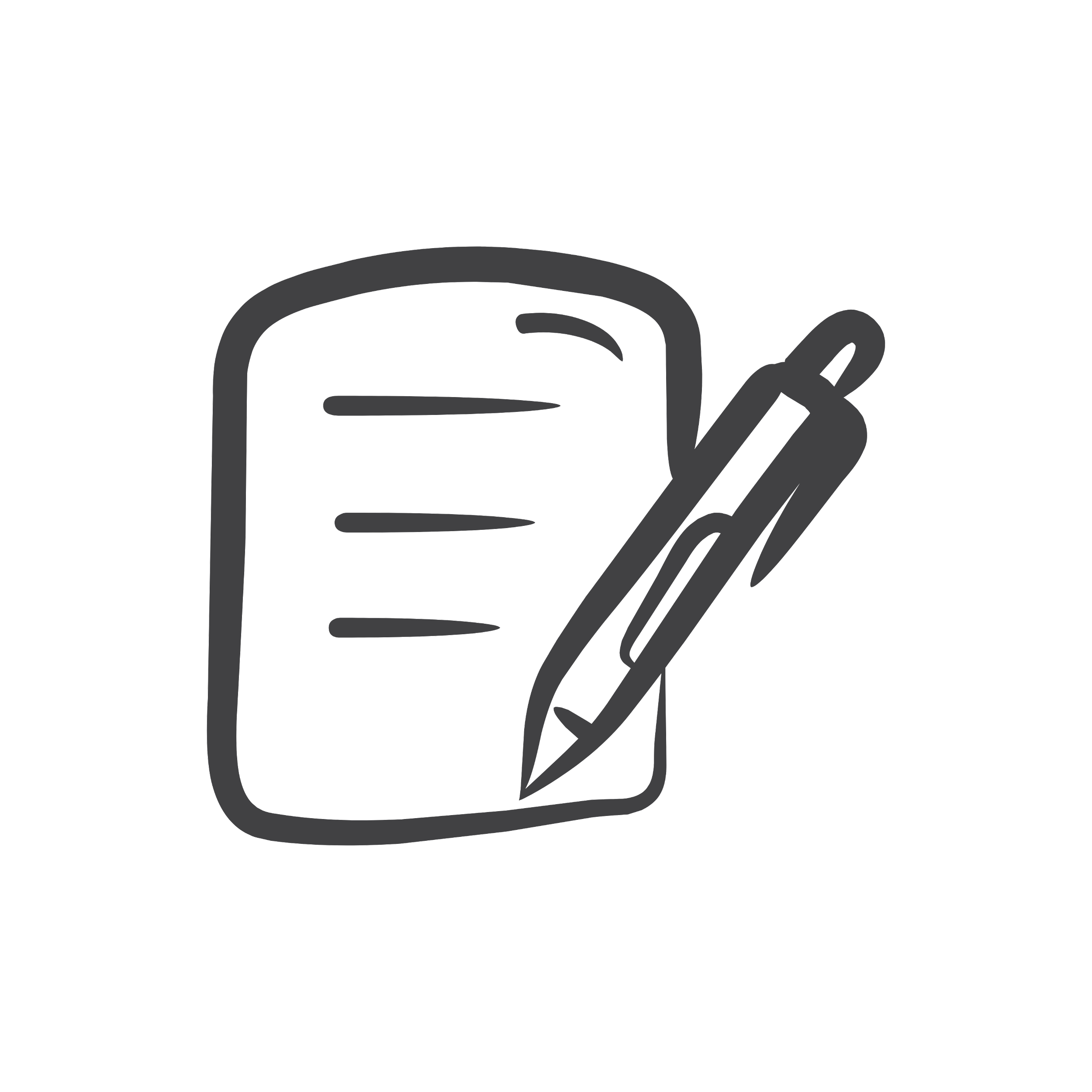 Cornell Notes
Key Words & Questions

Net Worth
Details

Definition: the value of your assets minus the value of your liabilities
Accounting Equation: 
Total Assets - Total Liabilities = Net Worth
A - L = NW

Formula Key: 
NW = Net Worth 
A=Assets
L=Liabilities
[Speaker Notes: Distribute the Day 2 Cornell Notes Handout and guide students through filling it out]
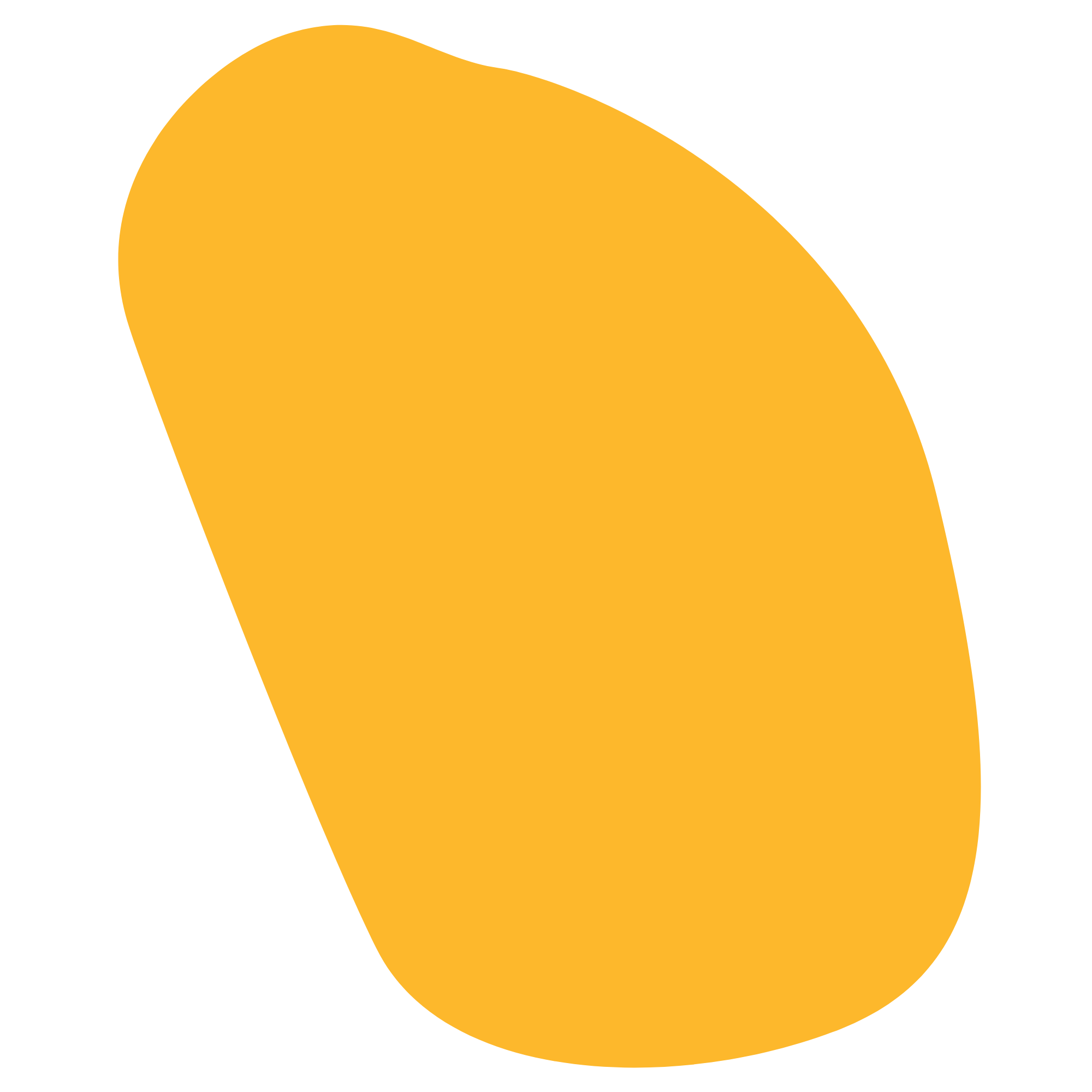 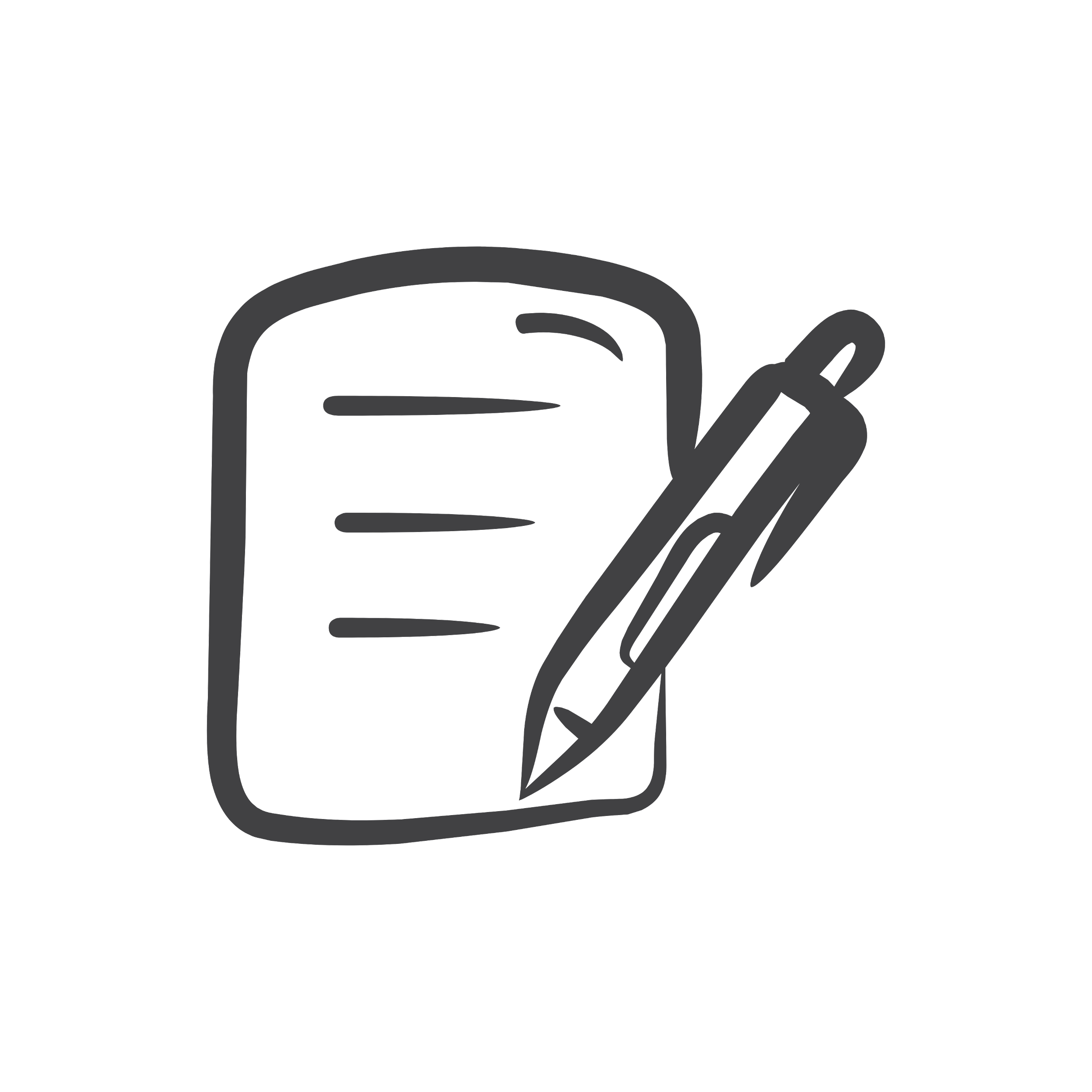 Net Worth Example 1
Joe has $1200 in assets and $350 in liabilities, let’s calculate his net worth

We know A - L = NW
A =   
L = 
Substituting in the values for variables: 

Therefore, Joe’s net worth is...
1,200
350
NW = 1,200 - 350
$850
[Speaker Notes: Distribute the Day 2 Cornell Notes Handout and guide students through filling it out
Click through the slide to make the answers appear]
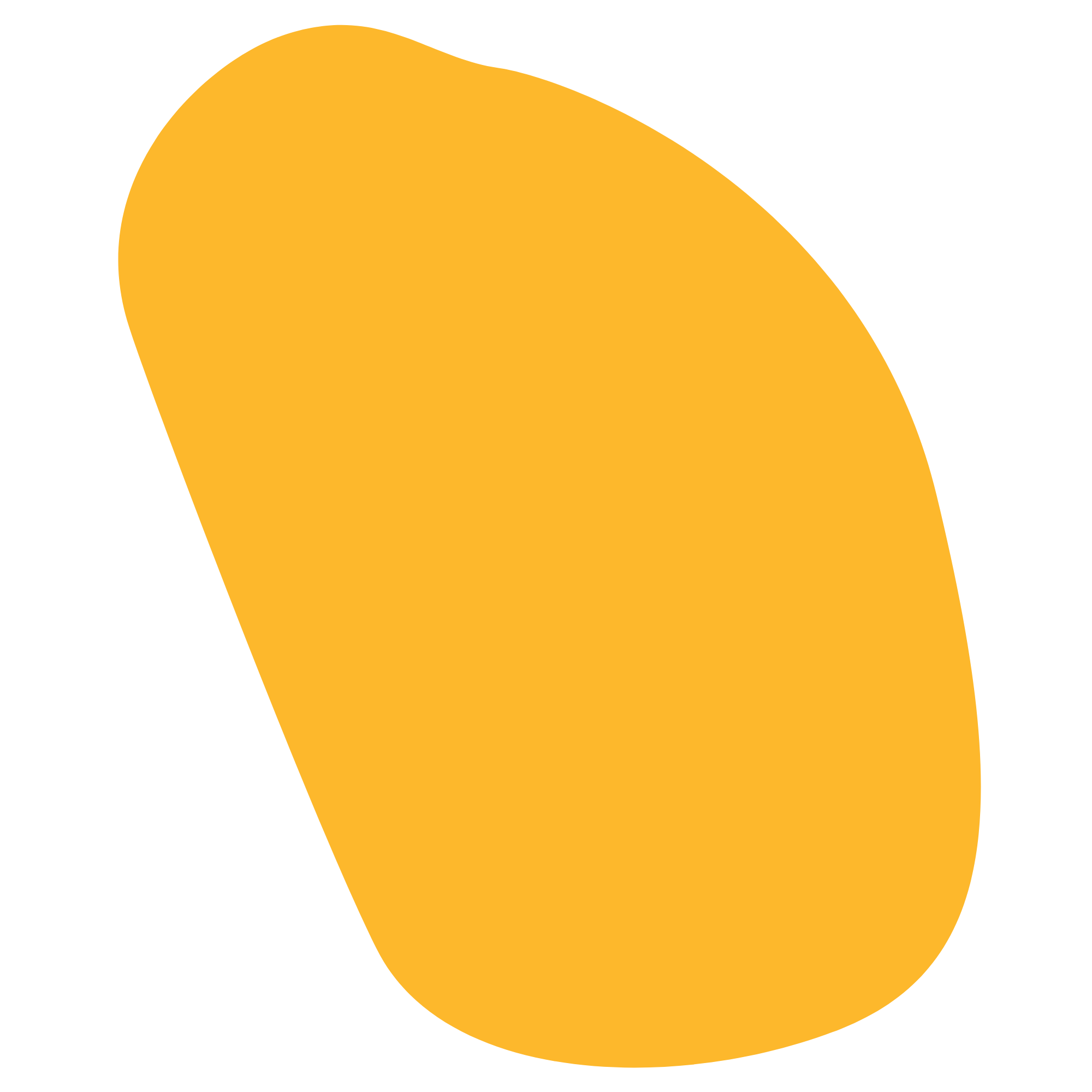 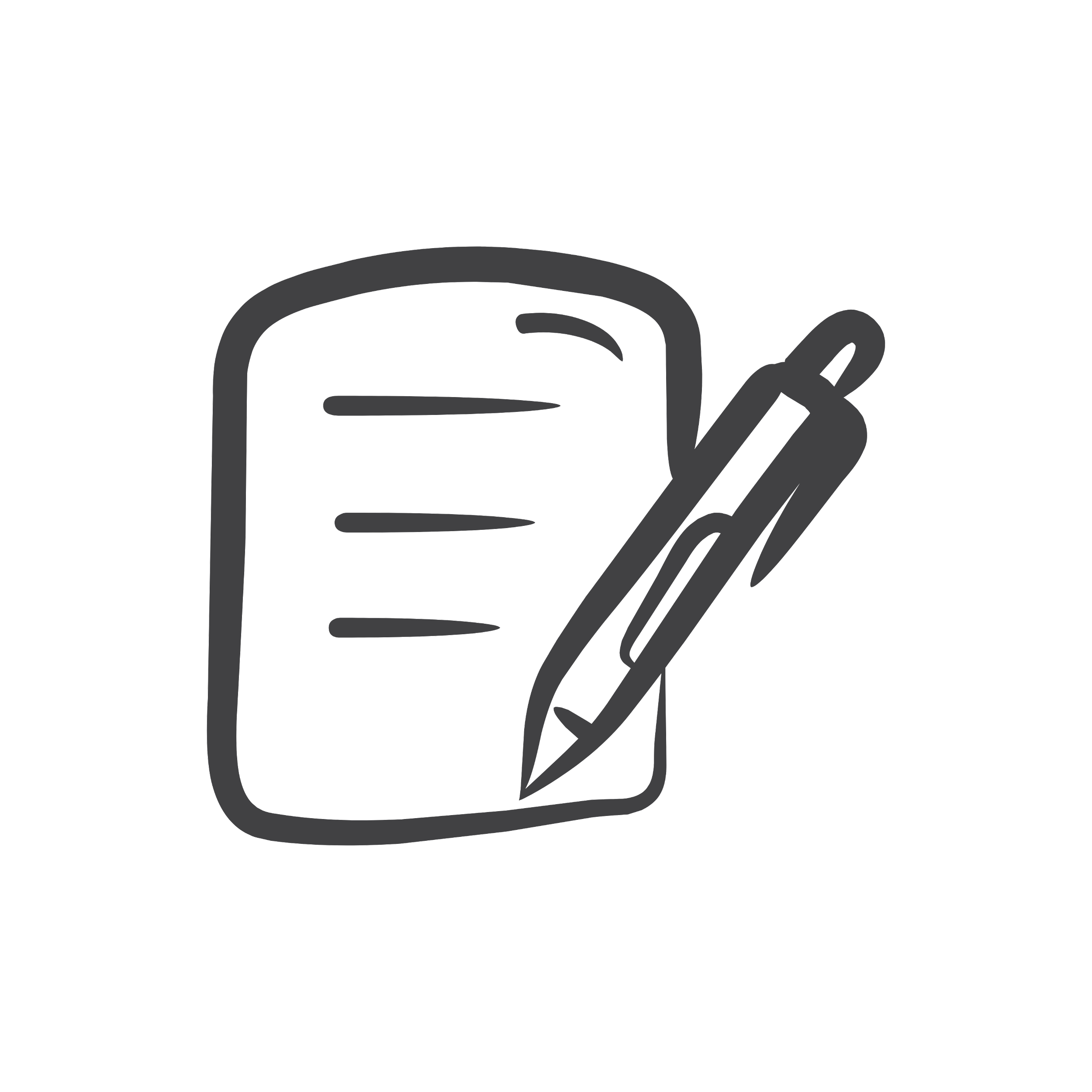 Net Worth Example 2
Emily has $340 in cash, and she owns a car worth $2500; she owes her brother $100, and her mother $220. Let’s calculate her net worth.

We know A - L = NW
A =   
L = 
Substituting in the values for variables: 

Therefore, Emily’s net worth is...
340 + 2,500 = 2,840
100 + 220 = 320
NW = 2,840 - 320
$2,520
[Speaker Notes: Distribute the Day 2 Cornell Notes Handout and guide students through filling it out
Click through the slide to make the answers appear]
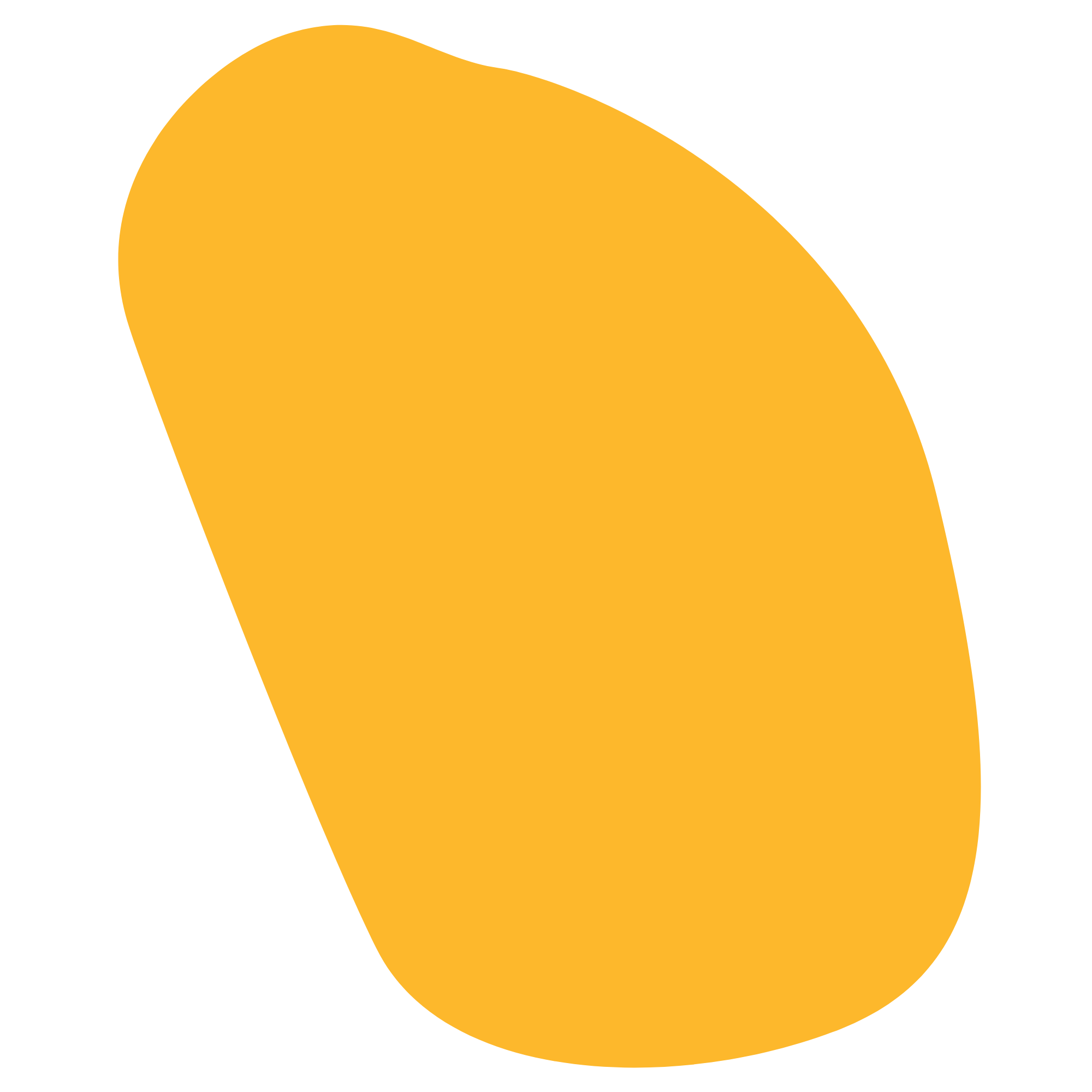 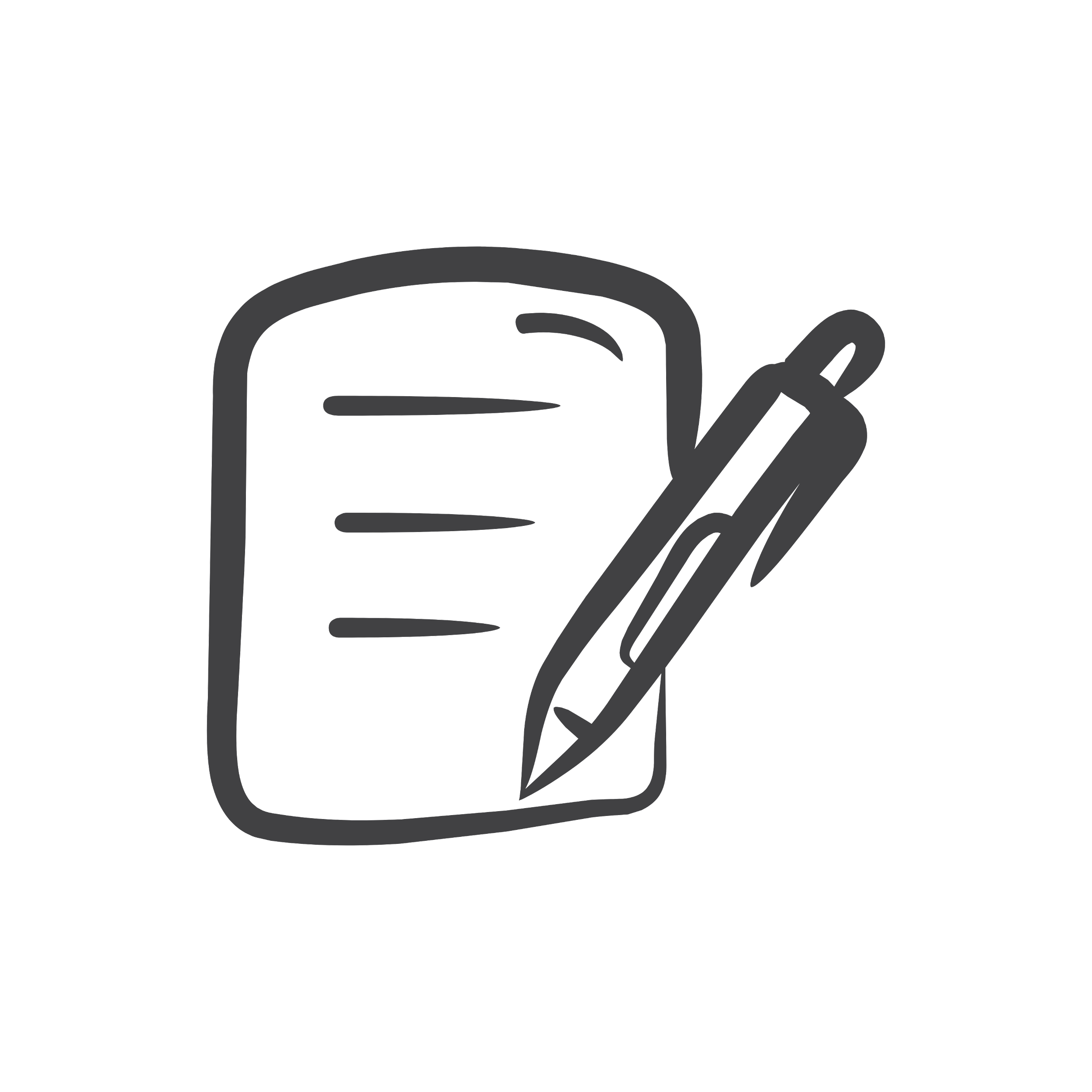 Net Worth Example 3
Reggie has a Net worth of $3,000, and liabilities of $1,100. How can calculate the value of his assets?


Substitute the values into the accounting equation
This gives us…

A - 1,100 = 3,000

Now we solve for “A”

A = 3,000 + 1,100 = $4,100
[Speaker Notes: Distribute the Day 2 Cornell Notes Handout and guide students through filling it out
Click through the slide to make the answers appear]
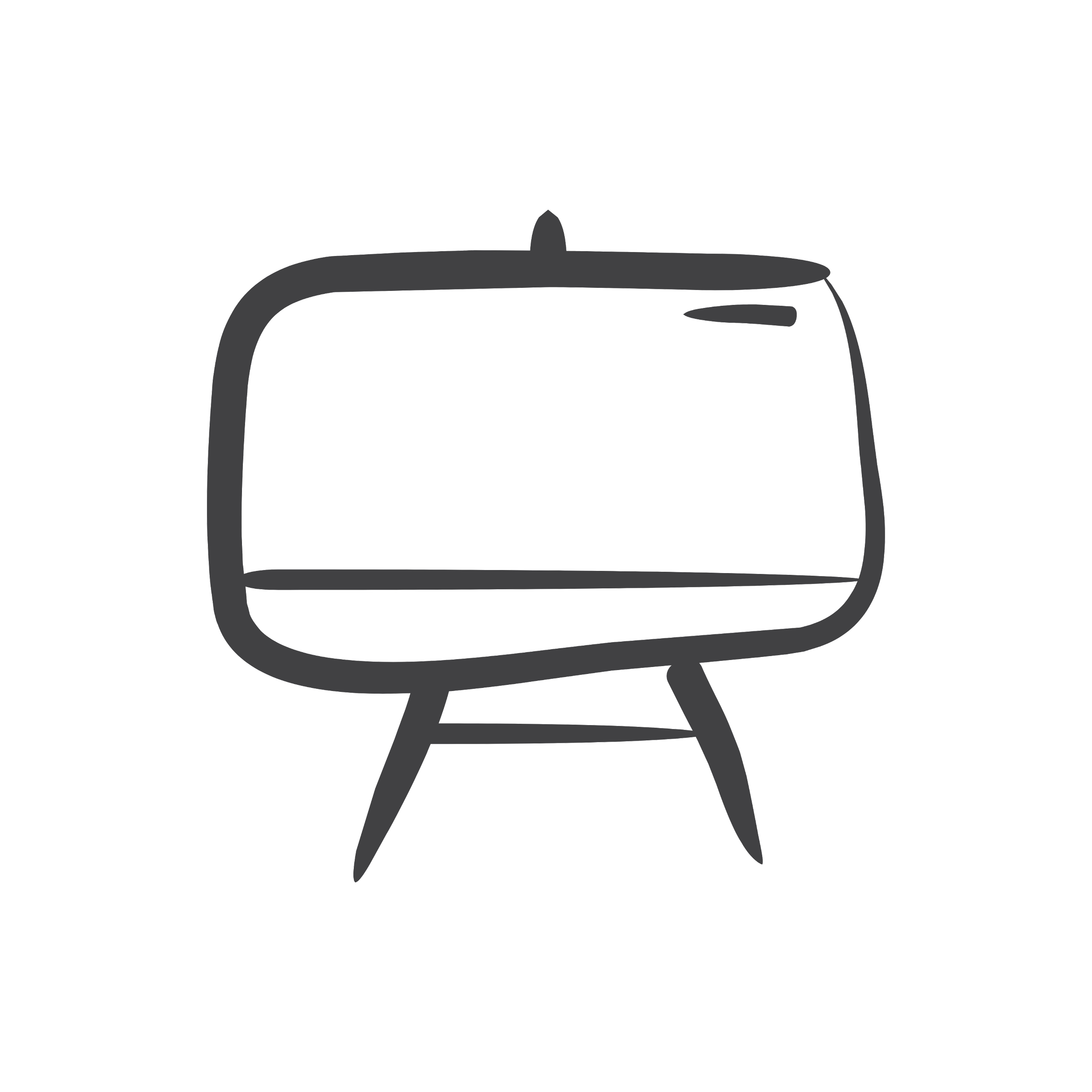 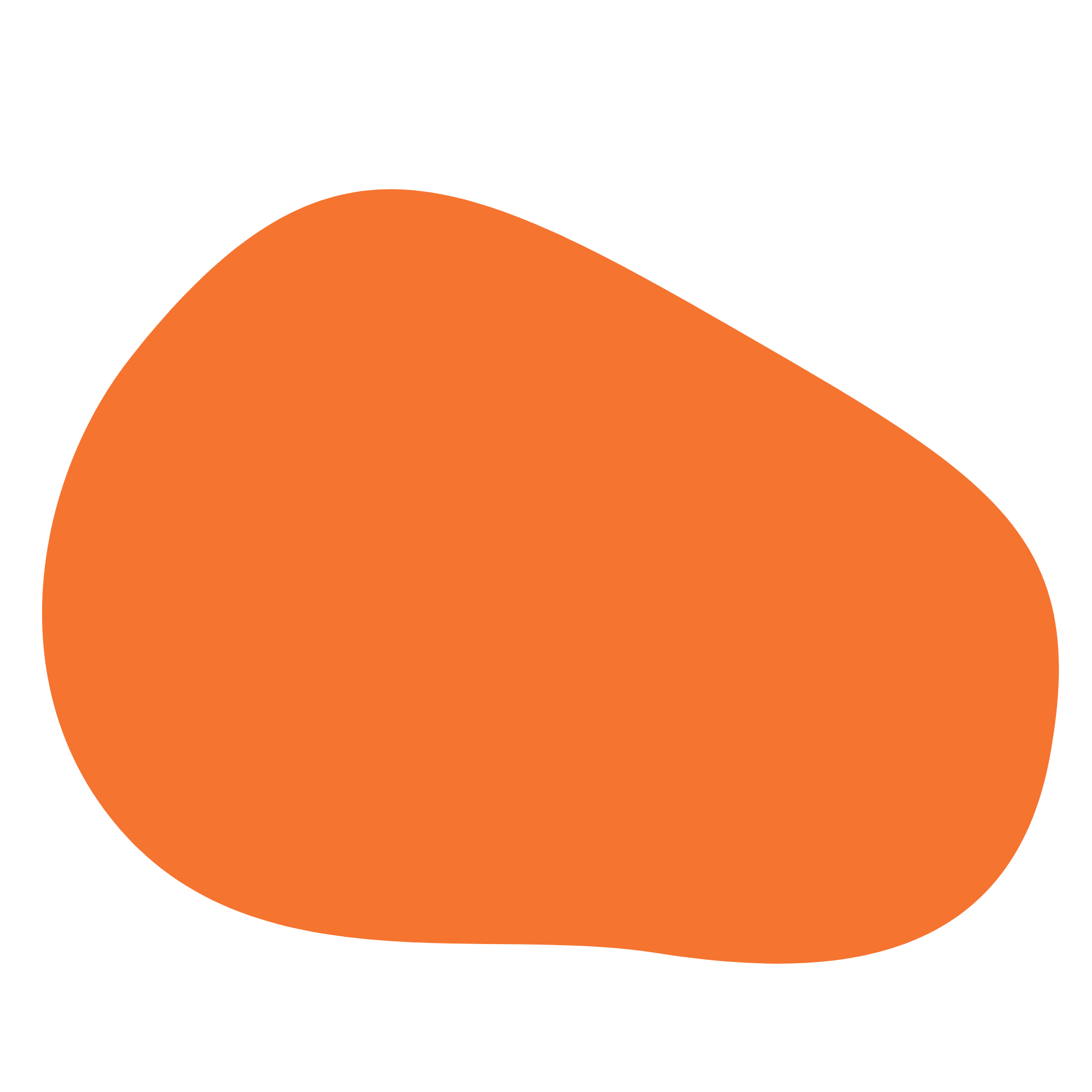 Cash Flow & Net Income
In personal finance, it is important to know your financial situation. The two basic measures of your financial situation are your net worth and cash flow.
Your cash flow is a measure that gives you a good indication of how your net worth is likely to change over time.
If your inflow (your income) exceeds your outflow (your expenses), your net worth is likely to rise over time.
If your outflow (your expenses) exceeds your inflow (your income), your net worth is likely to fall over time.
Another way of talking about cash flow is net income
[Speaker Notes: Introduce the concept of cash flow by reading the slide to students or asking for a volunteer to read]
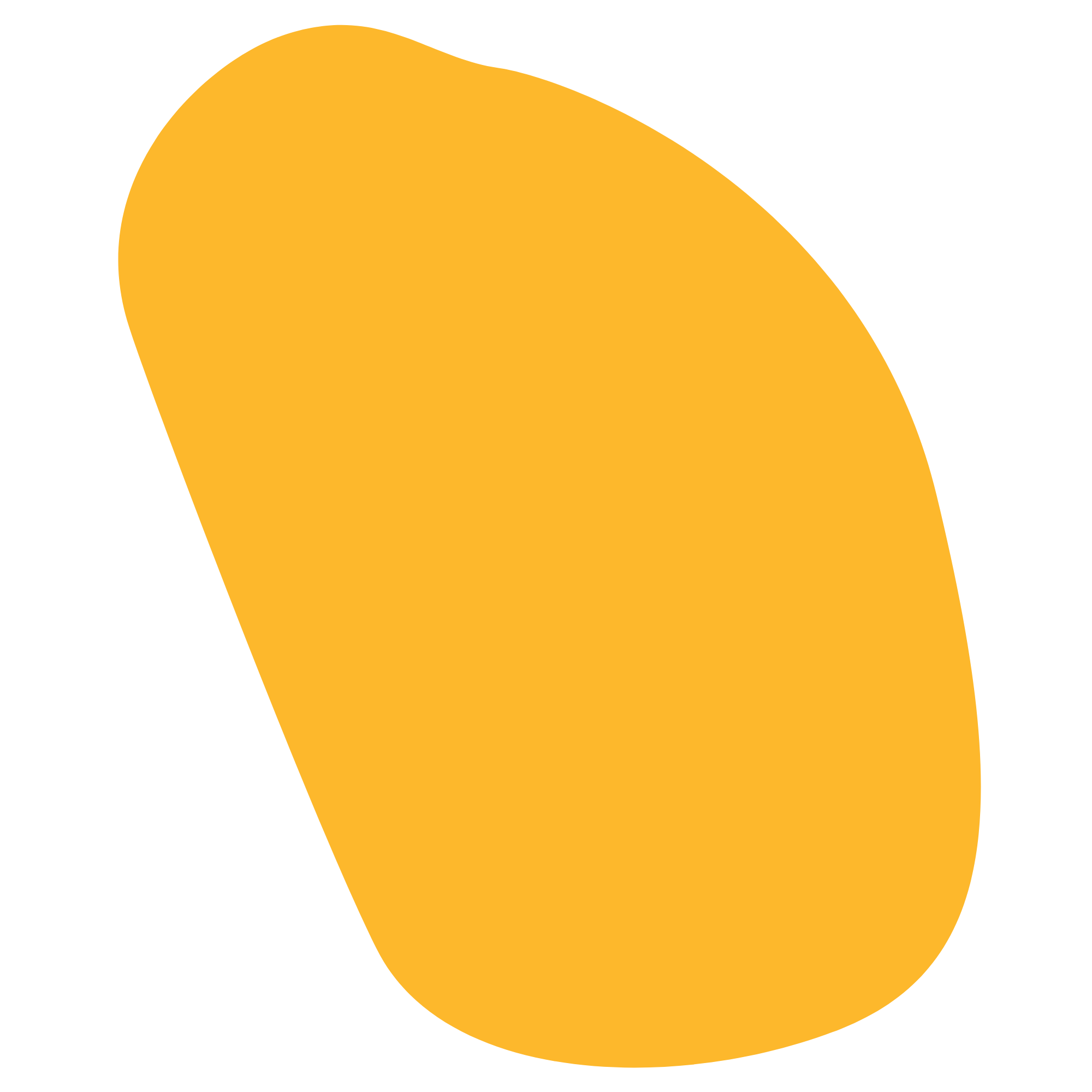 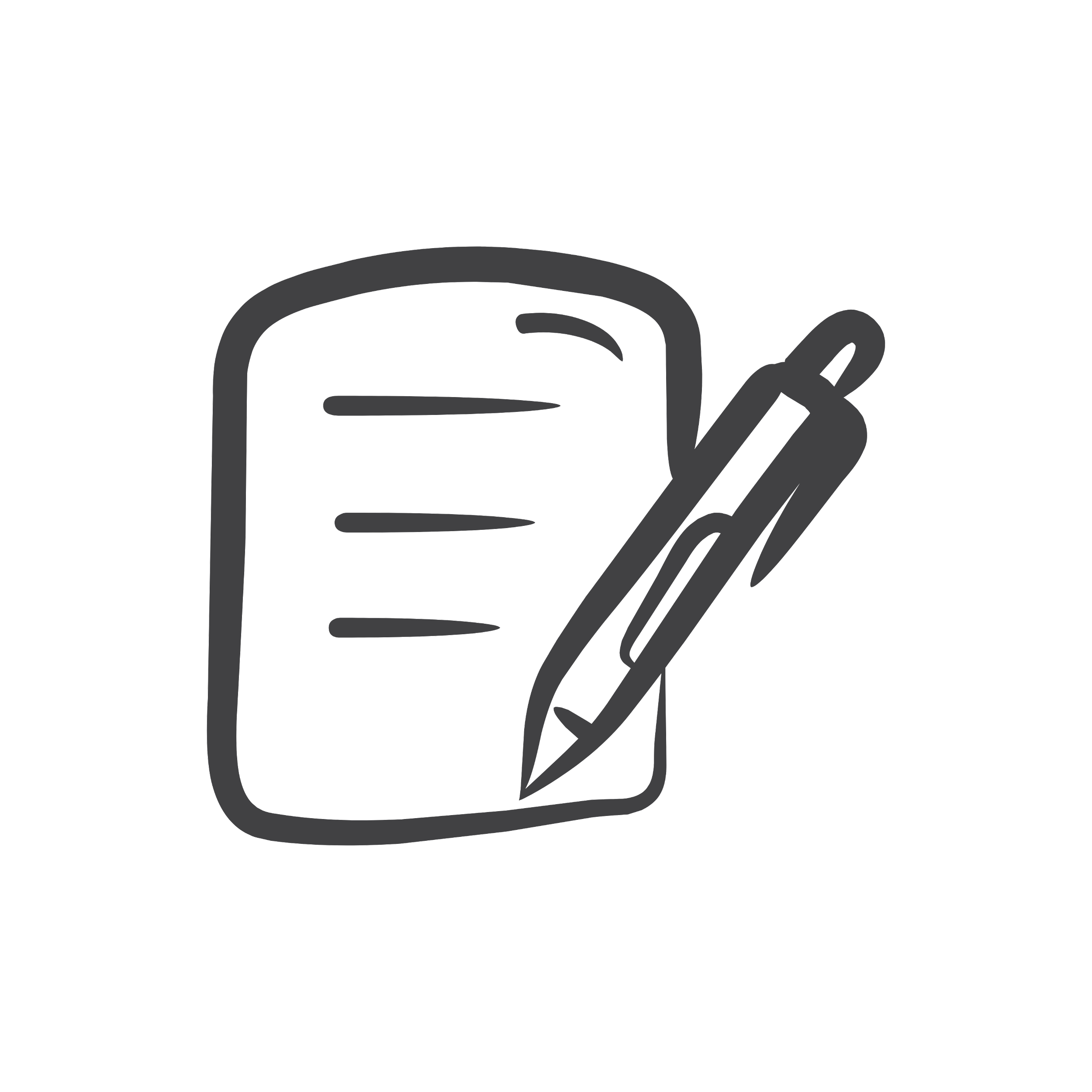 Cornell Notes
Key Words & Questions

Cash Flow / Net Income
Details

Definition: the difference between gross (total) income and expenses.
Net Income Equation: 
NI = I – E
Formula Key
NI = Net Income (or cash flow)
I = Gross income 
E = Expenses
[Speaker Notes: Distribute the Day 2 Cornell Notes Handout and guide students through filling it out]
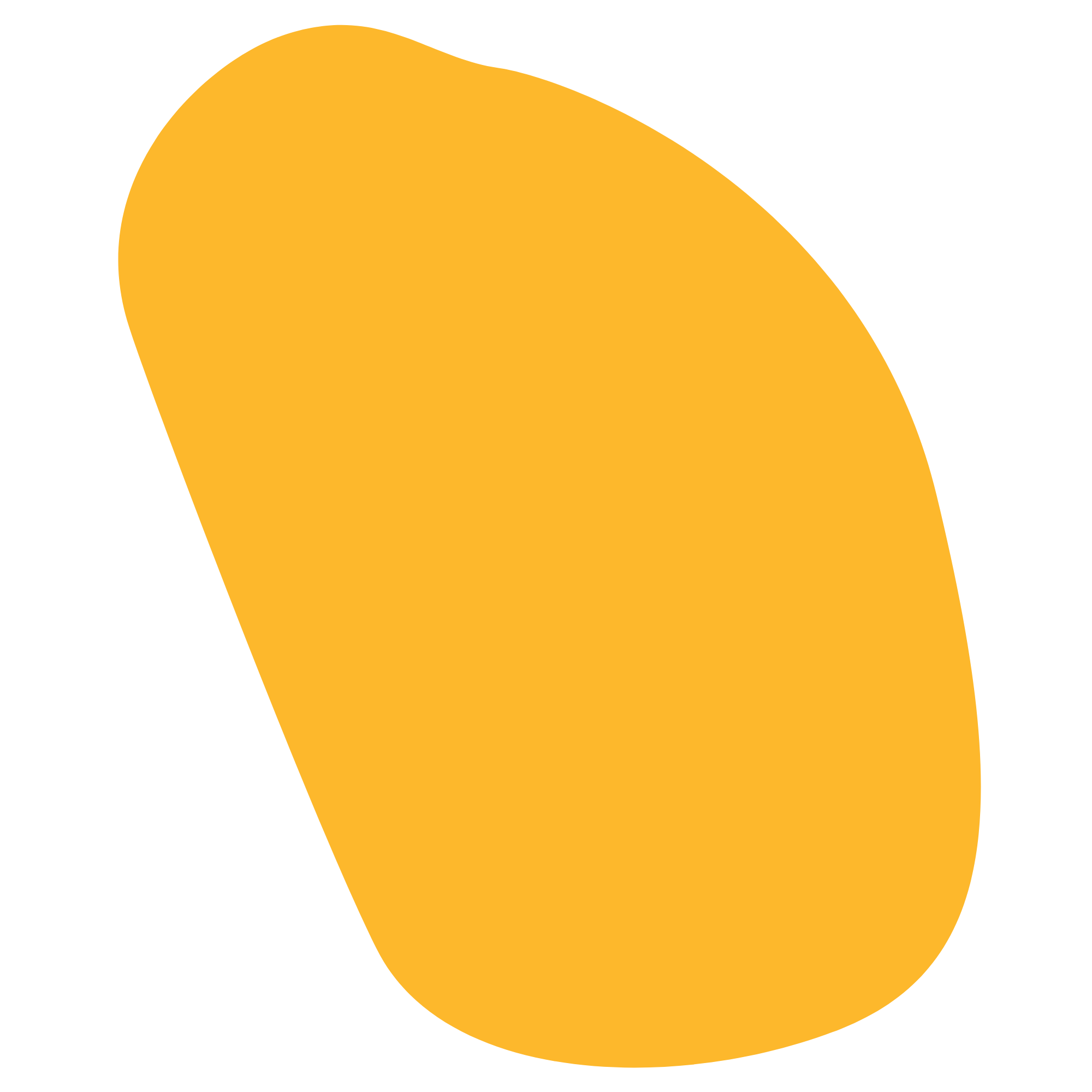 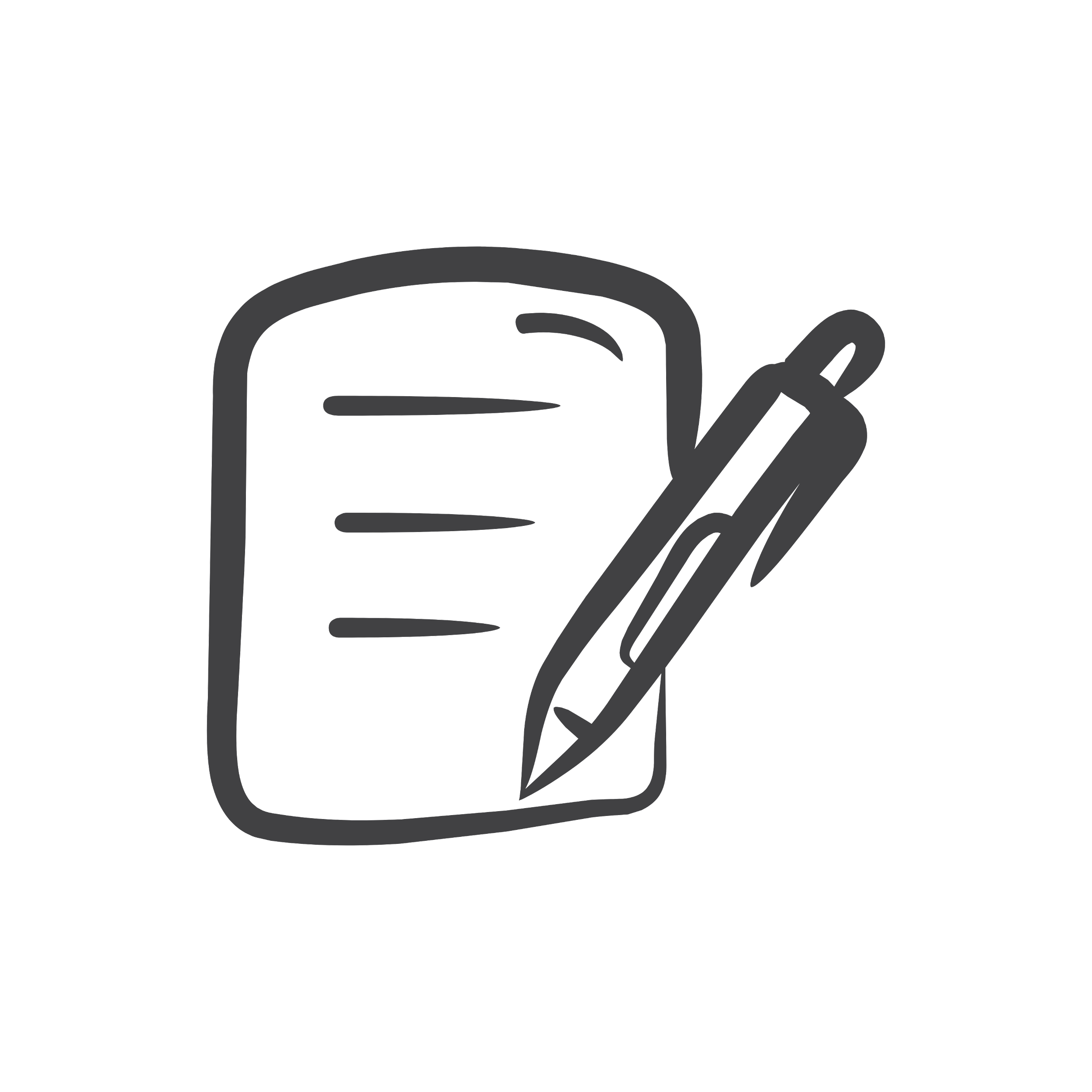 Cash Flow Example 1
Jack has gross income of $2,200 and expenses of $850, what is his net income?

We know NI = I – E
I =   
E = 
Substituting in the values for variables: 

Therefore, Jack’s net income is...
2,200
850
NI = 2,200 - 850
$1,350
[Speaker Notes: Distribute the Day 2 Cornell Notes Handout and guide students through filling it out
Click through the slide to make the answers appear]
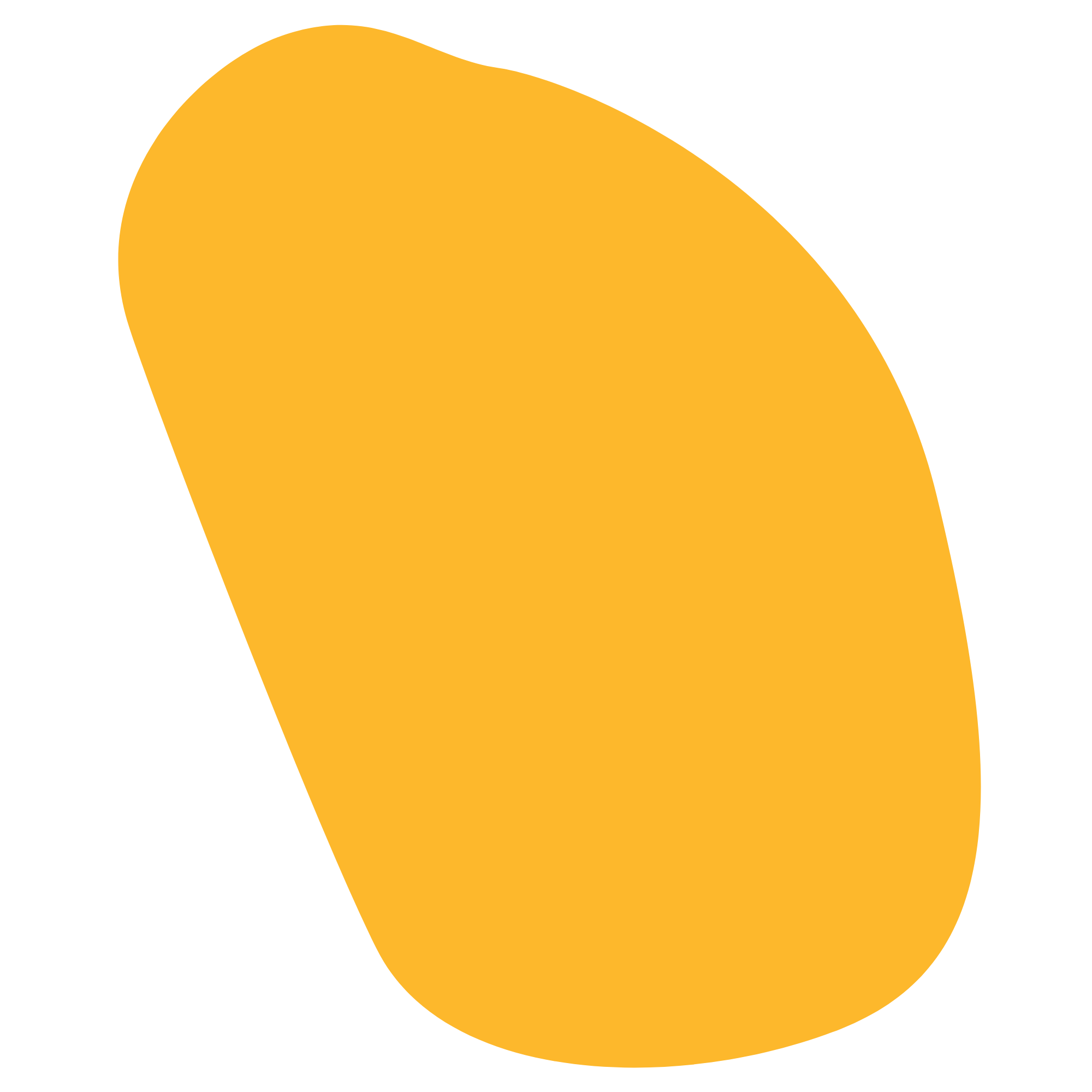 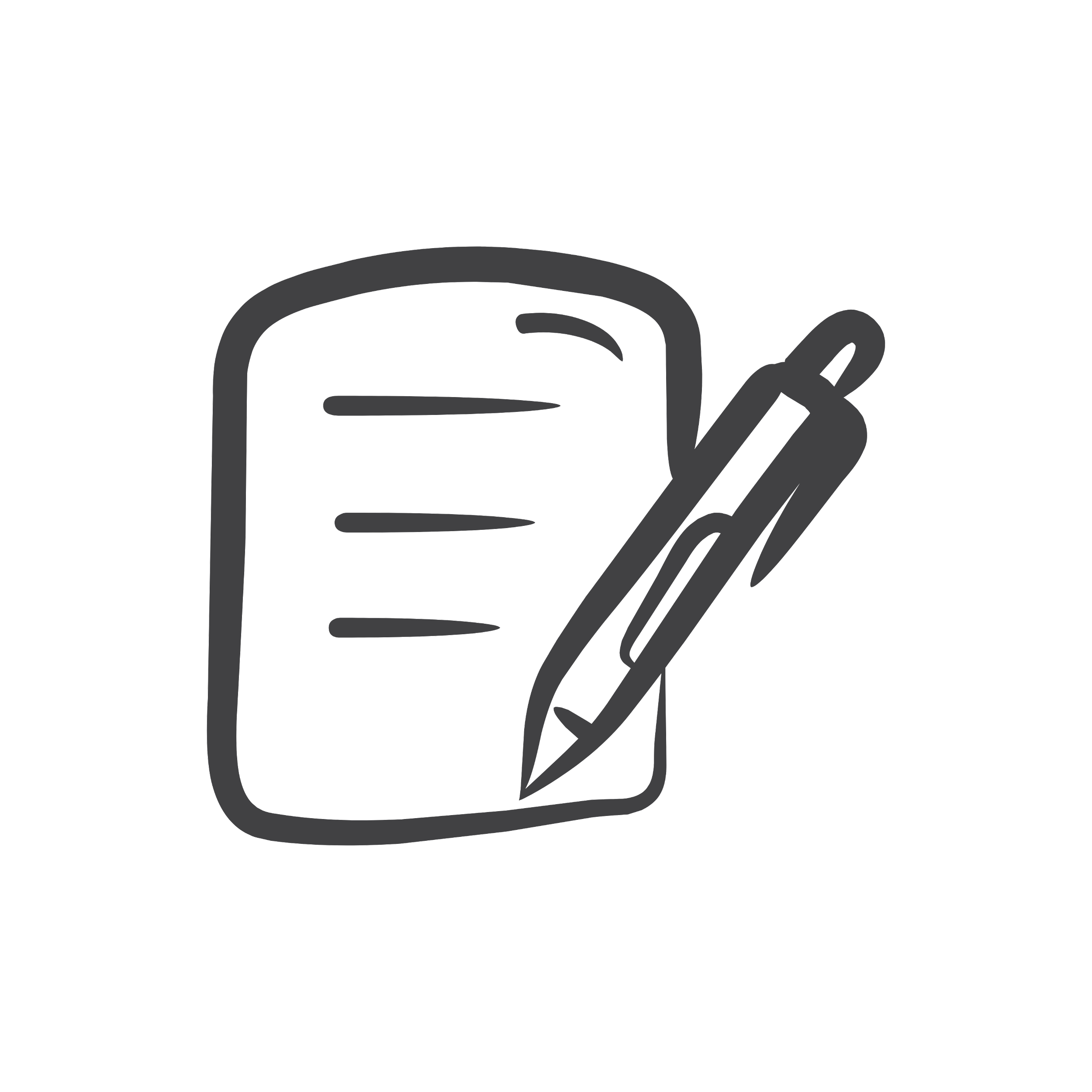 Cash Flow Example 2
Mary earns $2,100 in monthly salary and receives $175 in cash as a birthday present. She spends $600 on food and $320 on clothes. What is Mary’s net income?

We know NI = I – E
I =   
E = 
Substituting in the values for variables: 

Therefore, Ian’s net income is...
2,100 + 175 = 2,275
600 + 320 = 920
NI = 2,275 - 920
$1,355
[Speaker Notes: Distribute the Day 2 Cornell Notes Handout and guide students through filling it out
Click through the slide to make the answers appear]
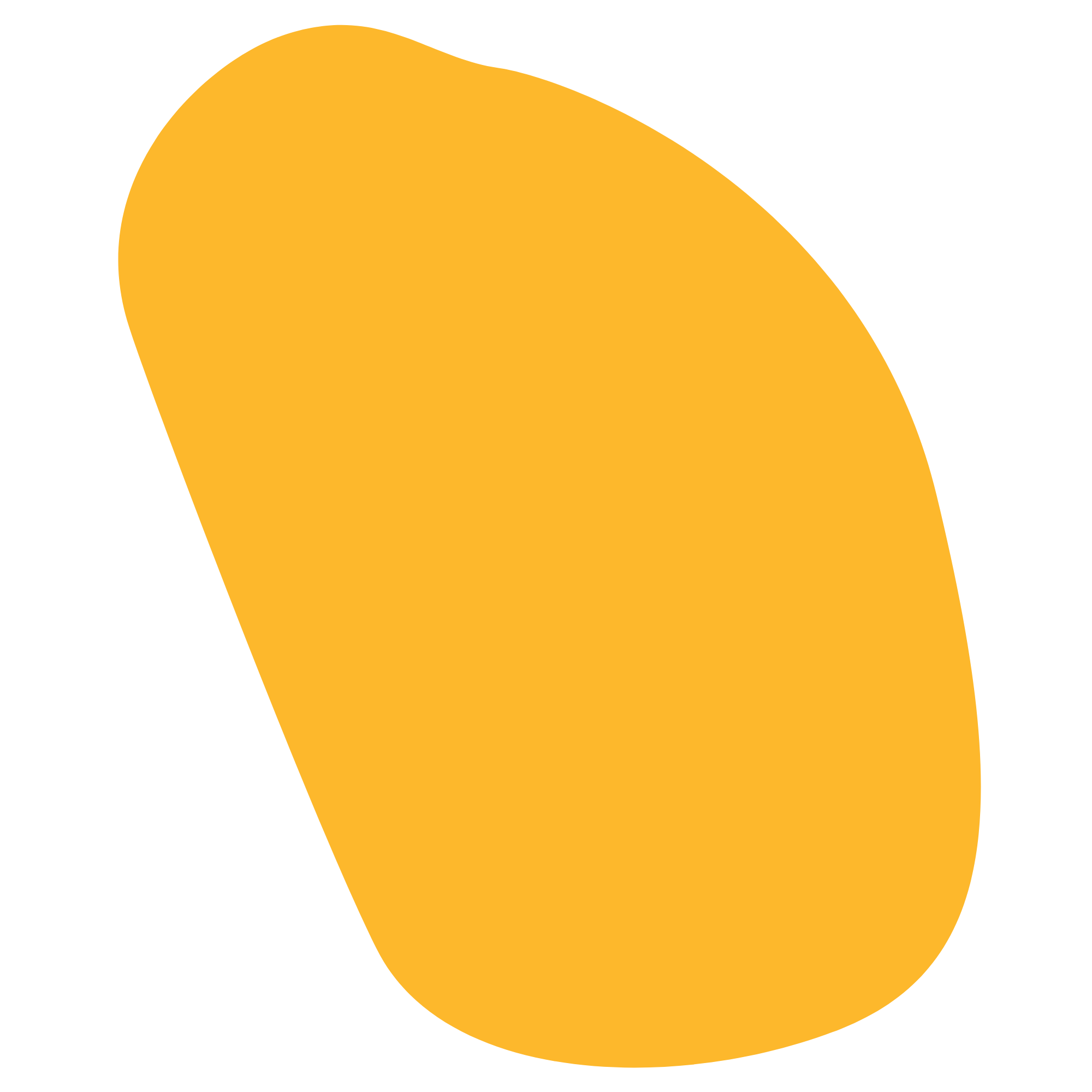 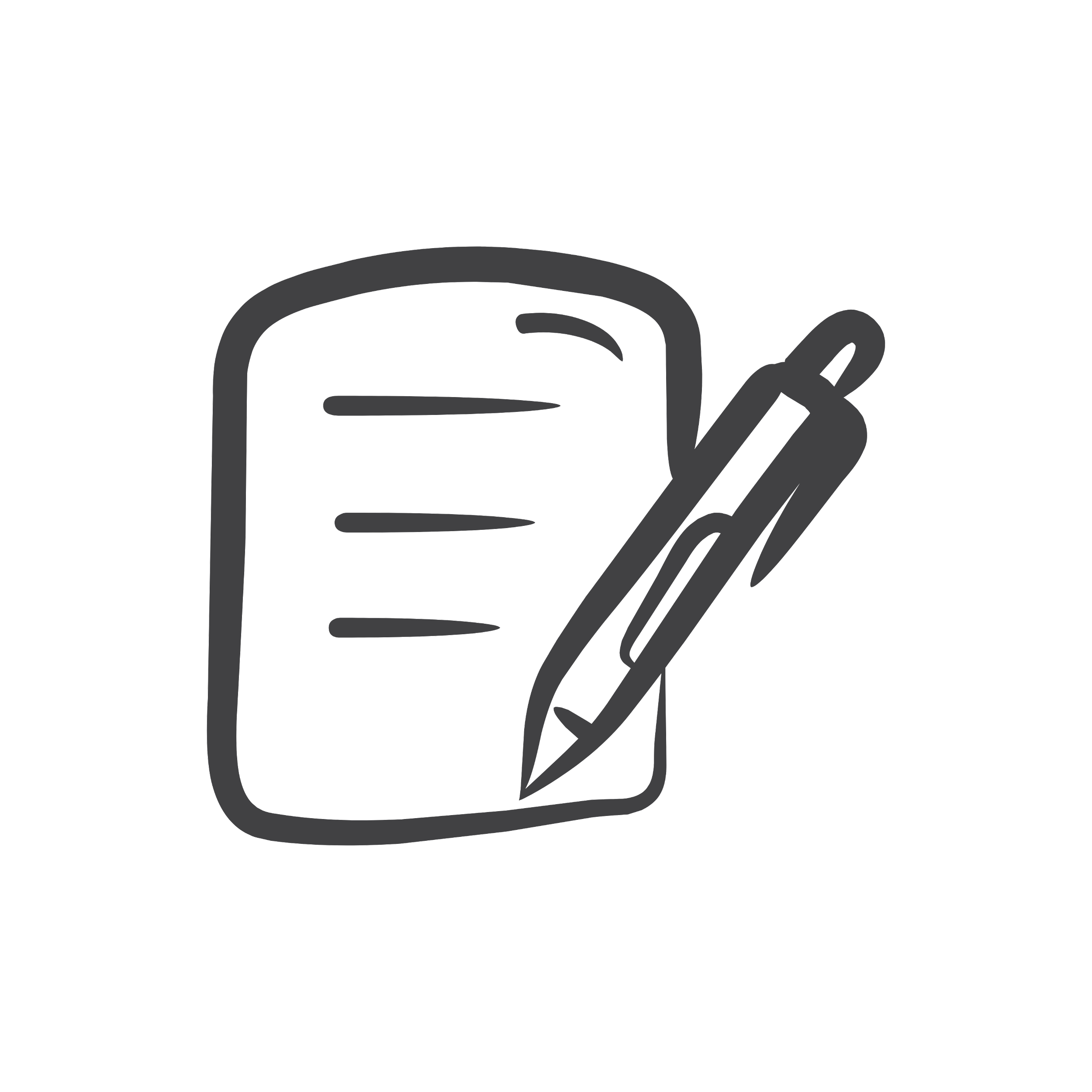 Cash Flow Example 3
Example 3: Mark has gross income of $35,200 and a net income of $17,520, what is the value of her expenses?

We know NI = I – E
I =   
NI = 
Substituting in the values for variables: 

Therefore, Mark’s expenses are...
35,200
17,520
17,520 = 35,200 - E                   E = 35,200 - 17, 520
$17,680
[Speaker Notes: Distribute the Day 2 Cornell Notes Handout and guide students through filling it out
Click through the slide to make the answers appear]
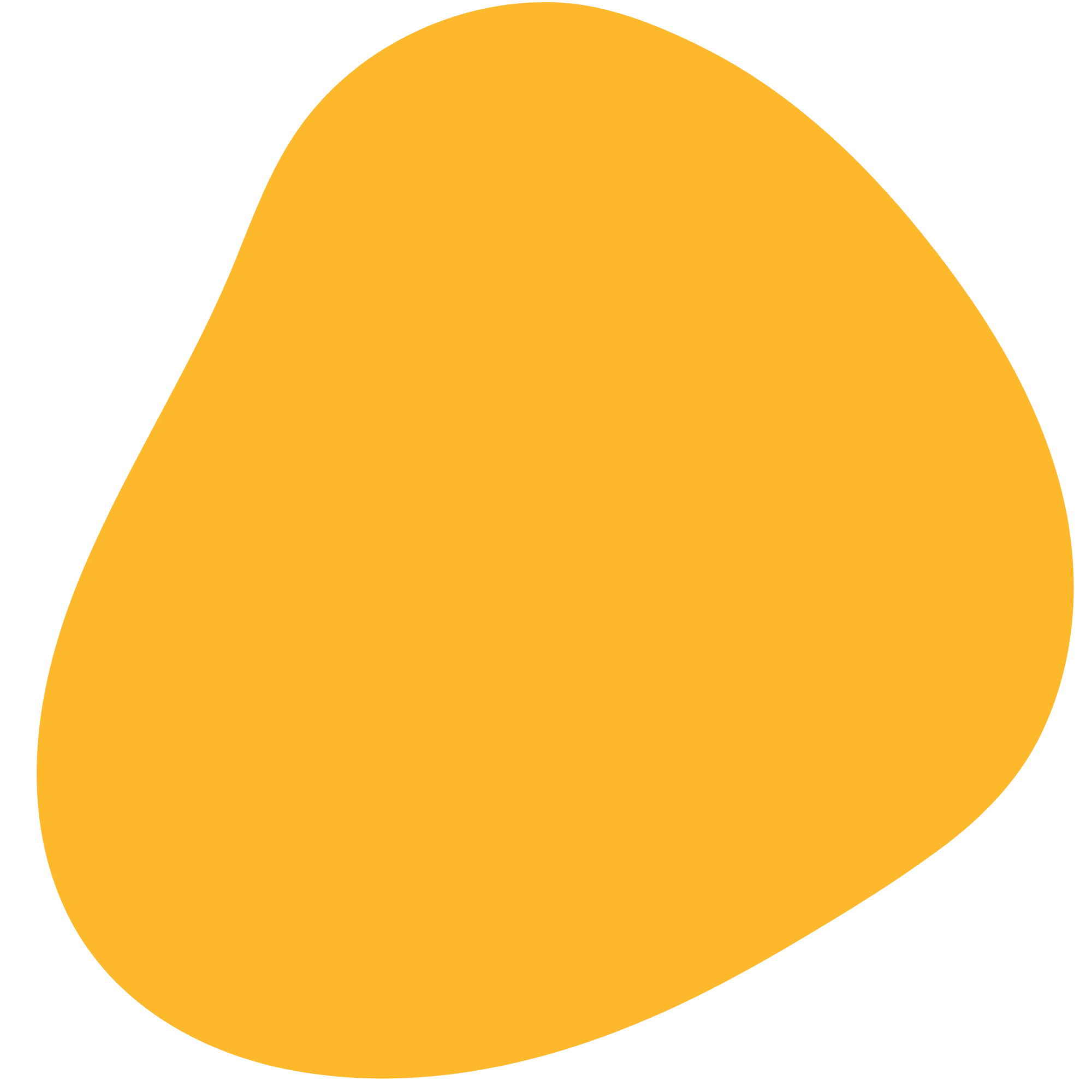 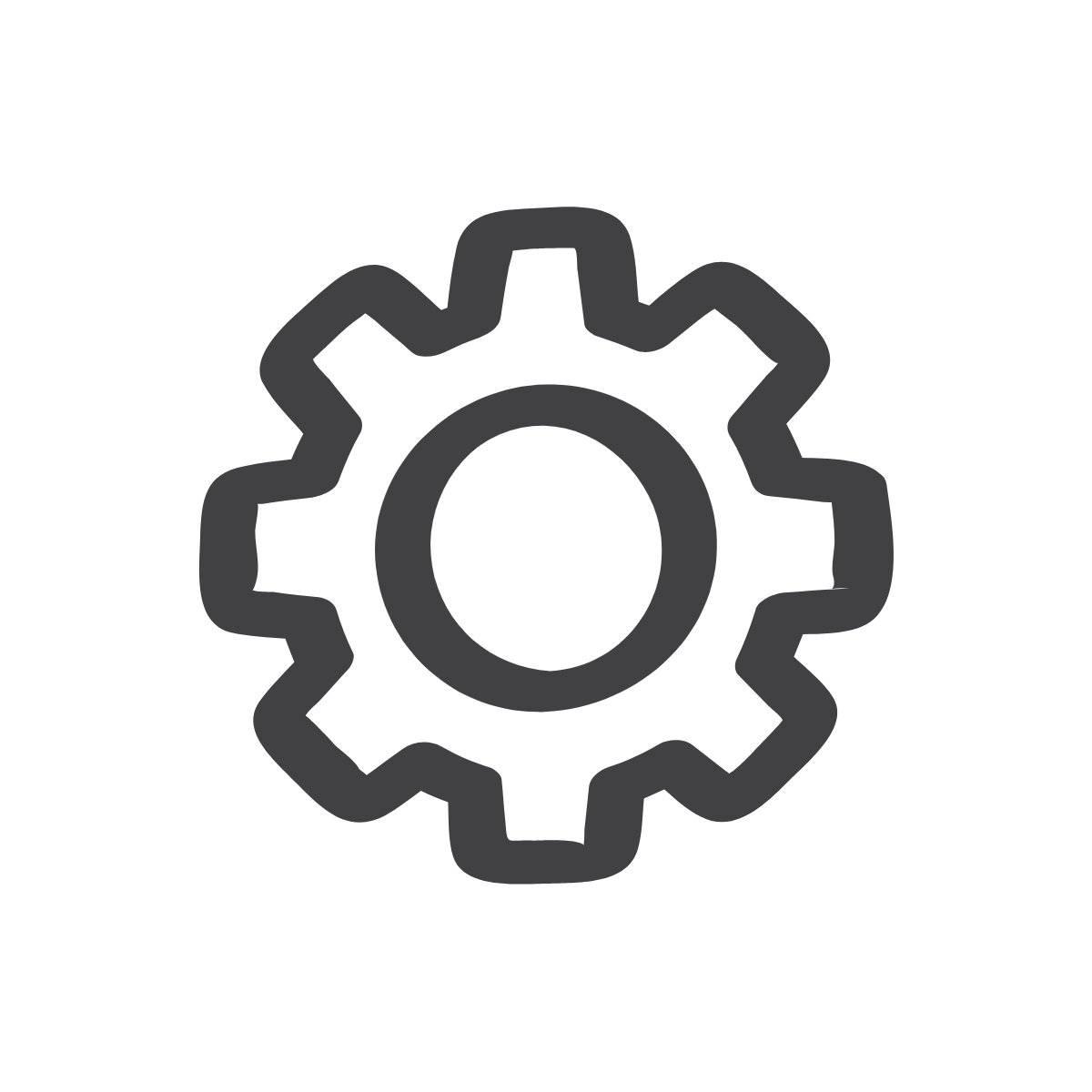 Activity: Net Worth Increase or Decrease?
For each scenario, give a thumbs up if you think the net worth will INCREASE over time, or a thumbs down if you think the net worth will DECREASE over time
Sam has a part-time job earning $75 dollars after taxes each week. Sam spends $30 a week on gas, food, and entertainment.
Madison has a part time job during the school year. She earns $200 per month. Her cell phone bill is $75 per month, and she spends $50 per week on snacks, movies, and having fun with friends.
Emma’s summer job pays her $200 per week. Her monthly expenses are a $250 car payment, a $100 car insurance payment, a $75 cell phone bill, and $100 for living expenses.
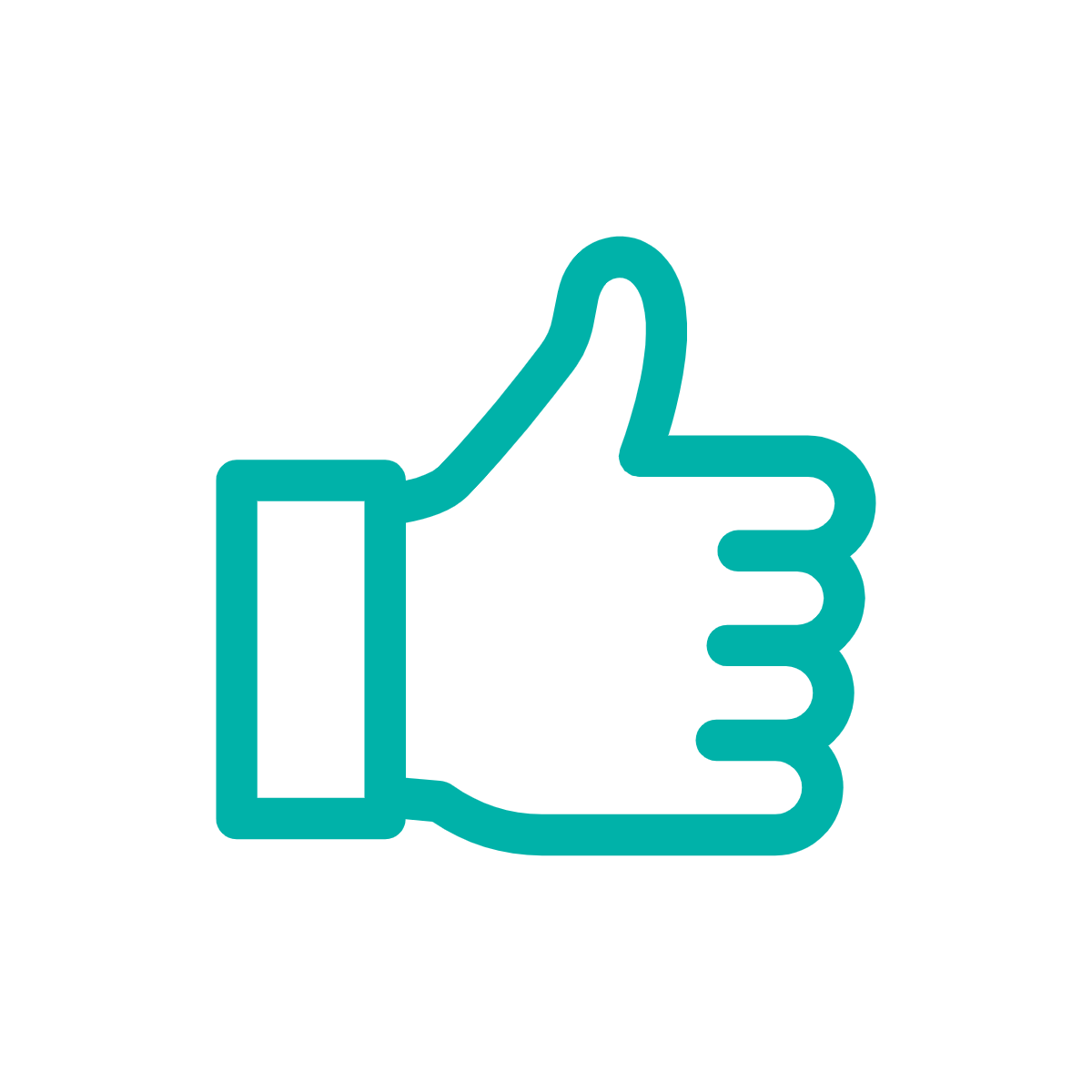 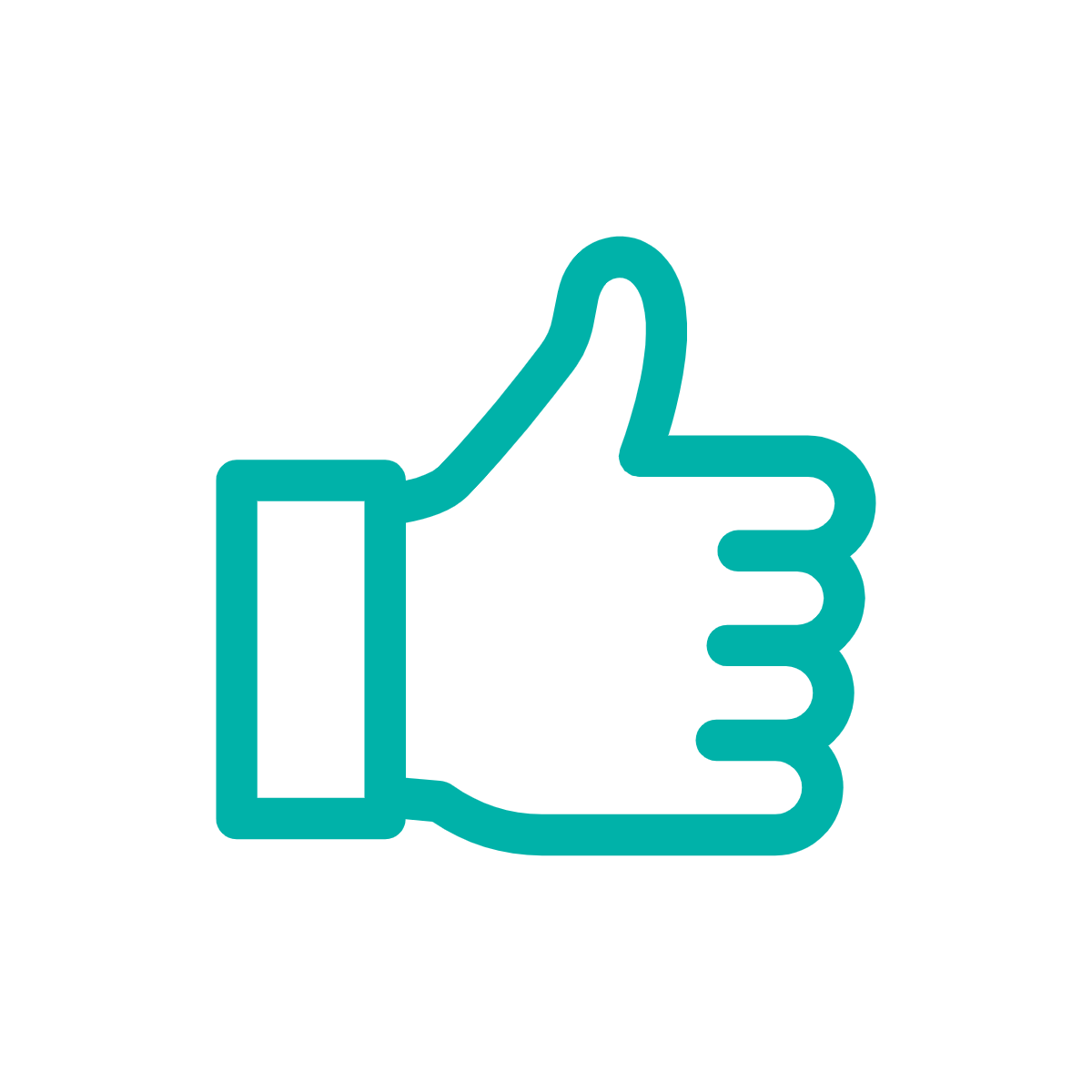 [Speaker Notes: Read the instructions for the short activity and click through the three scenarios, pausing to ask students to give a thumbs up or thumbs down. Review answers.
Answers
Thumbs up
Thumbs down
Thumbs up]
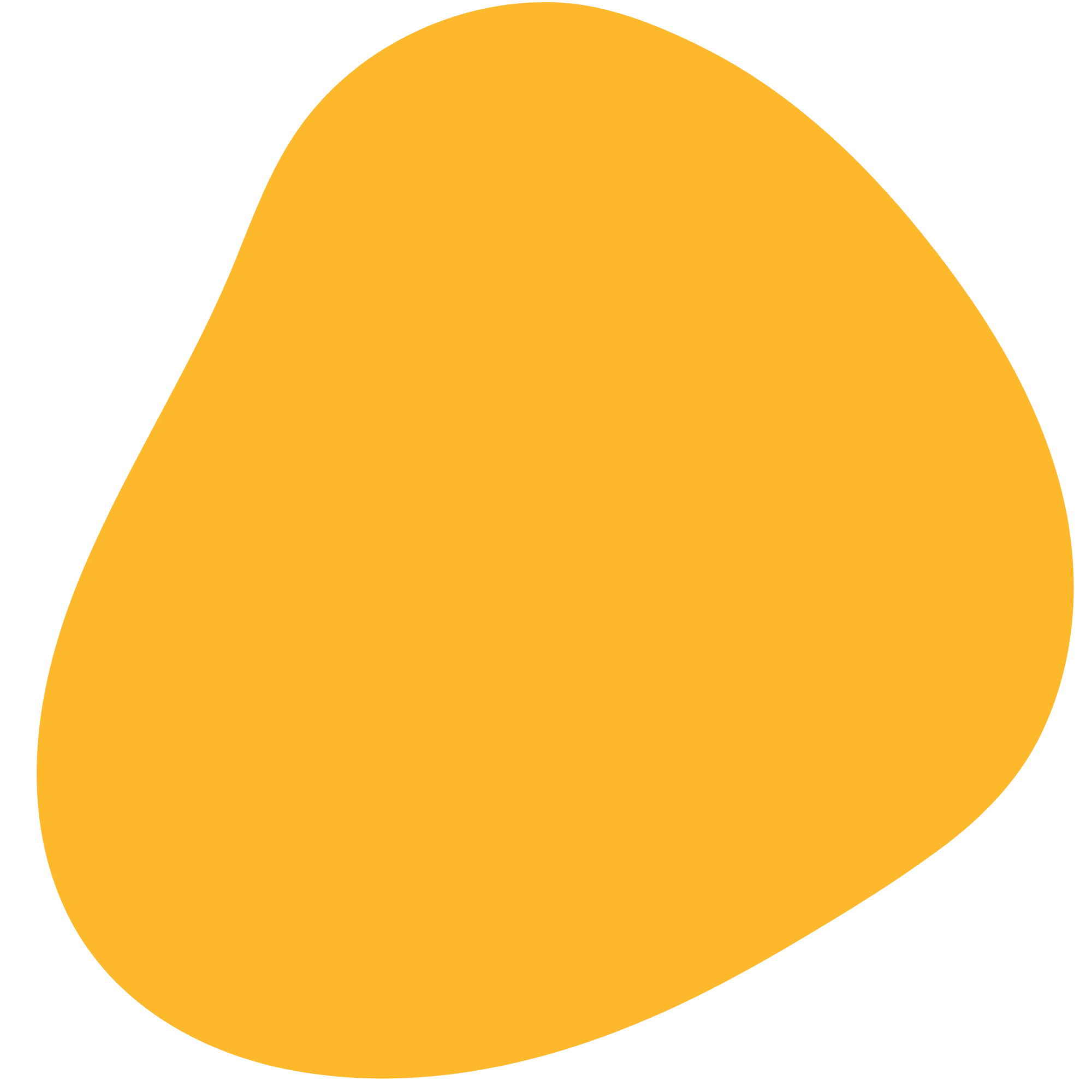 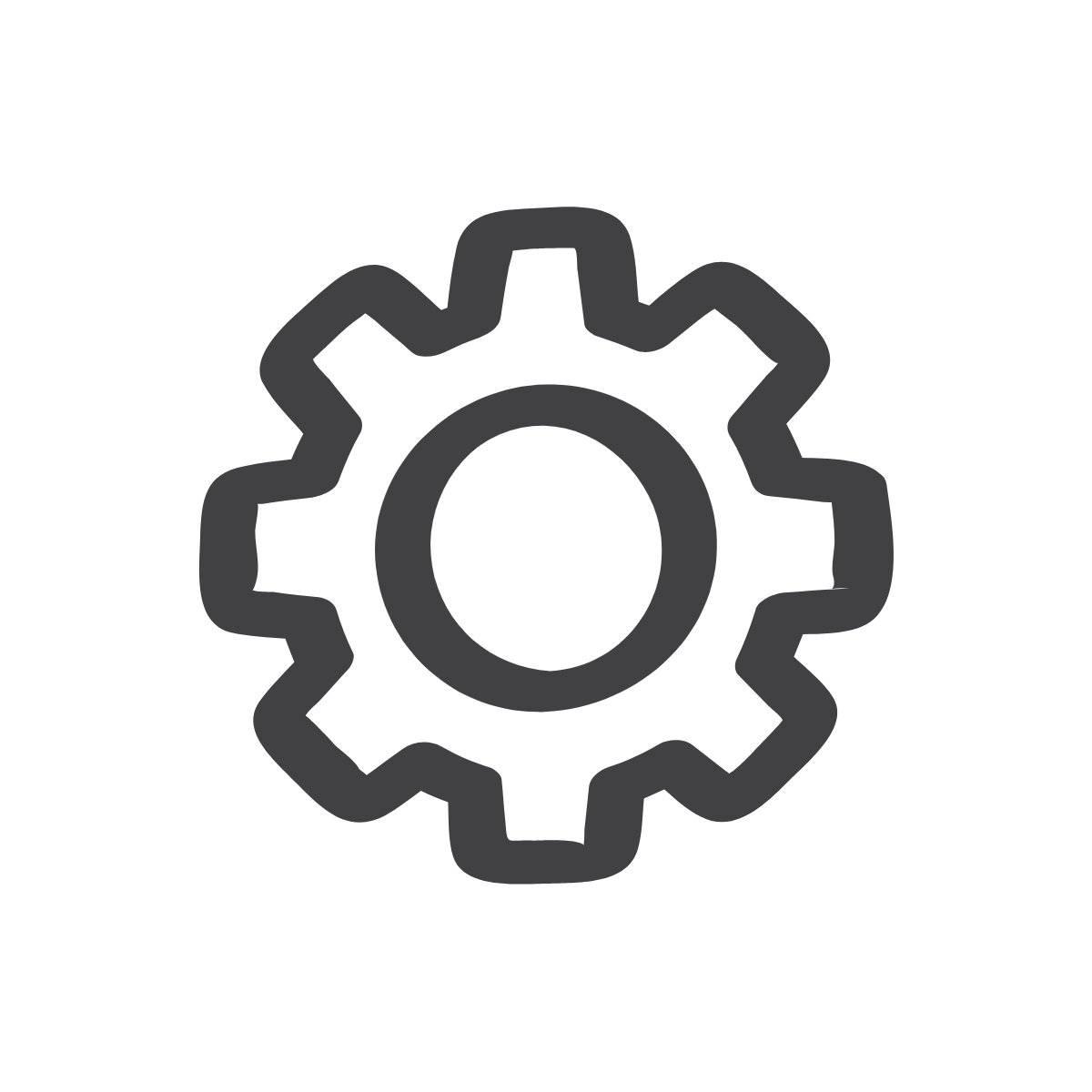 Activity: Net Worth and Cash Flow
Work through the Net Worth and Cash Flow Worksheet
Classify each of the following as an asset (write “A”), liability (“L”), income (“I”), or expense (“E”).

Given the information in Part A, what is this person’s net worth? Explain your answer.

Given the information in Part A, explain whether this person’s net worth is likely to grow or decrease over time if things remain the same. 
(Hint: Convert all income and expense flows into monthly figures and compare them.)
1
2
3
[Speaker Notes: Distribute a copy of the Day 2 Handout to each student and allow time for students to work (in groups or independently)]
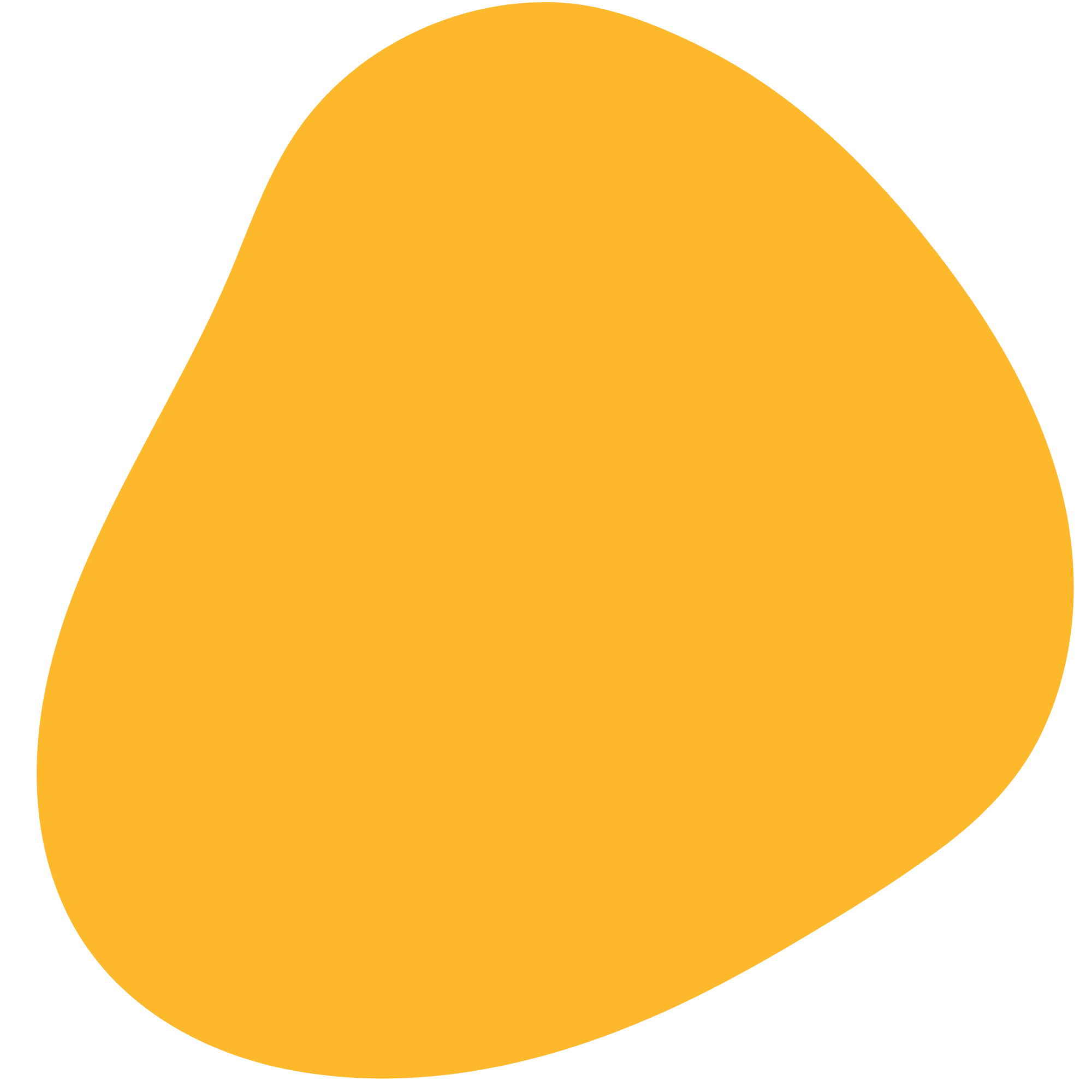 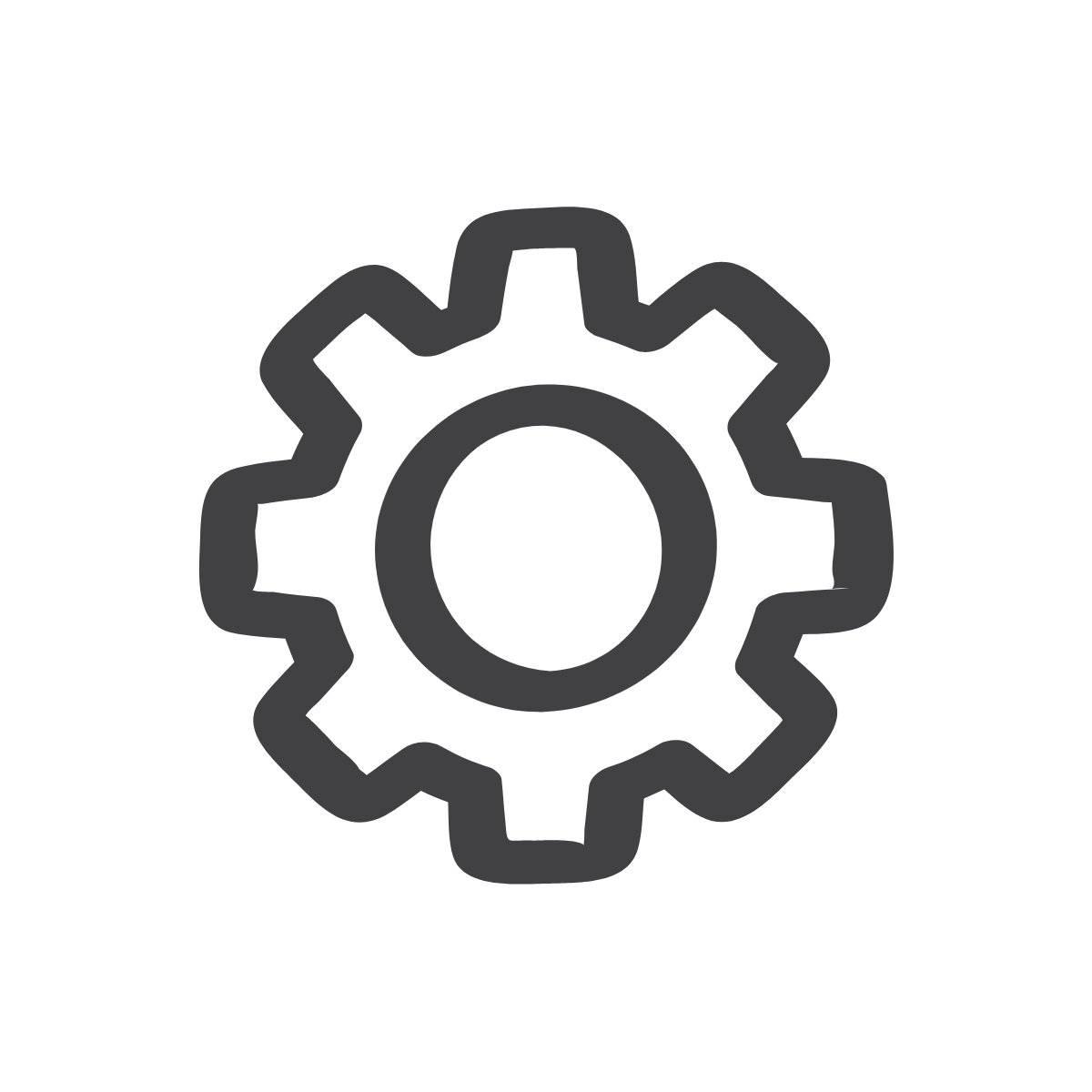 Activity: Net Worth and Cash Flow
Consumption: Use of a good that reduces its value. 
Wealth measures your ability for consumption: the greater your wealth, the greater your ability  to consume goods. 
Income is defined as an increase in wealth (when you get income, your ability to consume goods  increases). 
An expense is defined as a decrease in wealth. (When you incur expenses, your ability to  consume goods decreases.) 
Assets are property that store value or reduce expenses. (The more assets you have, the greater your wealth) 
Liabilities are obligations to make future payments. (Liabilities are your debts.) 
Gross income is the sum of all sources of income 
Net Income is the difference between gross income and expenses 
Net worth is the value of your assets minus the value of your liabilities
[Speaker Notes: If helpful, leave these vocabulary definitions up while students work through the worksheet]
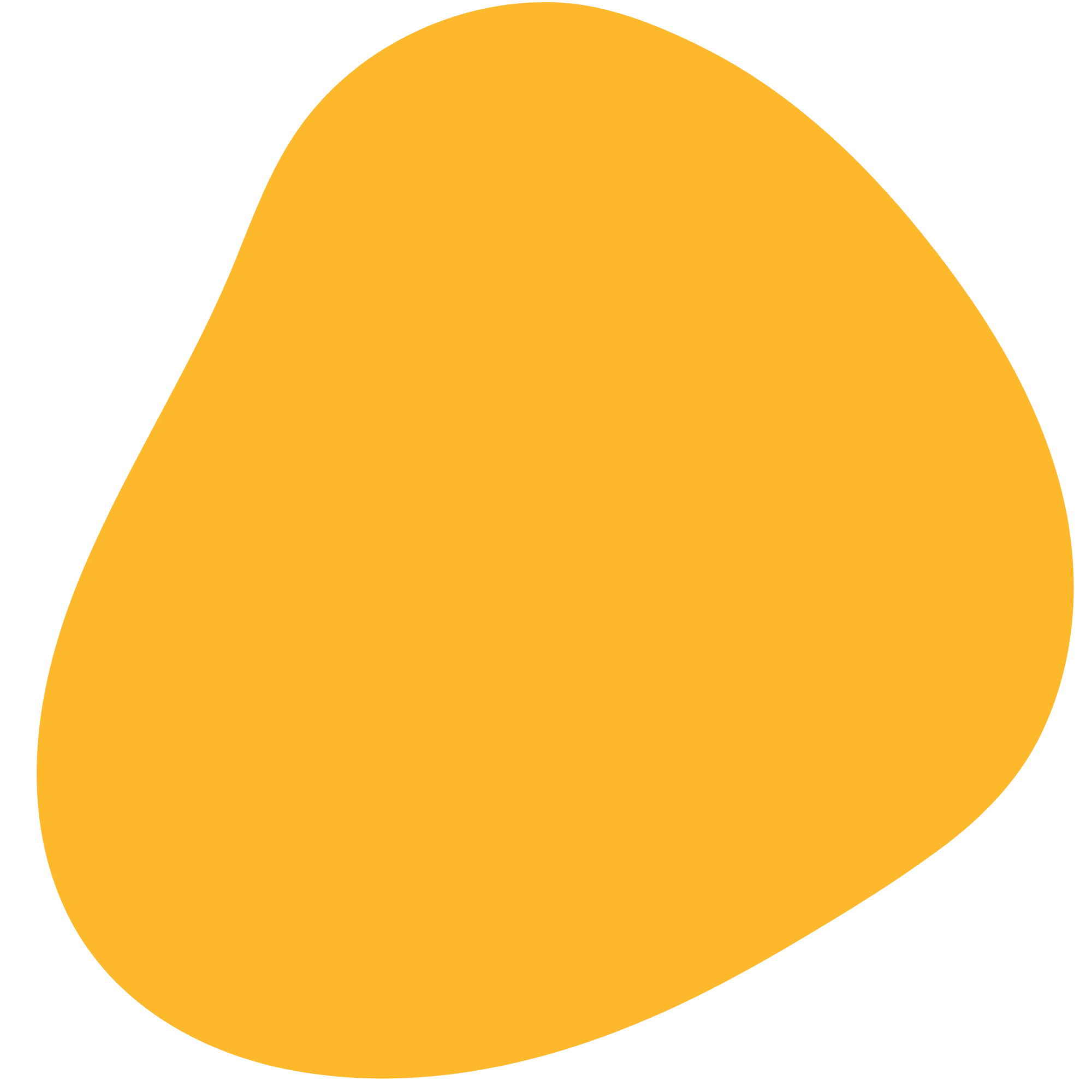 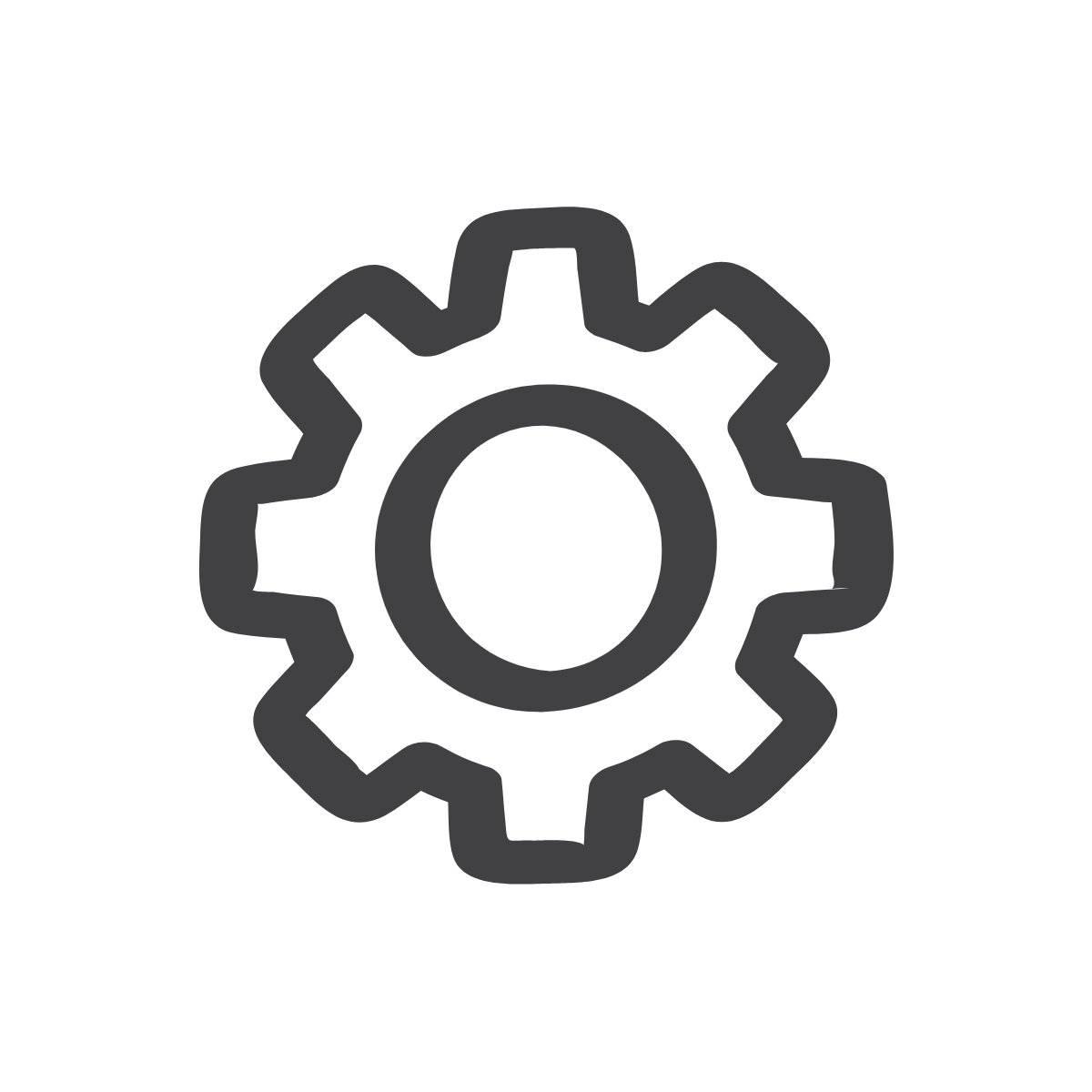 Activity: Worksheet
Let’s review our answers!
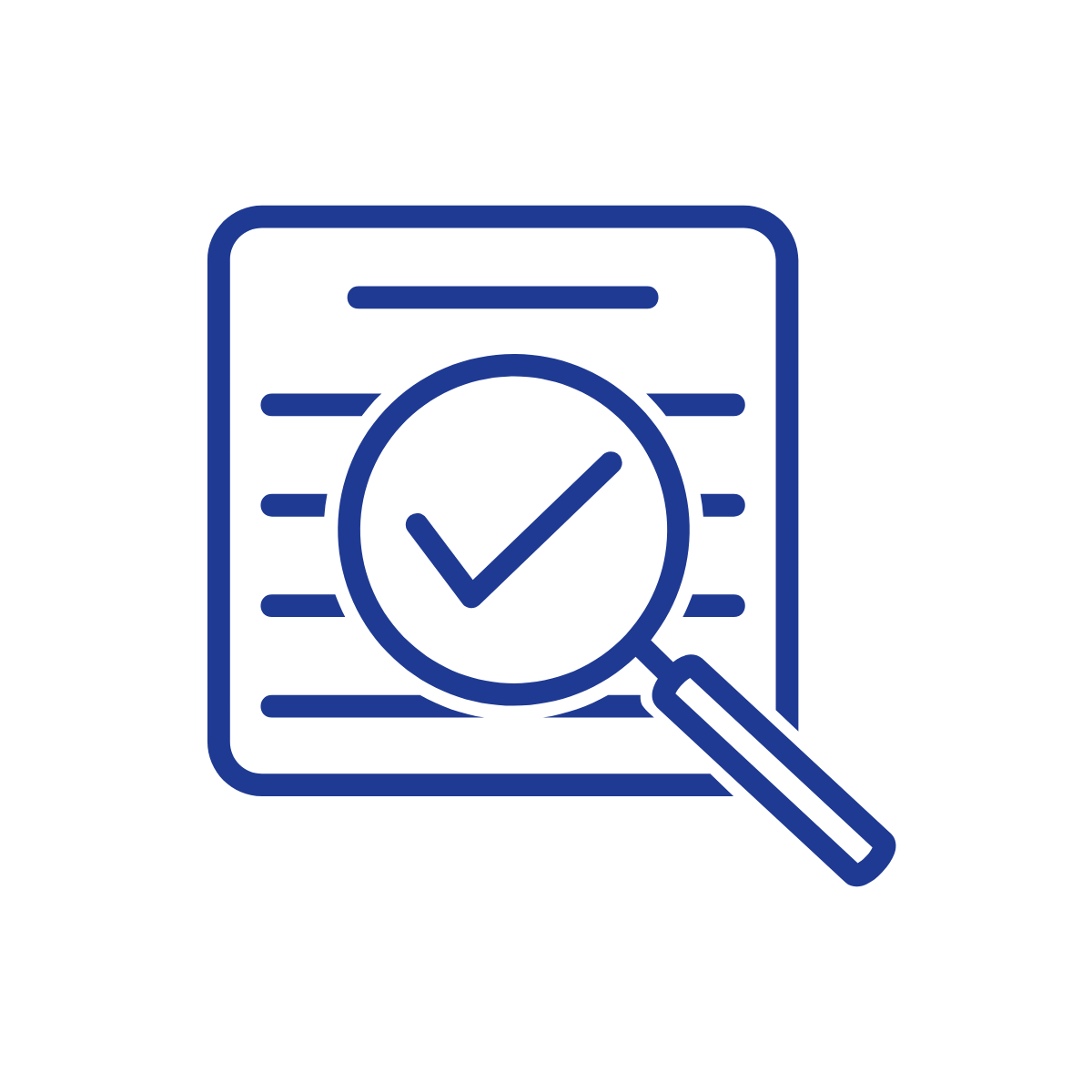 [Speaker Notes: If time permits, bring the class back together to review their answers
Review answer key for answers]
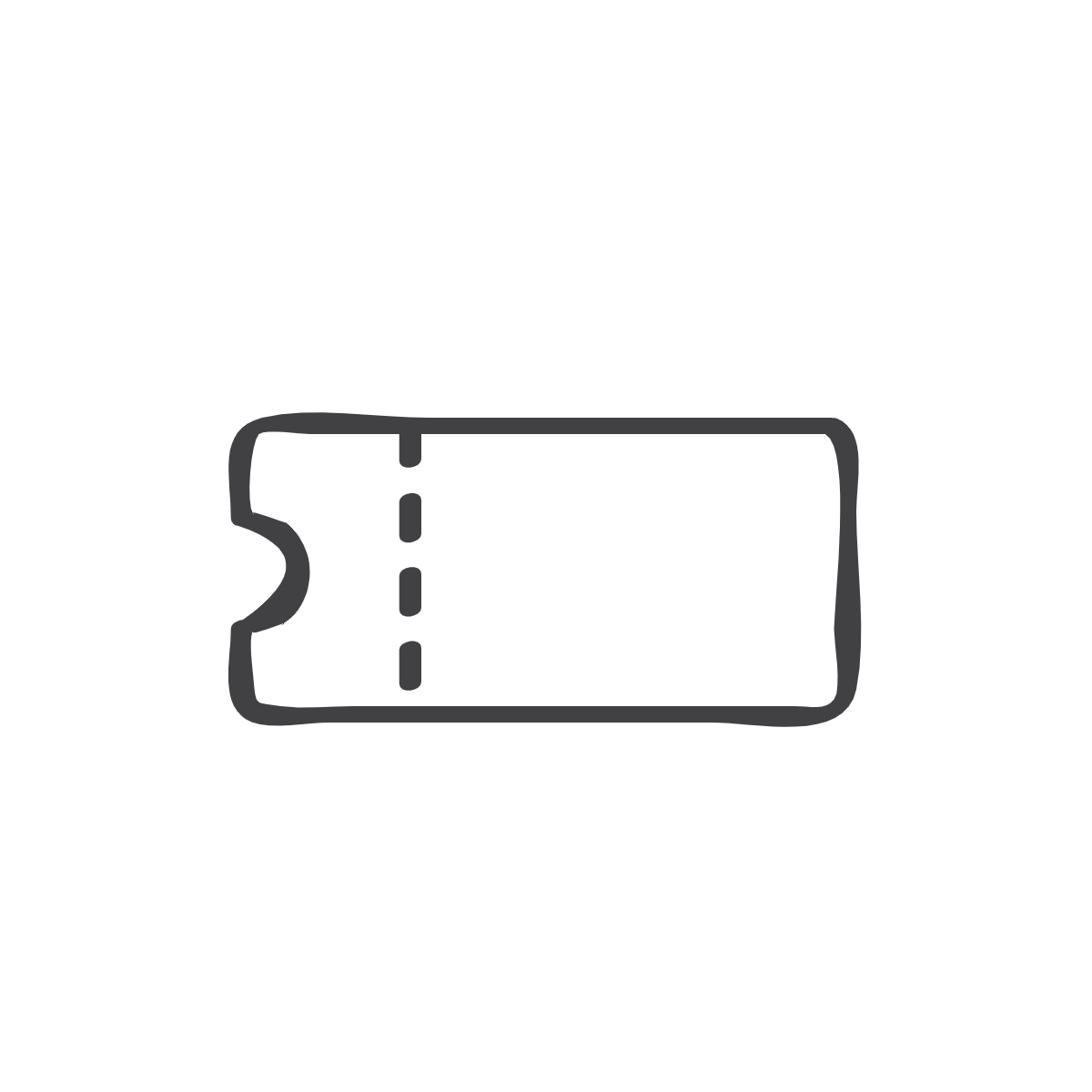 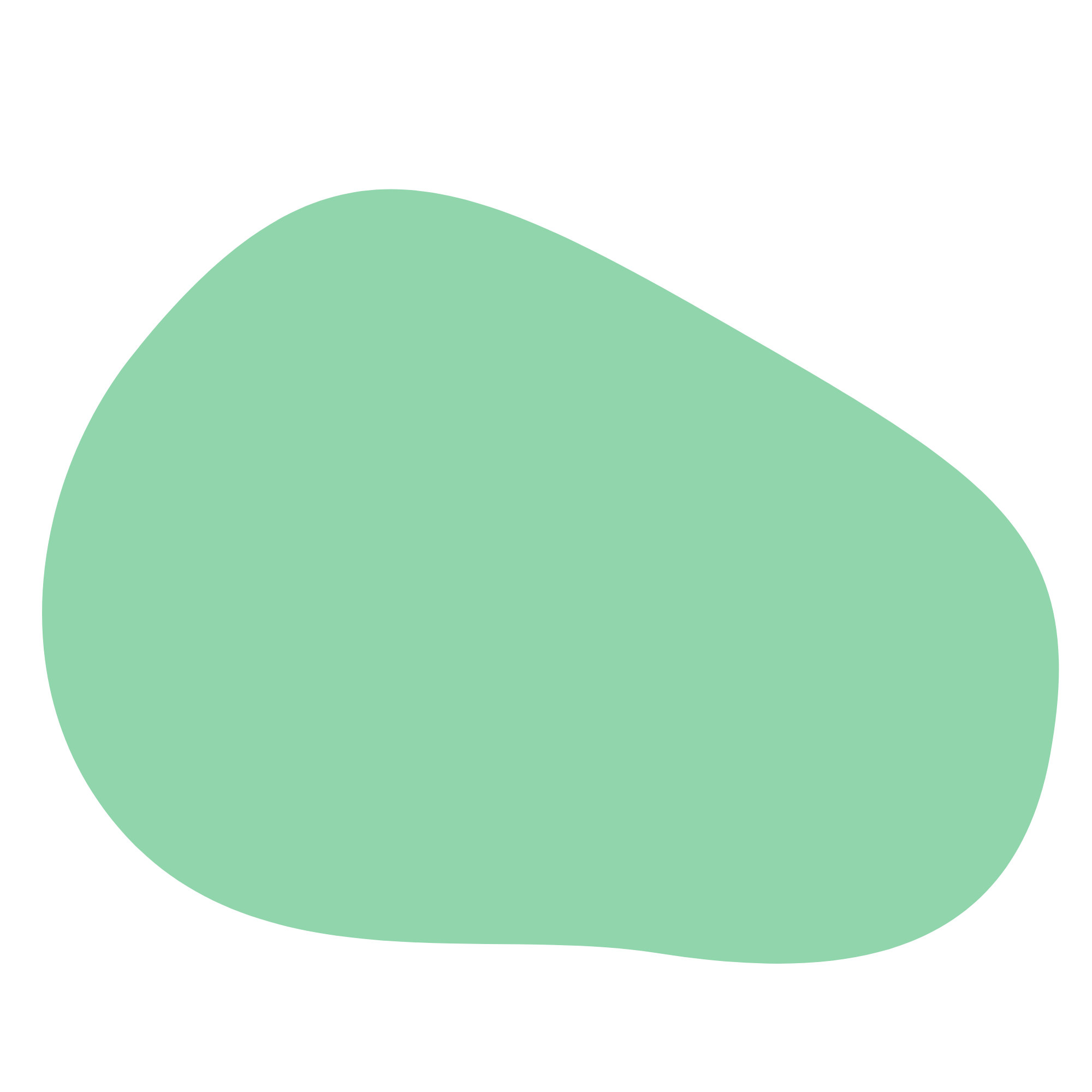 Exit Ticket:
[Speaker Notes: Before students leave class, ask them to complete the exit ticket on the handout, a piece of paper or submit one through your virtual classroom.
Review answer key for sample answers]
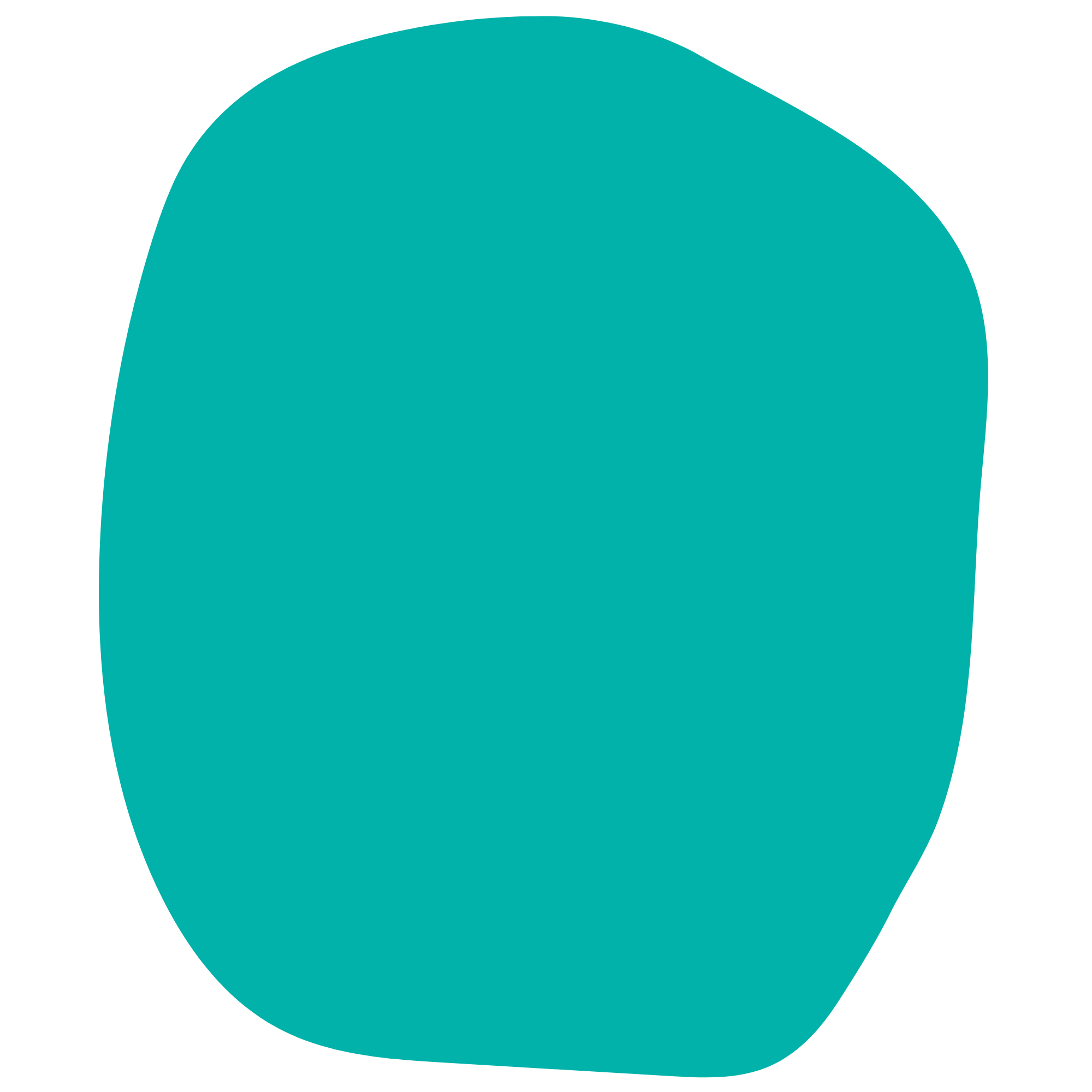 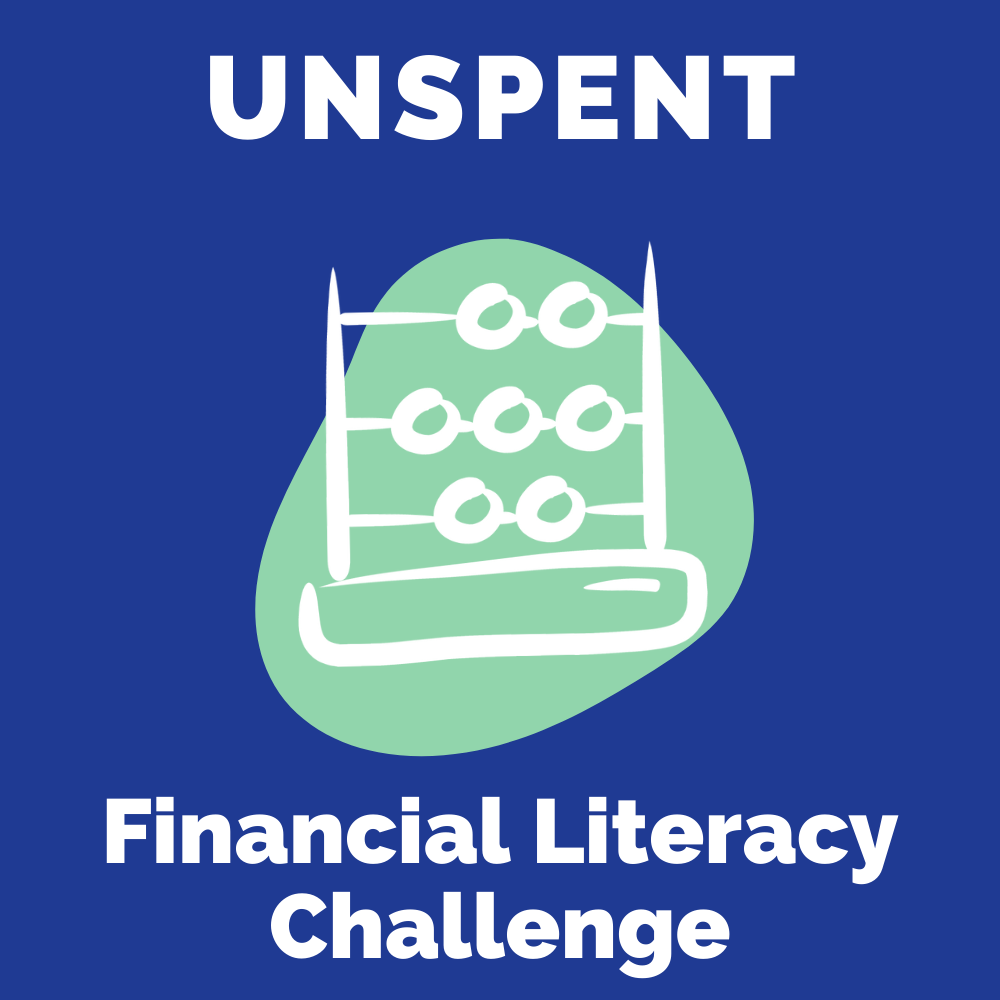 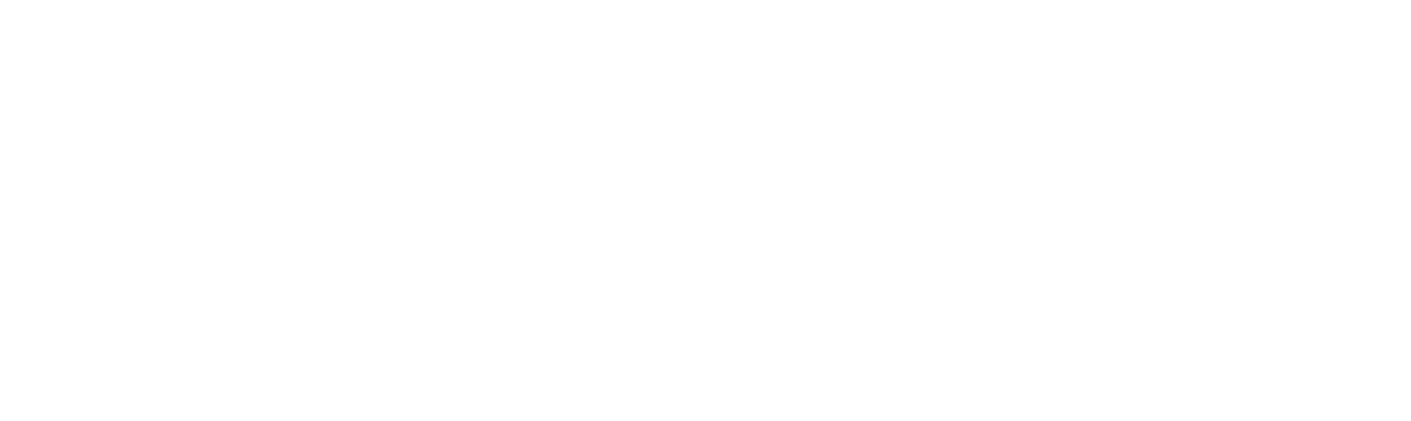 Day 3
Unspent Game of Life
[Speaker Notes: In this lesson, students will play the Unspent Game of Life to make financial choices that are common in life. As they make choices, students will keep track of them on the worksheet and see how the choices affect their monthly budget. At the end of the game, students will see how their choices add up… will their net worth be likely to increase or decrease?]
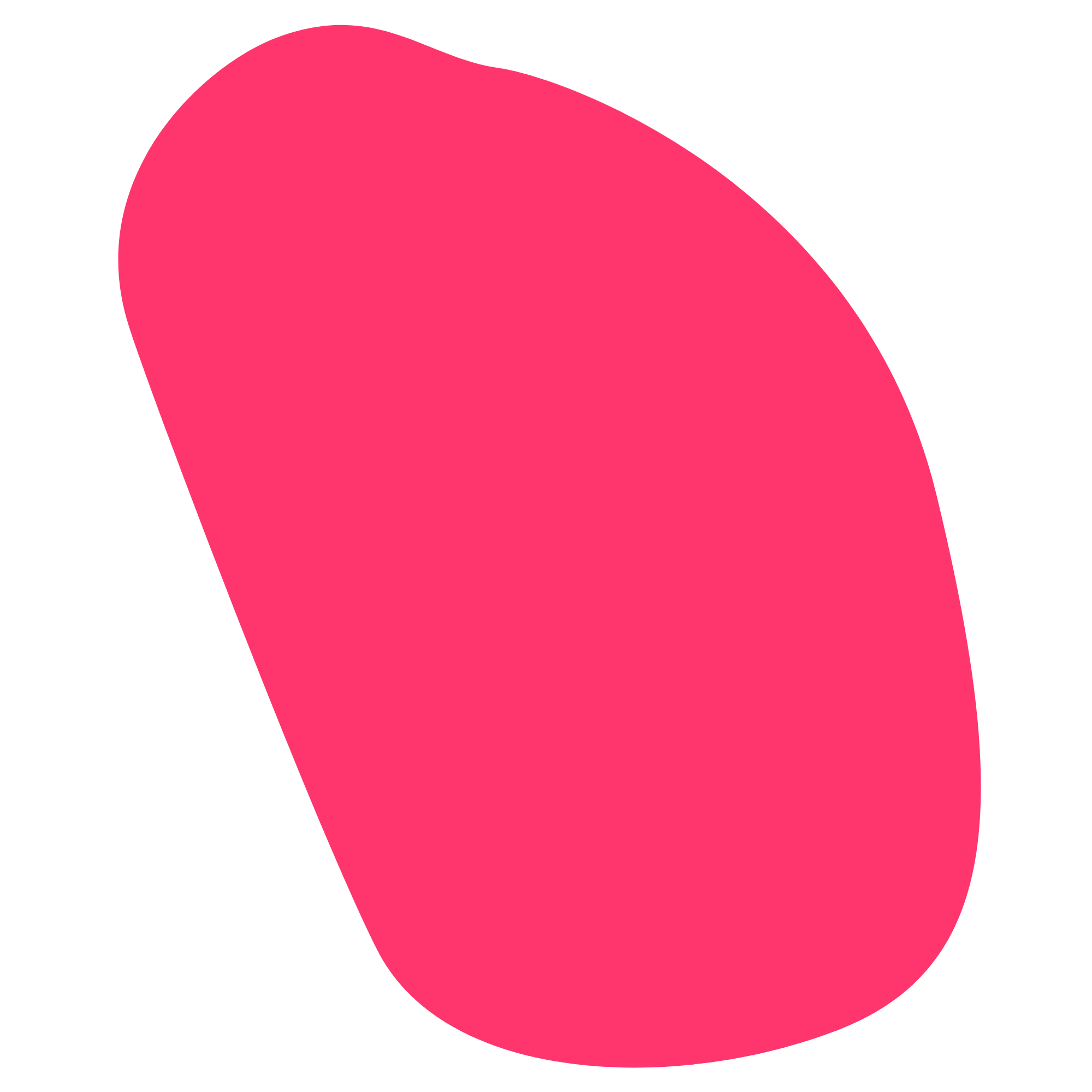 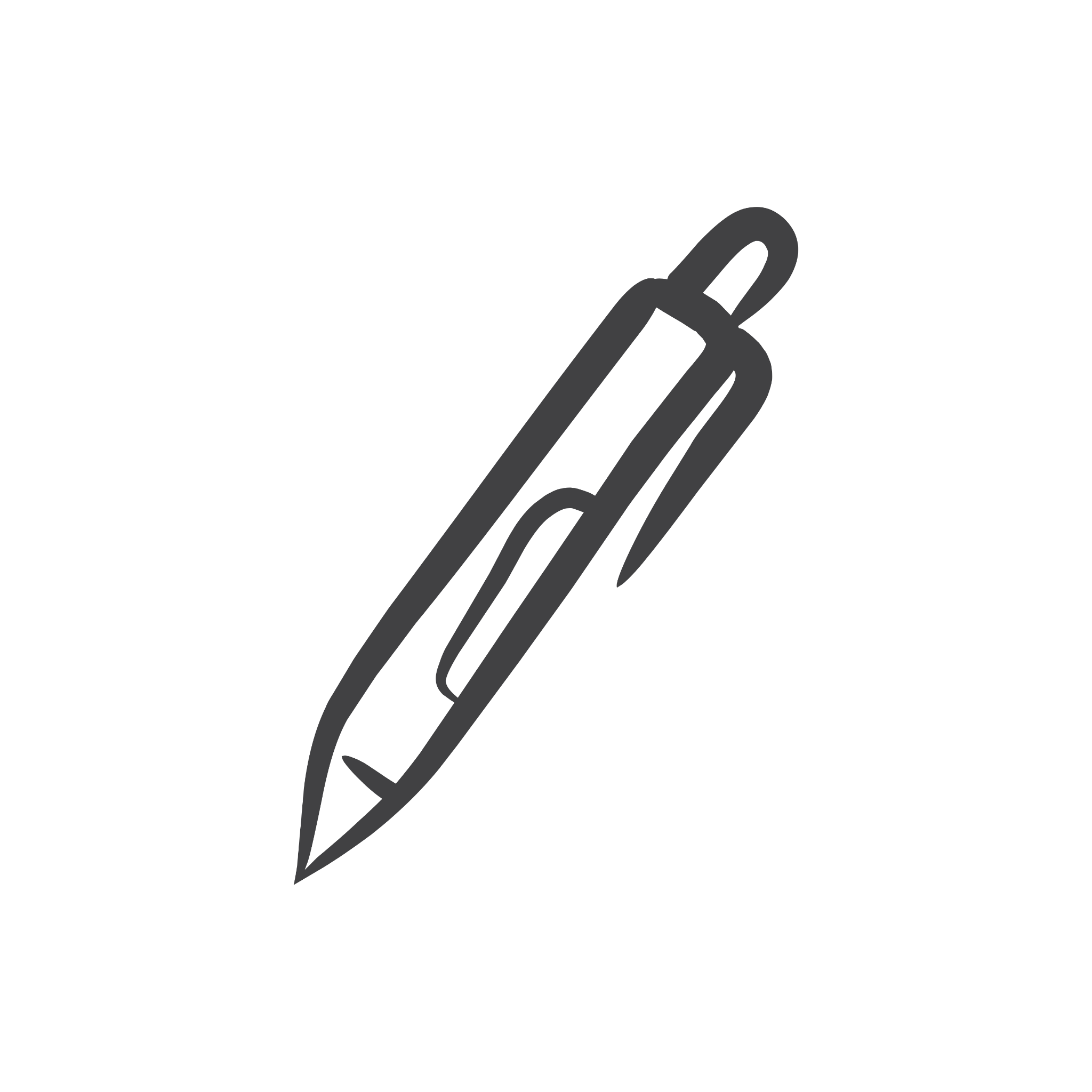 Do Now
[Speaker Notes: As students enter classroom, have the Do Now prompt on the screen for them to respond to in their journals, handout, or piece of paper.]
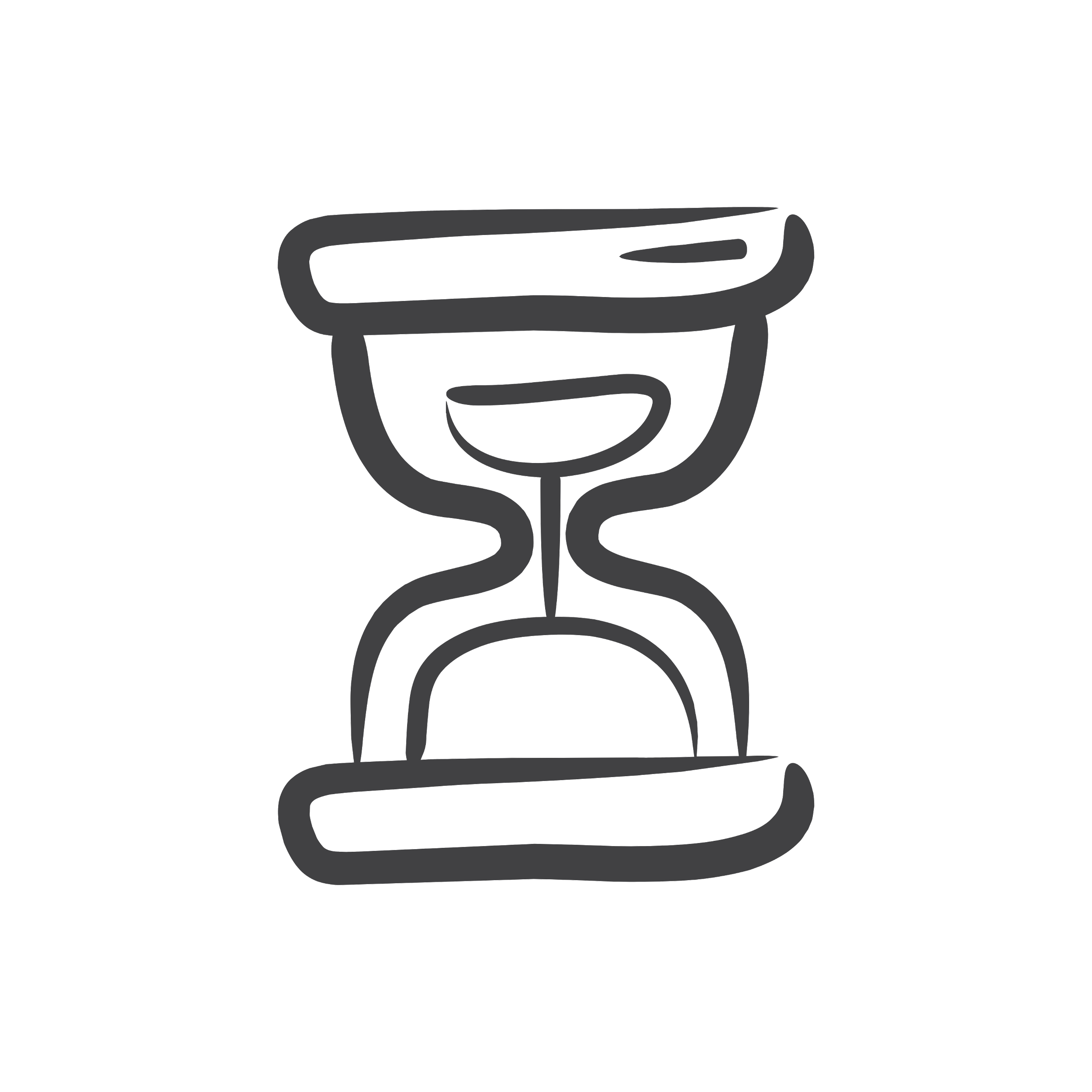 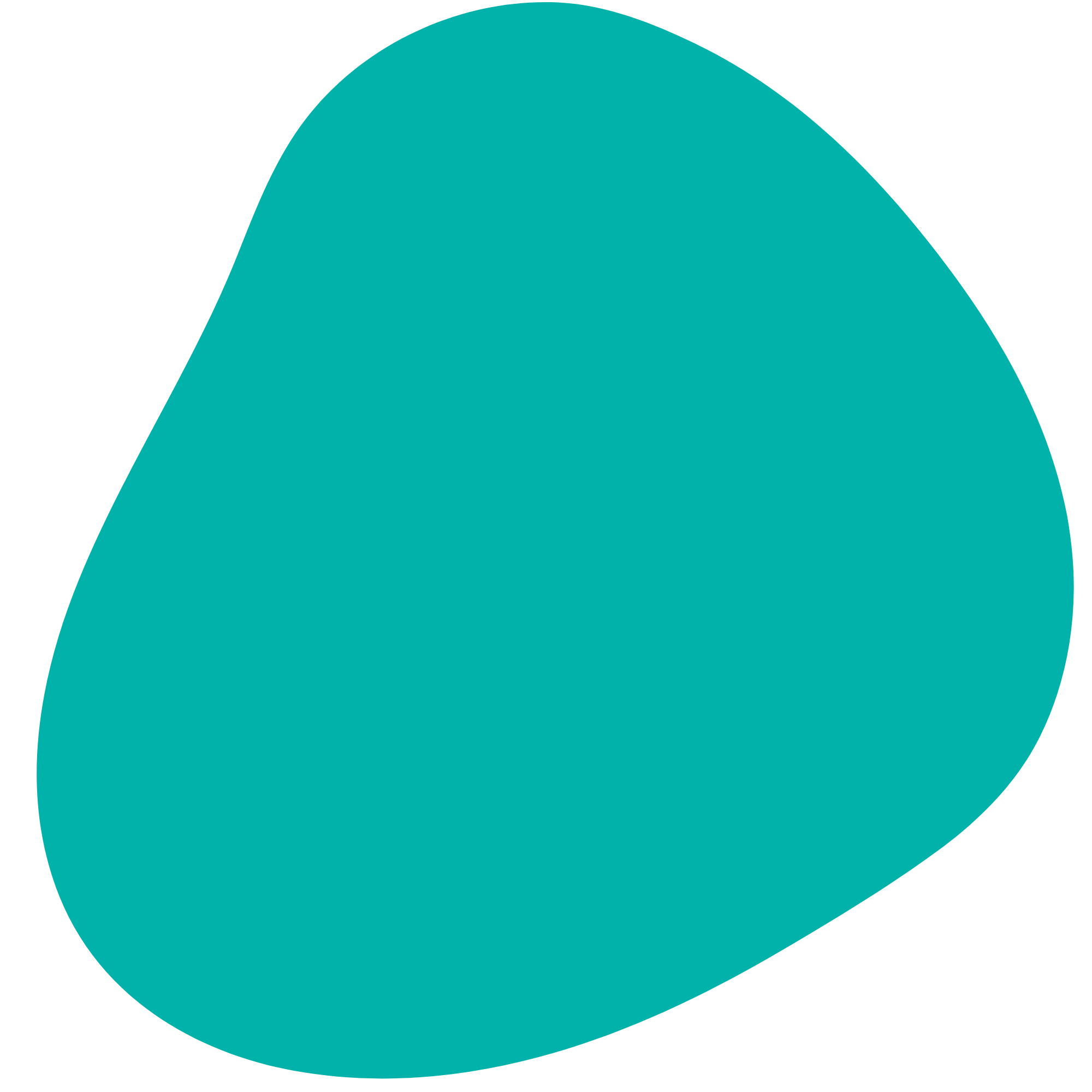 Agenda
Do Now 
Unspent Game of Life
Class Discussion
[Speaker Notes: Review the agenda for the day]
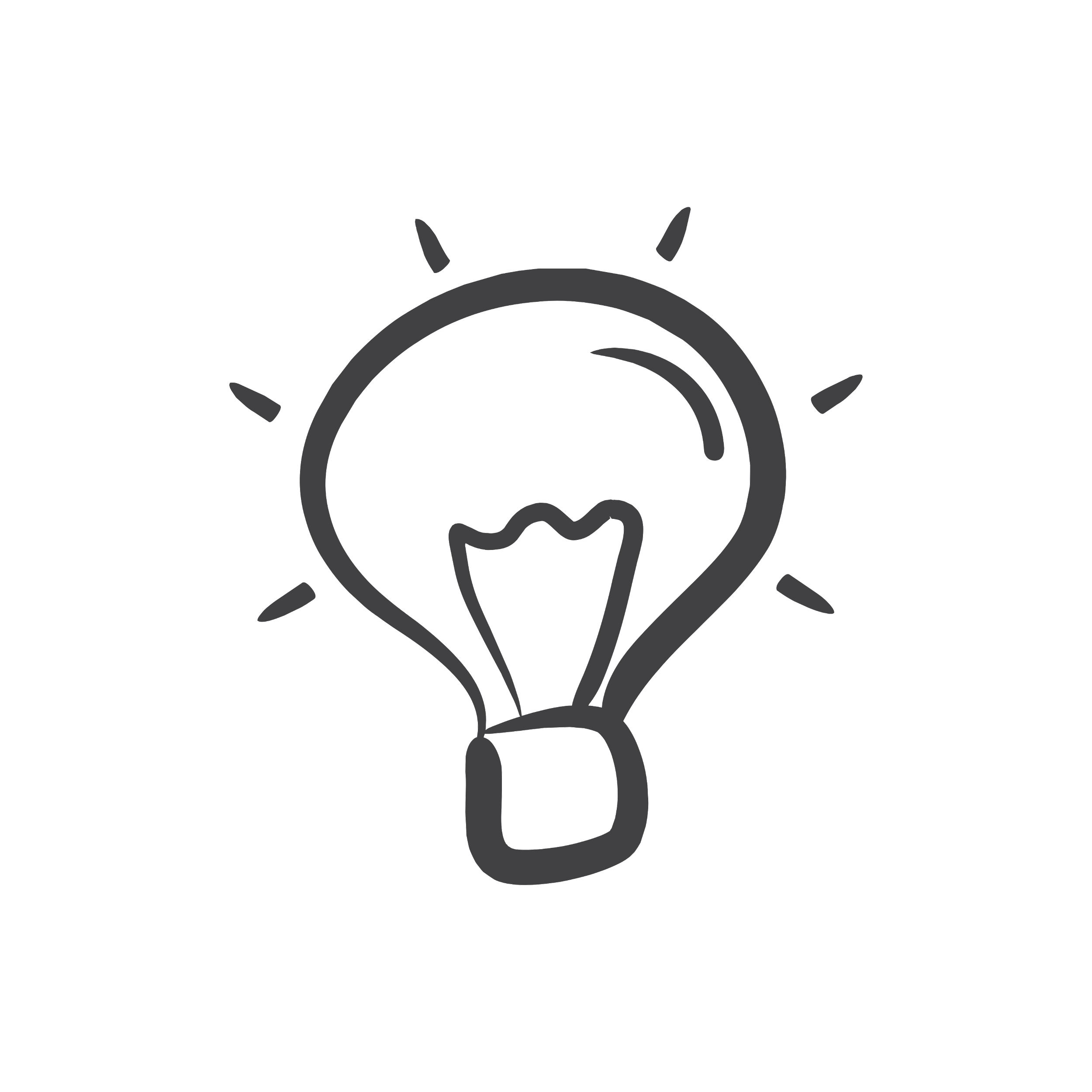 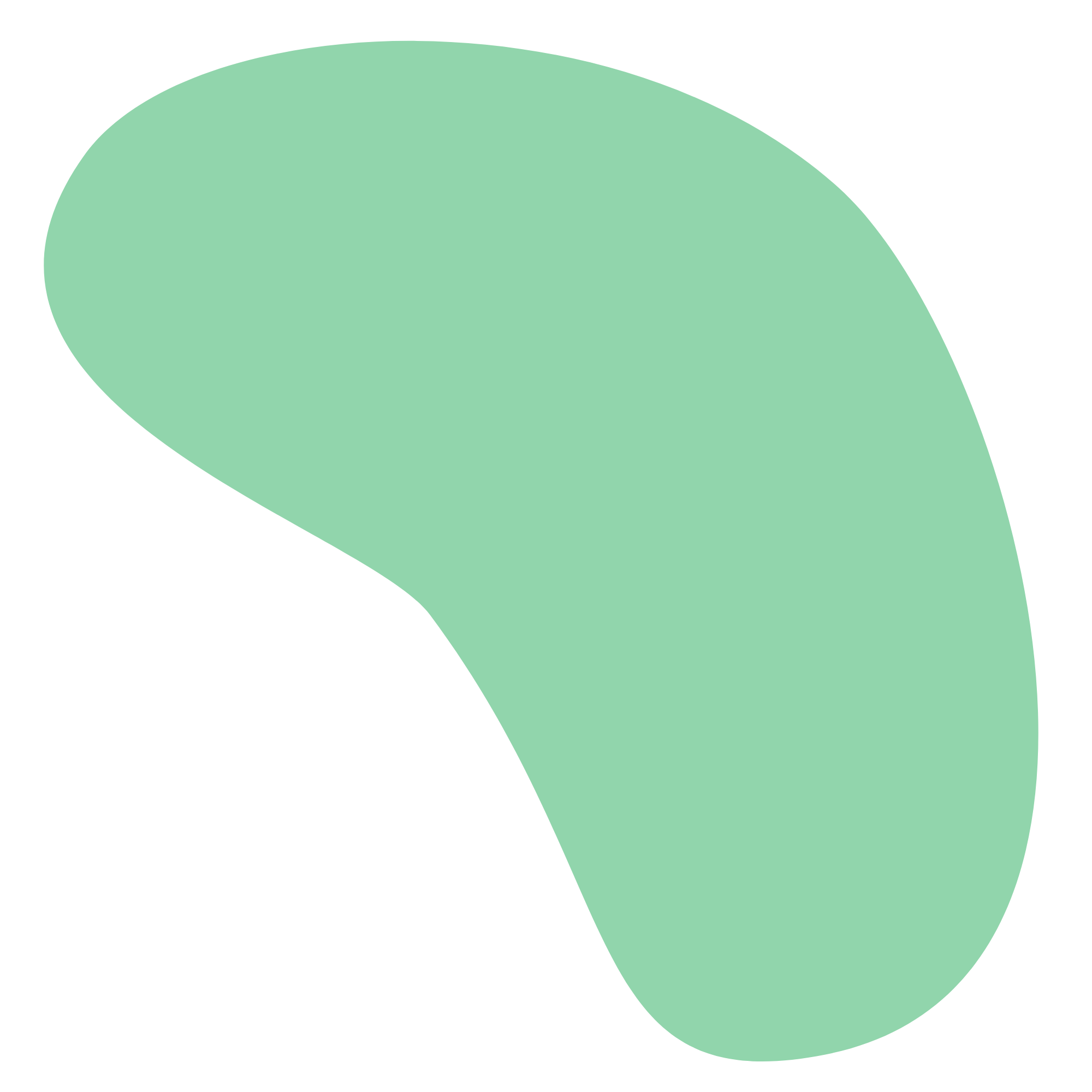 Objectives
Students will be able to:
Understand the basics of having a budget 
Spend and save thoughtfully 
Manage money and understand the relationship between saving and spending apply their knowledge with direct, real-world applications
[Speaker Notes: Review  the objectives for the day, so students know what is expected of their learning]
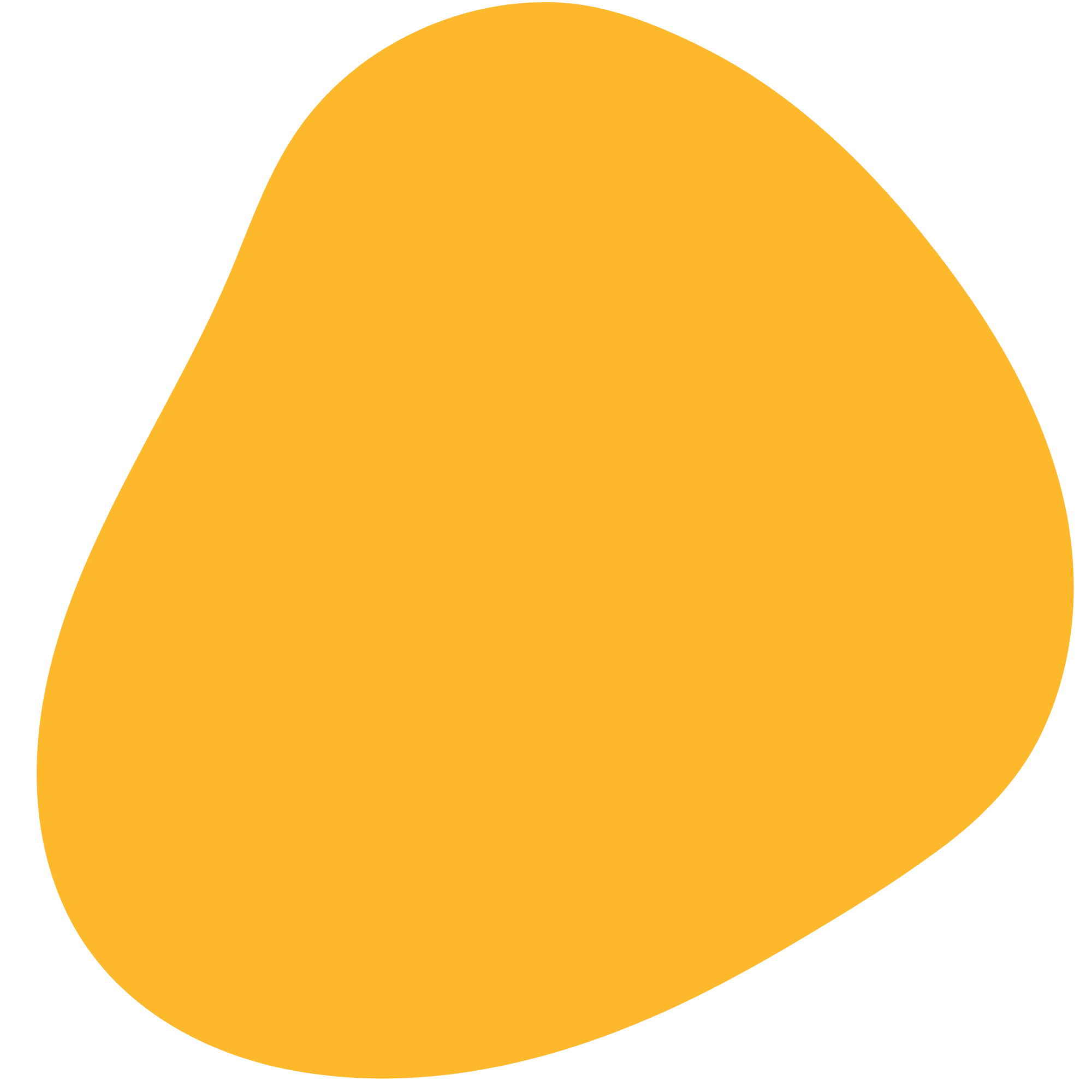 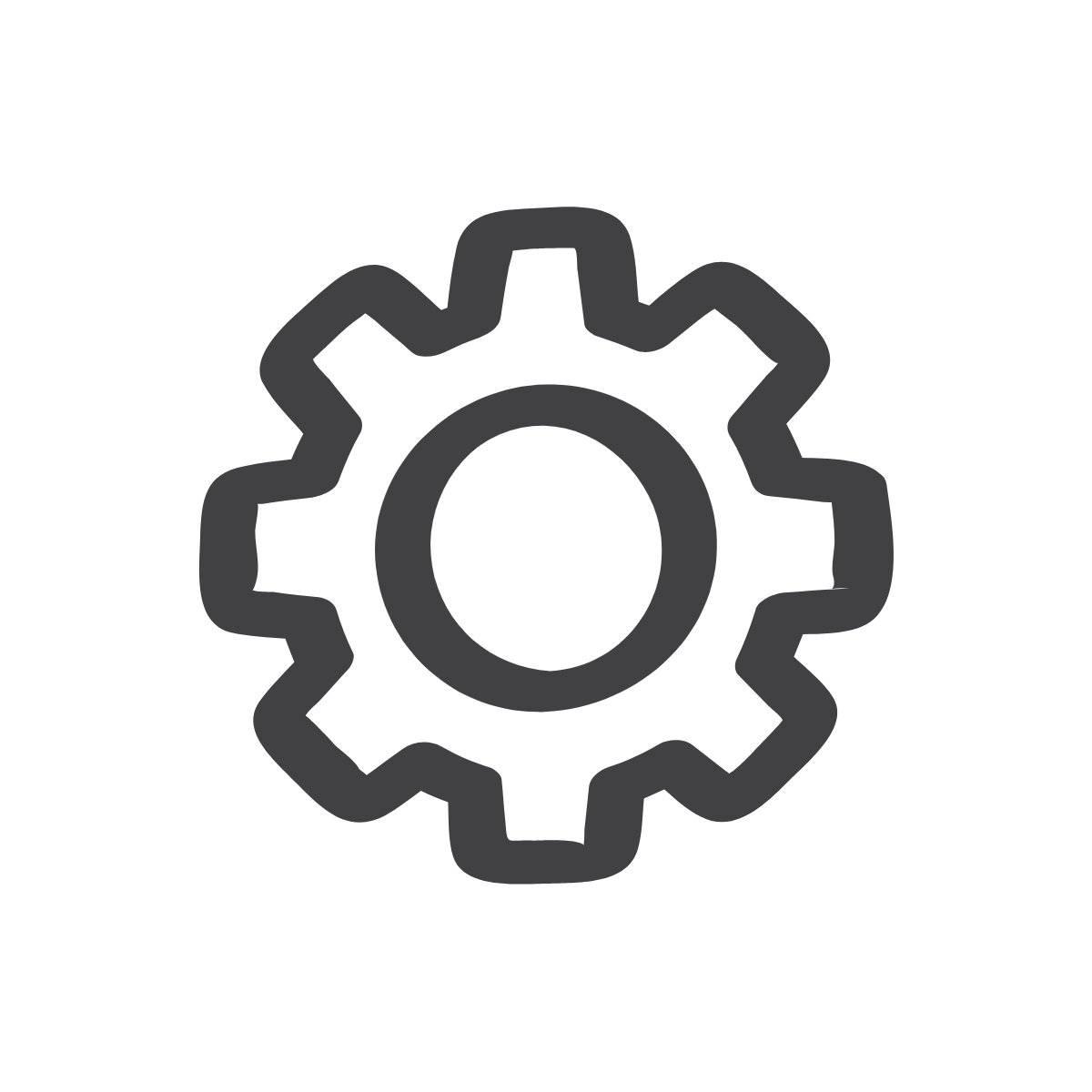 Activity: Worksheet
Time to Play the Unspent Game of Life!
As you play the game, follow along on the worksheet to keep track of your choices and budget!
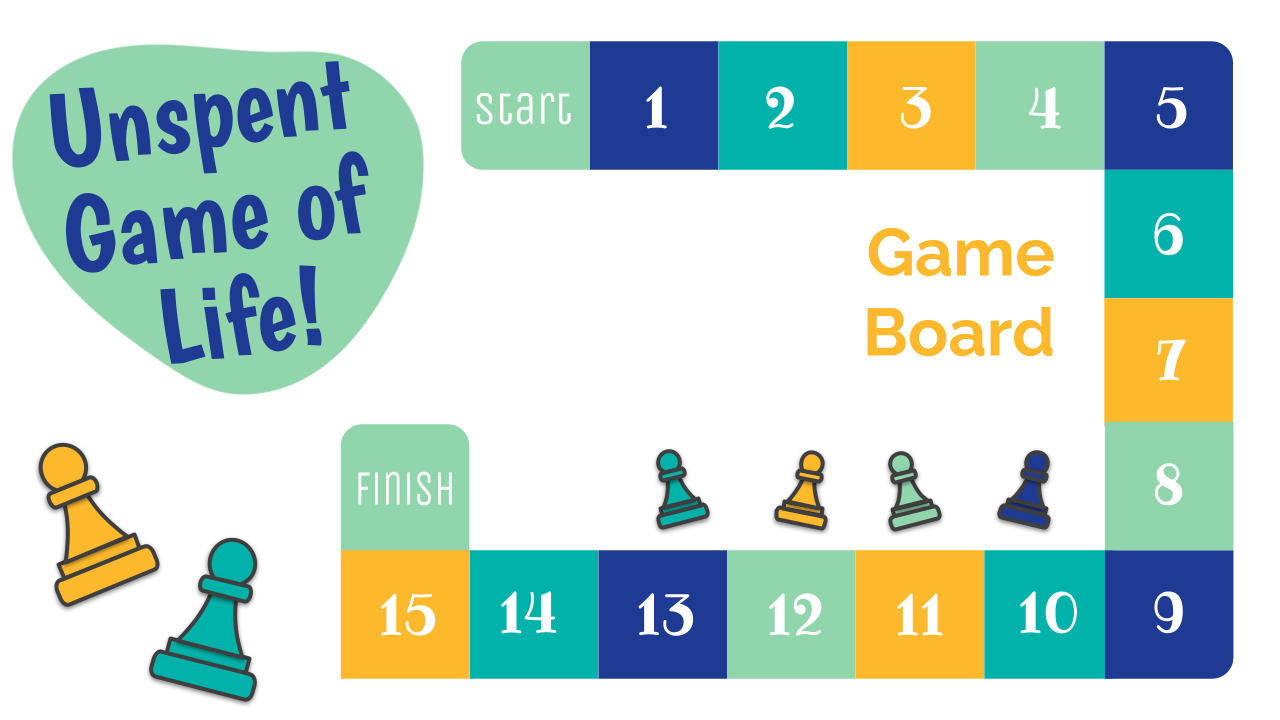 [Speaker Notes: Students will play the game independently and complete the worksheet as they go through each step of the game.
Game link
Game Worksheet
Google sheet can be printed OR if students are using their own computers, a copy can be made for each of them to complete]
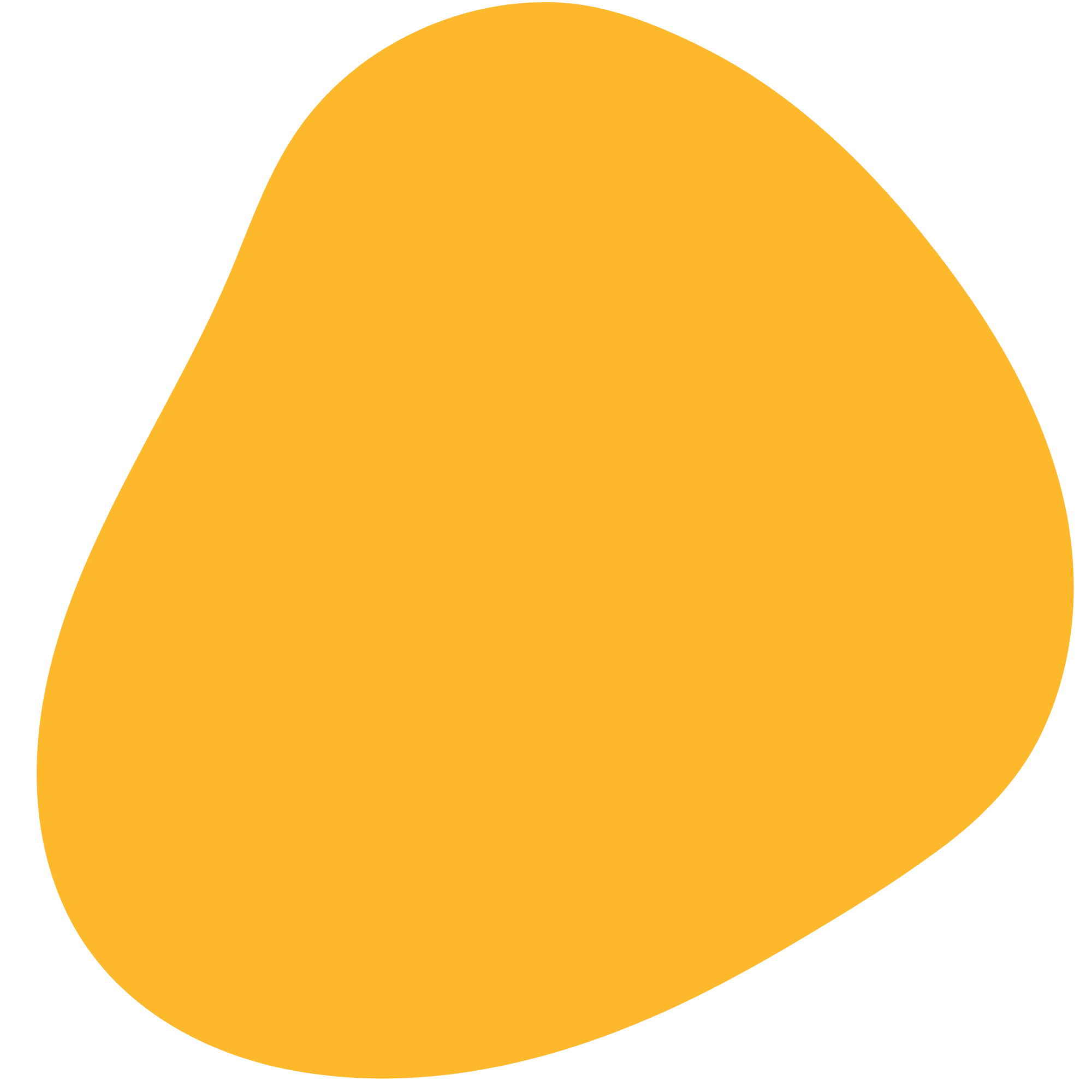 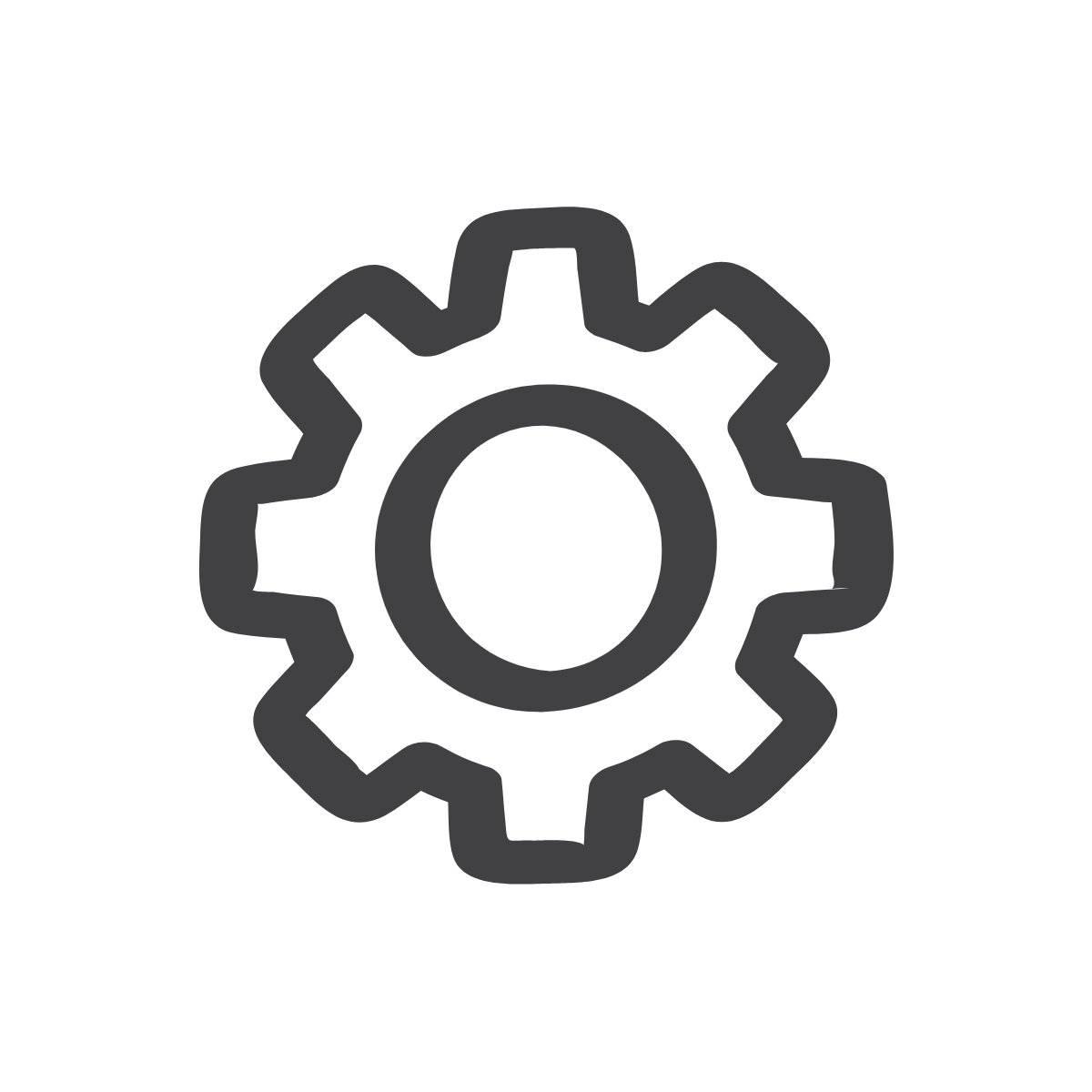 Submit Your Work!
Chance to win a Chromebook!
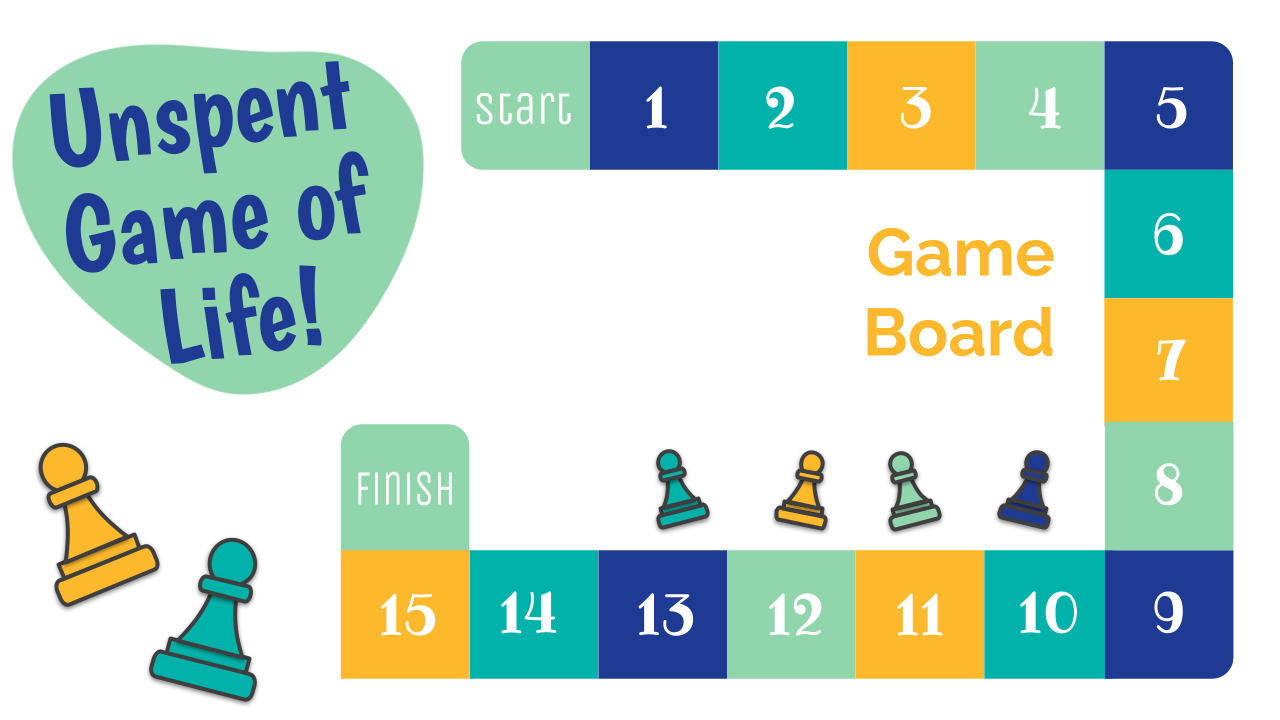 BreakFree will choose one lucky student to win a Chromebook. Just submit your Unspent Game of Life worksheet and you could be the lucky winner!
[Speaker Notes: Collect and submit your students’ Unspent Game of Life worksheet through our portal by August 27, 2021. Each student will be entered into our lottery for the chance to win a Chromebook.]
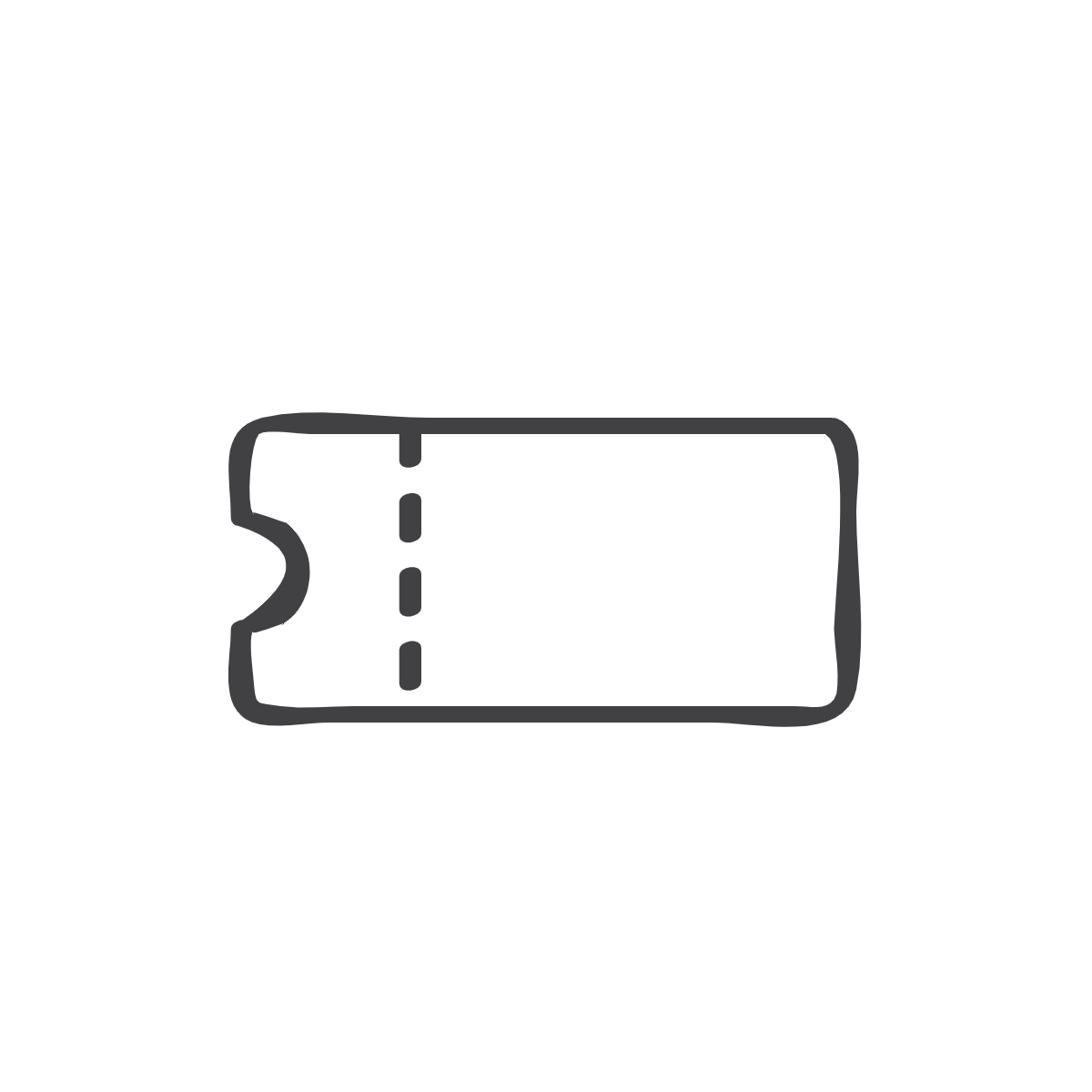 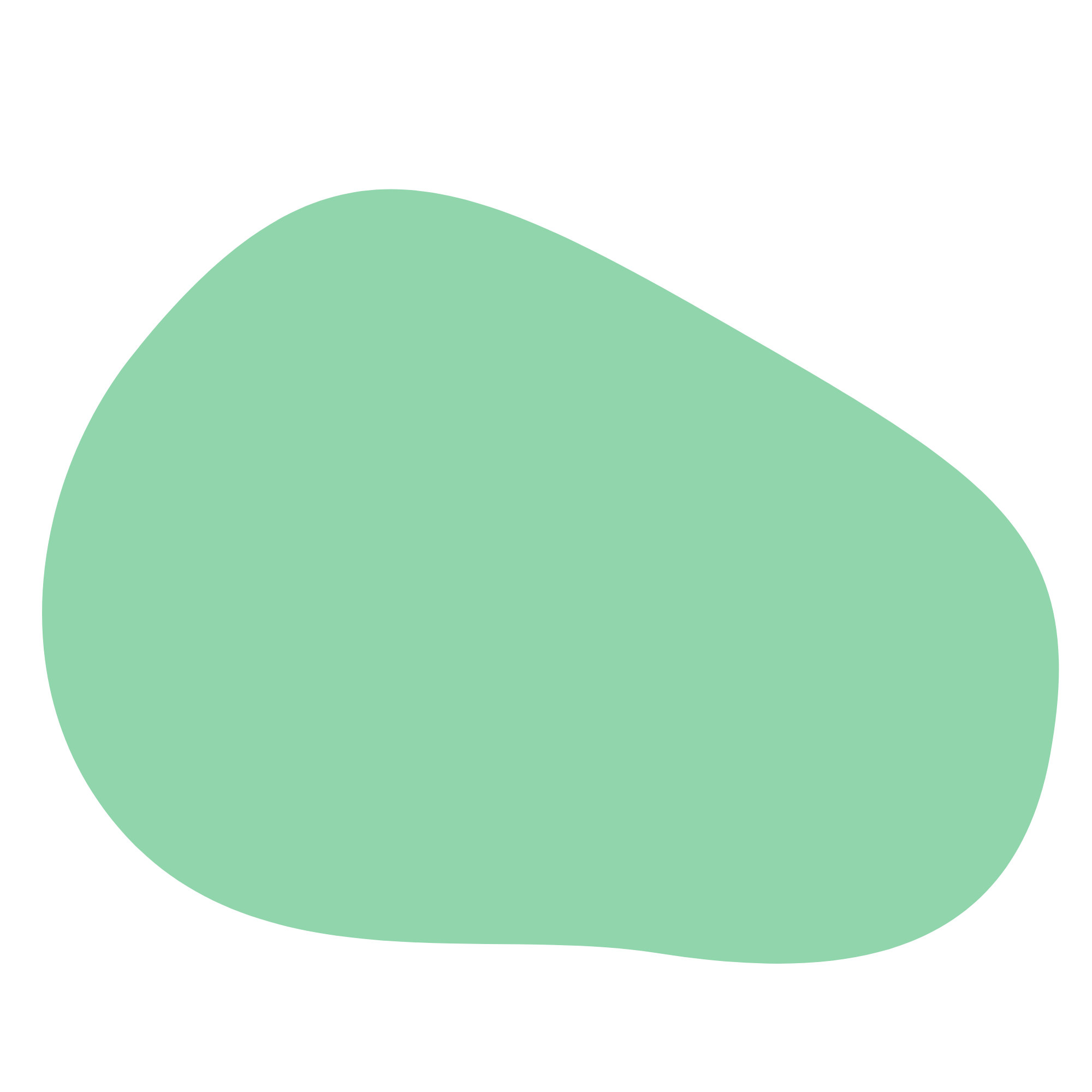 Exit Ticket:
[Speaker Notes: Before students leave class, ask them to complete the exit ticket on a piece of paper or submit one through your virtual classroom.]